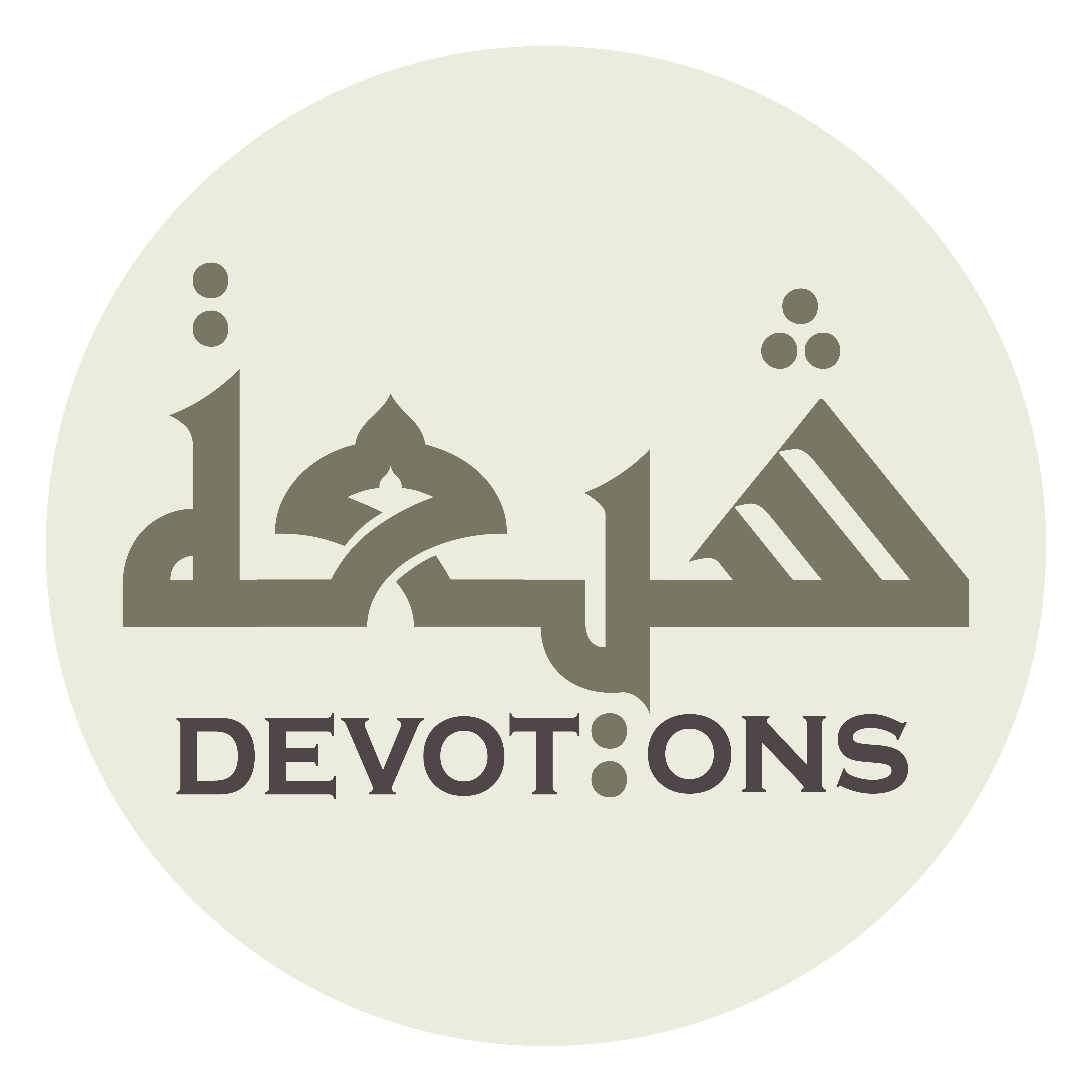 Dua Alqama
يَا اَللَّهُ يَا اَللَّهُ يَا اَللَّهُ
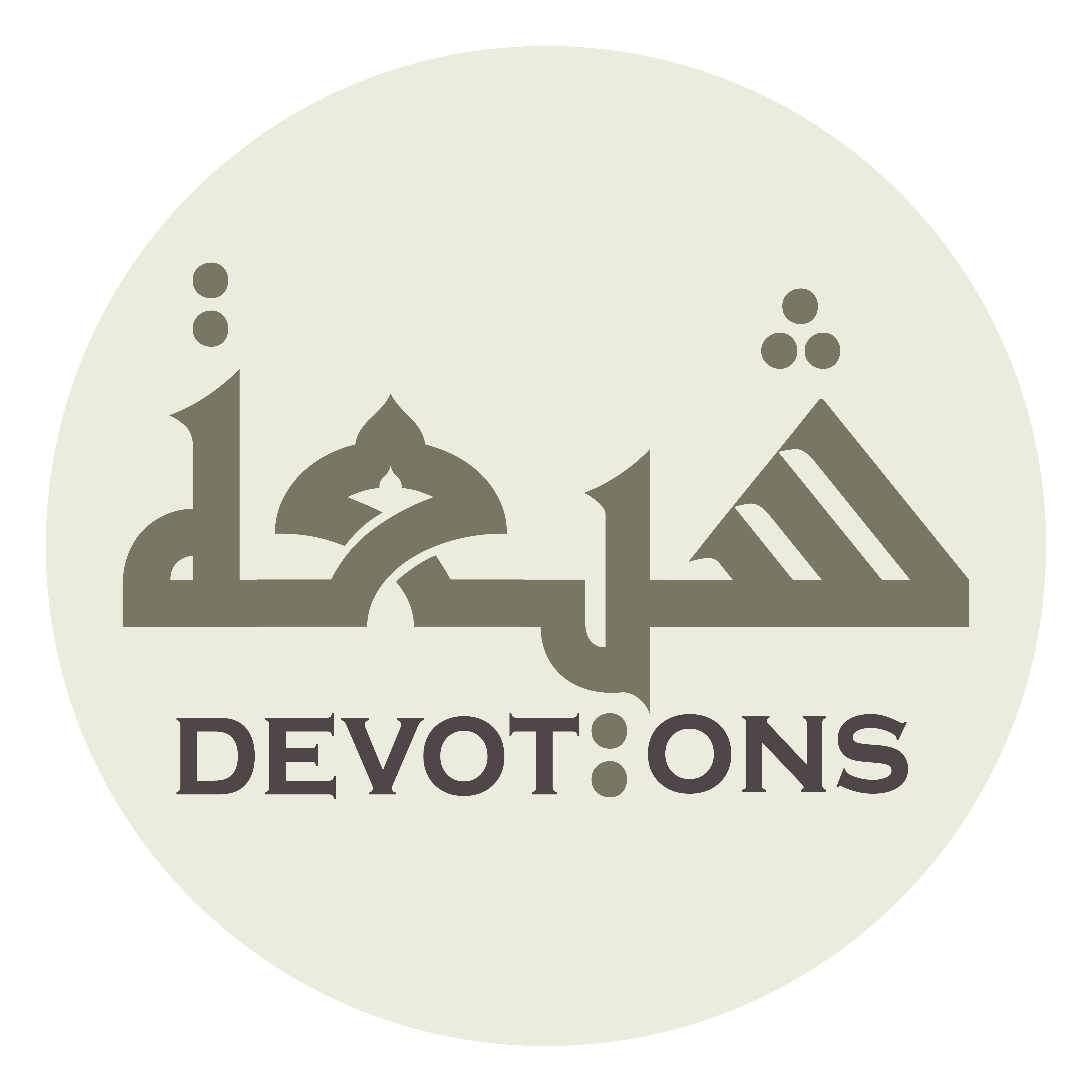 اَللَّهُمَّ صَلِّ عَلَى مُحَمَّدٍ وَ آلِ مُحَمَّدٍ

allāhumma ṣalli `alā muḥammadin wa āli muḥammad

O' Allāh send Your blessings on Muhammad and the family of Muhammad.
Dua Alqama
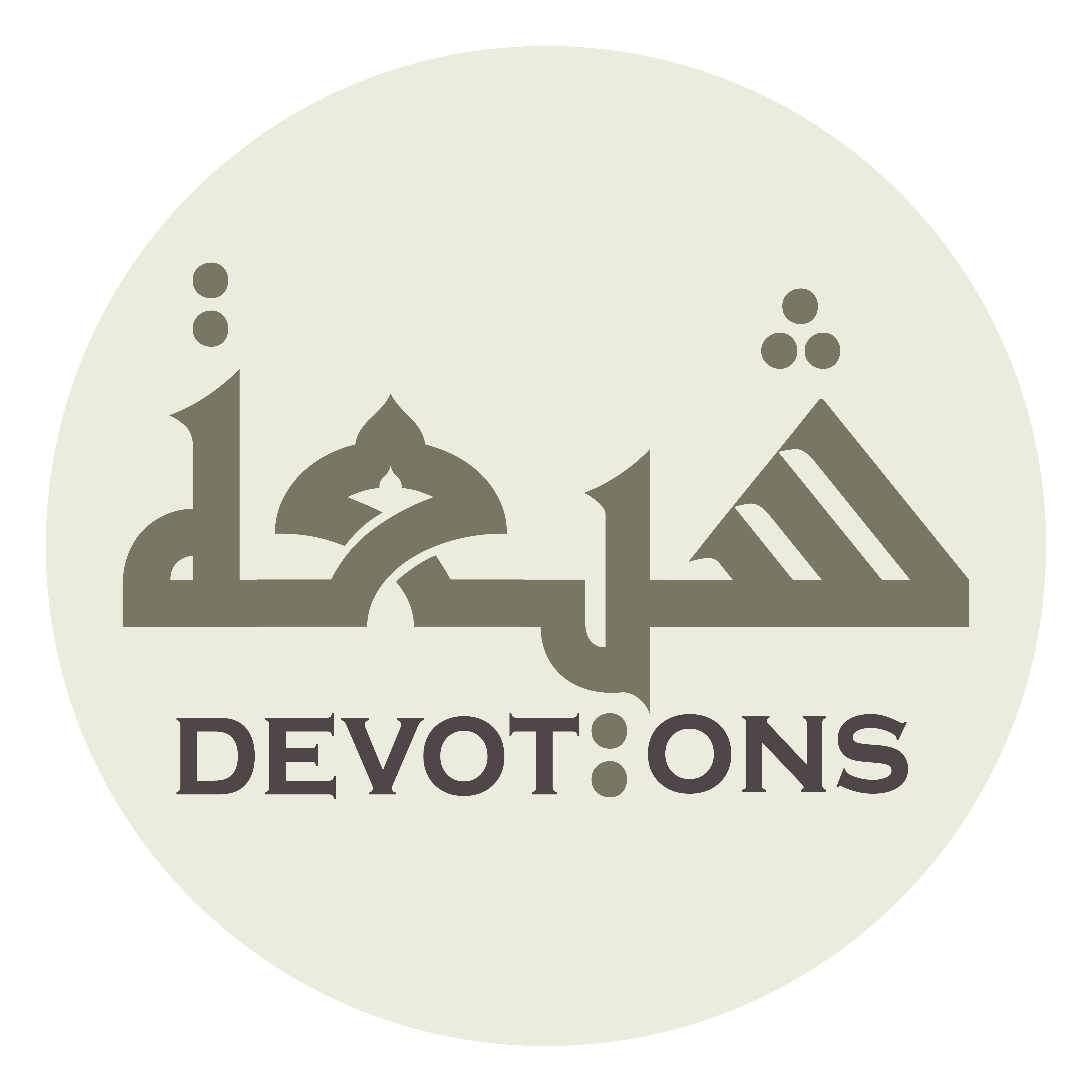 بِسْمِ اللَّـهِ الرَّحْمَـٰنِ الرَّحِيمِ

bismillāhir raḥmānir raḥīm

In the Name of Allāh,the All-beneficent, the All-merciful.
Dua Alqama
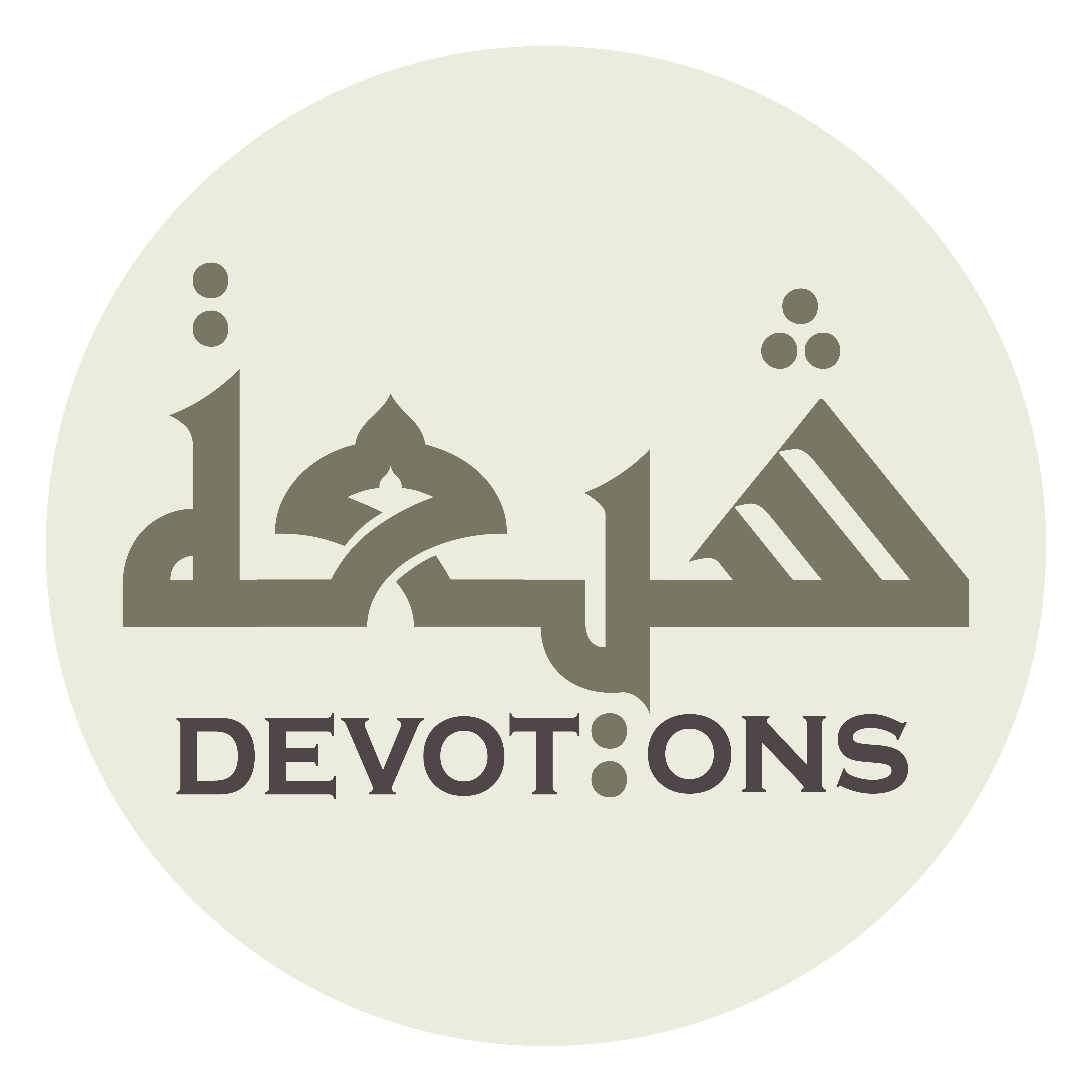 يَا اَللَّهُ يَا اَللَّهُ يَا اَللَّهُ

yā allāhu yā allāhu yā allāh

O Allah! O Allah! O Allah!
Dua Alqama
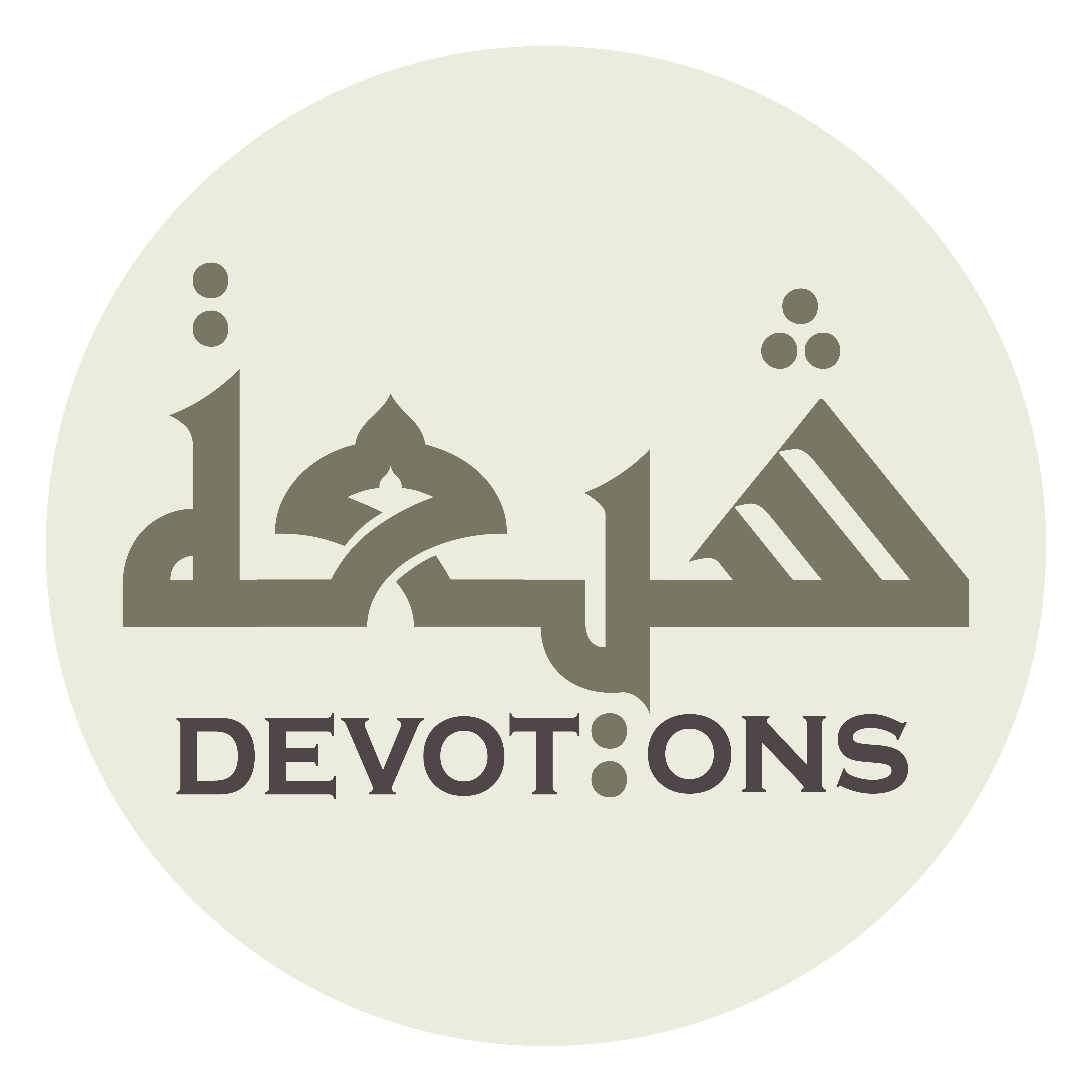 يَا مُجِيبَ دَعْوَةِ الْمُضْطَرِّينَ

yā mujība da`watil muḍṭarrīn

O He Who responds to the prayer of the distressed!
Dua Alqama
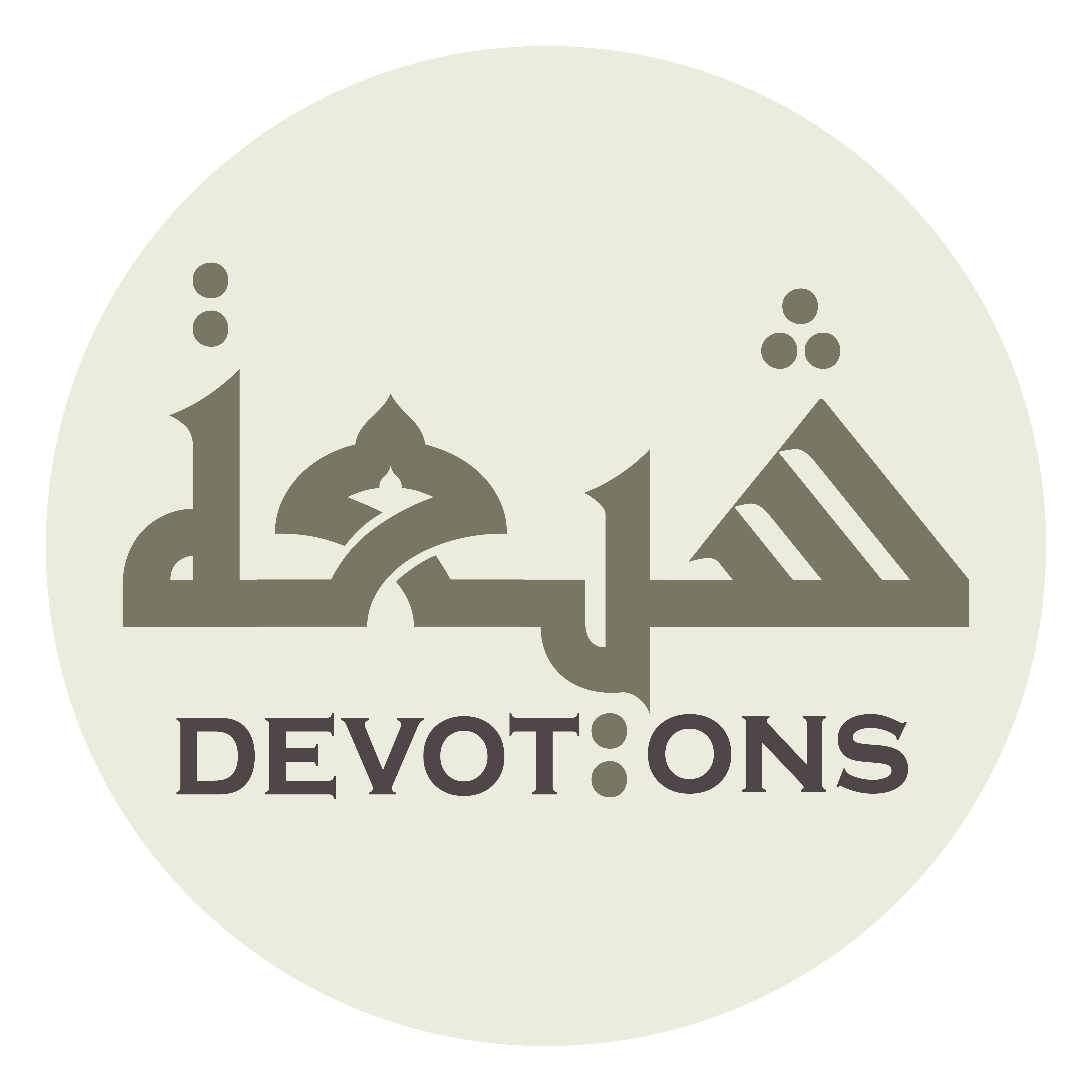 يَا كَاشِفَ كُرَبِ الْمَكْرُوبِينَ

yā kāshifa kurabil makrūbīn

O He Who relieves the agonies of the agonized!
Dua Alqama
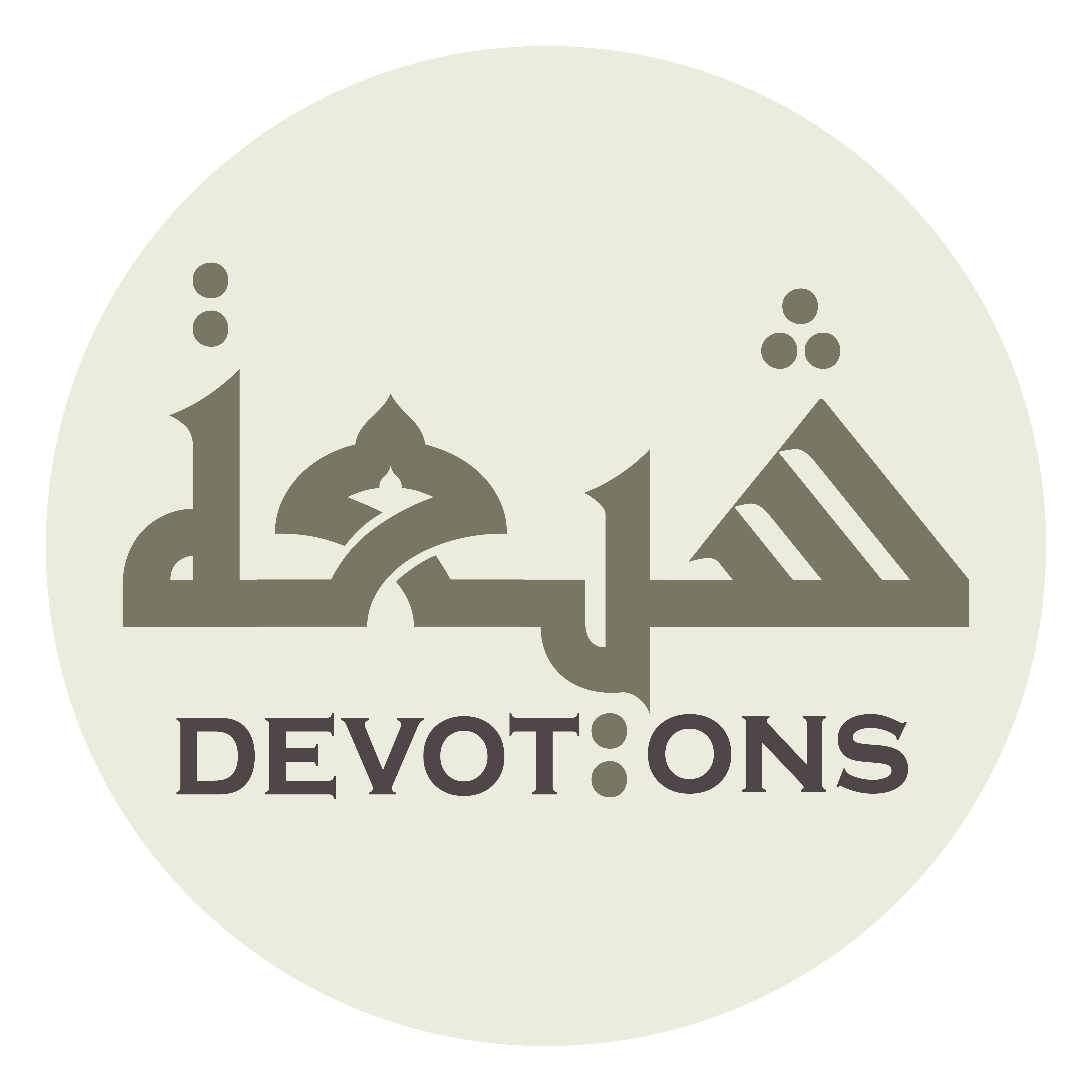 يَا غِيَاثَ الْمُسْتَغِيثِينَ

yā ghiyāthal mustaghīthīn

O Aide of the callers for aid!
Dua Alqama
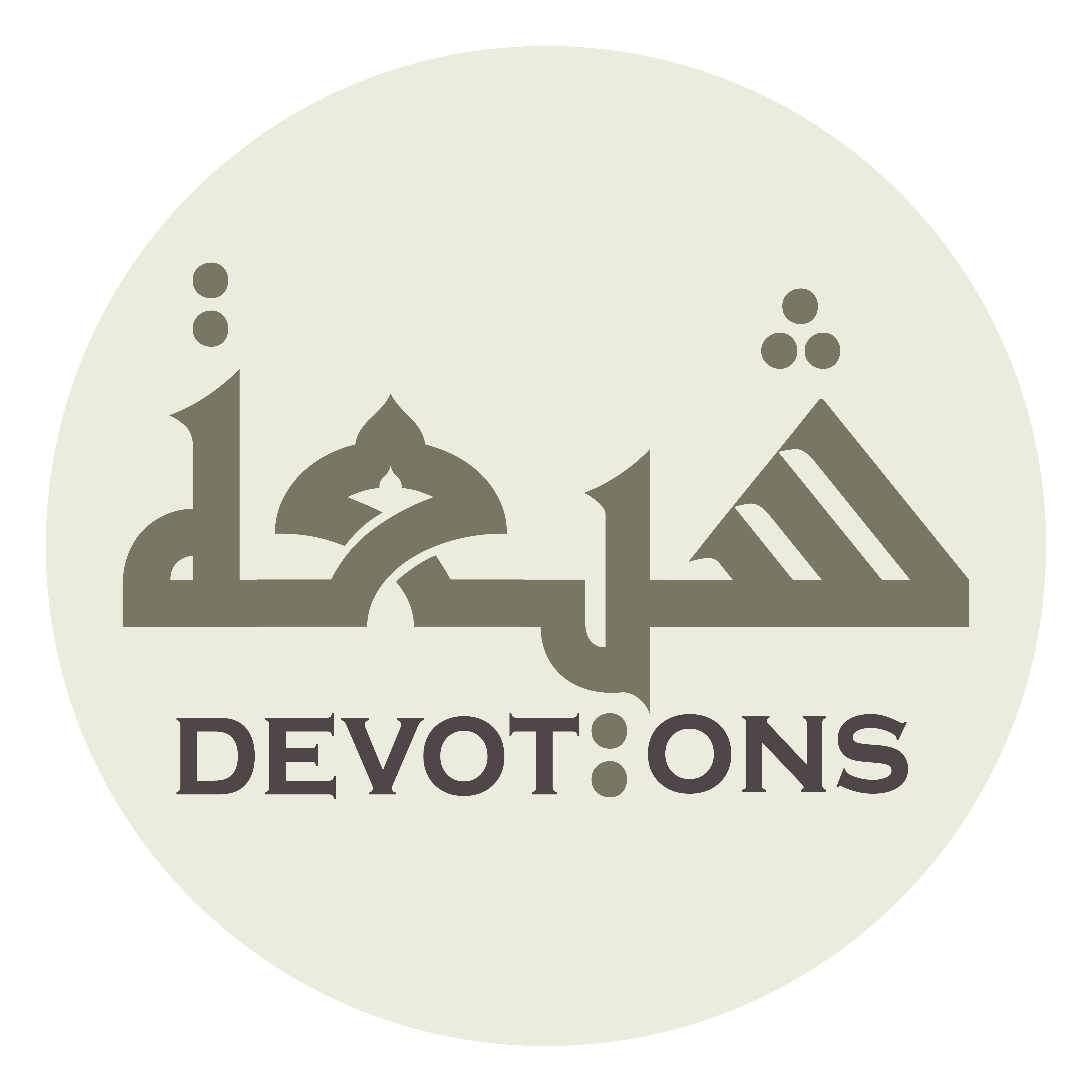 يَا صَرِيخَ الْمُسْتَصْرِخِينَ

yā ṣarīkhal mustaṣrikhīn

O Helper of those who cry for help!
Dua Alqama
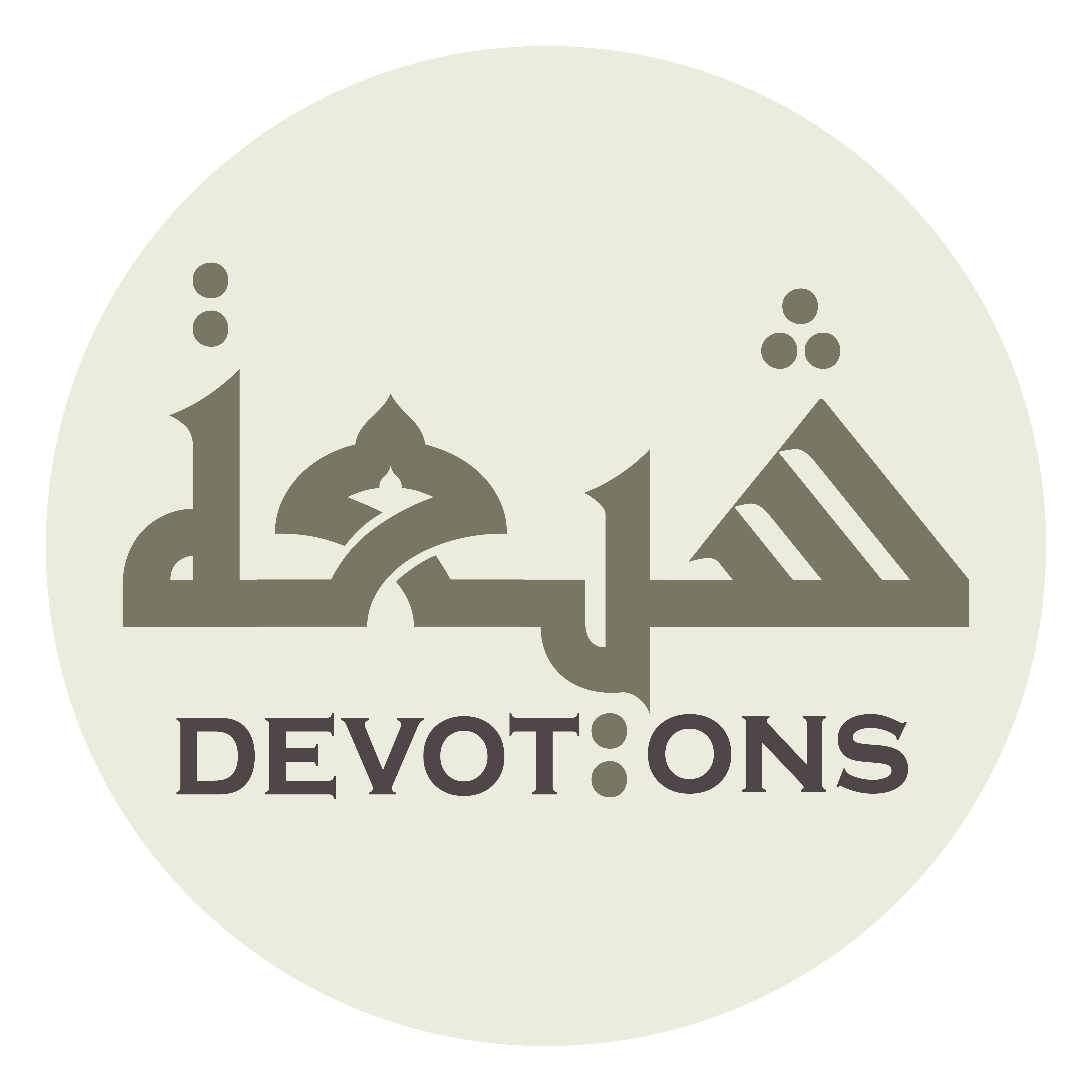 وَيَا مَنْ هُوَ أَقْرَبُ إِلَيَّ مِنْ حَبْلِ الْوَرِيدِ

wayā man huwa aqrabu ilayya min ḥablil warīd

O He Who is nearer to me than my life-vein!
Dua Alqama
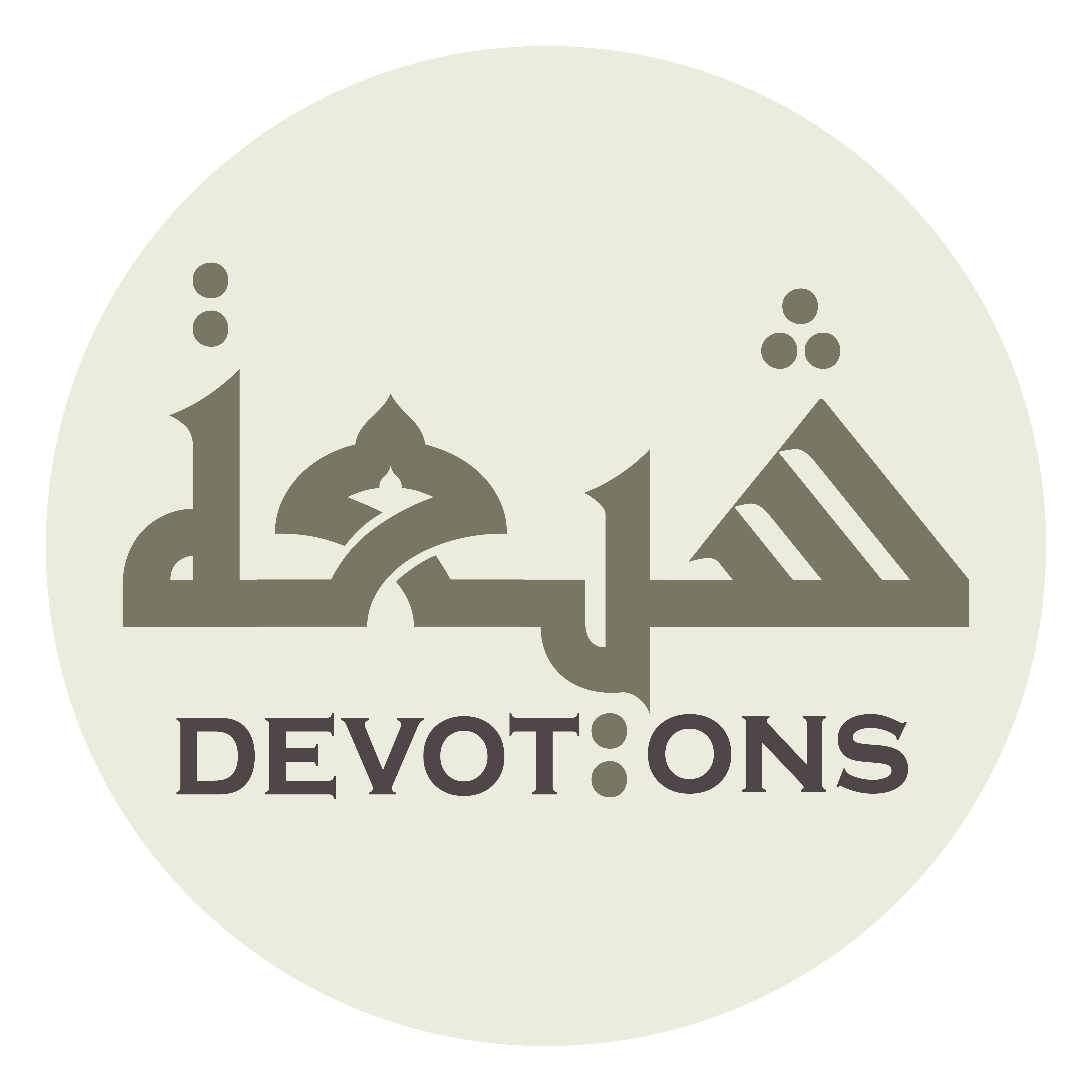 وَيَا مَنْ يَحُولُ بَيْنَ الْمَرْءِ وَقَلْبِهِ

wayā man yaḥūlu baynal mar-i waqalbih

O He Who intervenes between man and his heart!
Dua Alqama
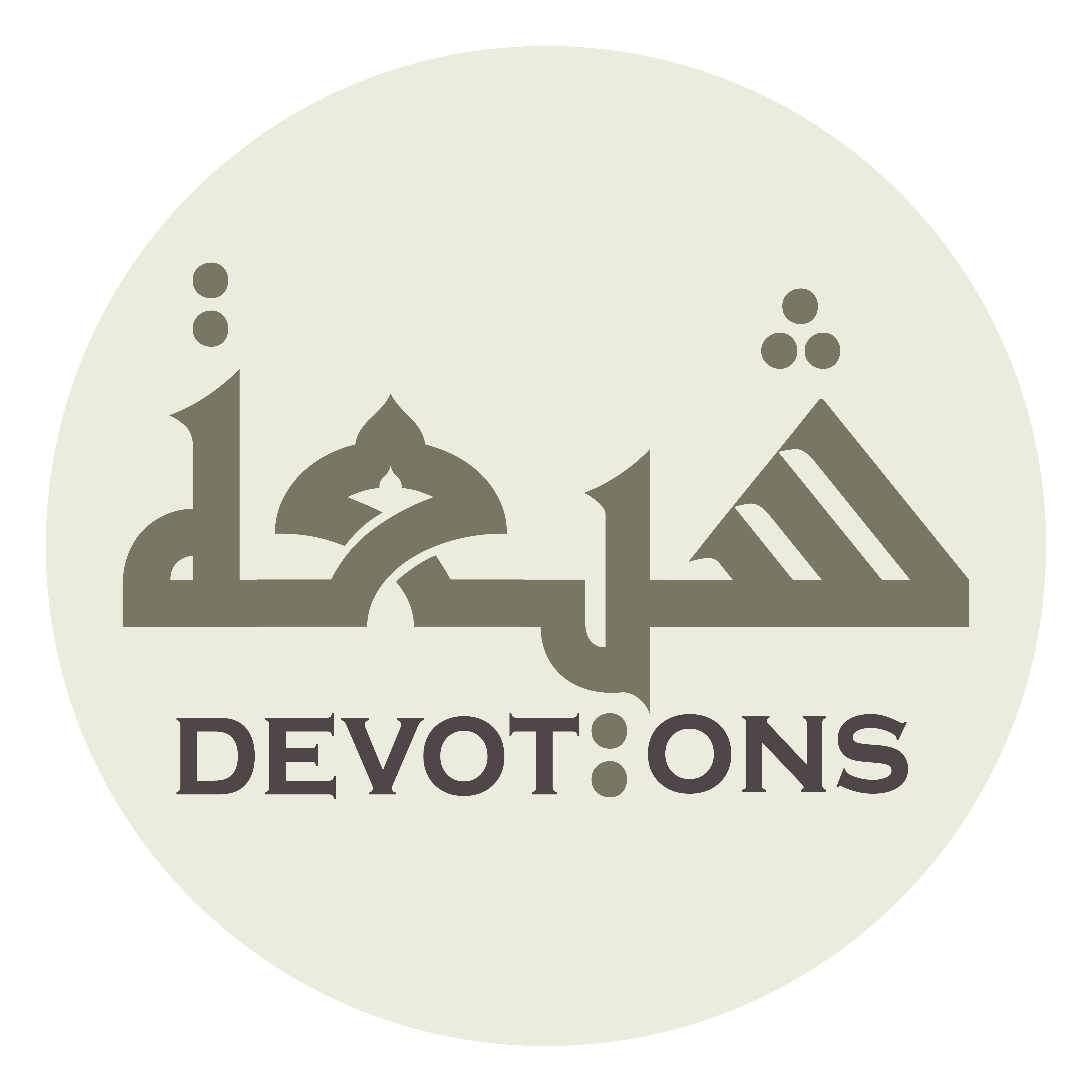 وَيَا مَنْ هُوَ بِالْمَنْظَرِ الْأَعْلَى وَبِالْأُفُقِ الْمُبِينِ

wayā man huwa bil manẓaril a`lā wabil ufuqil mubīn

O He Who is in the Highest Position and in the Clear Horizon!
Dua Alqama
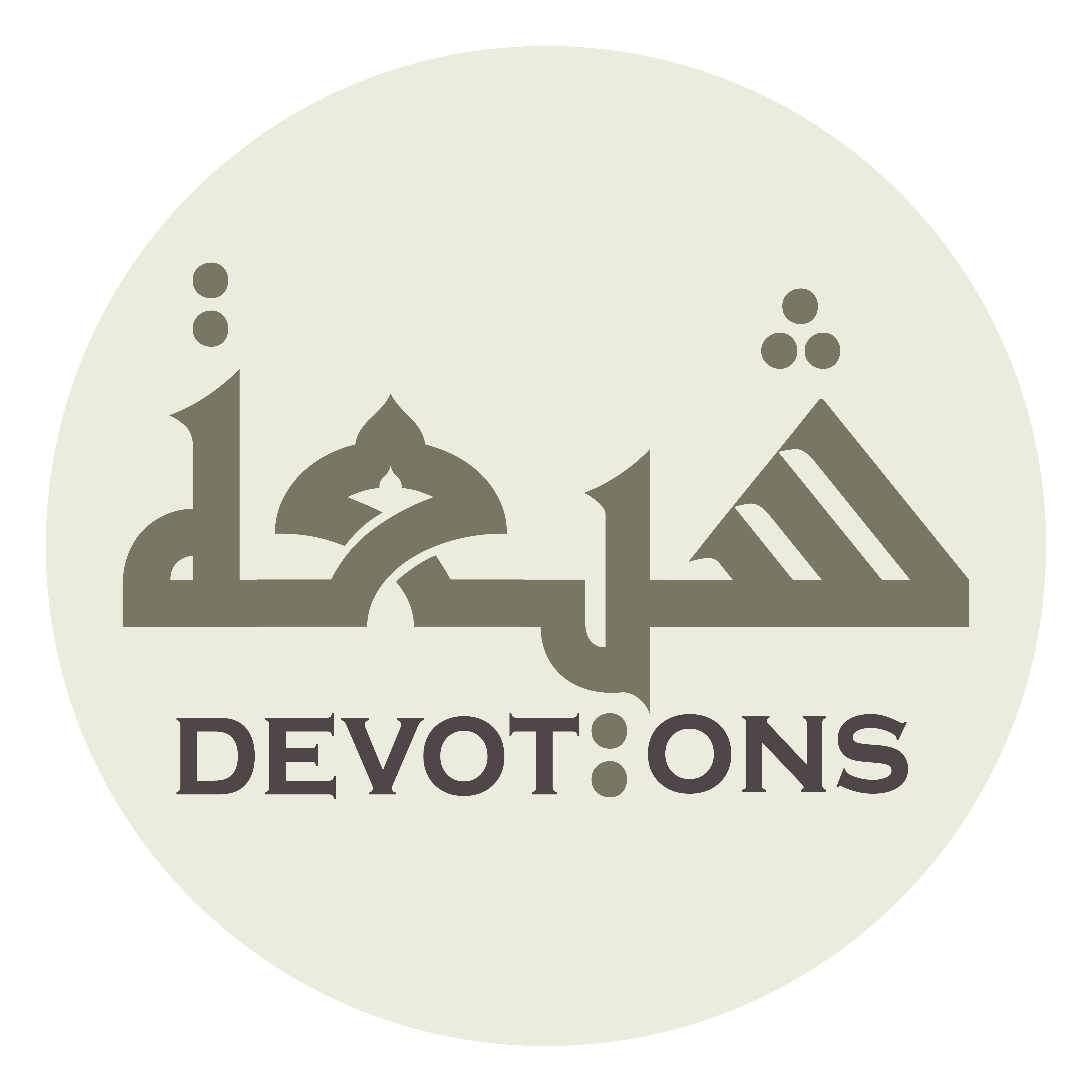 وَيَا مَنْ هُوَ الرَّحْمَانُ الرَّحِيمُ عَلَى الْعَرْشِ اسْتَوٰى

wayā man huwar raḥmānur raḥīmu `alal `ar-shistawā

O He Who is all-beneficent and all-merciful and is established on the Throne!
Dua Alqama
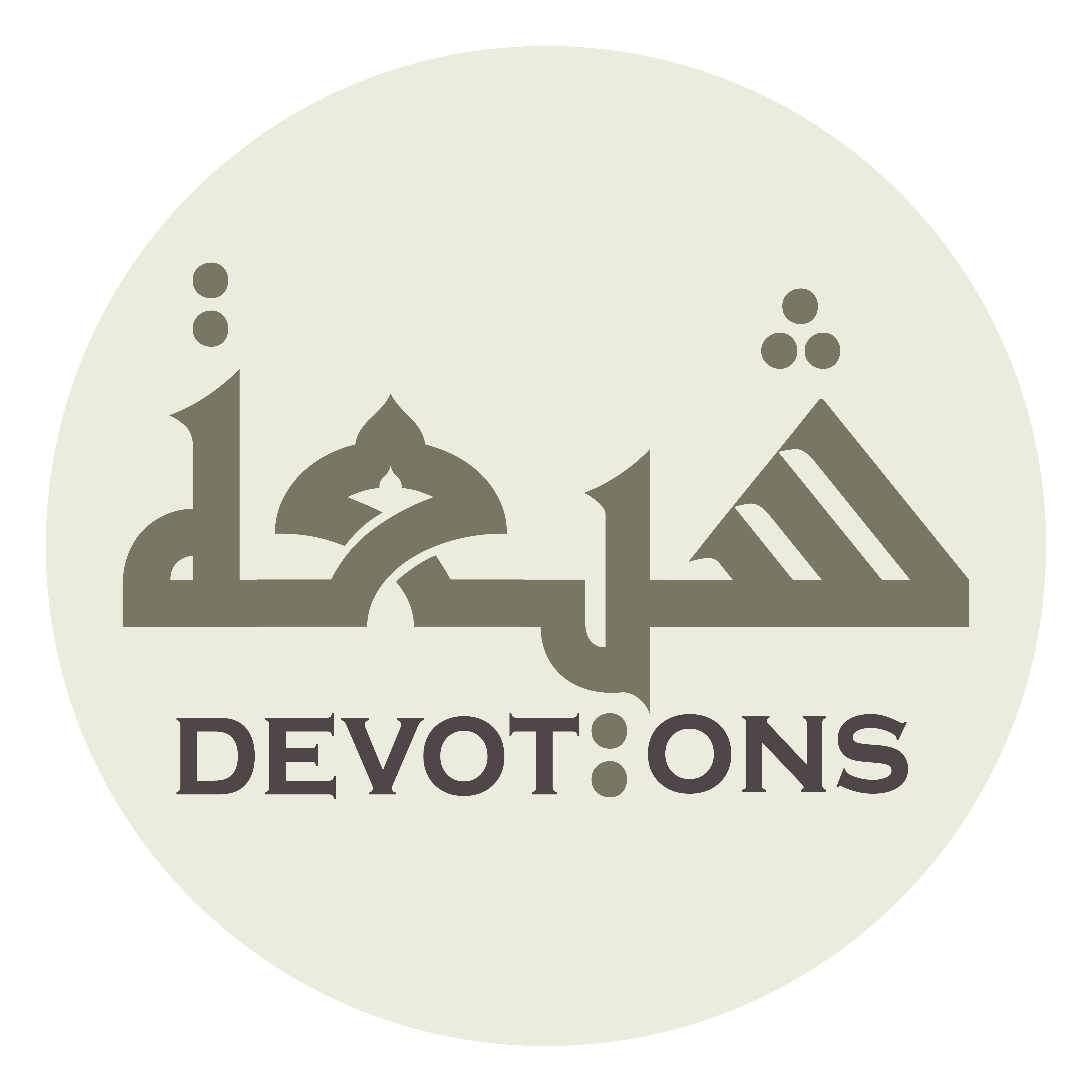 وَيَا مَنْ يَعْلَمُ خَائِنَةَ الْأَعْيُنِ وَمَا تُخْْفِيْ الصُّدُوْرُ

wayā man ya`lamu khā-inatal a`yuni wamā tukhfiṣ ṣudūr

O He Who knows the stealthy looks and that which the breasts conceal!
Dua Alqama
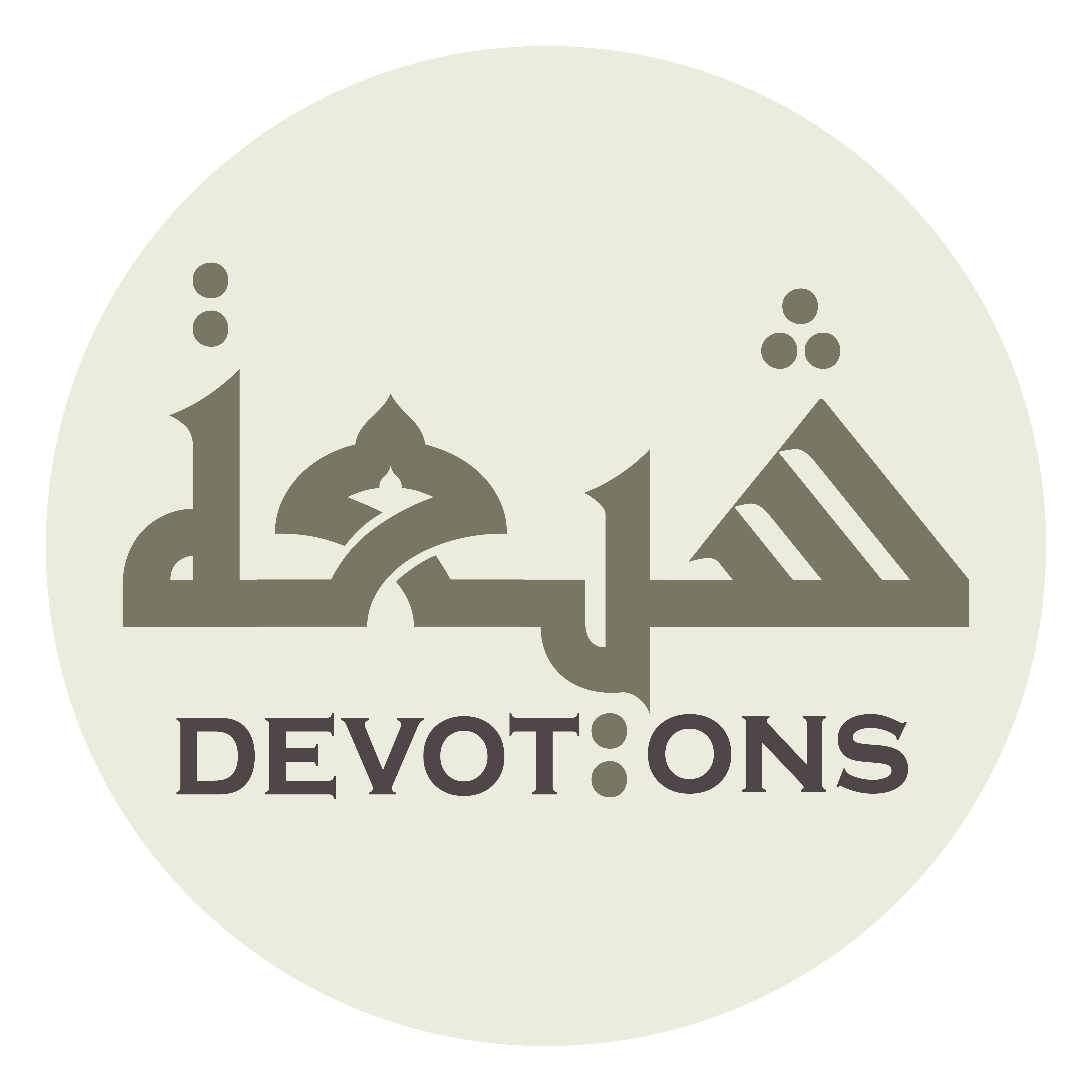 وَيَا مَنْ لَا يَخْفىٰ عَلَيْهِ خَافِيَةٌ

wayā man lā yakhfā `alayhi khāfiyah

O He from Whom no secret can remain hidden!
Dua Alqama
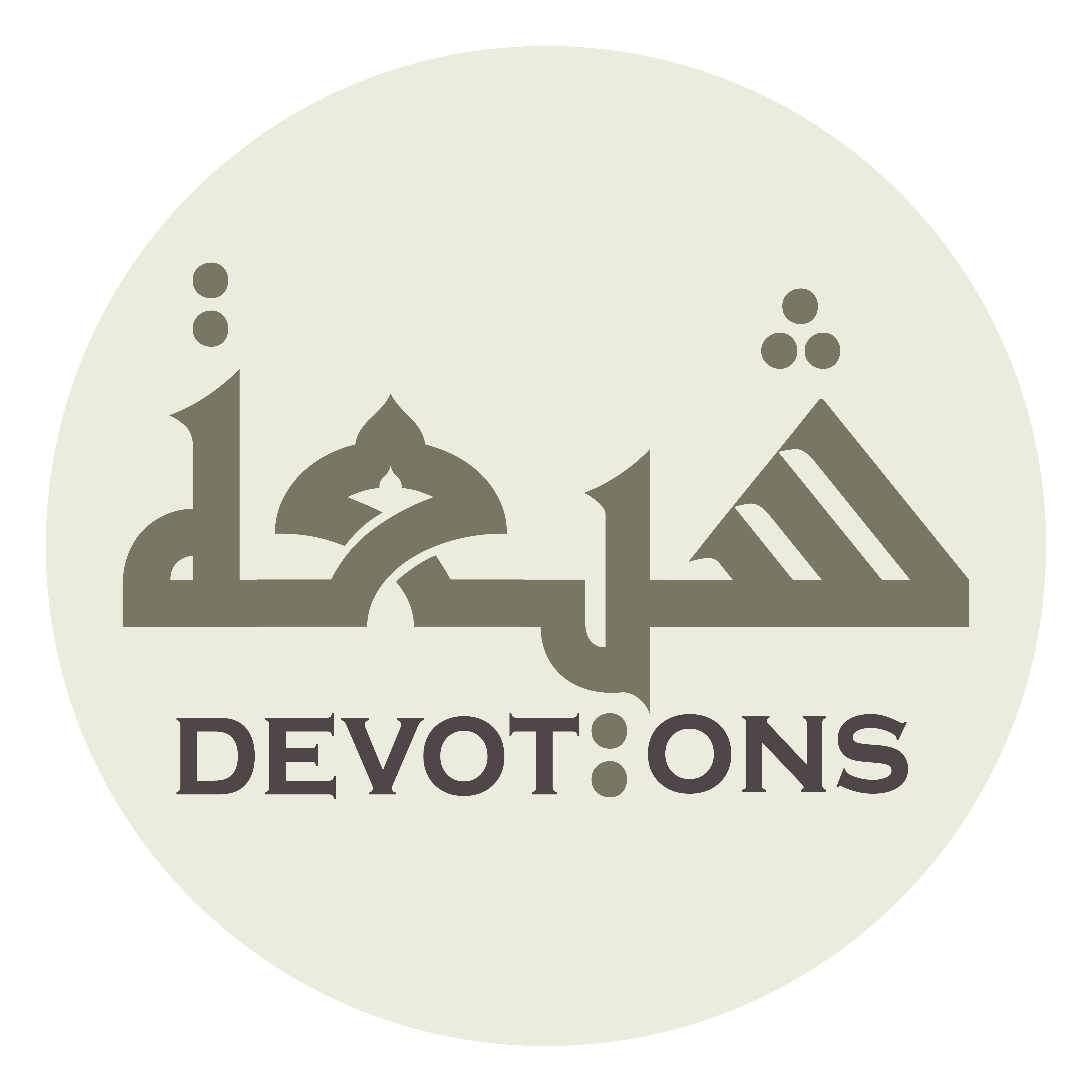 يَا مَنْ لَاتَشْتَبِهُ عَلَيْهِ الْأَصْوَاتُ

yā man lātashtabihu `alayhil aṣwāt

O He Whom is not confused by the many voices (that pray Him)!
Dua Alqama
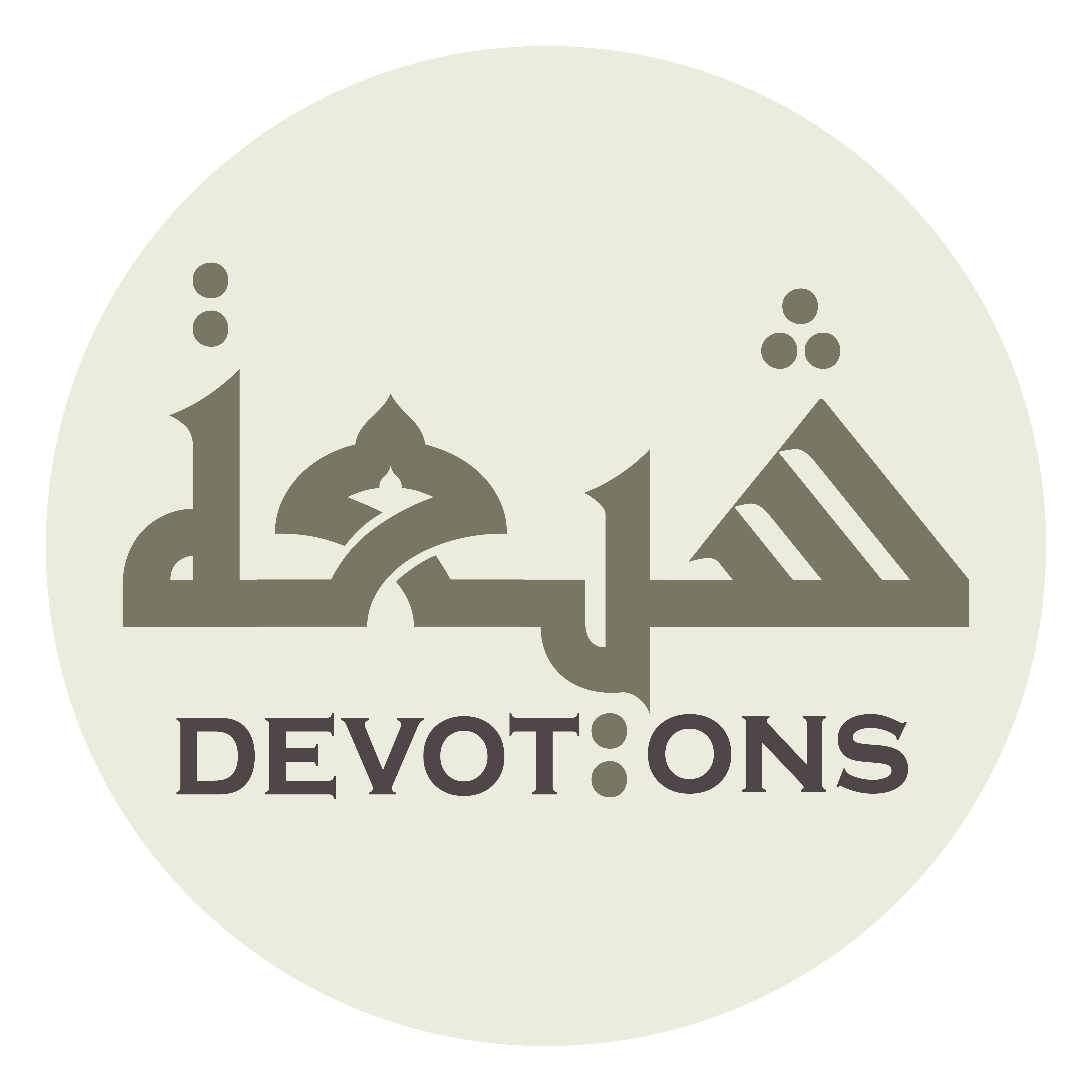 وَيَا مَنْ لَاتُغَلِّطُهُ الْحَاجَاتُ

wayā man lātughalliṭuhul ḥājāt

O He Whom is not confounded by the many requests (that are raised to Him)!
Dua Alqama
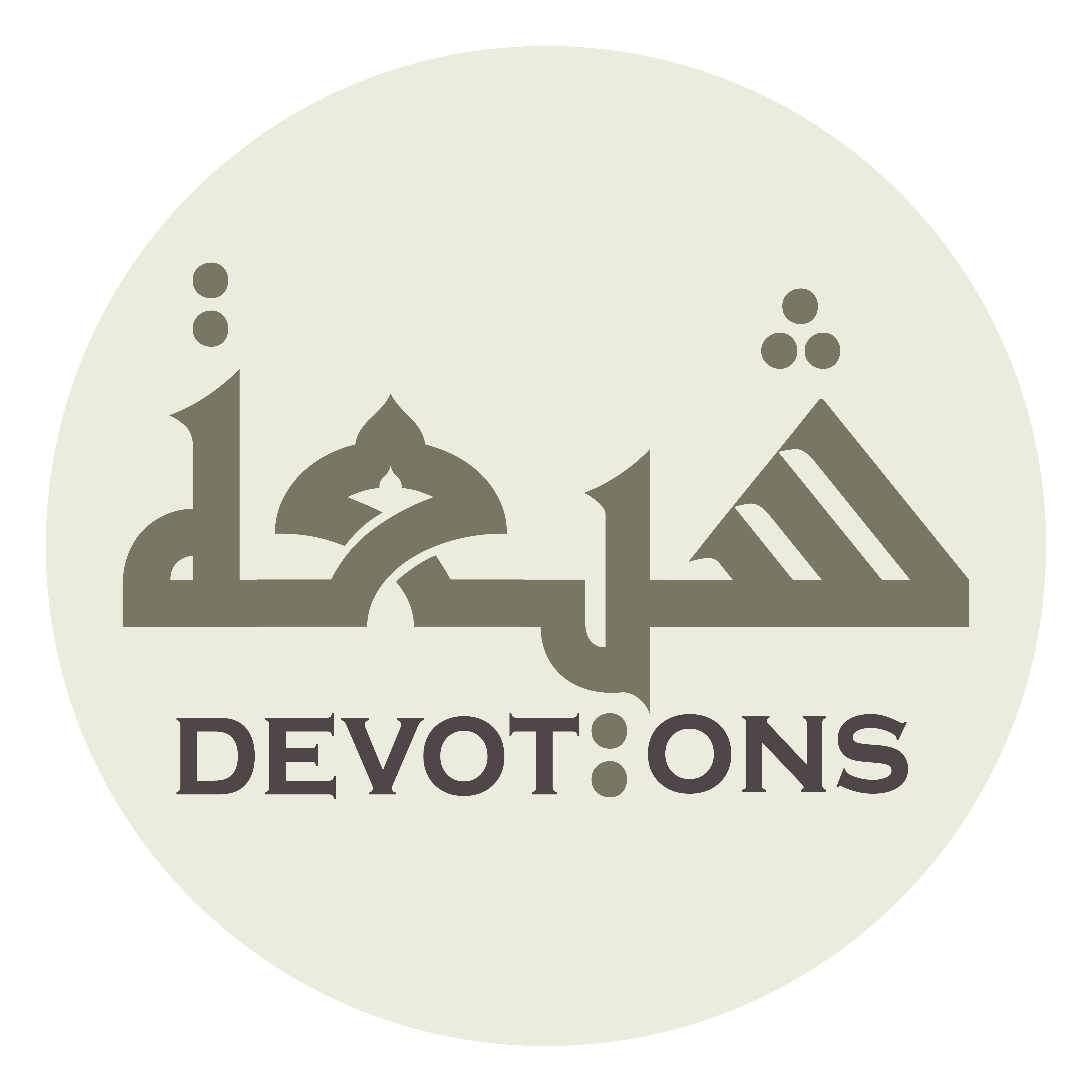 وَيَا مَنْ لَا يُبْرِمُهُ إِلْحَاحُ الْمُلِحِّينَ

wayā man lā yubrimuhu ilḥāḥul muliḥḥīn

O He Who is not annoyed by the insistence of those who entreat Him persistently!
Dua Alqama
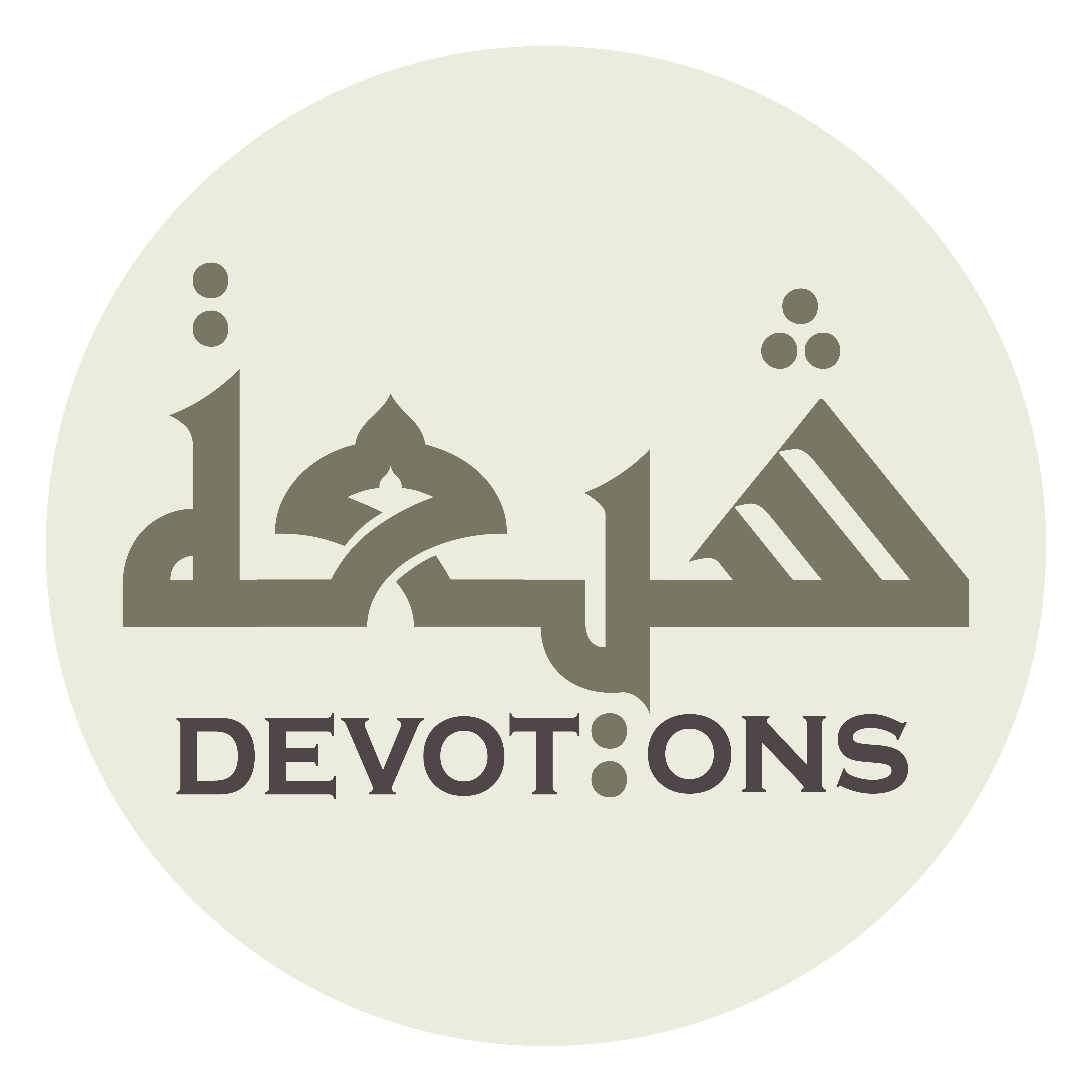 يَا مُدْرِكَ كُلِّ فَوْتٍ

yā mudrika kulli fawt

O He Who overtakes every attempt of escape!
Dua Alqama
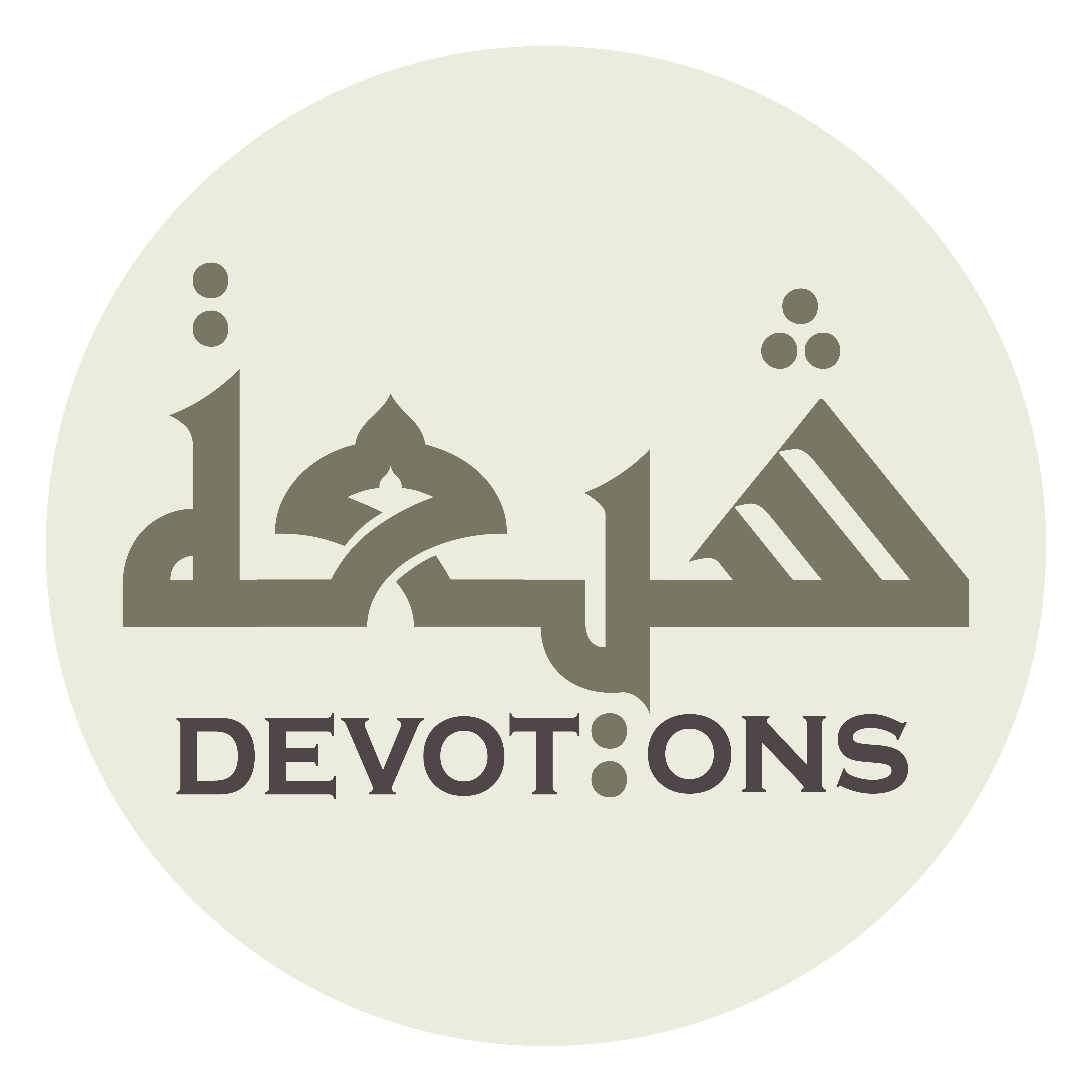 وَيَا جَامِعَ كُلِّ شَمْلٍ

wayā jāmi`a kulli shaml

O Reunifier of every scattering thing!
Dua Alqama
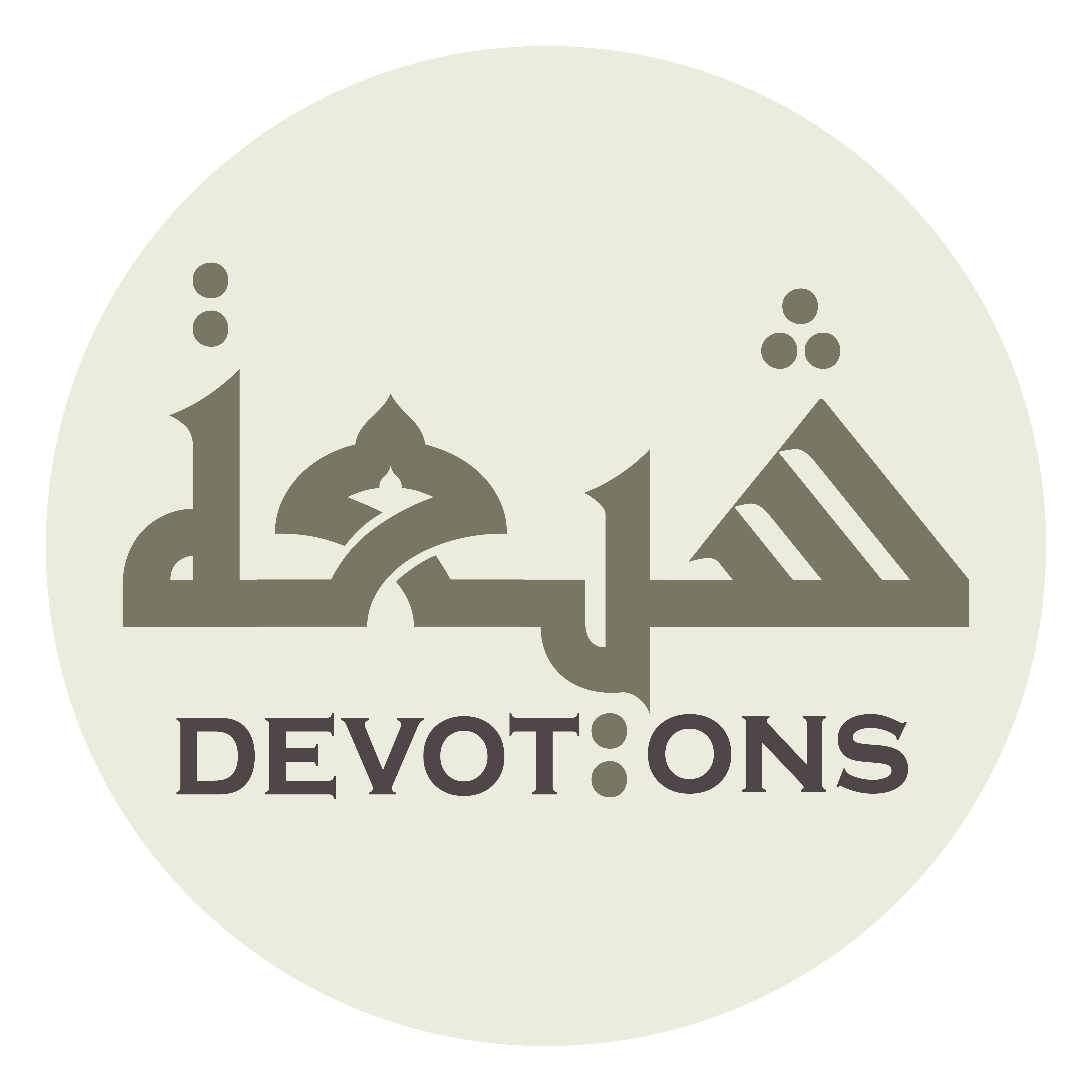 وَيَا بَارِئَ النُّفُوسِ بَعْدَ الْمَوْتِ

wayā bāri-an nufūsi ba`dal mawt

O Re-originator of the souls after death!
Dua Alqama
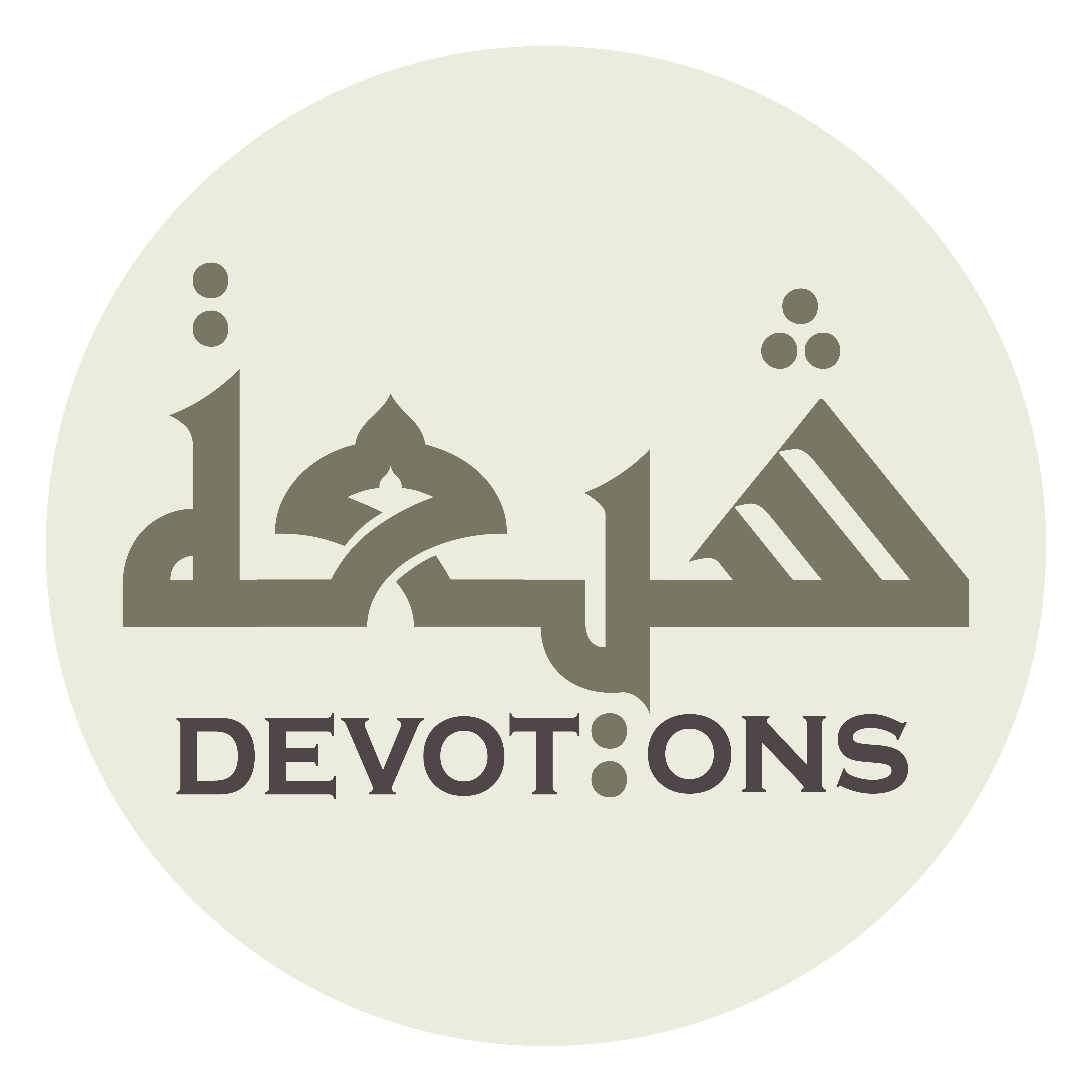 يَا مَنْ هُوَ كُلَّ يَوْمٍ فِيْ شَأْنٍ

yā man huwa kulla yawmin fī sha-n

O He Who is in a state every moment!
Dua Alqama
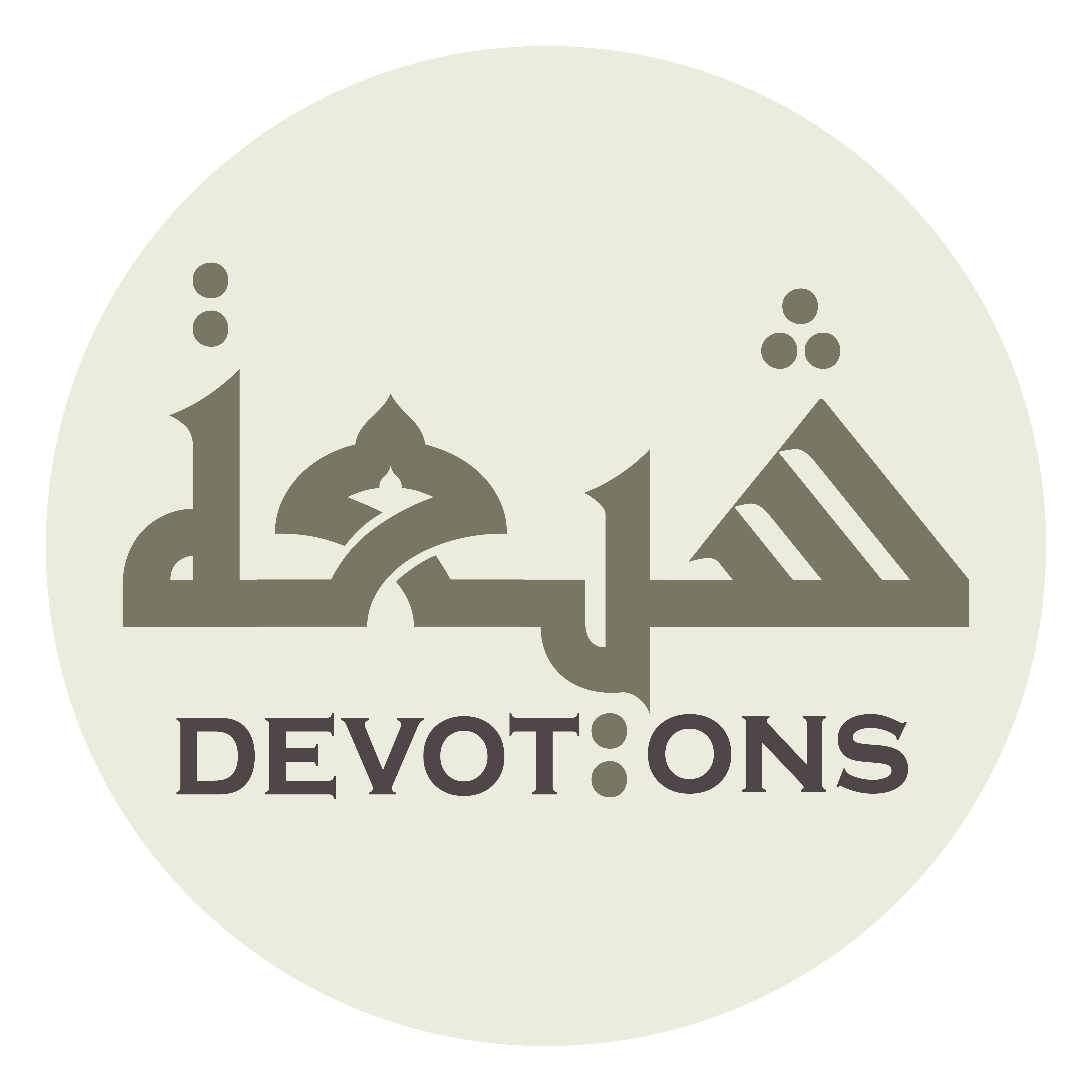 يَا قَاضِيَ الْحَاجَاتِ

yā qāḍiyal ḥājāt

O Grantor of requests!
Dua Alqama
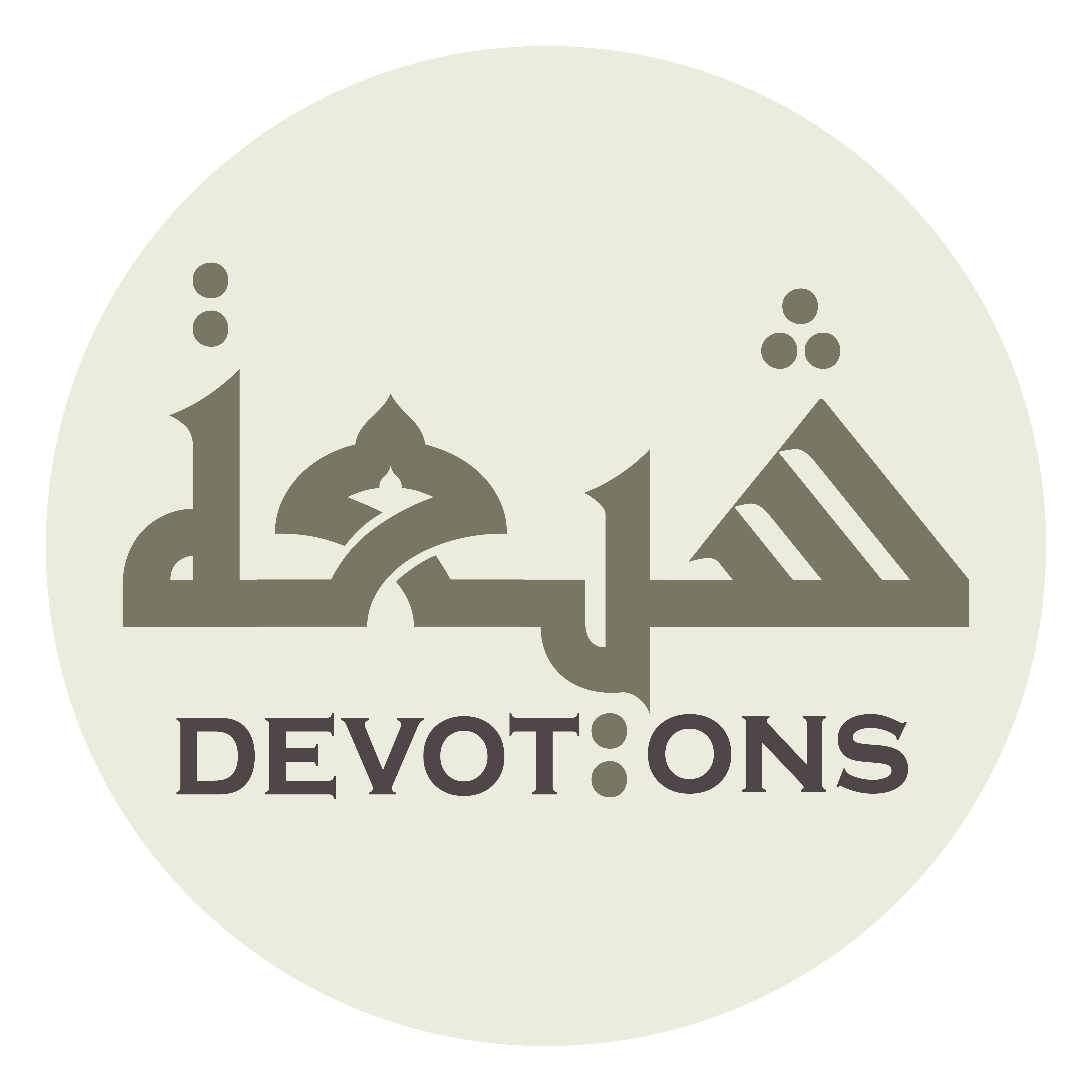 يَا مُنَفِّسَ الْكُرُبَاتِ

yā munaffisal kurubāt

O Reliever of agonies!
Dua Alqama
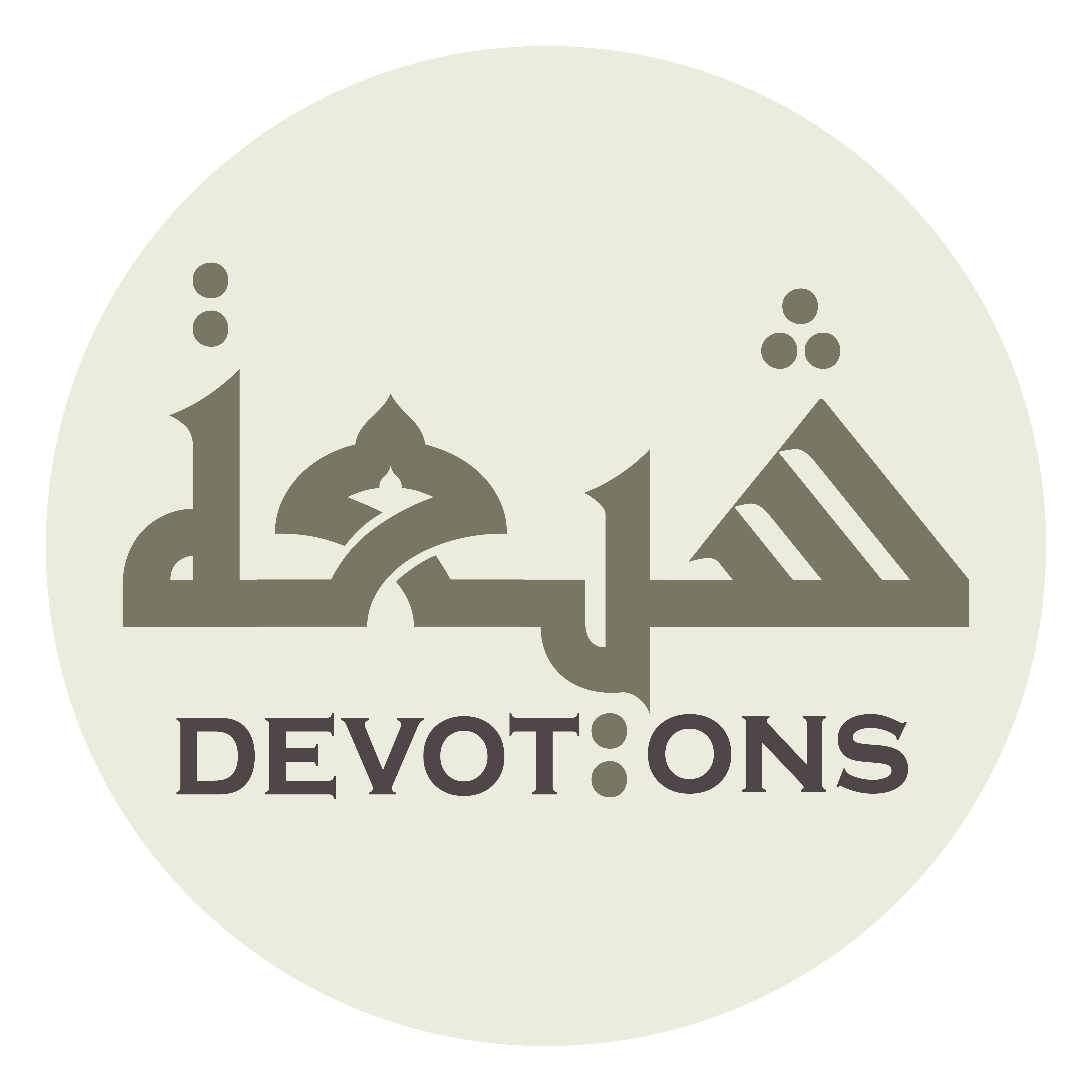 يَا مُعْطِيَ السُّؤُلاتِ

yā mu`ṭiyas su-ulāt

O Conferrer of demands!
Dua Alqama
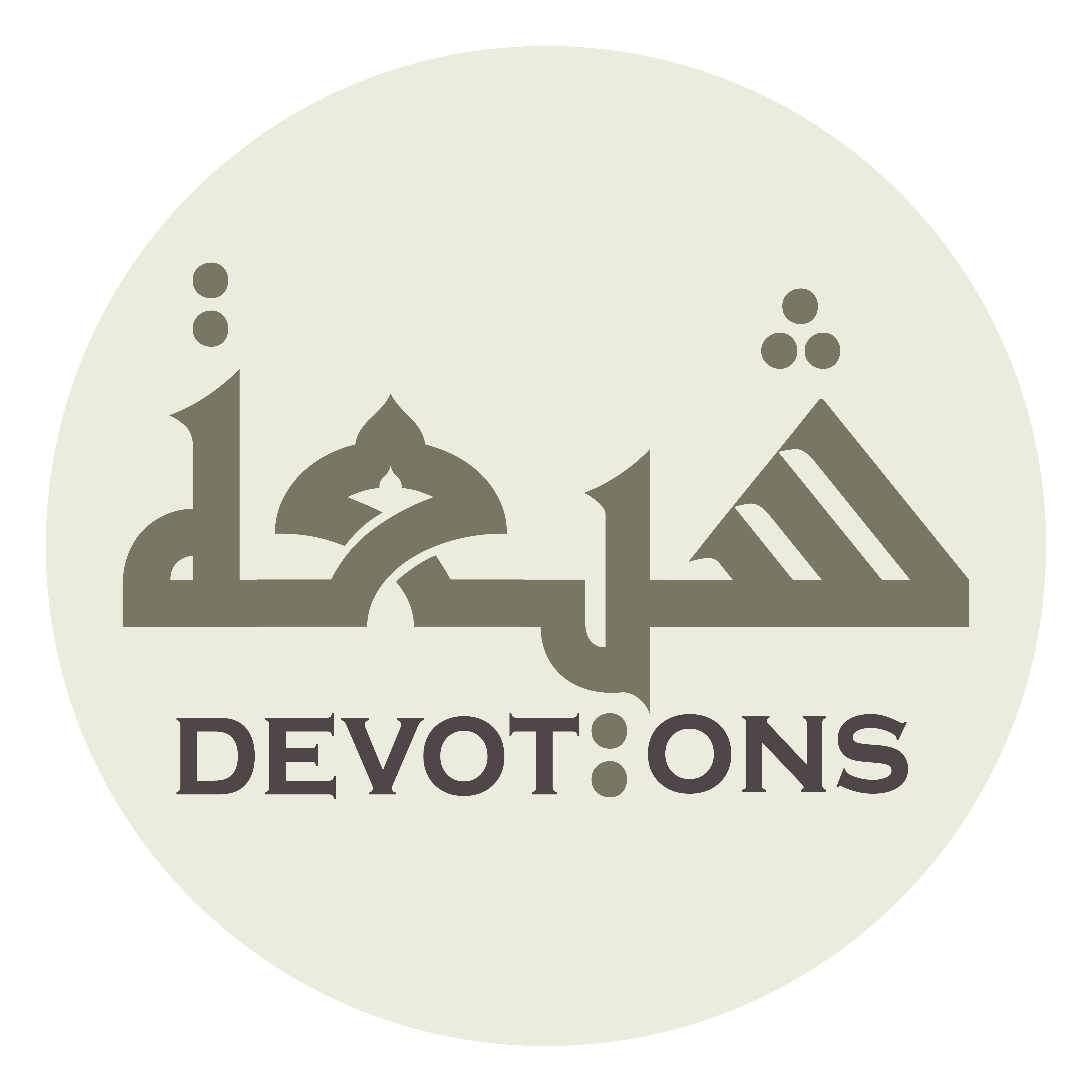 يَا وَلِيَّ الرَّغَبَاتِ

yā waliyyar raghabāt

O Bestower of desires!
Dua Alqama
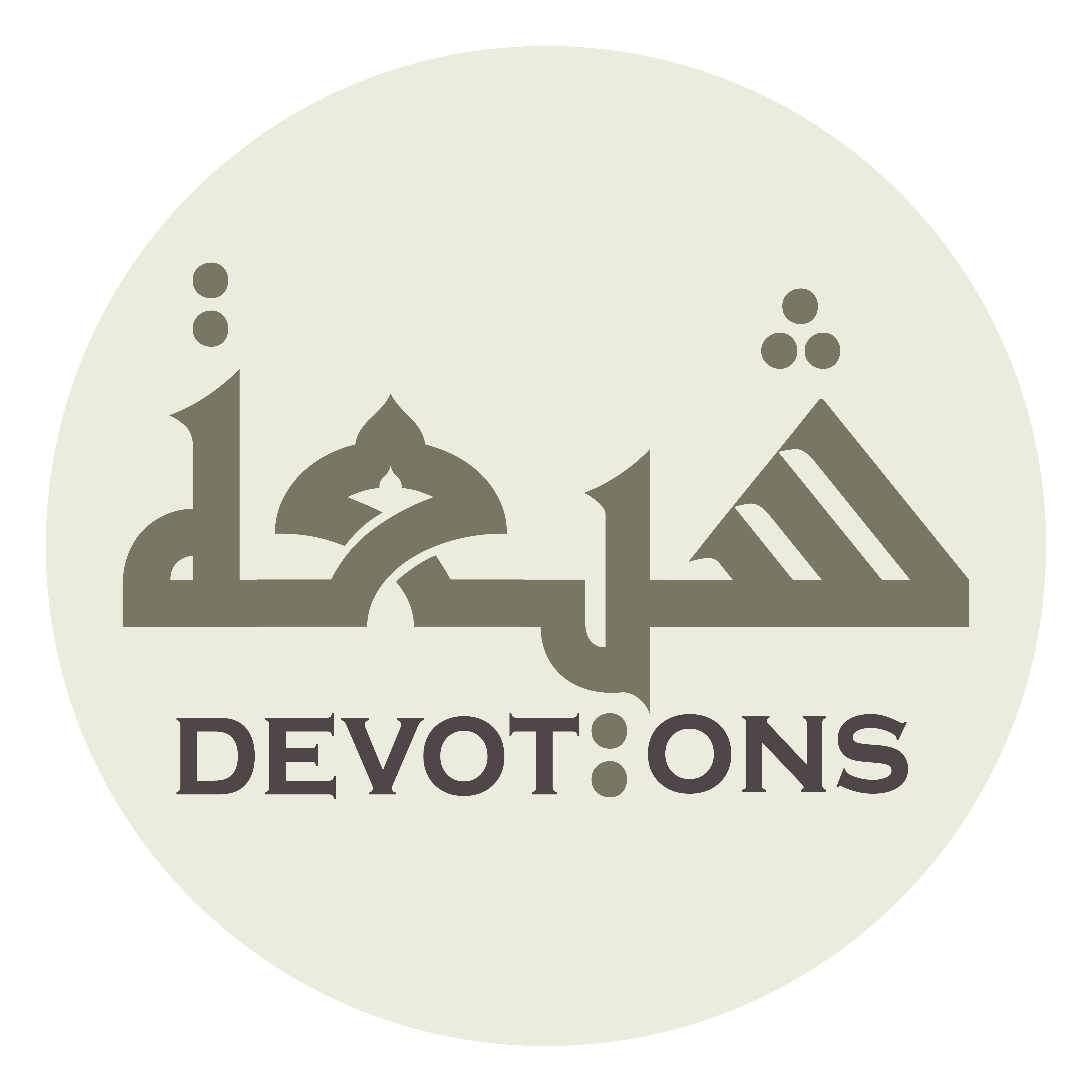 يَا كَافِيَ الْمُهِمَّاتِ

yā kāfiyal muhimmāt

O Savior from sufferings!
Dua Alqama
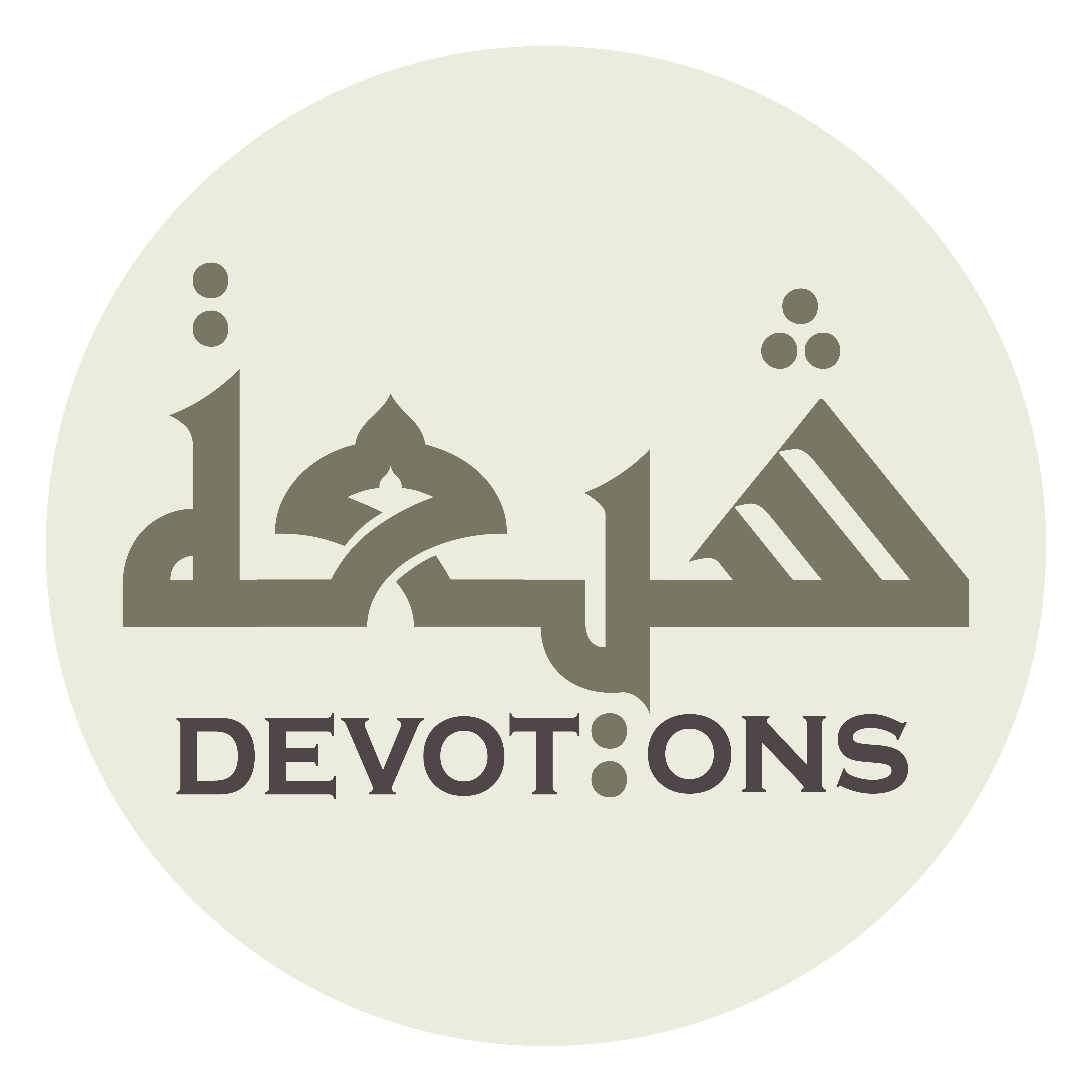 يَا مَنْ يَكْْفِيْ مِنْ كُلِّ شَيْء

yā man yakfī min kulli shay

O He Who can save from all things
Dua Alqama
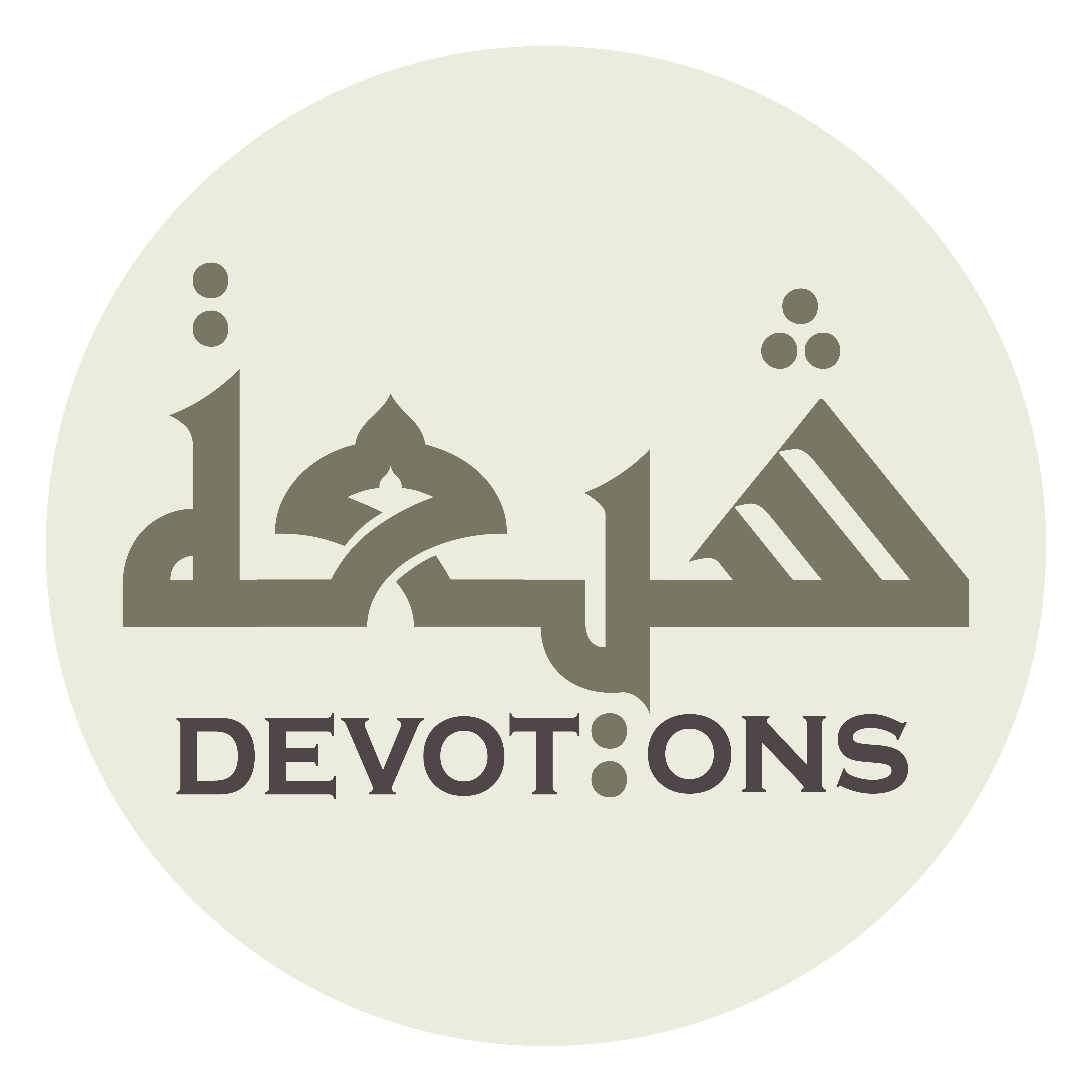 وَلَا يَكْْفِيْ مِنْهُ شَيْءٌ فِيْ السَّمَاوَاتِ وَالْأَرْضِ

walā yakfī minhu shay-un fis samāwāti wal-ar-ḍ

and nothing in the heavens or in the earth can save from Him!
Dua Alqama
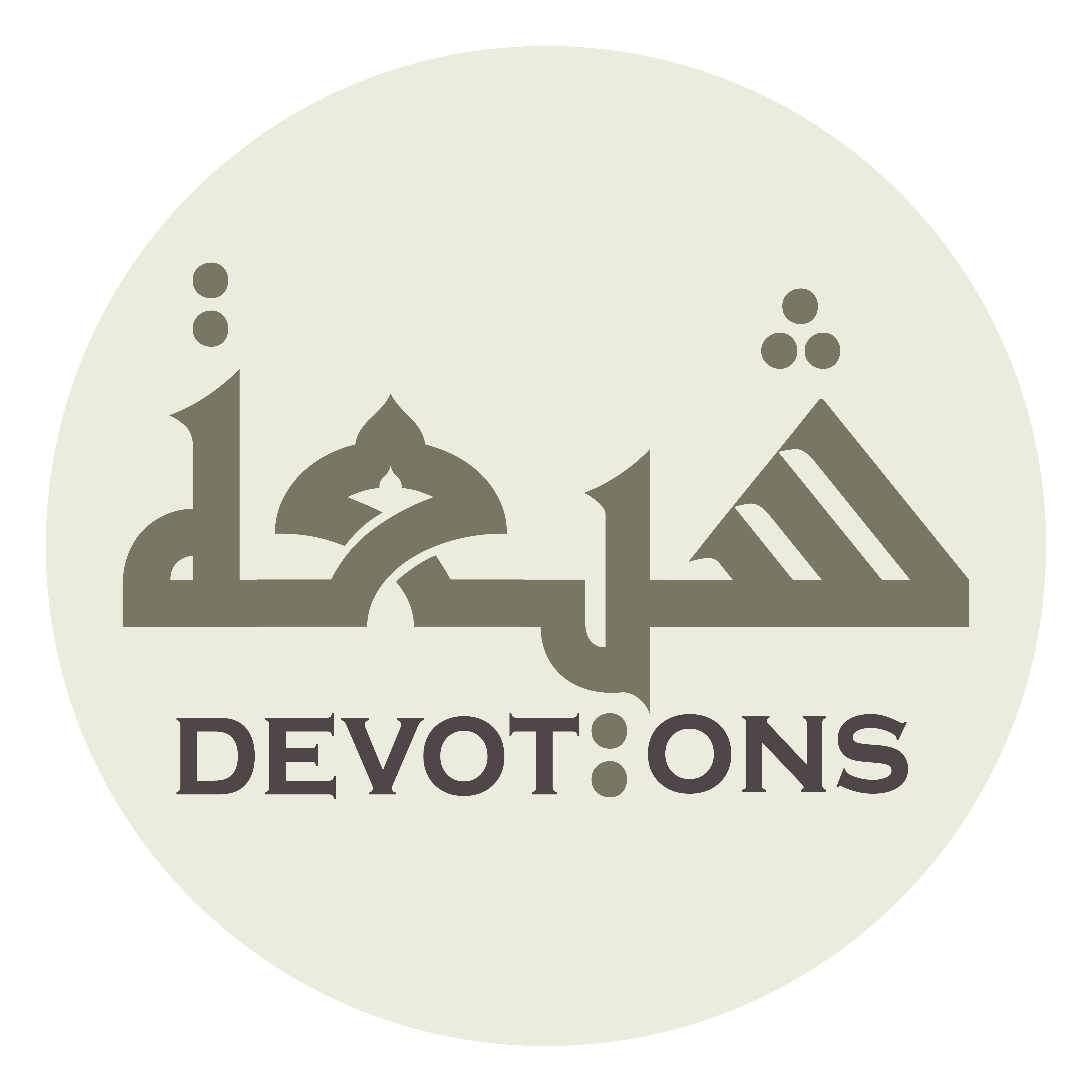 أَسْأَلُكَ بِحَقِّ مُحَمَّدٍ خَاتِمِ النَّبِيِّينَ

as-aluka biḥaqqi muḥammadin khātimin nabiyyīn

I beseech You in the name of Muhammad the seal of the Prophets,
Dua Alqama
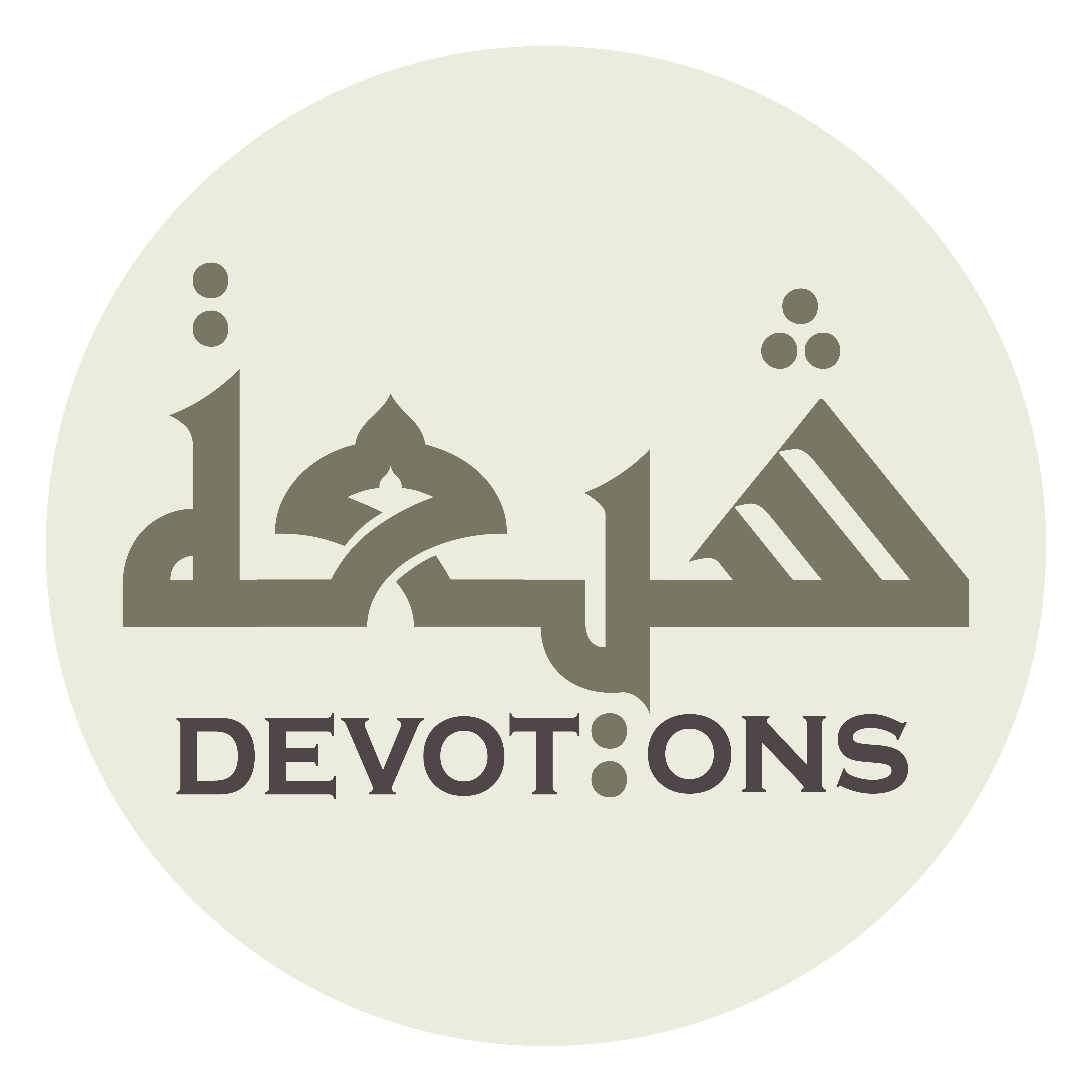 وَعَلِيٍّ أَمِيرِ الْمُؤْمِنِيْنَ

wa`aliyyin amīril mu-minīn

`Ali the commander of the faithful,
Dua Alqama
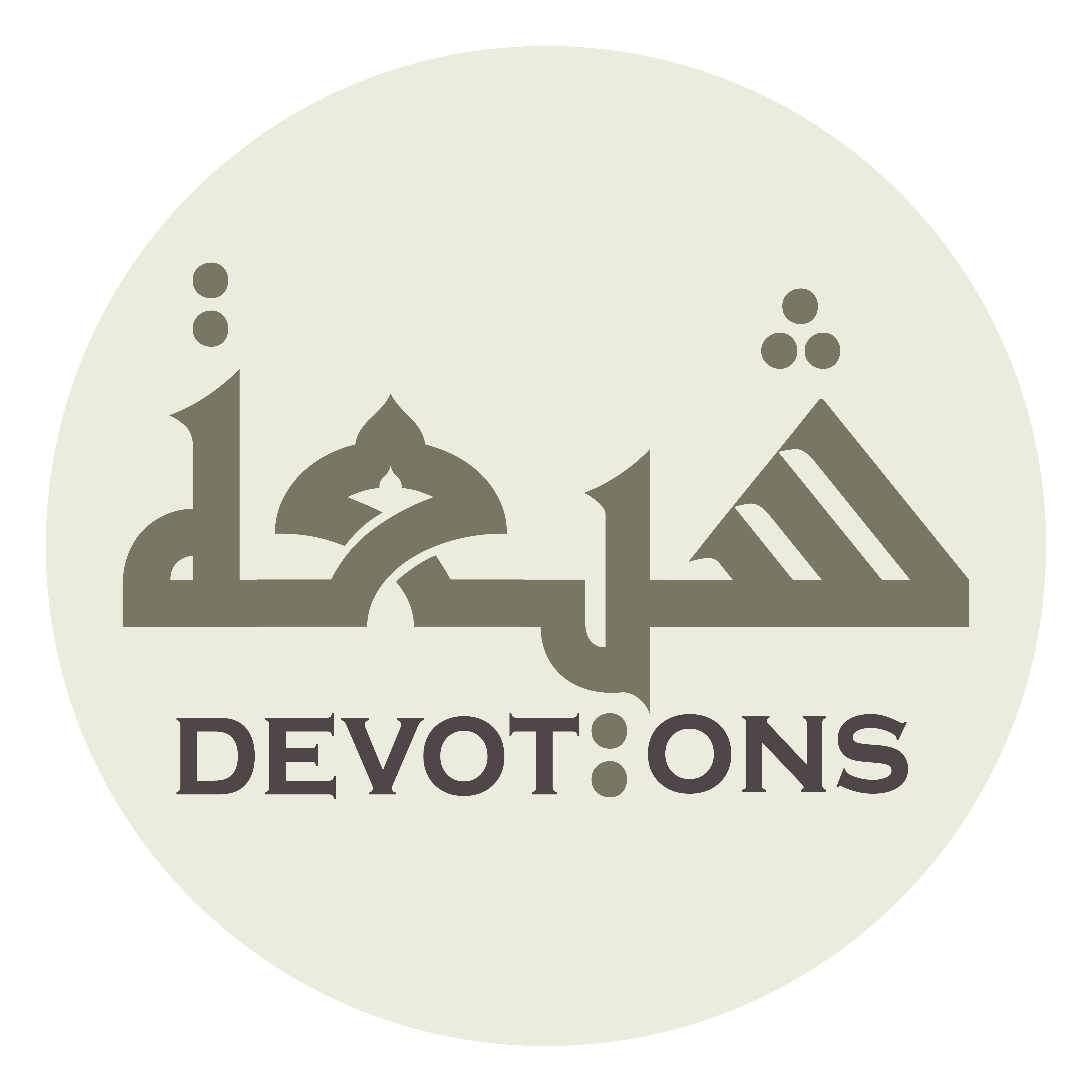 وَبِحَقِّ فَاطِمَةَ بِنْتِ نَبِيِّكَ

wabiḥaqqi fāṭimata binti nabiyyik

Fatimah the daughter of Your Prophet,
Dua Alqama
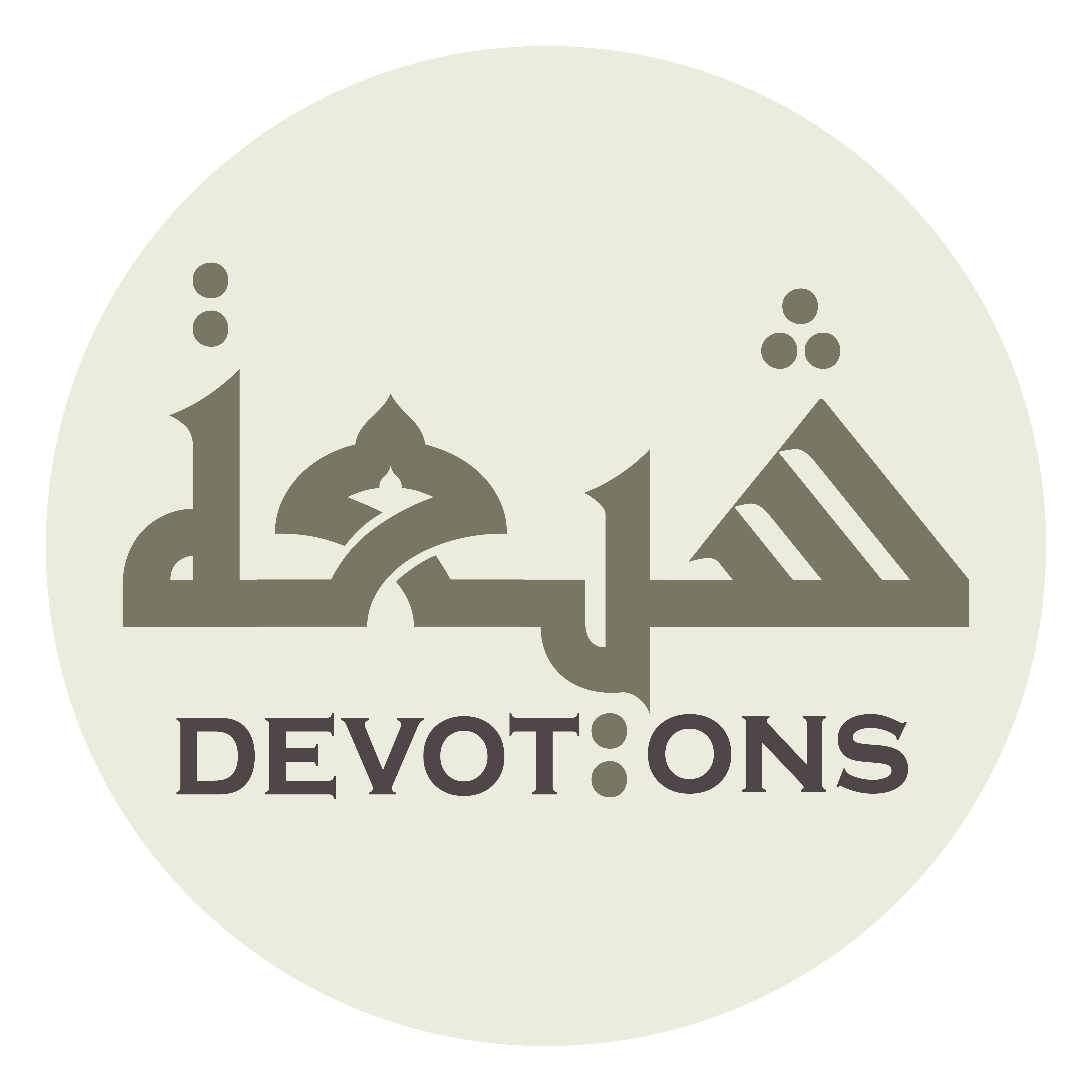 وَبِحَقِّ الْحَسَنِ وَالْحُسَيْنِ

wabiḥaqqil ḥasani walḥusayn

al-Hasan, and al-Husayn,
Dua Alqama
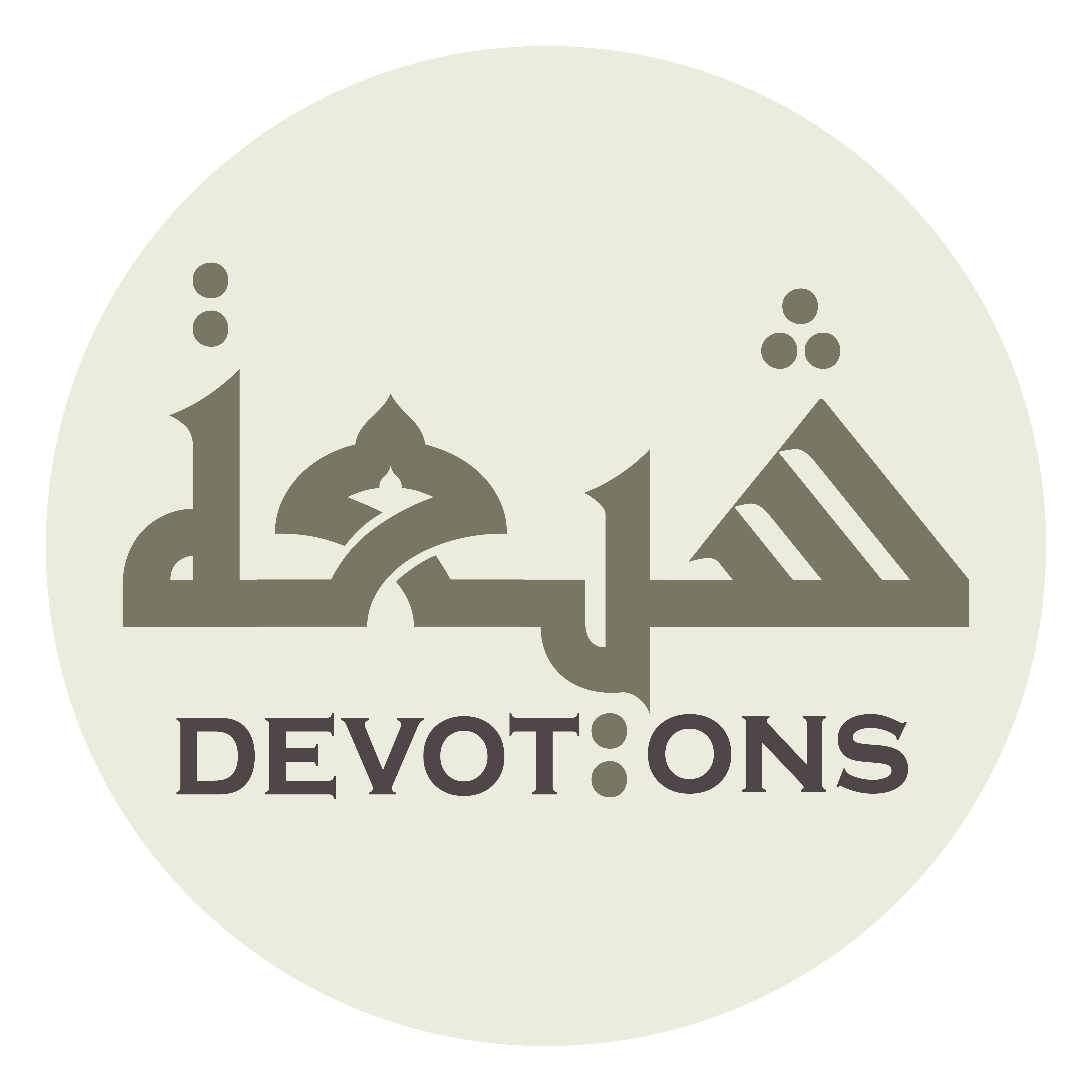 فَإِنِّيْ بِهِمْ أَتَوَجَّهُ إِلَيْكَ فِيْ مَقَامِيْ هٰذَا

fa-innī bihim atawajjahu ilayka fī maqāmī hādhā

for I turn my face towards You in their names at this very situation of mine,
Dua Alqama
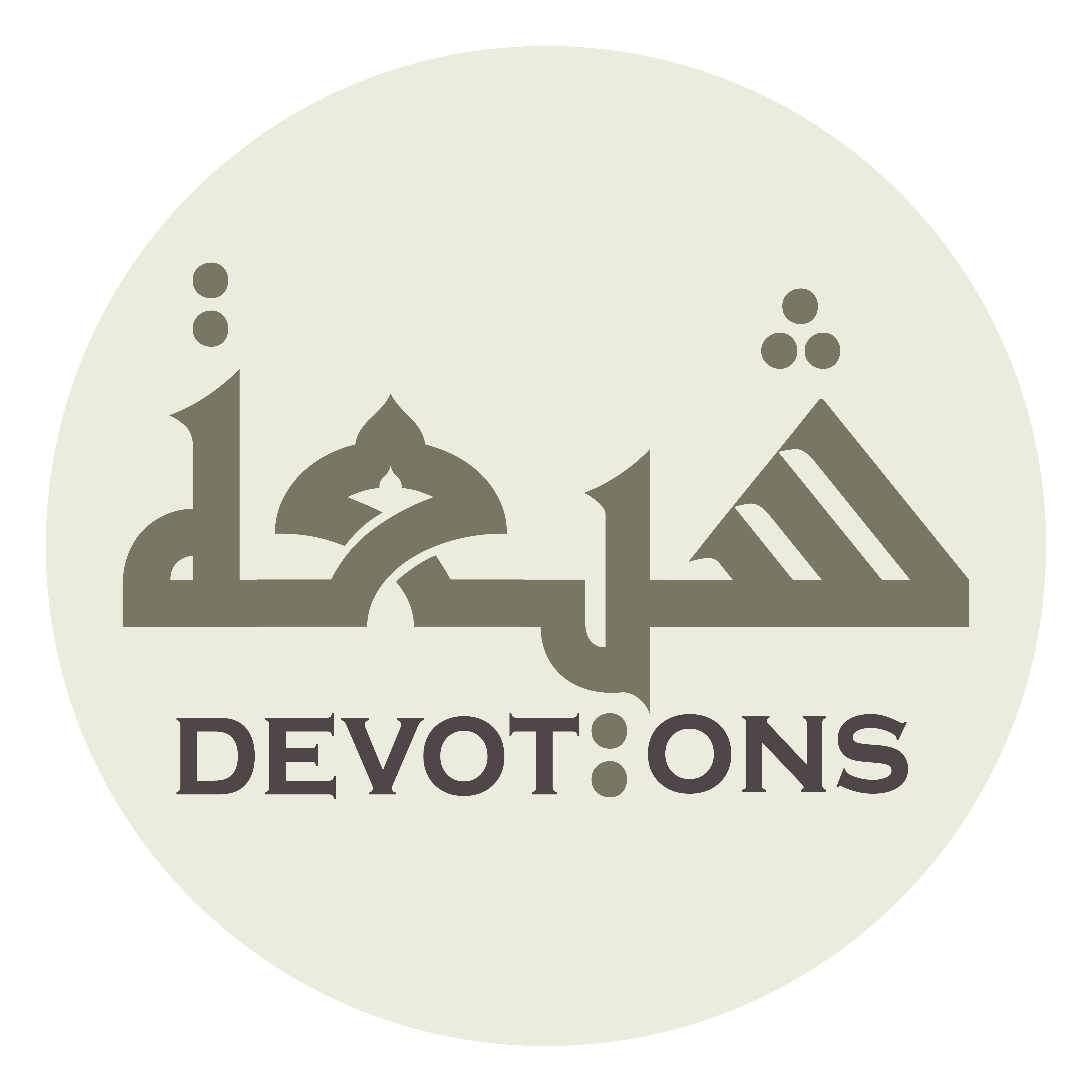 وَبِهِمْ أَتَوَسَّلُ

wabihim atawassal

I make them my means to You,
Dua Alqama
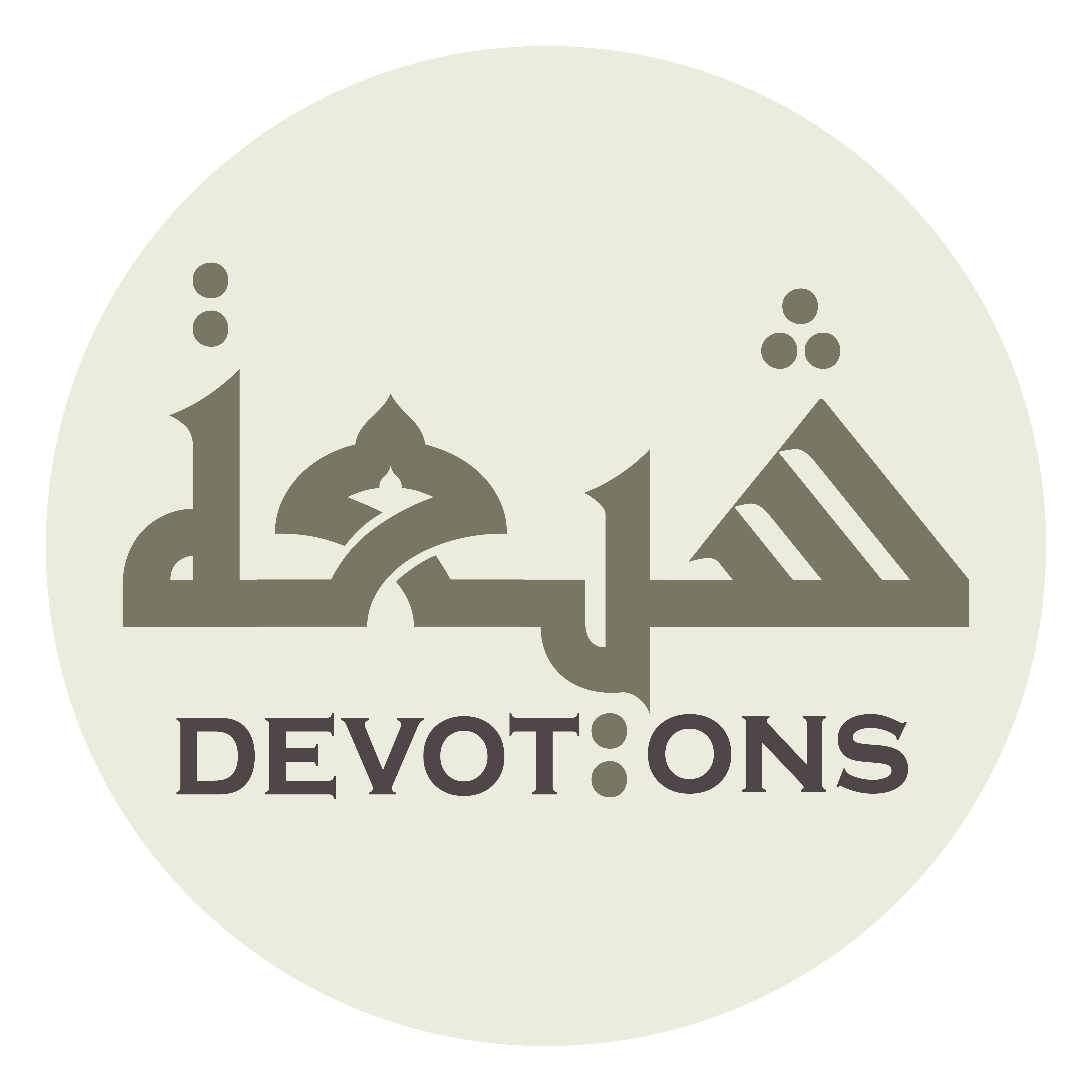 وَبِهِمْ أَتَشَفَّعُ إِلَيْكَ

wabihim atashaffa`u ilayk

I seek their intercession for me with You,
Dua Alqama
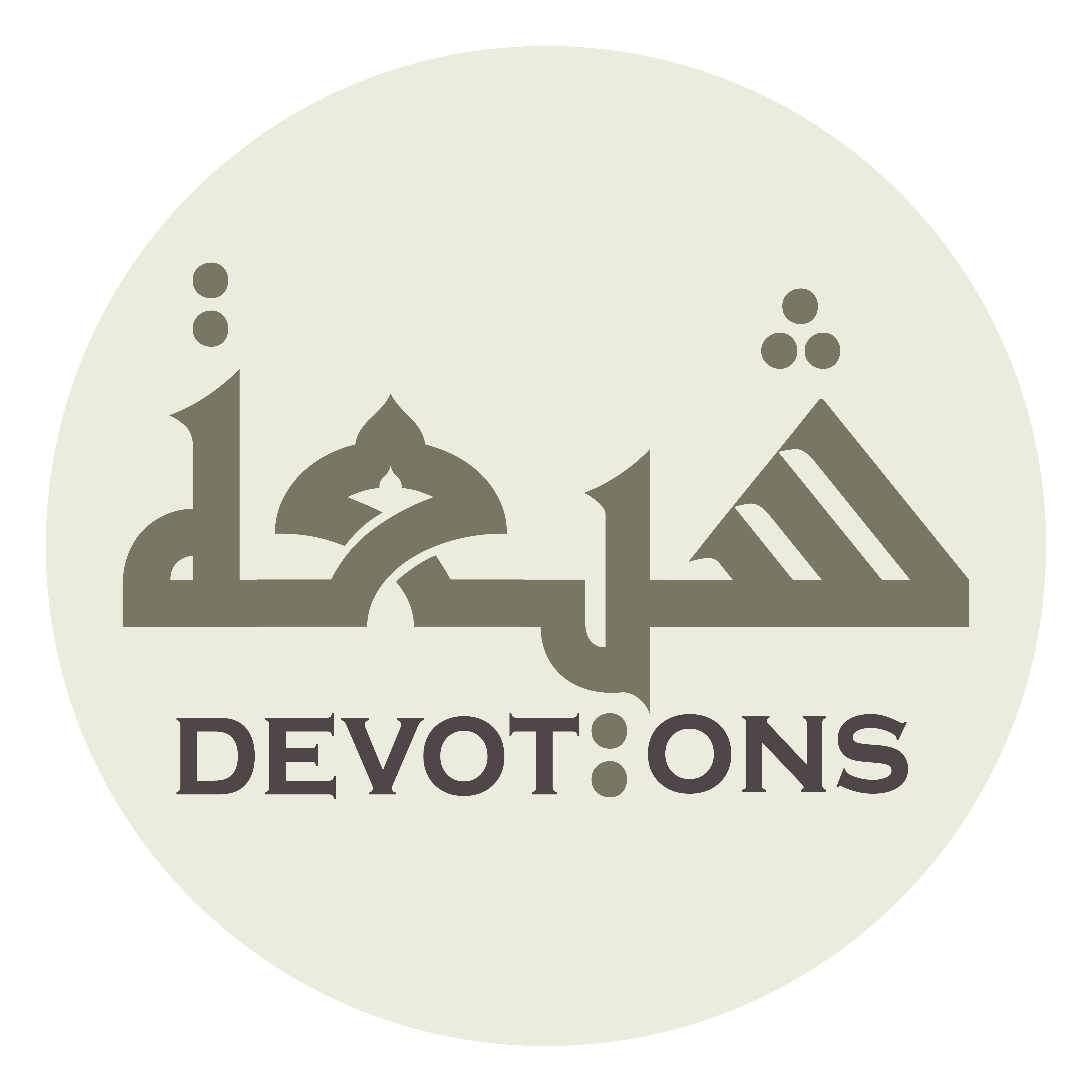 وَبِحَقِّهِمْ أَسْأَلُكَ وَأُقْسِمُ وَأَعْزِمُ عَلَيْكَ

wabiḥaqqihim as-aluka wa-uqsimu wa-a`zimu `alayk

I beseech You in the name of Your duty towards them, I adjure You, and I beg You earnestly,
Dua Alqama
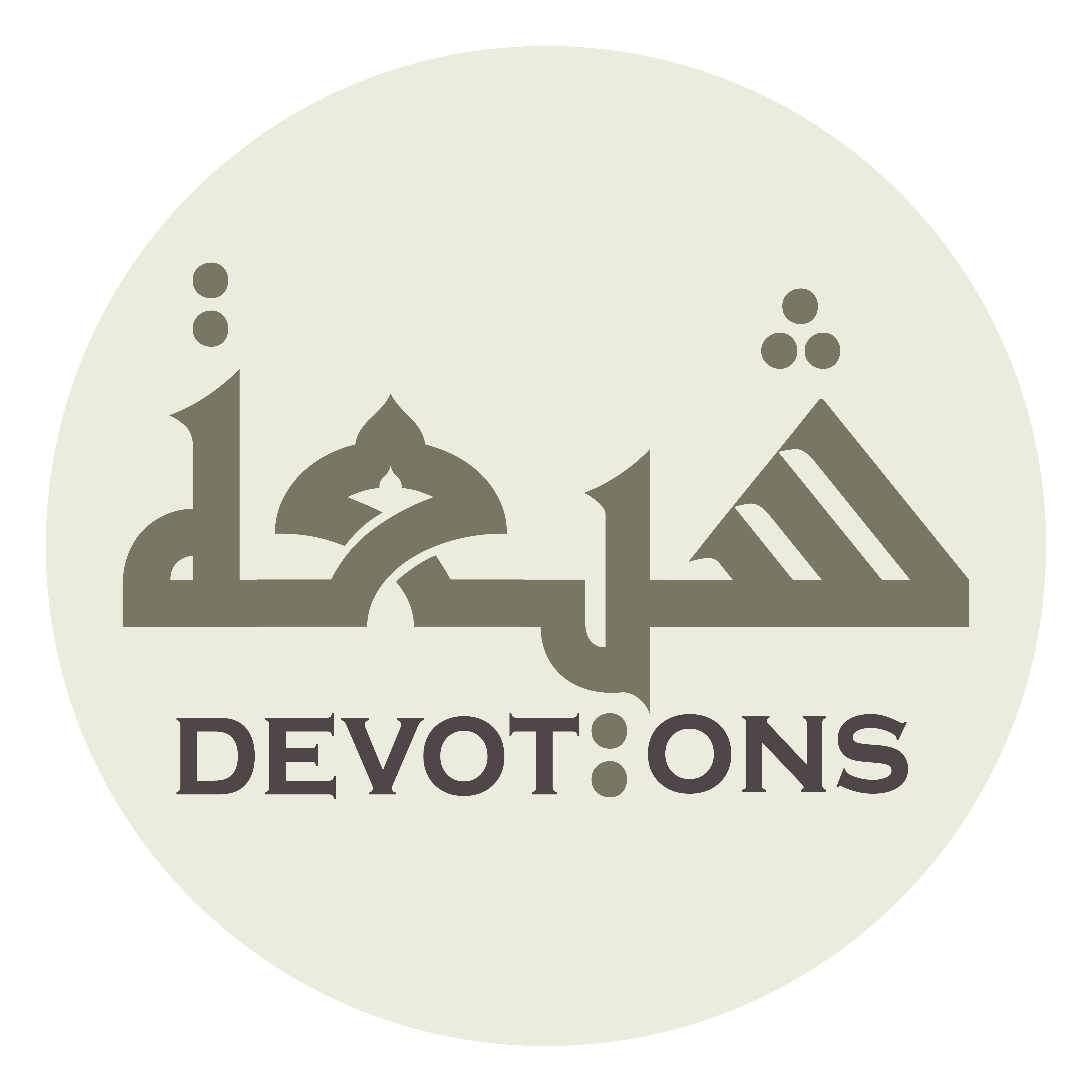 وَبِالشَّأْنِ الَّذِيْ لَهُمْ عِنْدَكَ

wabishha-nil ladhī lahum `indak

in the name of the status that they enjoy with You,
Dua Alqama
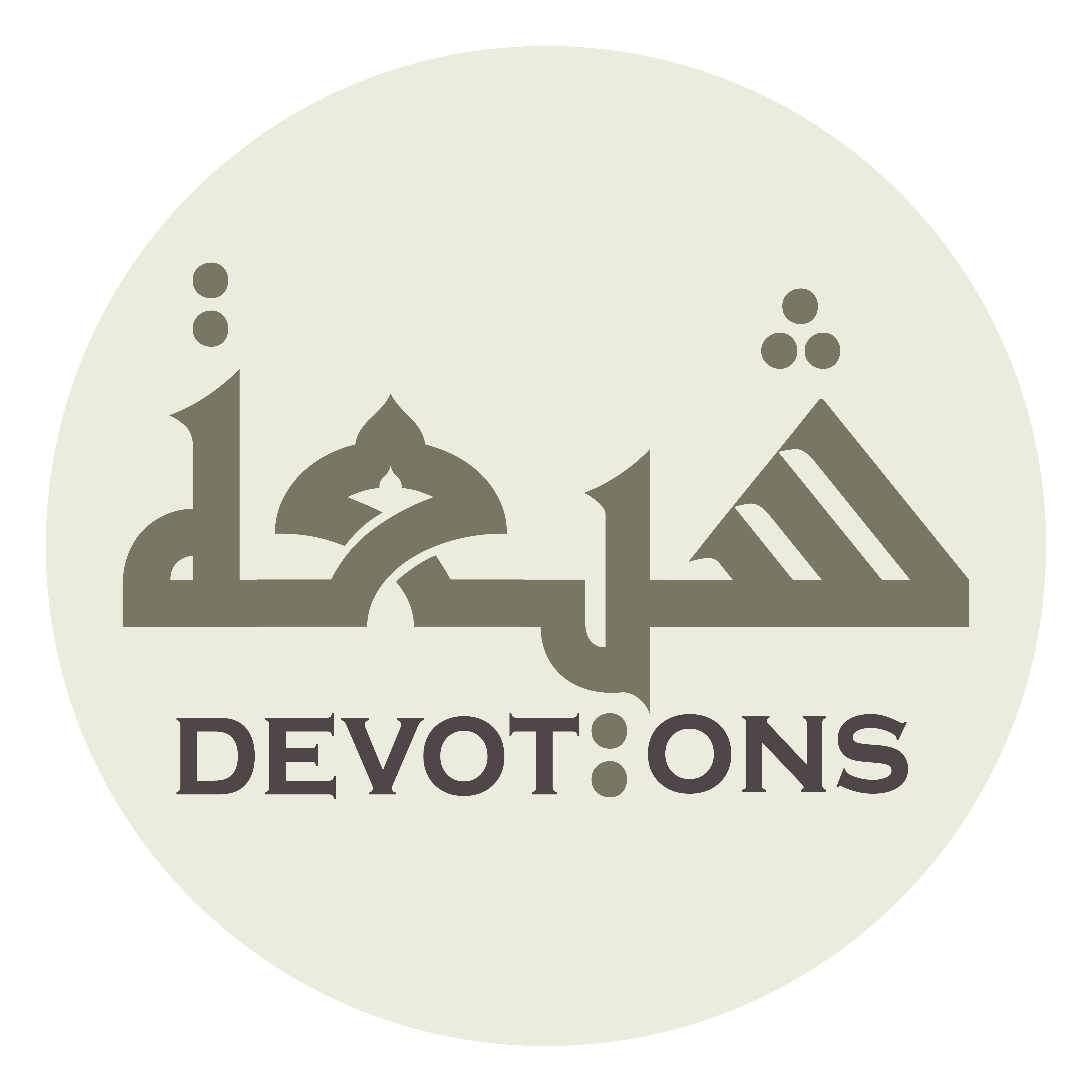 وَبِالْقَدْرِ الَّذِيْ لَهُمْ عِنْدَكَ

wabil qadril ladhī lahum `indak

the value that they enjoy in Your sight,
Dua Alqama
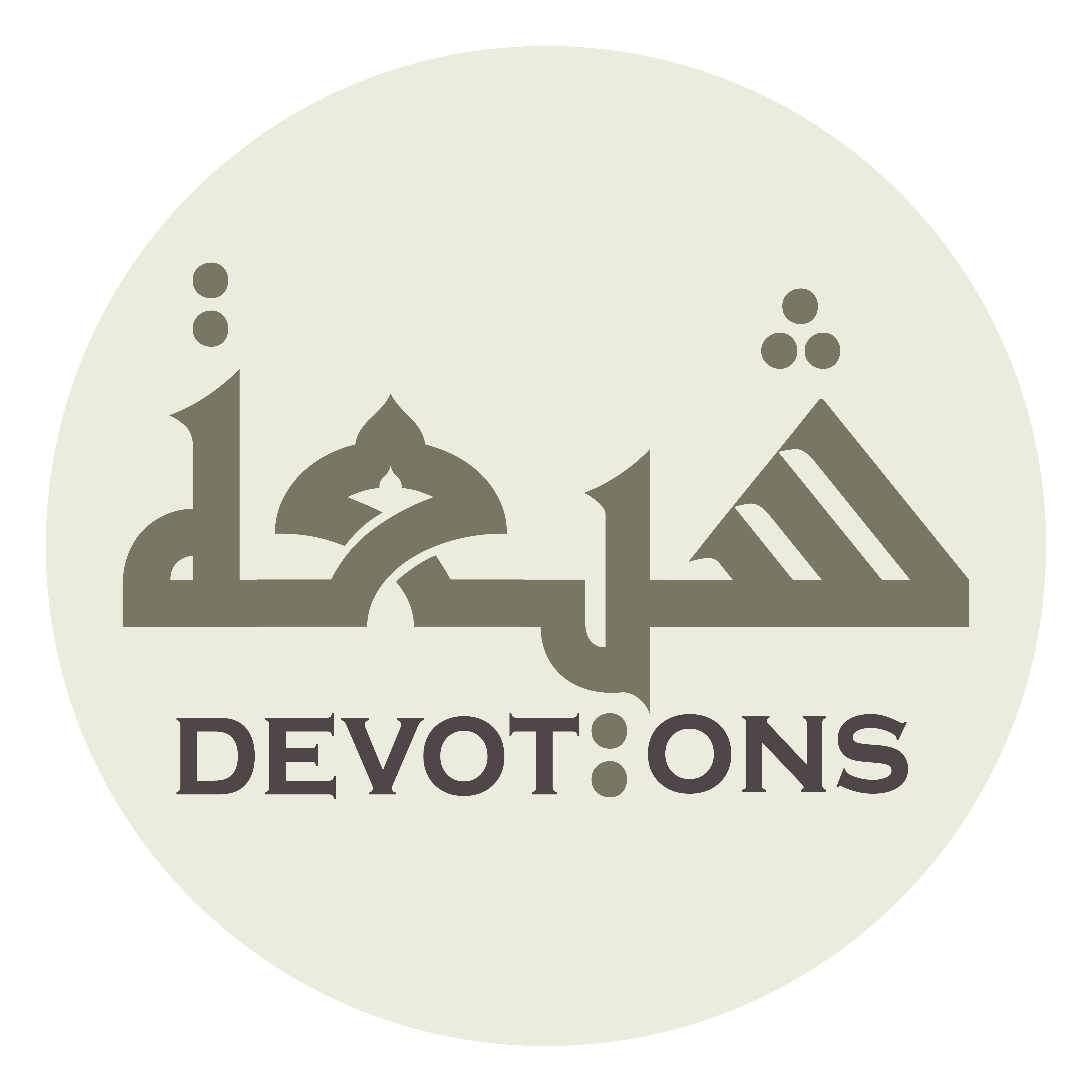 وَبِالَّذِيْ فَضَّلْتَهُمْ عَلَى الْعَالَمِيْنَ

wabilladhī faḍḍaltahum `alal `ālamīn

in the name of the thing by which You have preferred them over all the other beings,
Dua Alqama
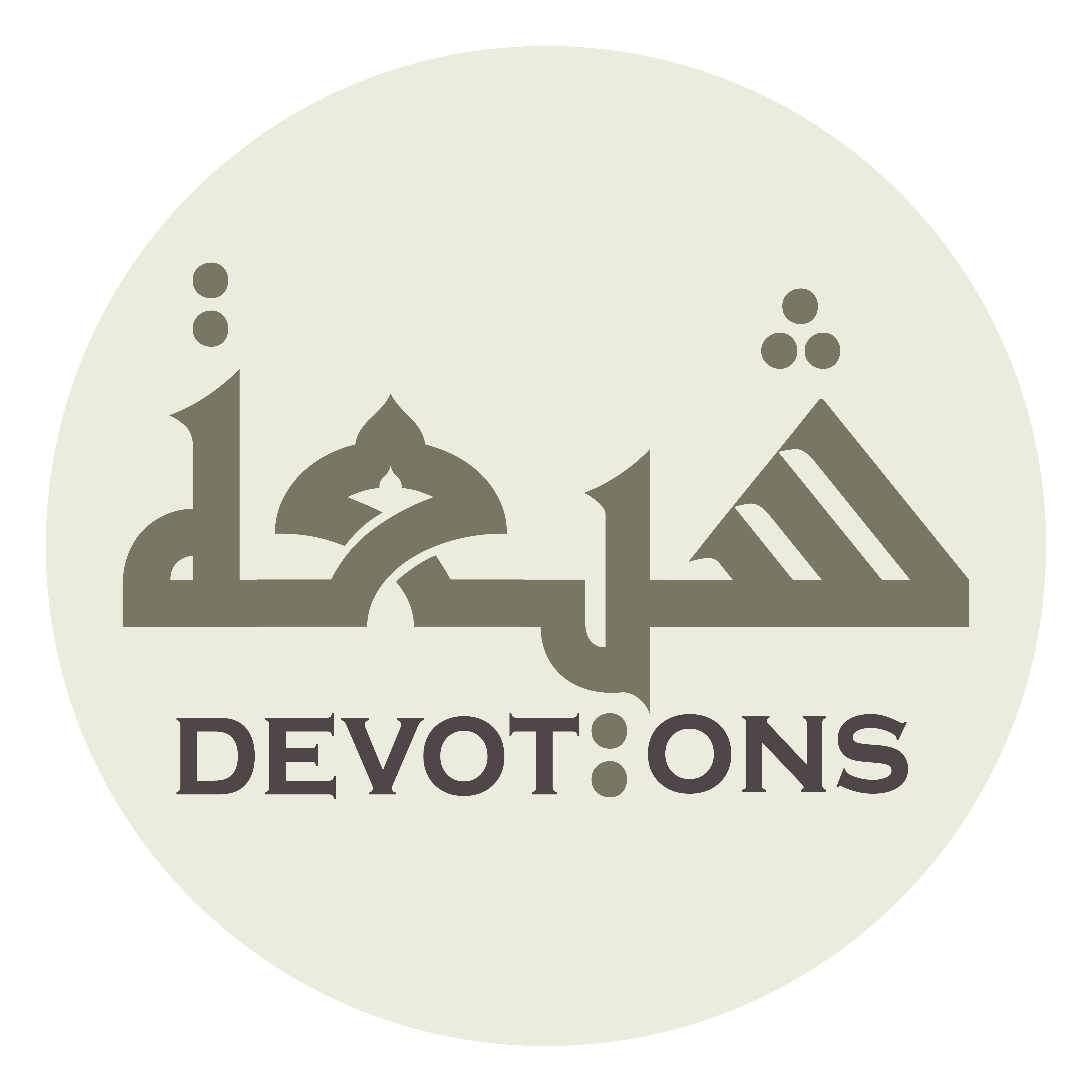 وَبِاسْمِكَ الَّذِيْ جَعَلْتَهُ عِنْدَهُمْ

wabismikal ladhī ja`altahu `indahum

in the name of Your Name that You have placed with them
Dua Alqama
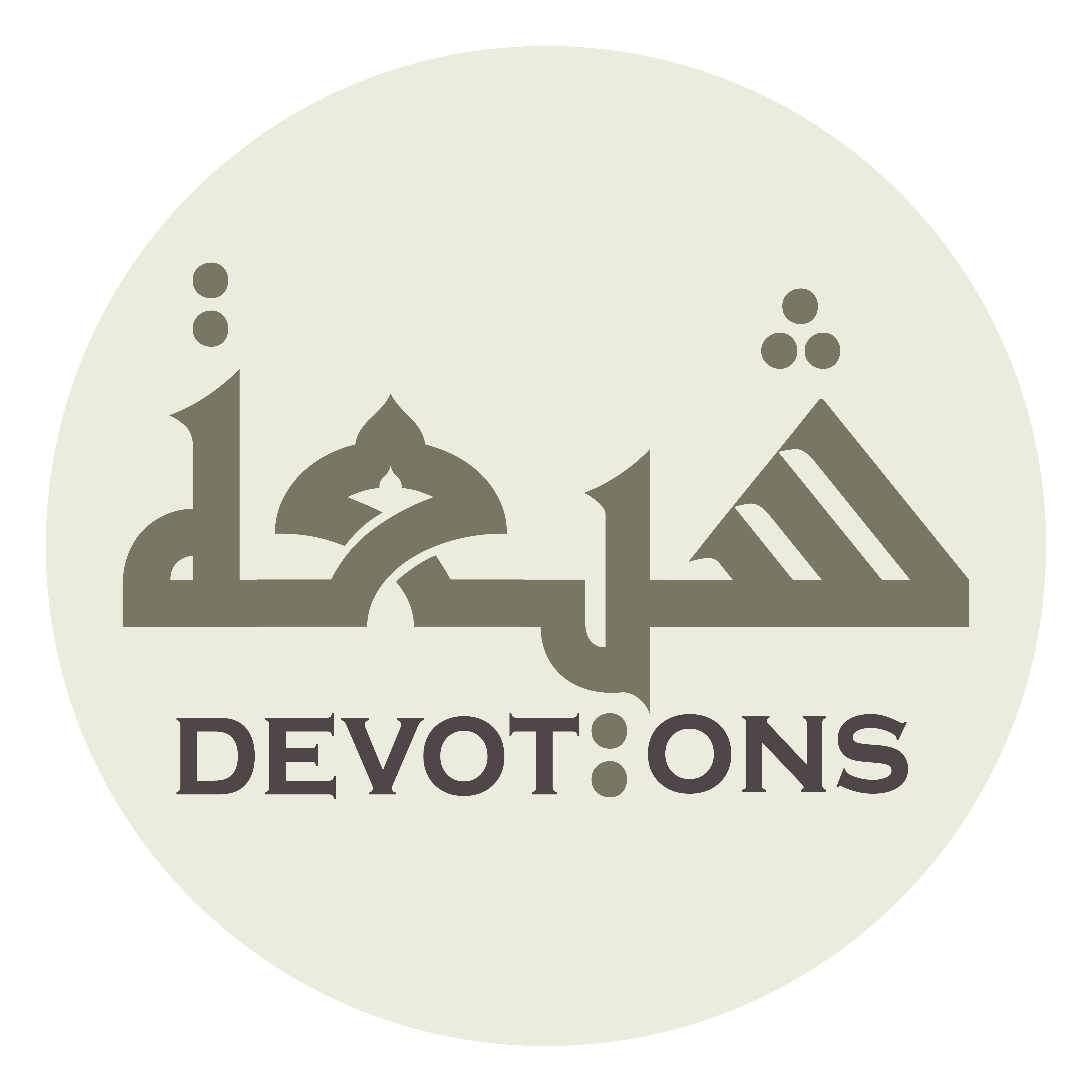 وَبِهِ خَصَصْتَهُمْ دُوْنَ الْعَالَمِيْنَ

wabihi khaṣaṣtahum dūnal `ālamīn

and given them exclusively other than all the other beings,
Dua Alqama
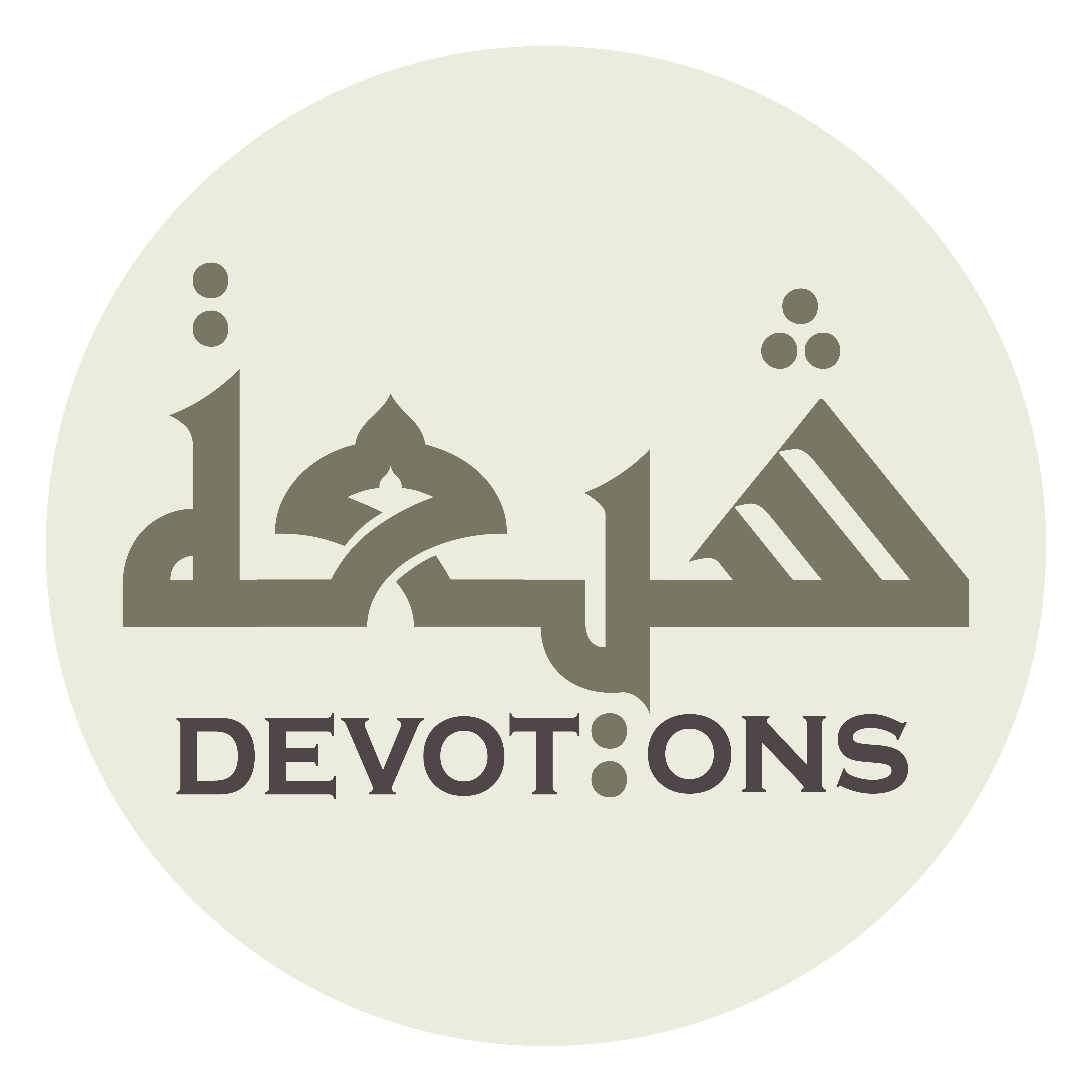 وَبِهِ أَبَنْتَهُمْ

wabihi abantahum

and through which You have distinguished them
Dua Alqama
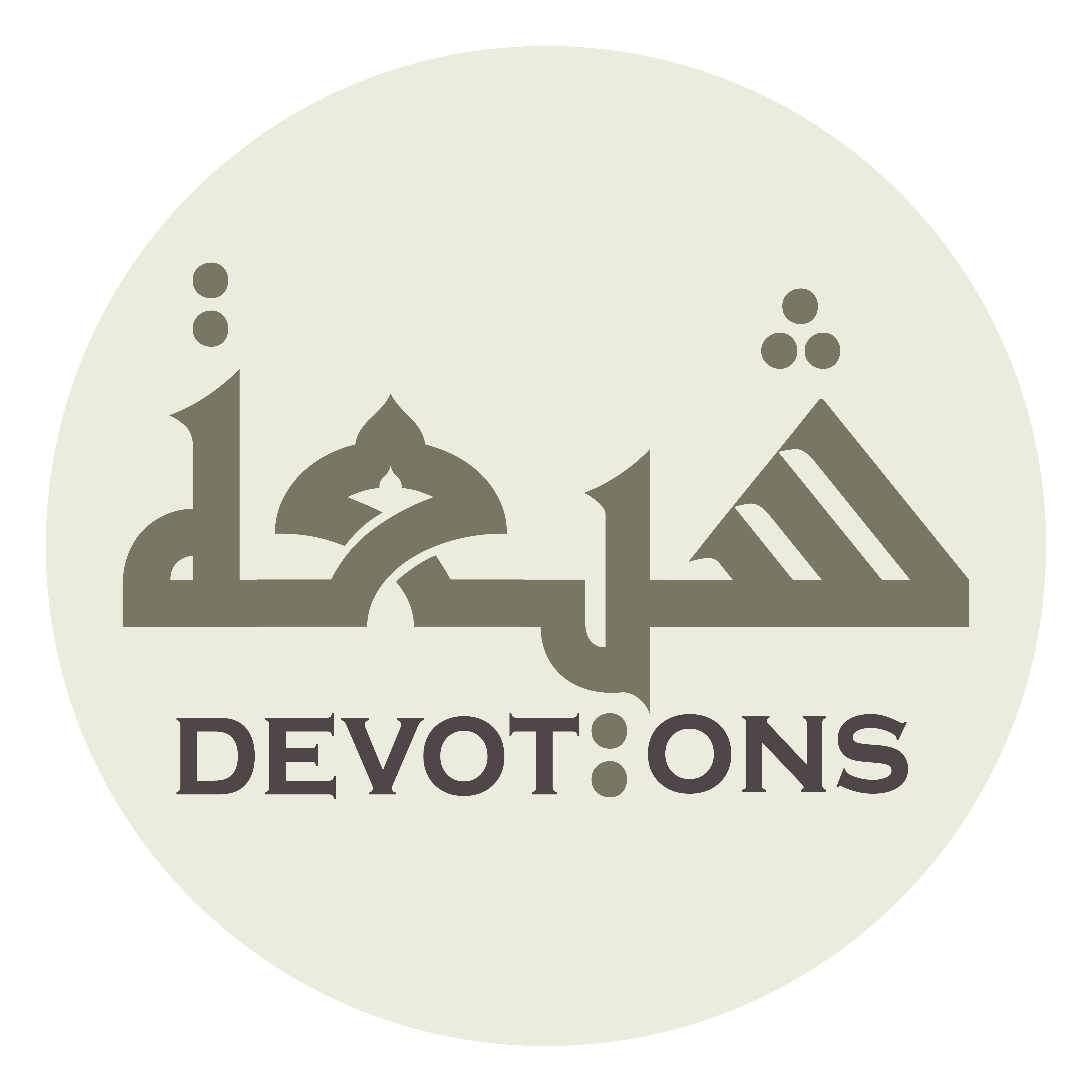 وَأَبَنْتَ فَضْلَهُمْ مِنْ فَضْلِ الْعَالَمِيْنَ

wa-abanta faḍlahum min faḍlil `ālamīn

and demonstrated their distinctive precedence over all the other beings so uniquely
Dua Alqama
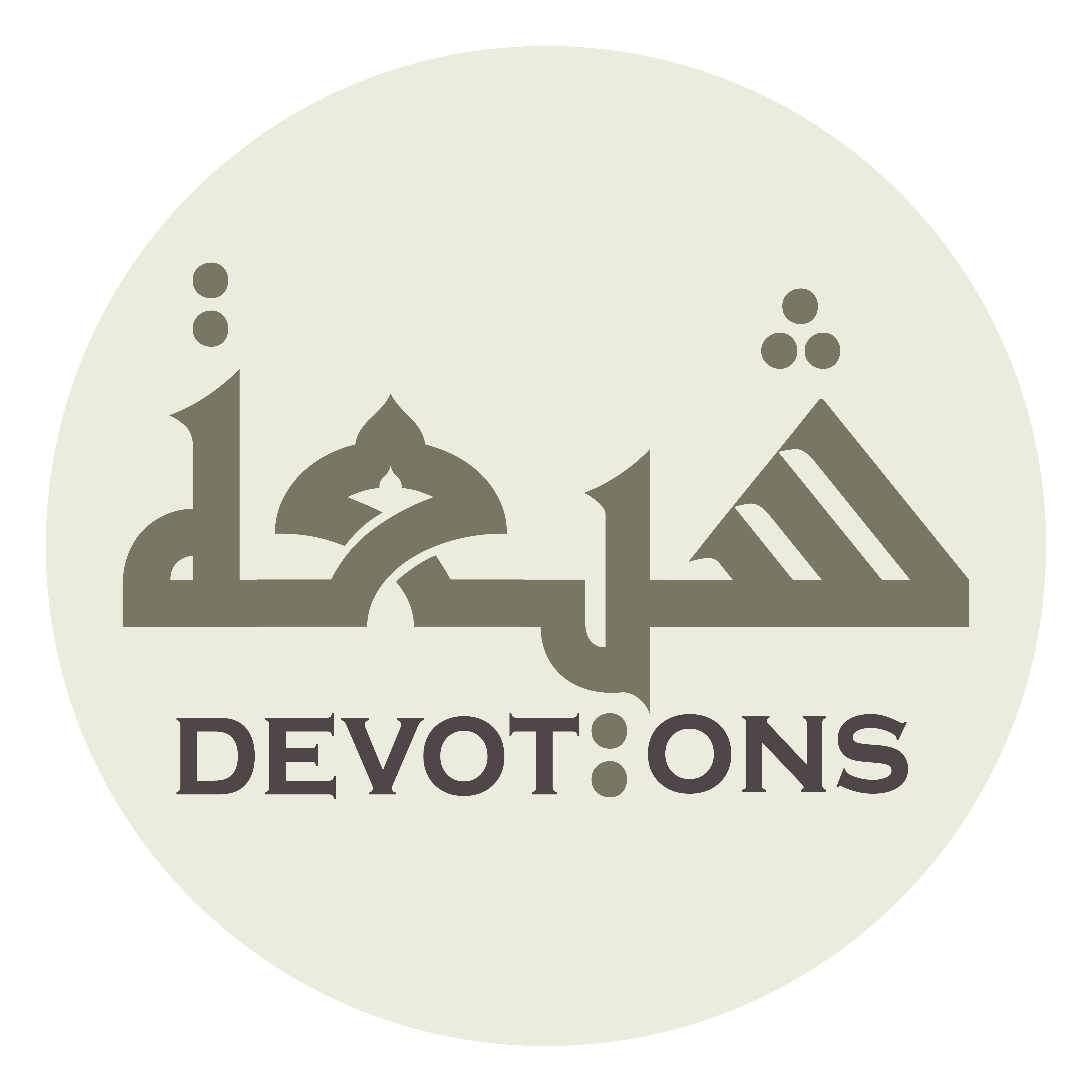 حَتَّىٰ فَاقَ فَضْلُهُمْ فَضْلَ الْعَالَمِيْنَ جَمِيعًا

ḥattā fāqa faḍluhum faḍlal `ālamīna jamī`ā

that their preference has exceeded all the distinctive features of all the other beings;
Dua Alqama
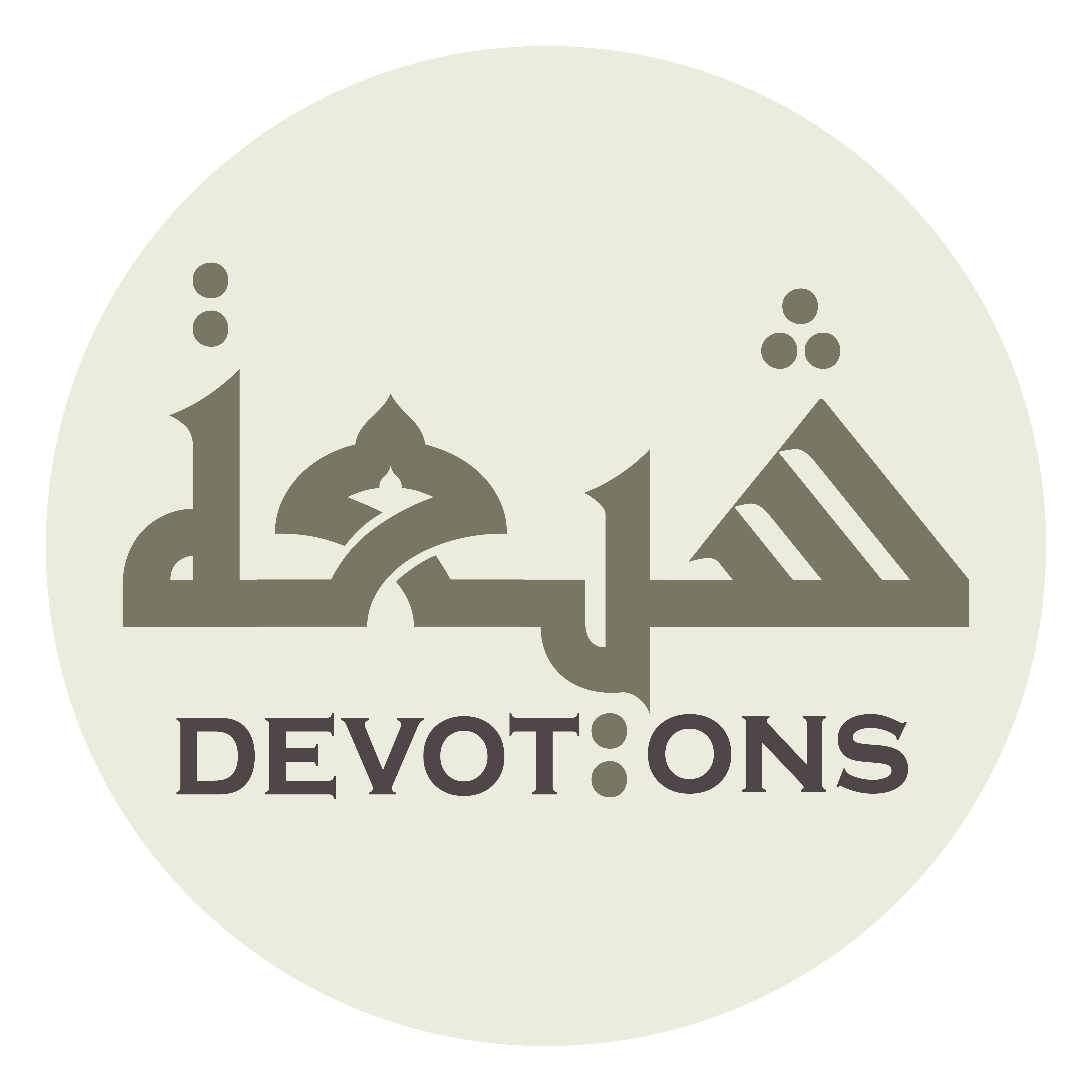 أَسْأَلُكَ أَنْ تُصَلِّيَ عَلٰى مُحَمَّدٍ وَ آلِ مُحَمَّدٍ

as-aluka an tuṣalliya `alā muḥammadin wa āli muḥammad

I beseech You (in the name of all that) to send blessings upon Muhammad and the Household of Muhammad,
Dua Alqama
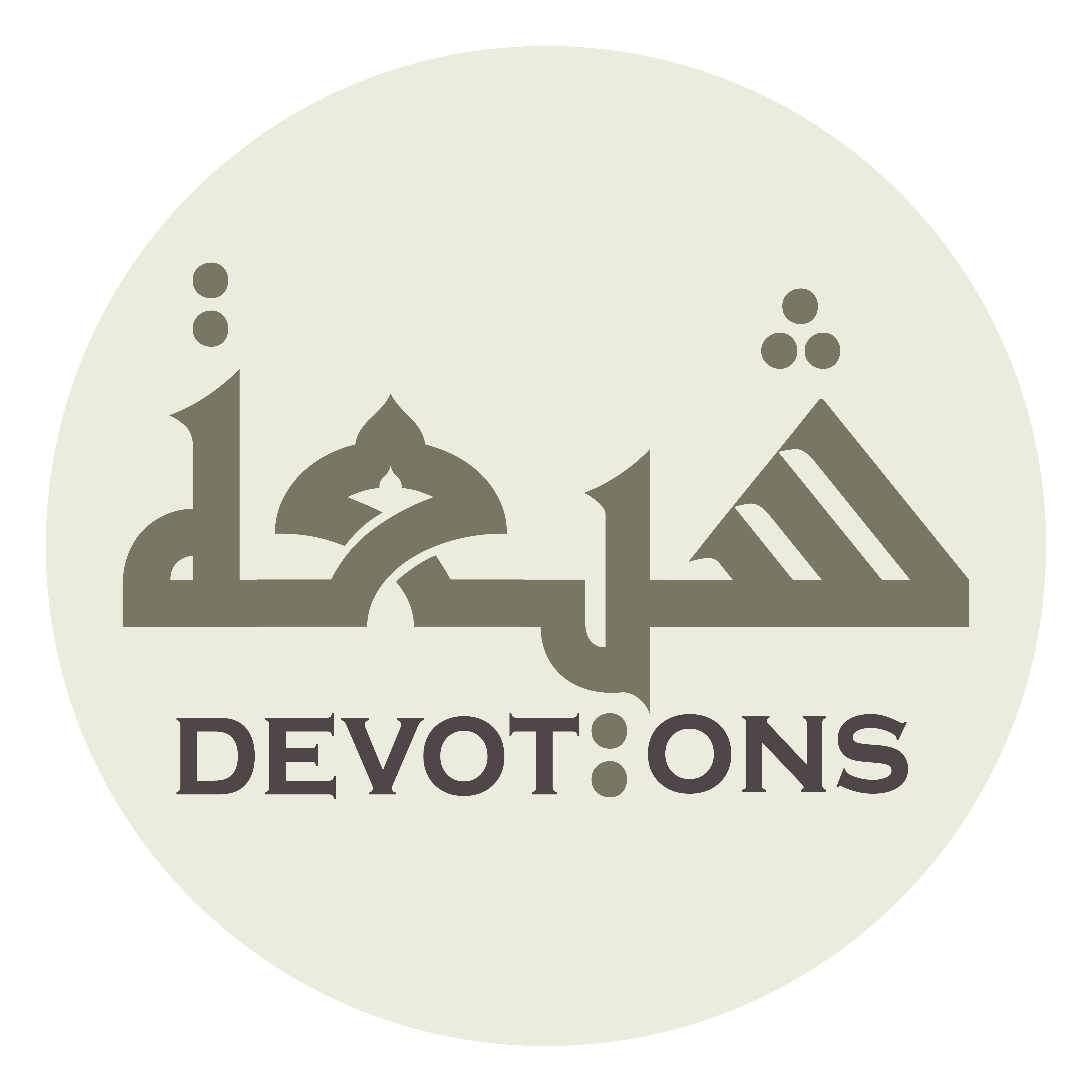 وَأَنْ تَكْشِفَ عَنِّيْ غَمِّي

wa-an takshifa `annī ghammī

to relieve me from my distress,
Dua Alqama
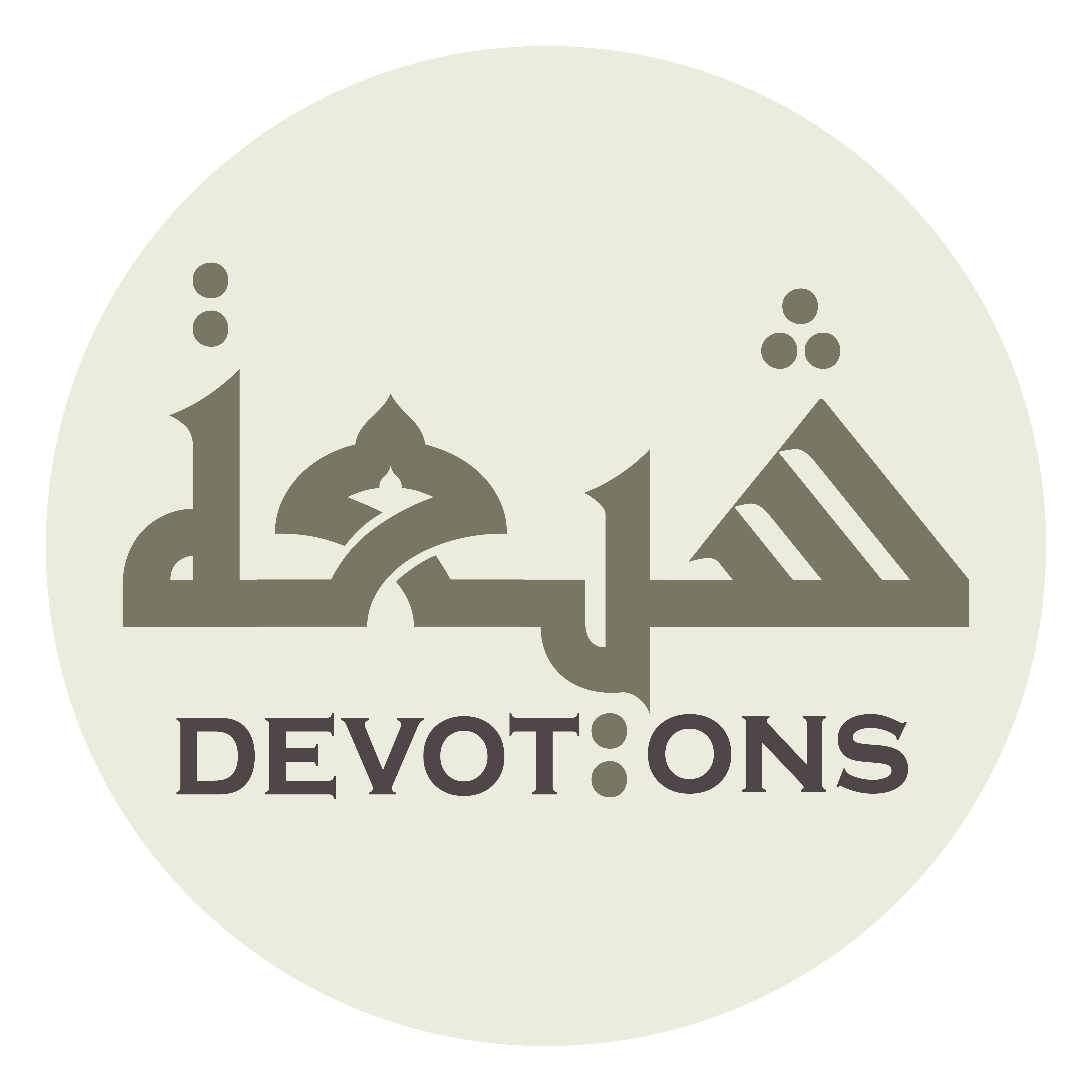 وَهَمِّيْ وَكَرْبِي

wahammī wakar-bī

grief, and agony,
Dua Alqama
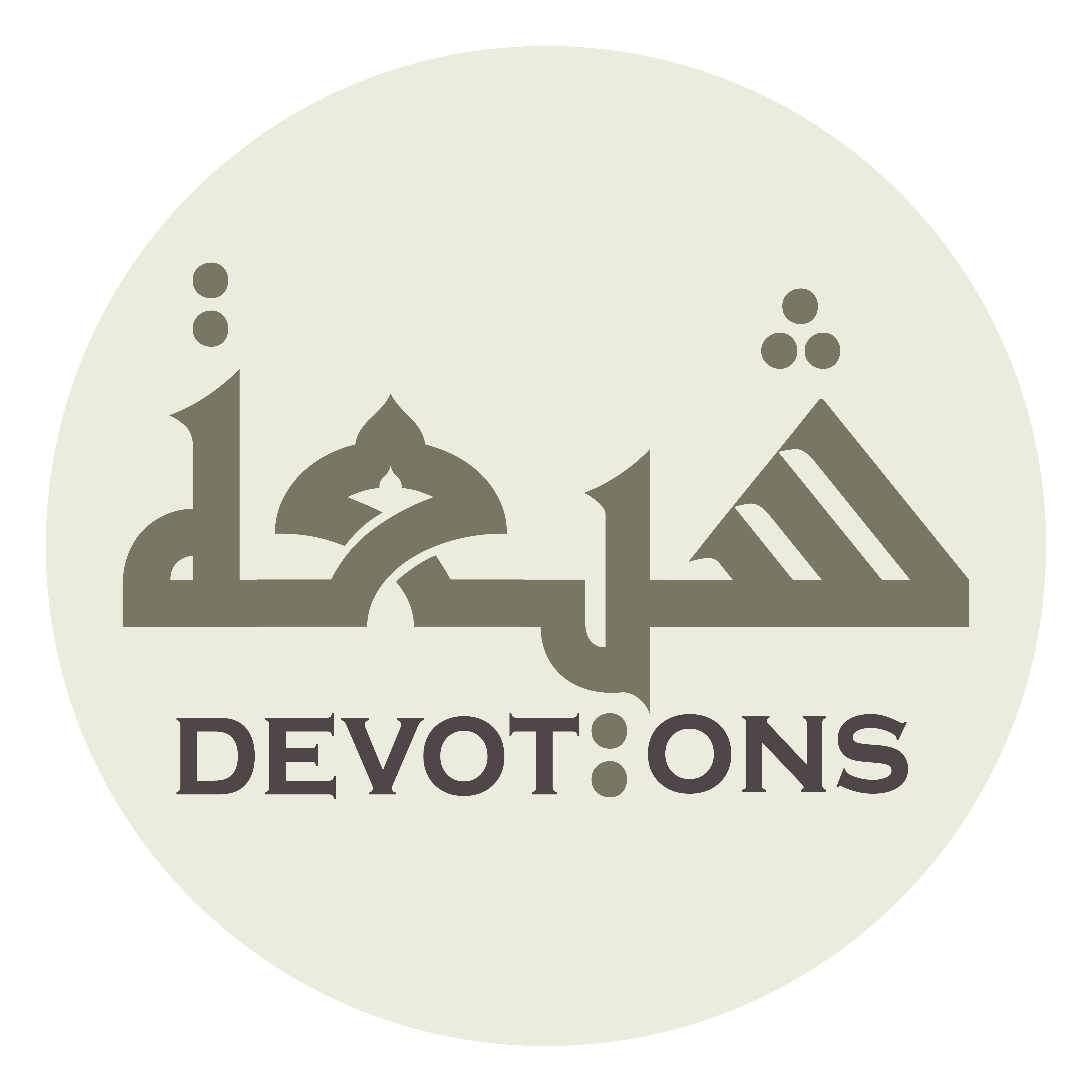 وَتَكْفِيَنِيْ الْمُهِمَّ مِنْ أُمُورِي

watakfiyanil muhimma min umūrī

to make up for me all my distressing affairs,
Dua Alqama
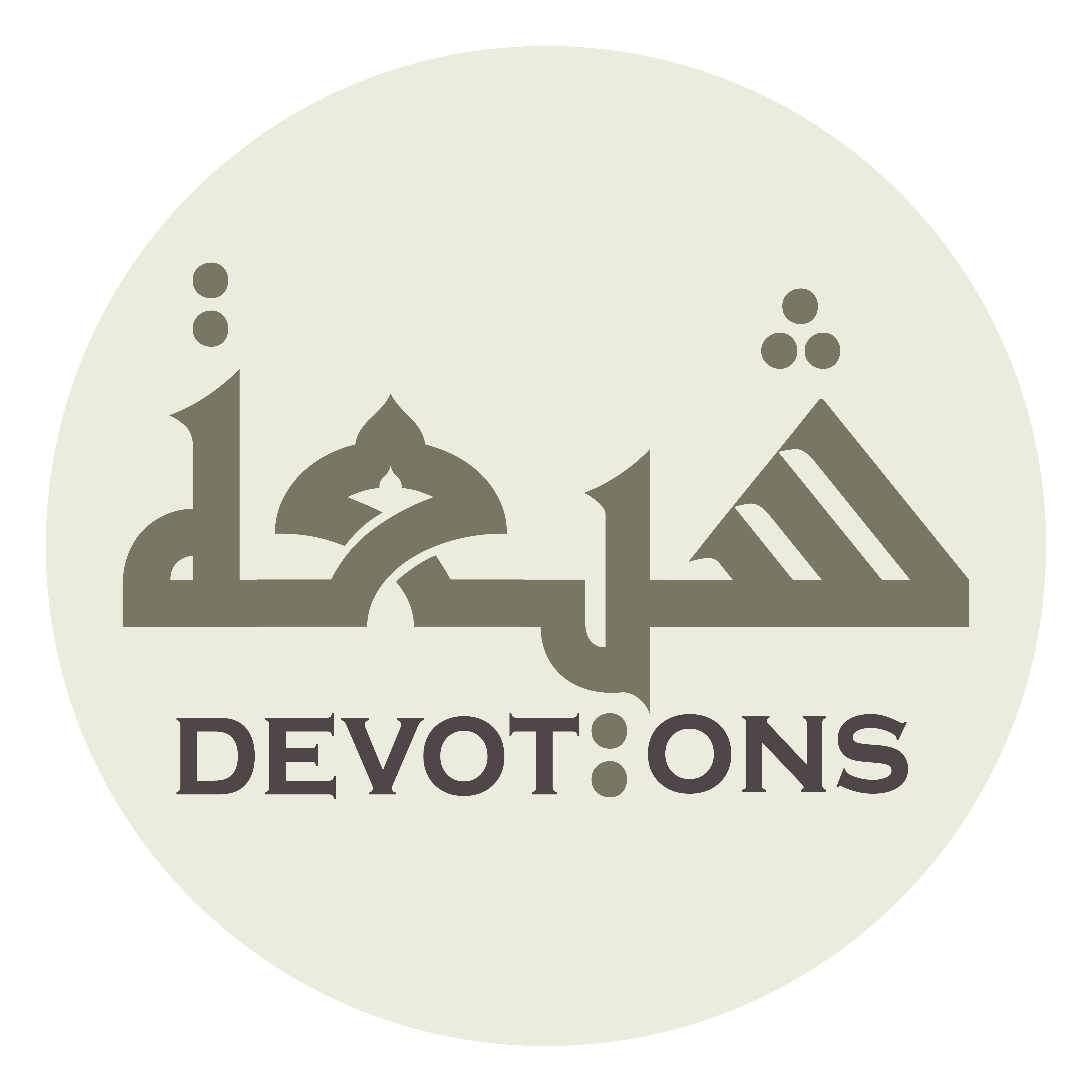 وَتَقْضِيَ عَنِّيْ دَيْنِي

wataqḍiya `annī daynī

to help me settle my debts,
Dua Alqama
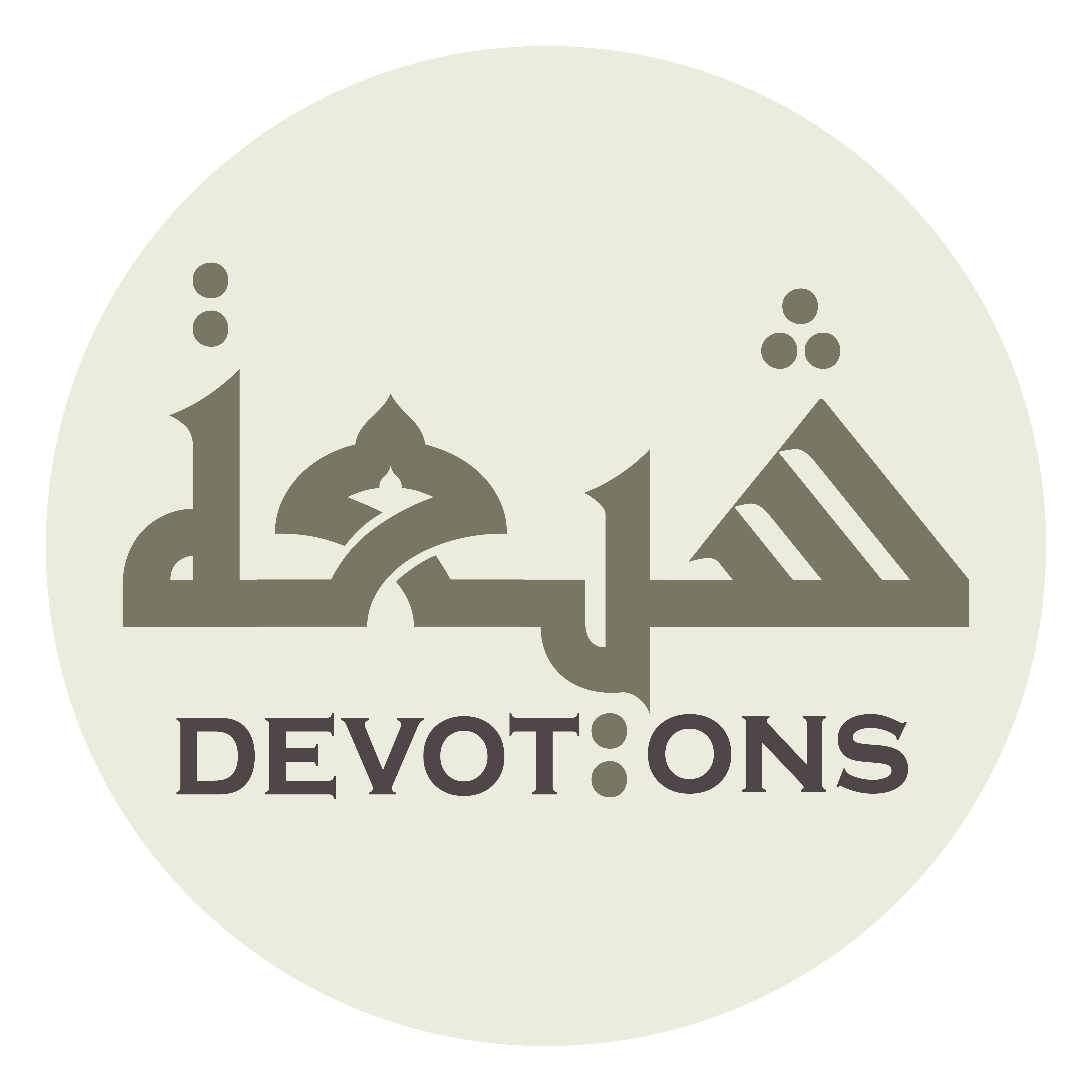 وَتُجِيرَنِيْ مِنَ الْفَقْرِ

watujīranī minal faqr

to safeguard me against poverty,
Dua Alqama
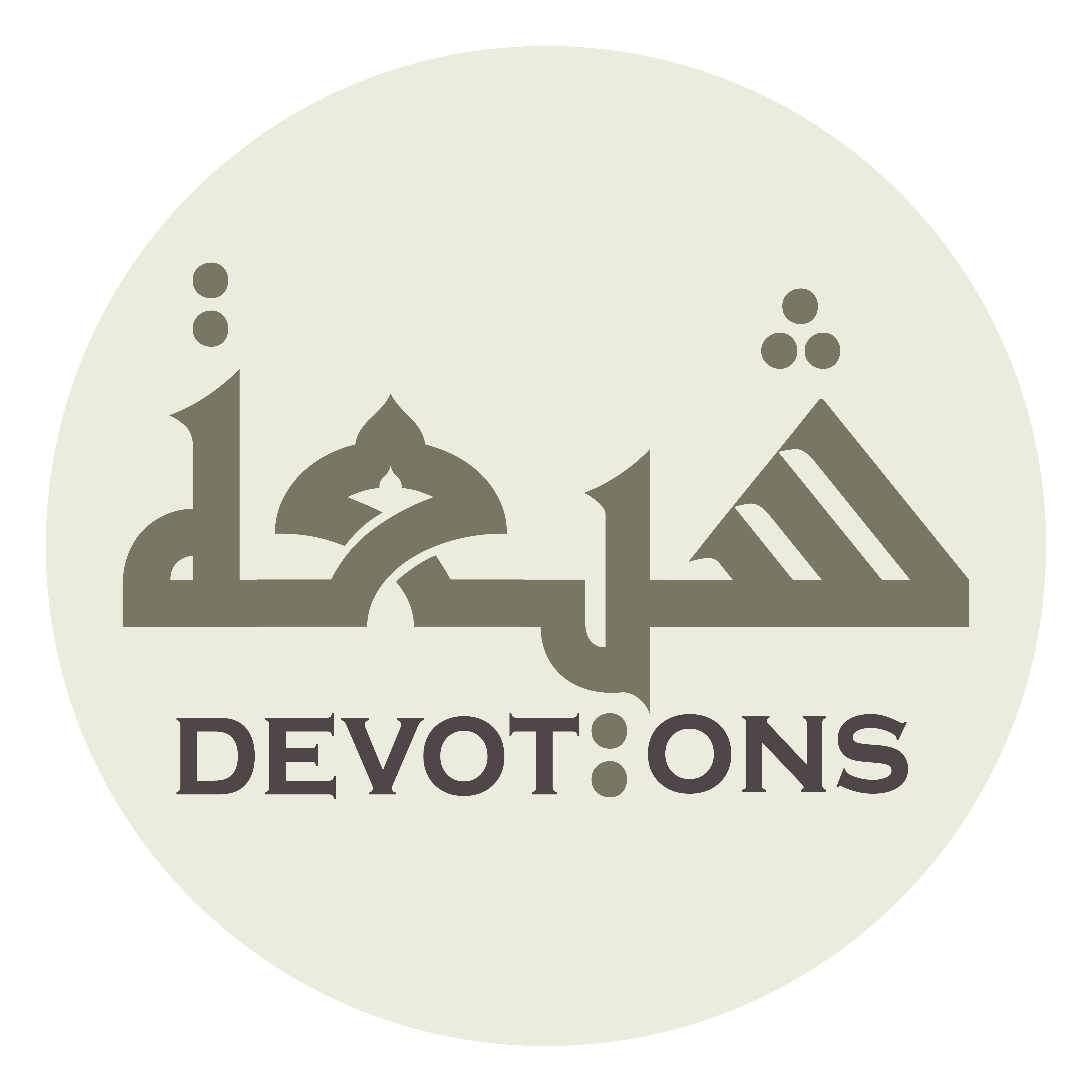 وَتُجِيرَنِيْ مِنَ الْفَاقَةِ

watujīranī minal fāqah

to safeguard me against scarcity,
Dua Alqama
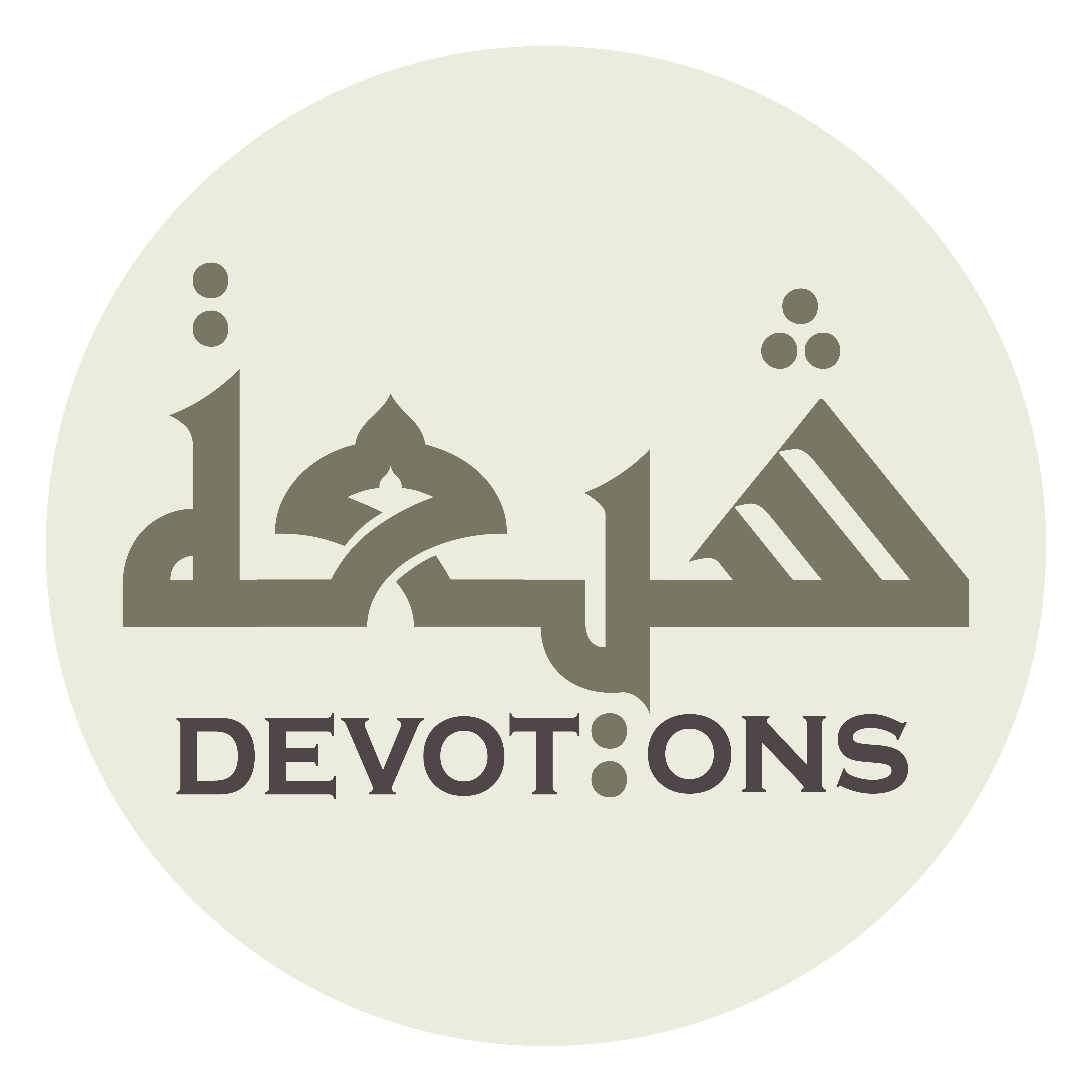 وَتُغْنِيَنِيْ عَنِ الْمَسْأَلَةِ إِلَى الْمَخْلُوقِينَ

watughniyanī `anil mas-alati ilal makhlūqīn

to make me dispense with begging from the created beings,
Dua Alqama
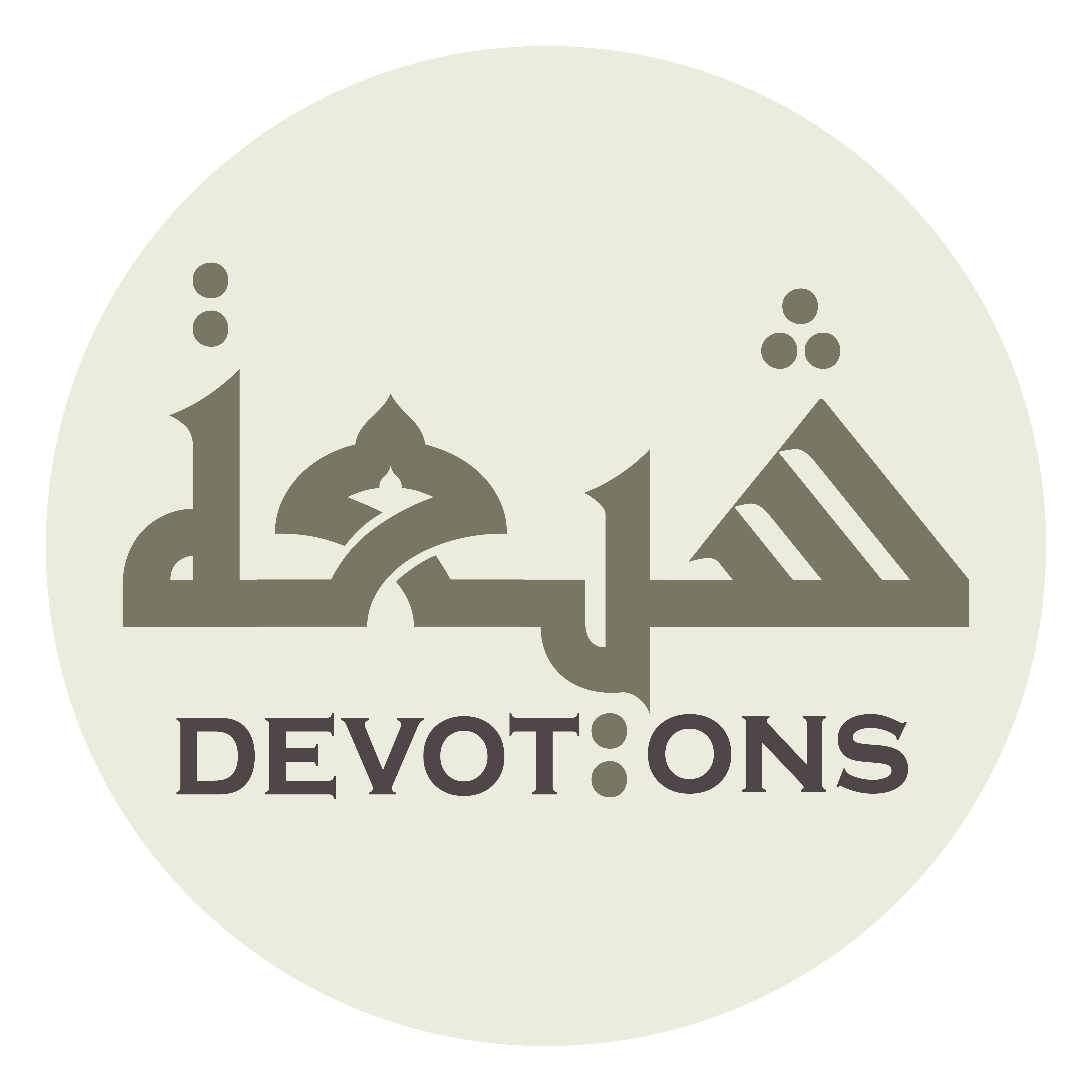 وَتَكْفِيَنِيْ هَمَّ مَنْ أَخَافُ هَمَّهُ

watakfiyanī hamma man akhāfu hammah

to spare me from the distress of what I anticipate to distress me,
Dua Alqama
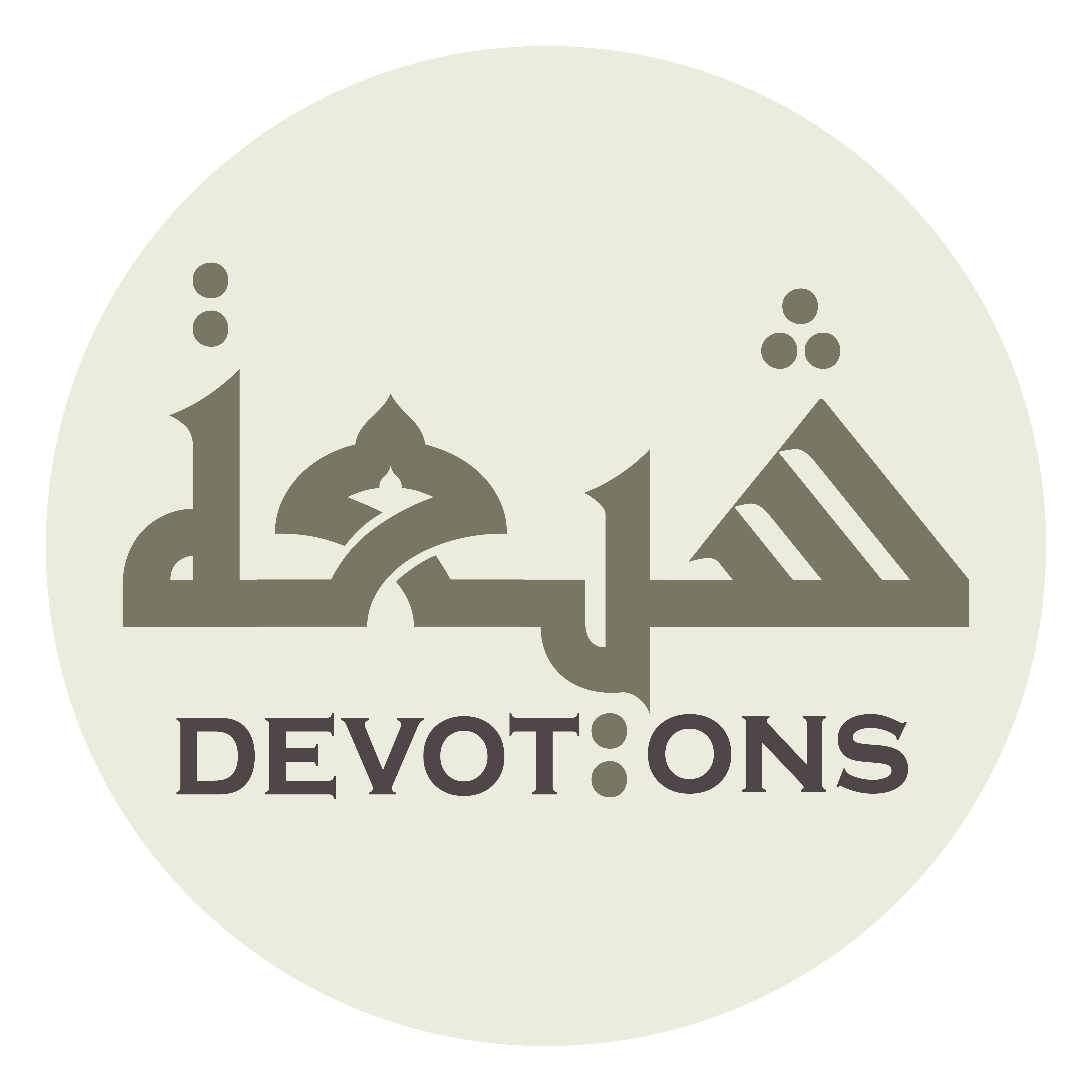 وَعُسْرَ مَنْ أَخَافُ عُسْرَهُ

wa`usra man akhāfu `usrah

the difficulty of what I anticipate to be difficult for me,
Dua Alqama
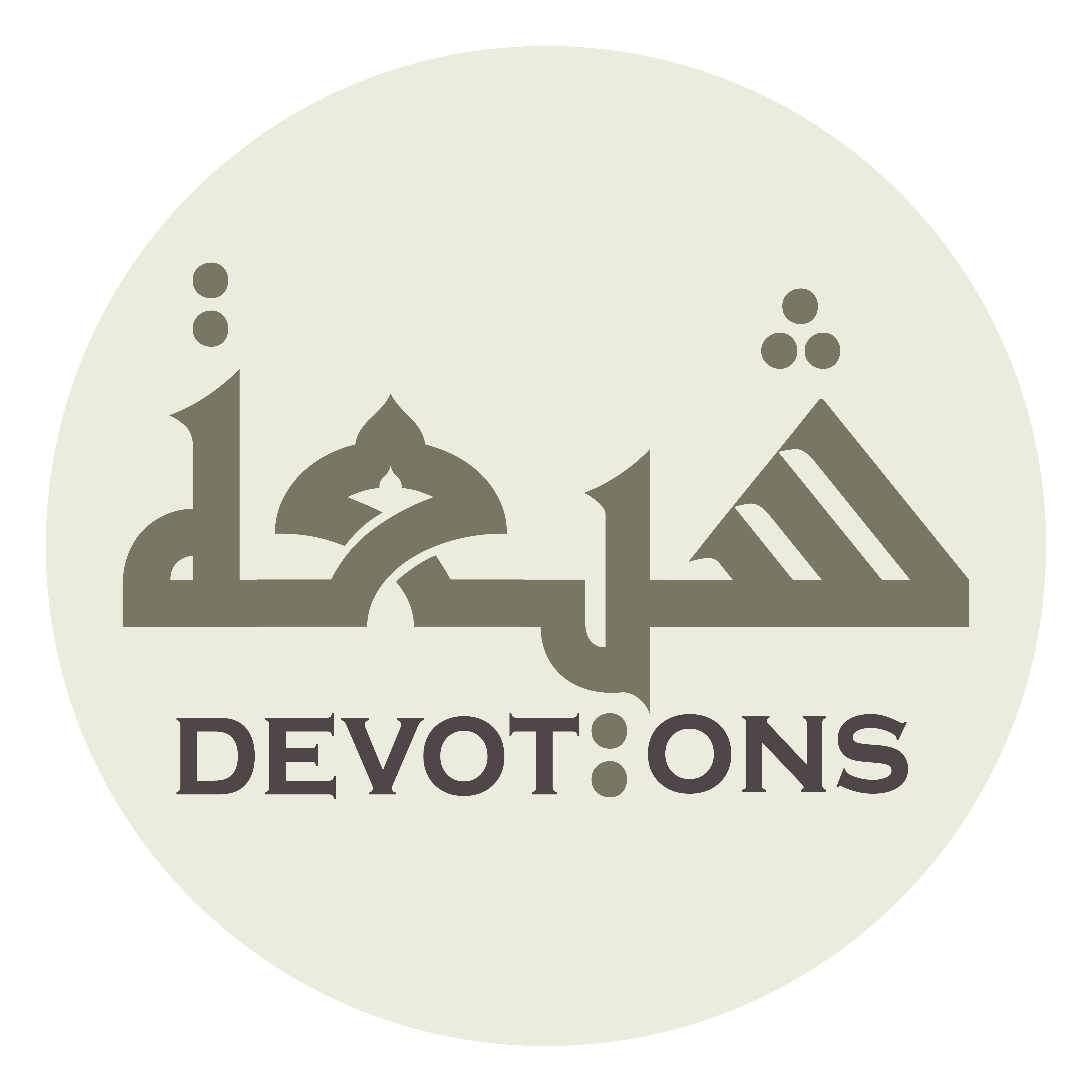 وَحُزُونَةَ مَنْ أَخَافُ حُزُونَتَهُ

waḥuzūnata man akhāfu ḥuzūnatah

the toughness of what I anticipate to be hard for me (to deal with],
Dua Alqama
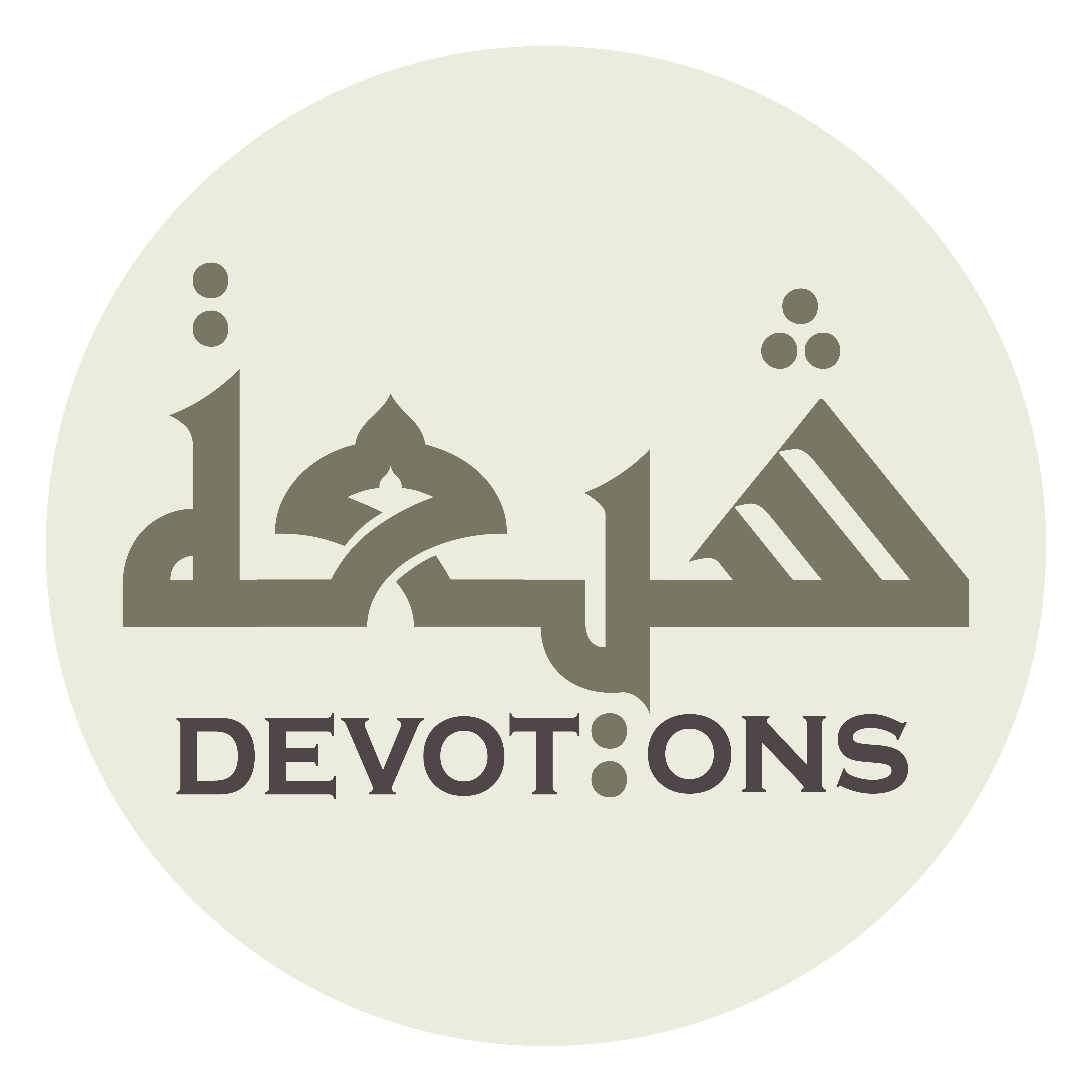 وَشَرَّ مَنْ أَخَافُ شَرَّهُ

washarra man akhāfu sharrah

the evil of what I anticipate to be evil,
Dua Alqama
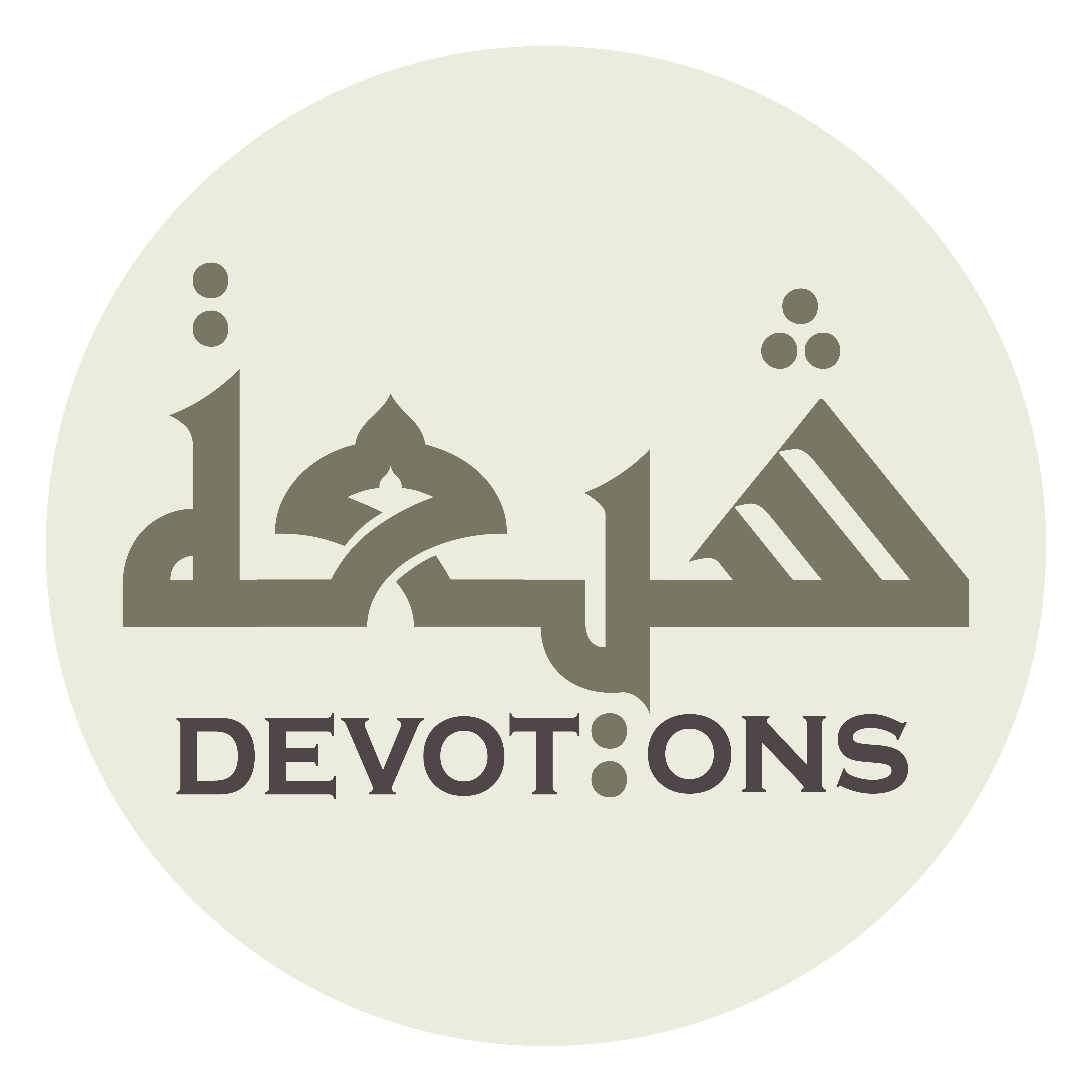 وَمَكْرَ مَنْ أَخَافُ مَكْرَهُ

wamakra man akhāfu makrah

the conspiracy of whom I anticipate to plot conspiracy (against me],
Dua Alqama
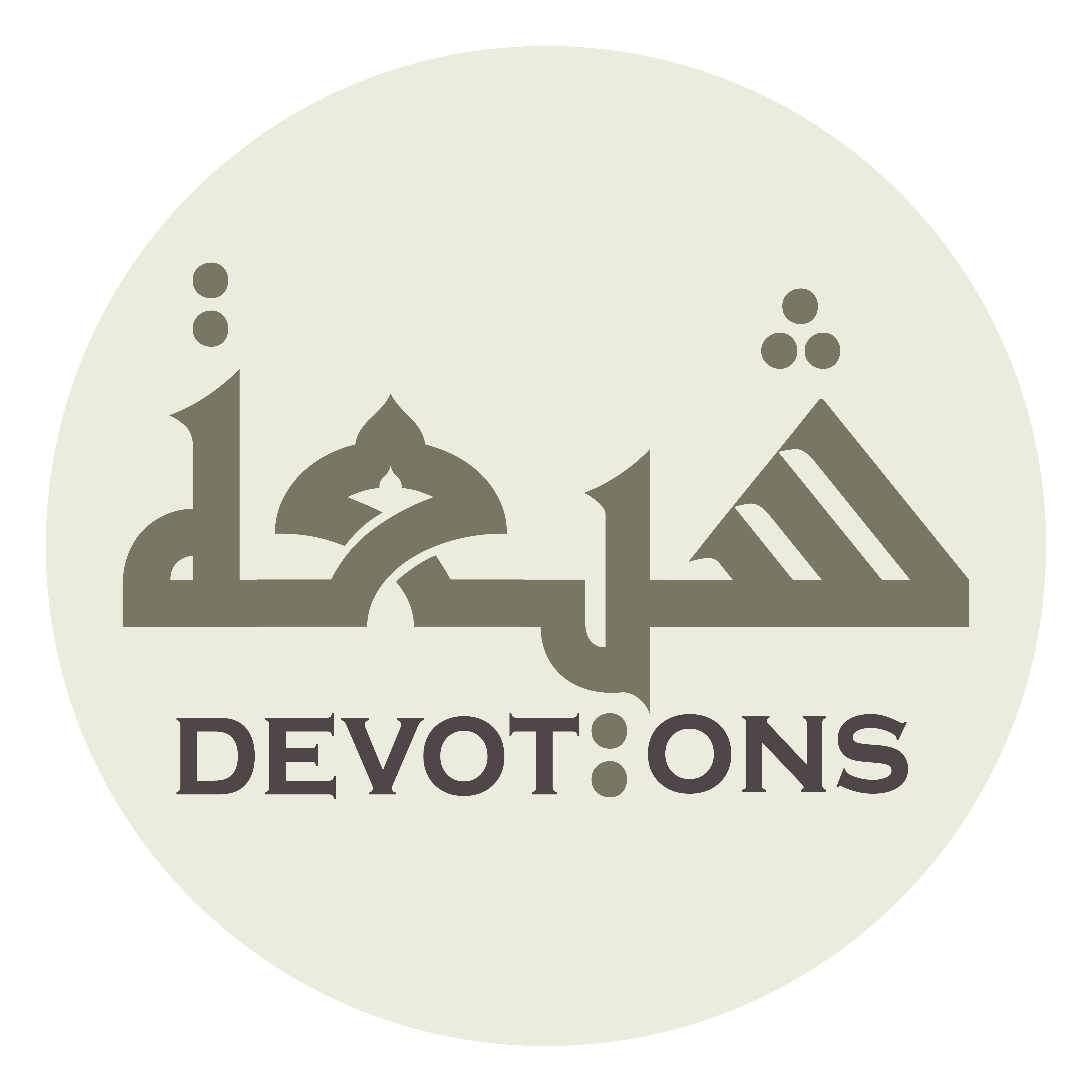 وَبَغْيَ مَنْ أَخَافُ بَغْيَهُ

wabaghya man akhāfu baghyah

the tyranny of whom I anticipate to treat me tyrannically,
Dua Alqama
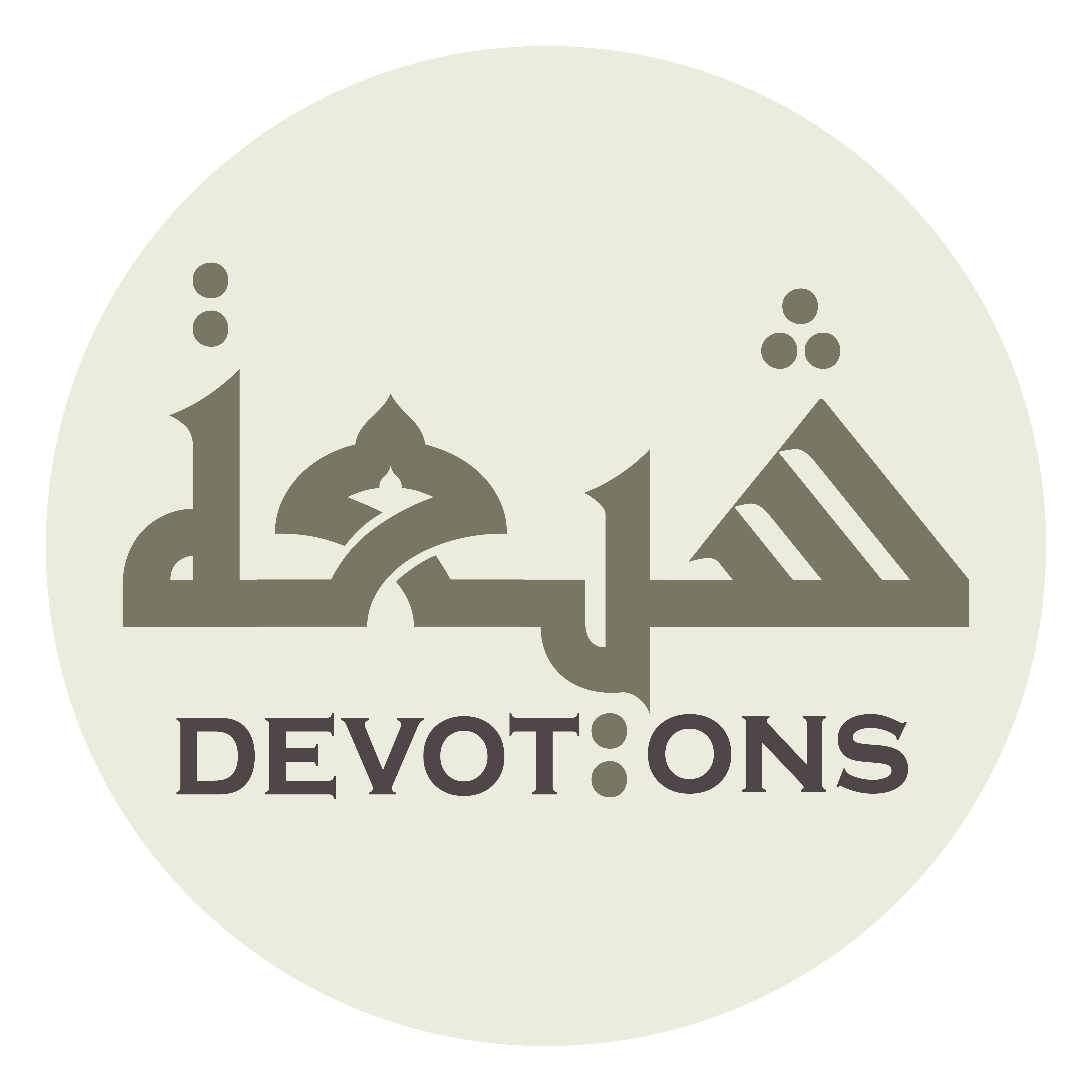 وَجَوْرَ مَنْ أَخَافُ جَوْرَهُ

wajawra man akhāfu jawrah

the injustice of whom I anticipate to be unjust to me
Dua Alqama
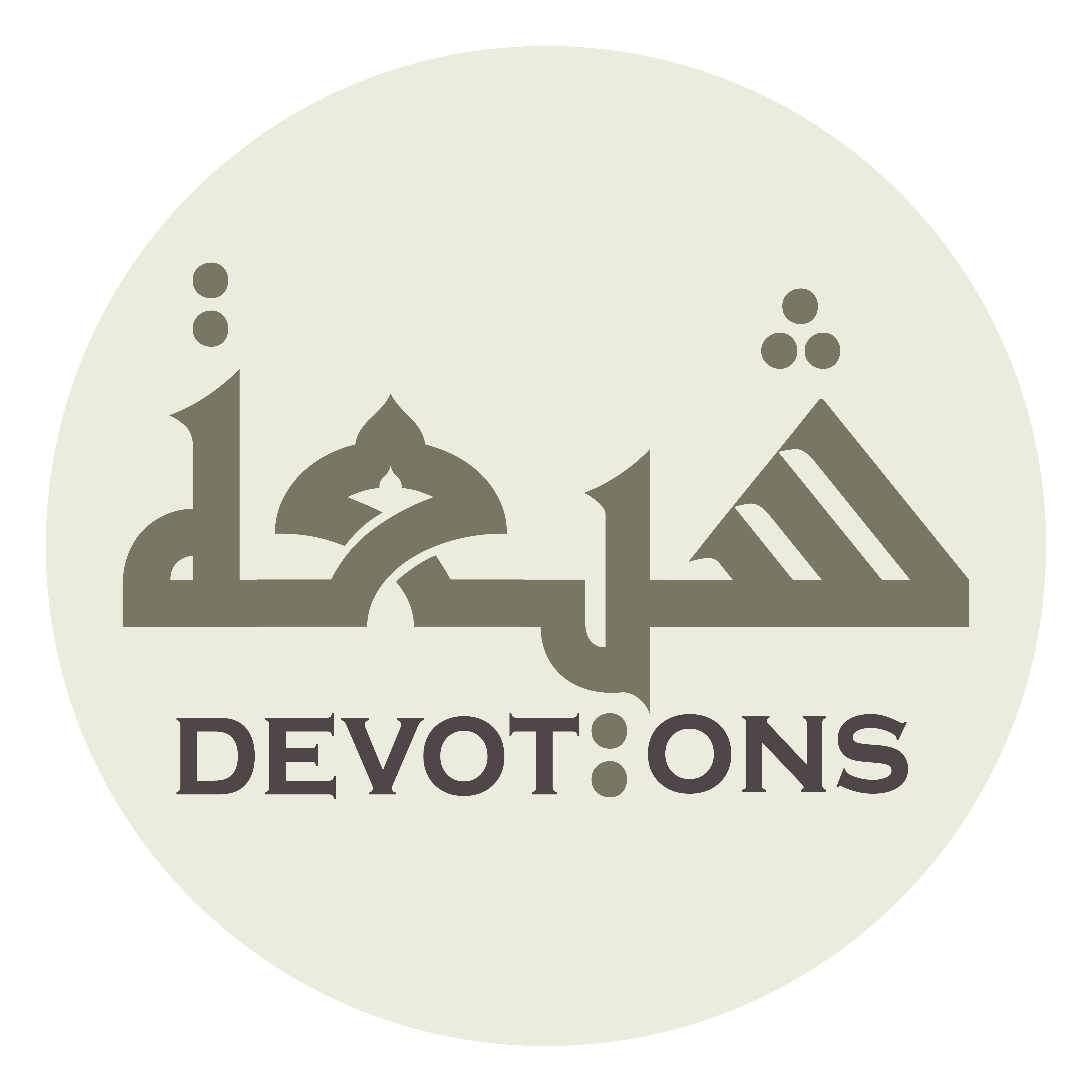 وَسُلْطَانَ مَنْ أَخَافُ سُلْطَانَهُ

wasulṭāna man akhāfu sulṭānah

the domination of whom I anticipate to dominate me,
Dua Alqama
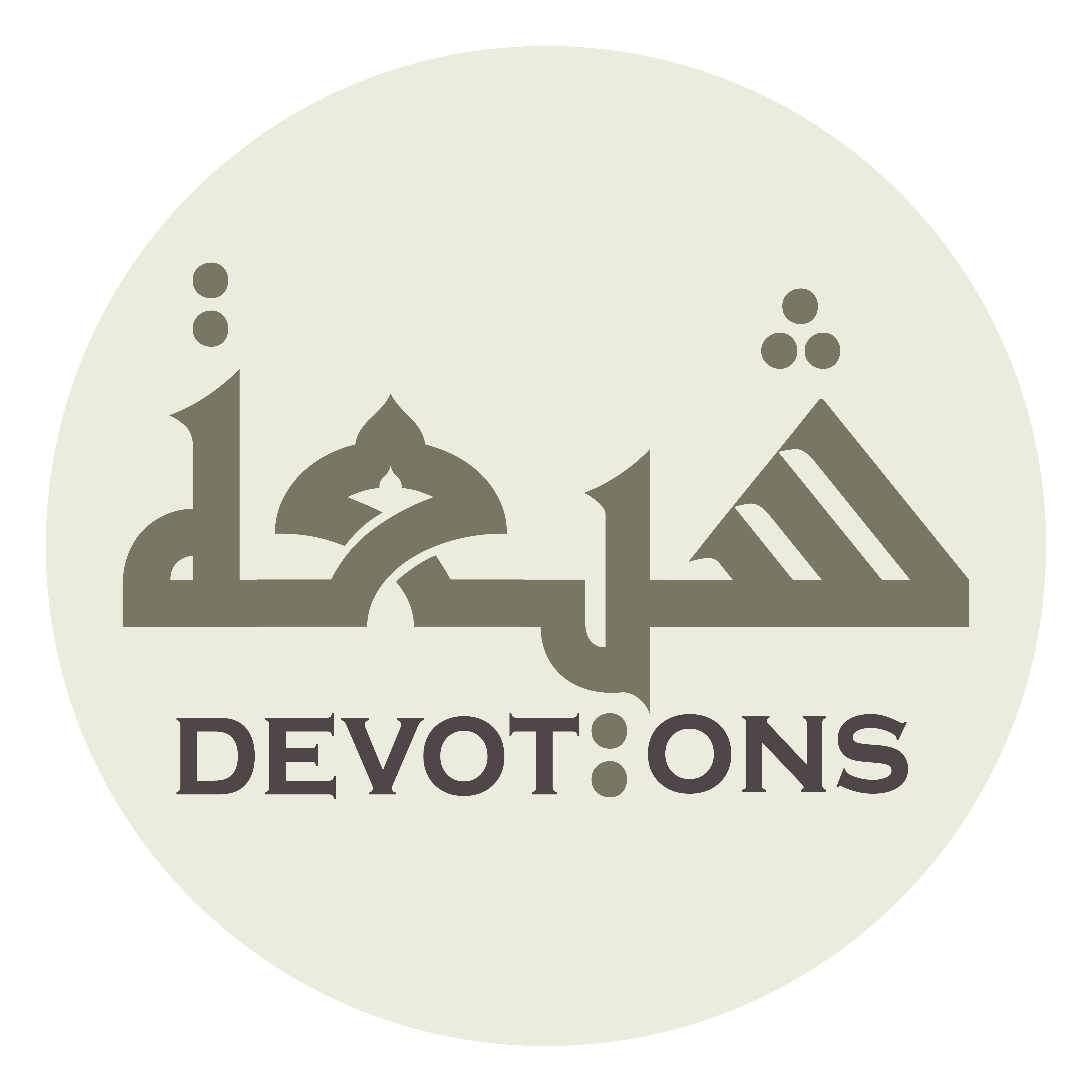 وَكَيْدَ مَنْ أَخَافُ كَيْدَهُ

wakayda man akhāfu kaydah

the trickery of whom I anticipate to trick me,
Dua Alqama
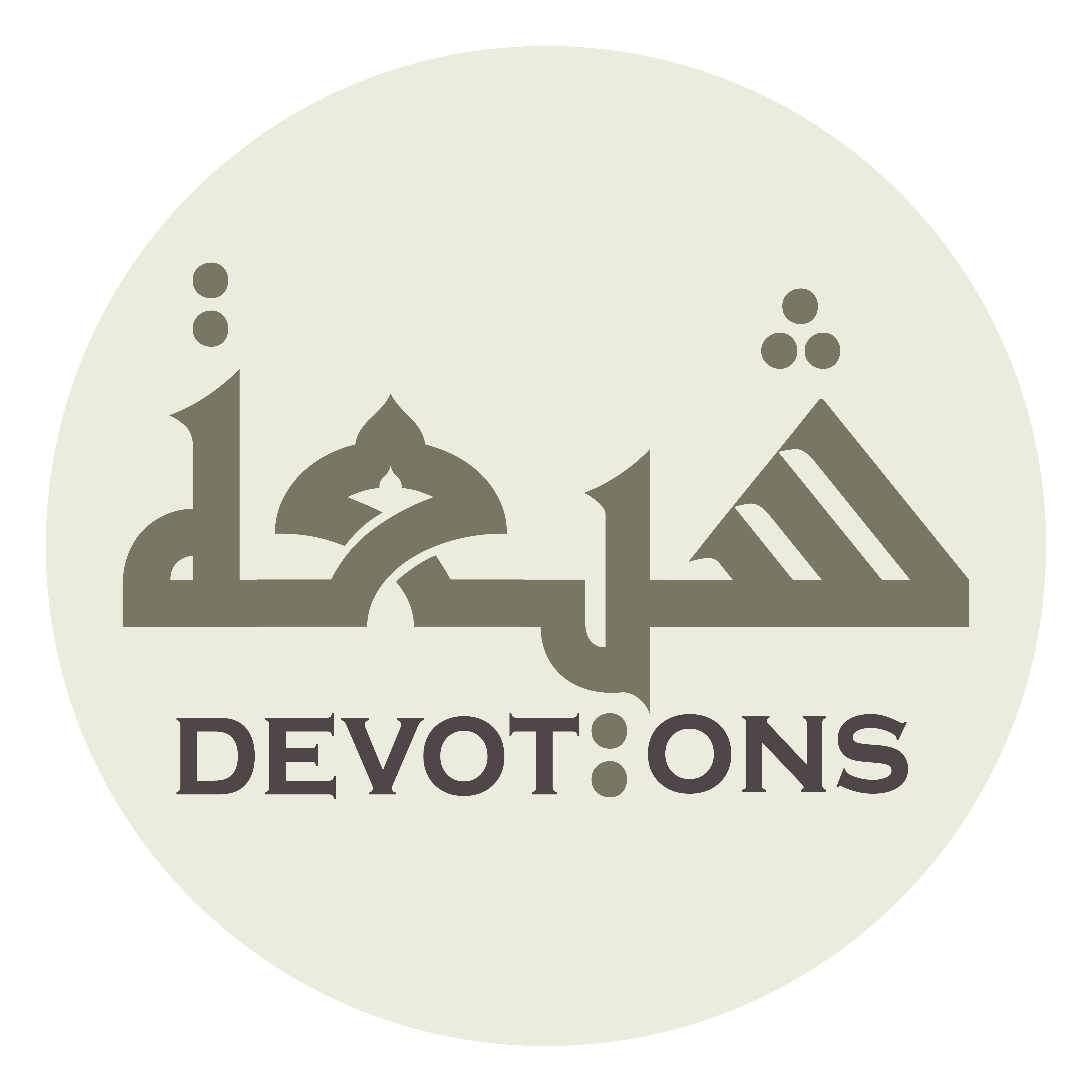 وَمَقْدُرَةَ مَنْ أَخَافُ مَقْدُرَتَهُ عَلَيَّ

wamaqdurata man akhāfu maqduratahu `alayy

and the authority of whom I anticipate to seize me,
Dua Alqama
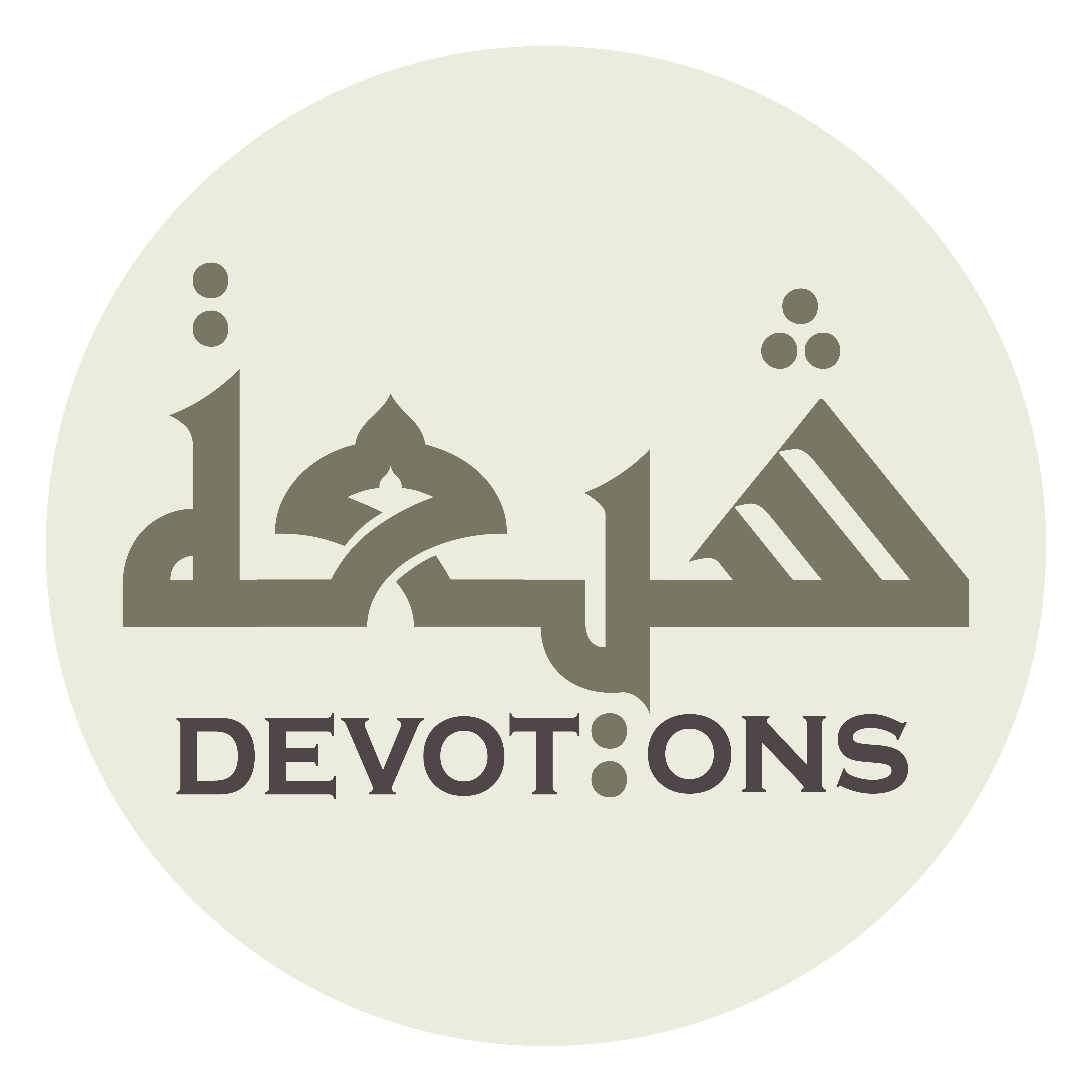 وَتَرُدَّ عَنِّيْ كَيْدَ الْكَيَدَةِ

watarudda `annī kaydal kayadah

and to ward off from me the trickeries of the deceivers
Dua Alqama
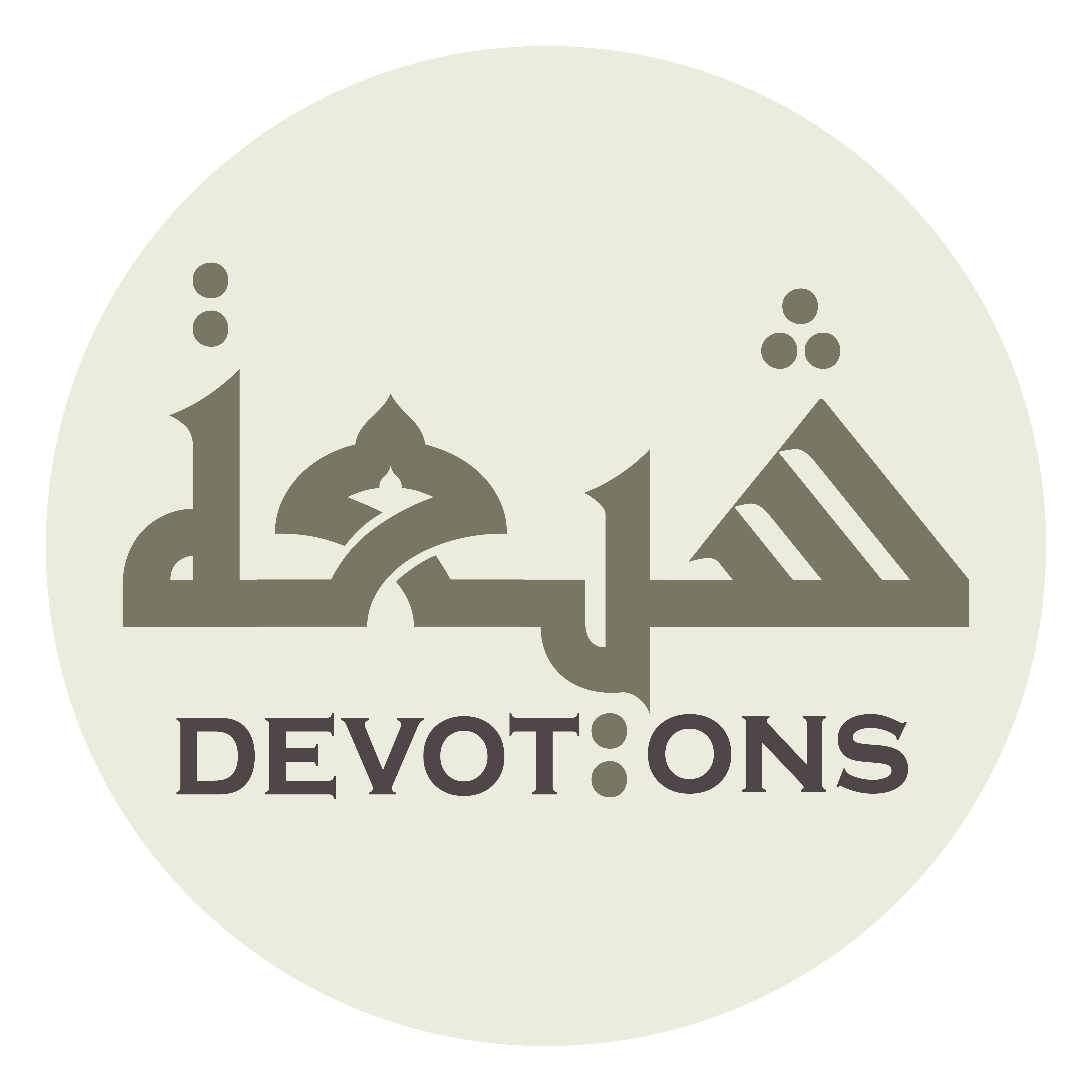 وَمَكْرَ الْمَكَرَةِ

wamakral makarah

and the cunning of the devious.
Dua Alqama
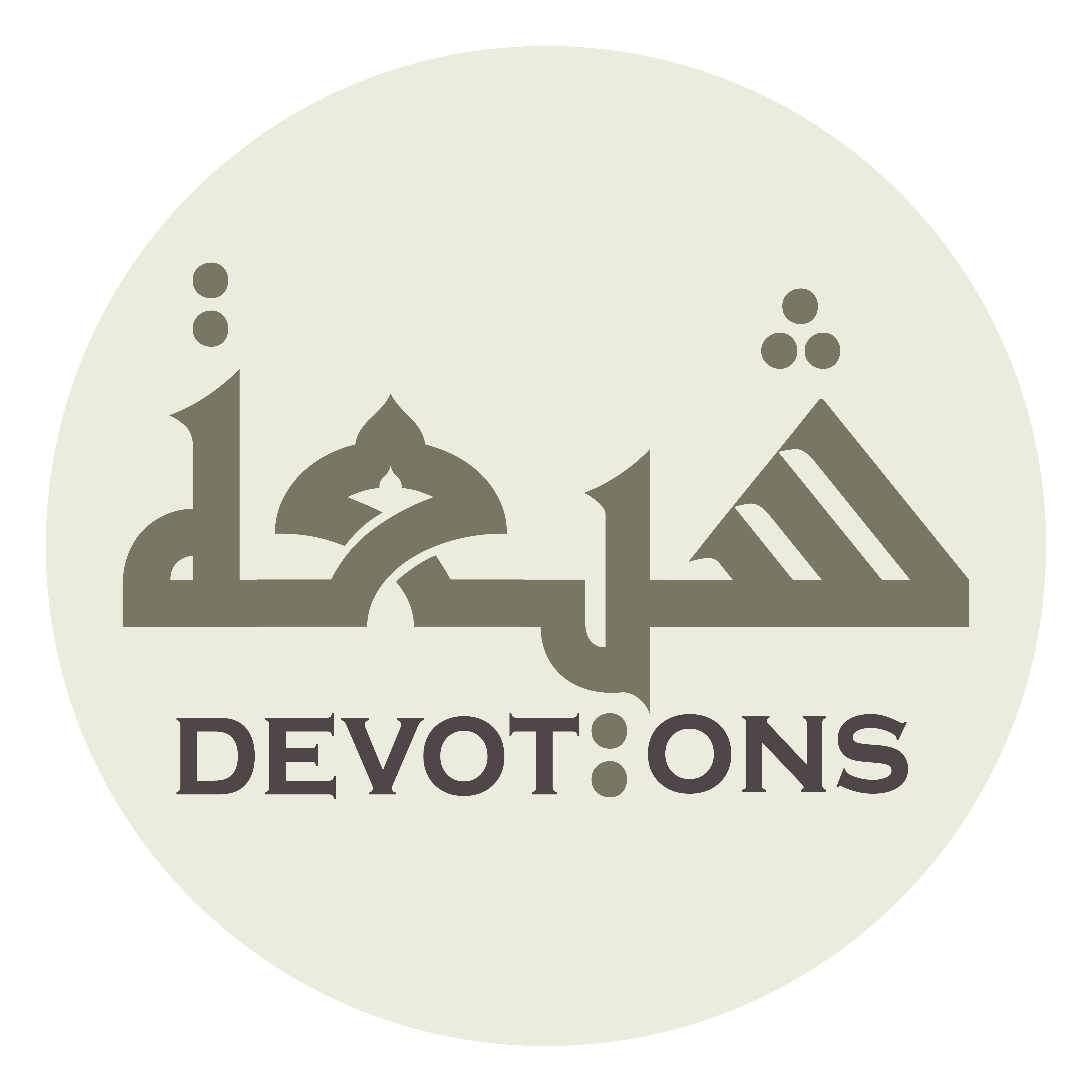 اَللّٰهُمَّ مَنْ أَرَادَنِيْ فَأَرِدْهُ

allāhumma man arādanī fa-arid-h

O Allah, stand for me against him who intends evil for me,
Dua Alqama
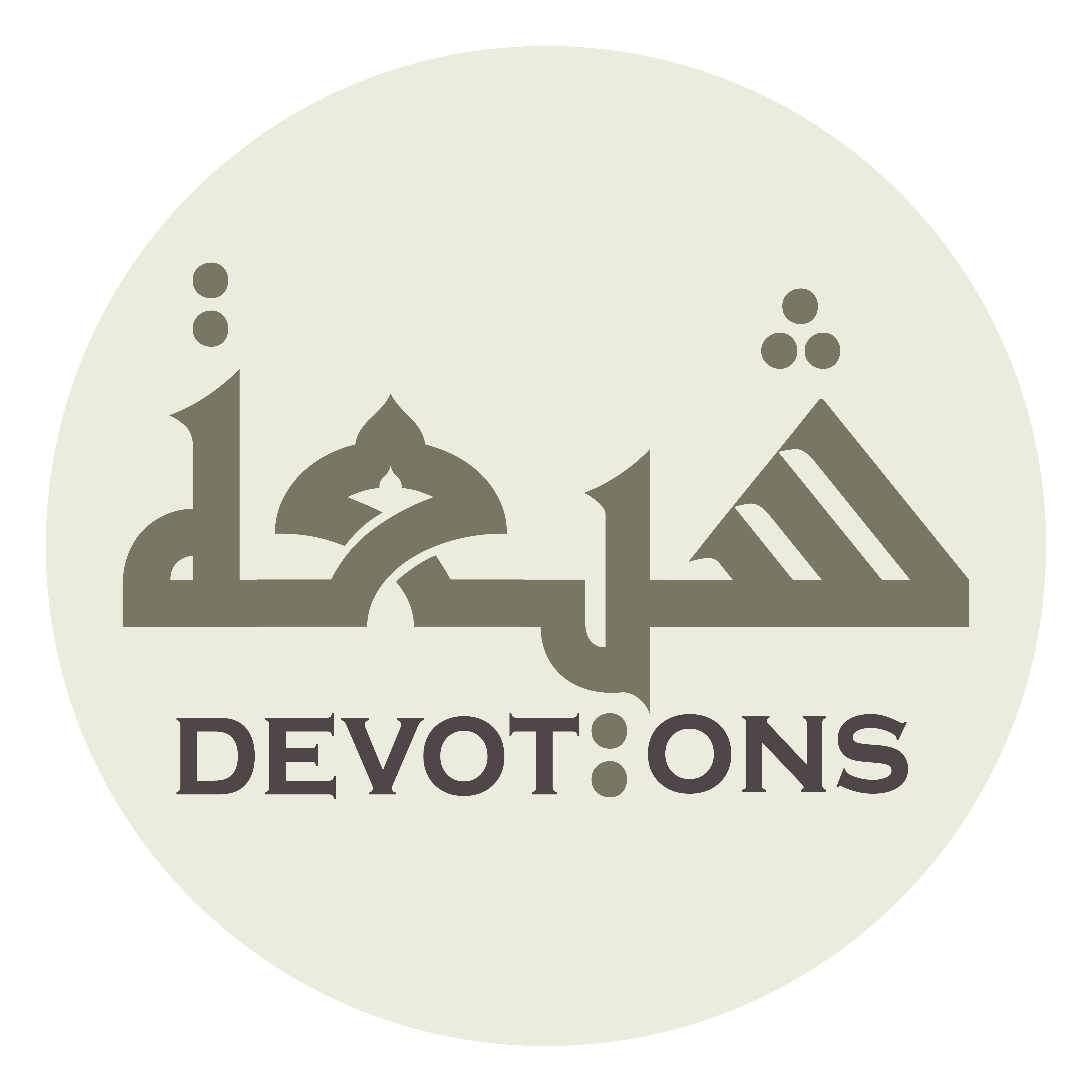 وَمَنْ كَادَنِيْ فَكِدْهُ

waman kādanī fakid-h

intrigue against him who intends to conspire against me,
Dua Alqama
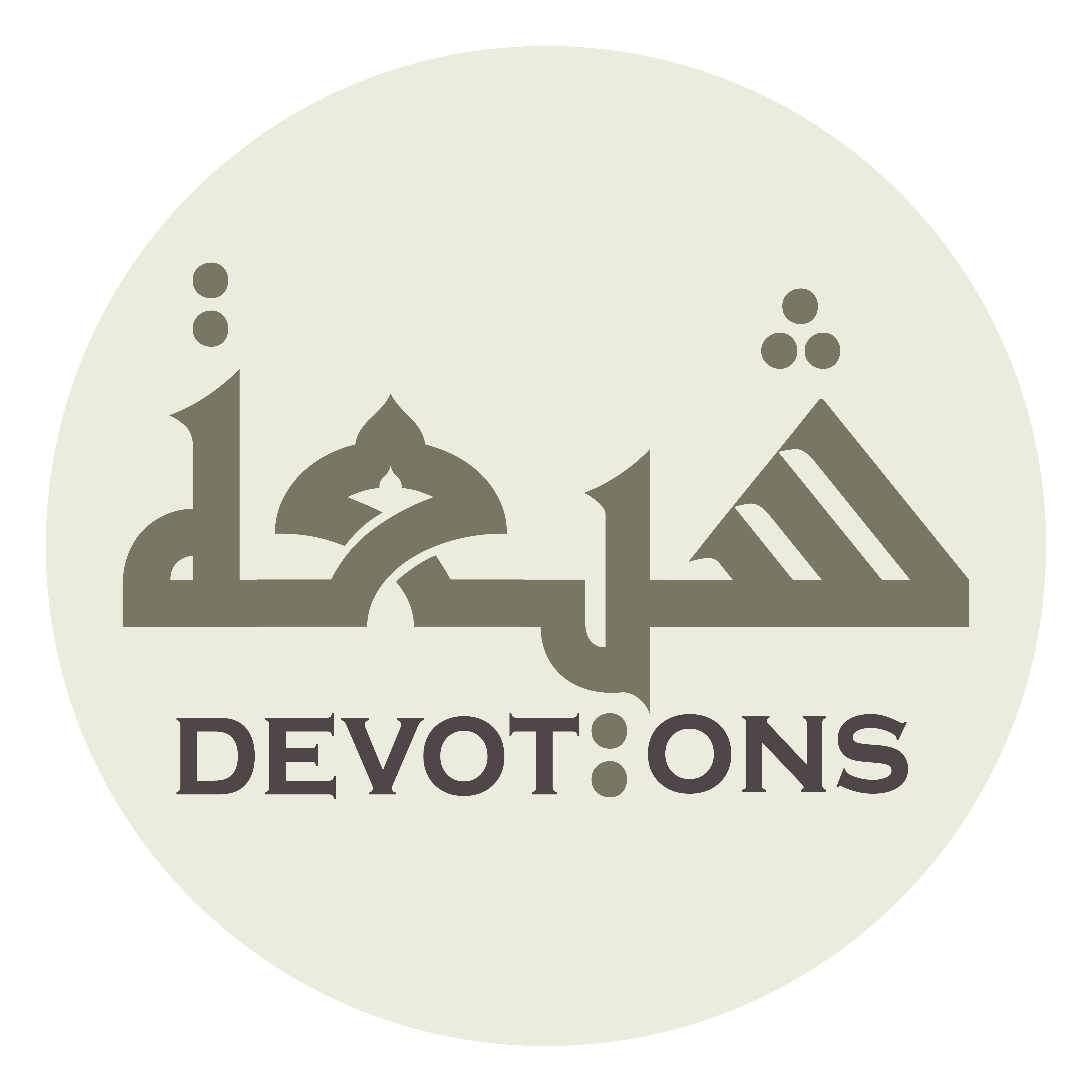 وَاصْرِفْ عَنِّيْ كَيْدَهُ وَمَكْرَهُ

waṣrif `annī kaydahu wamakrah

turn away from me his trickeries, cunning,
Dua Alqama
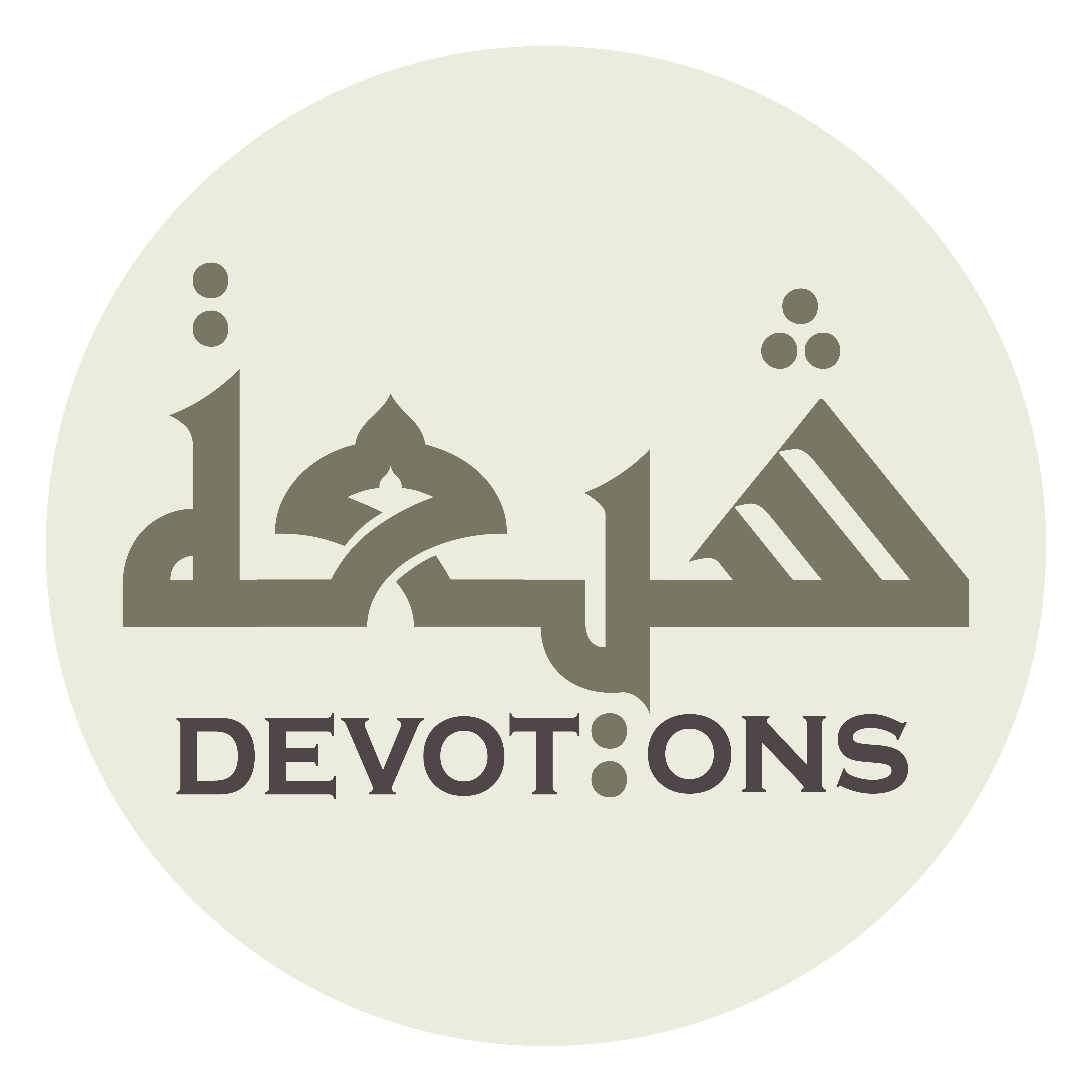 وَبَأْسَهُ وَأَمَانِيَّهُ

waba-sahu wa-amāniyyah

influence, and evil desires,
Dua Alqama
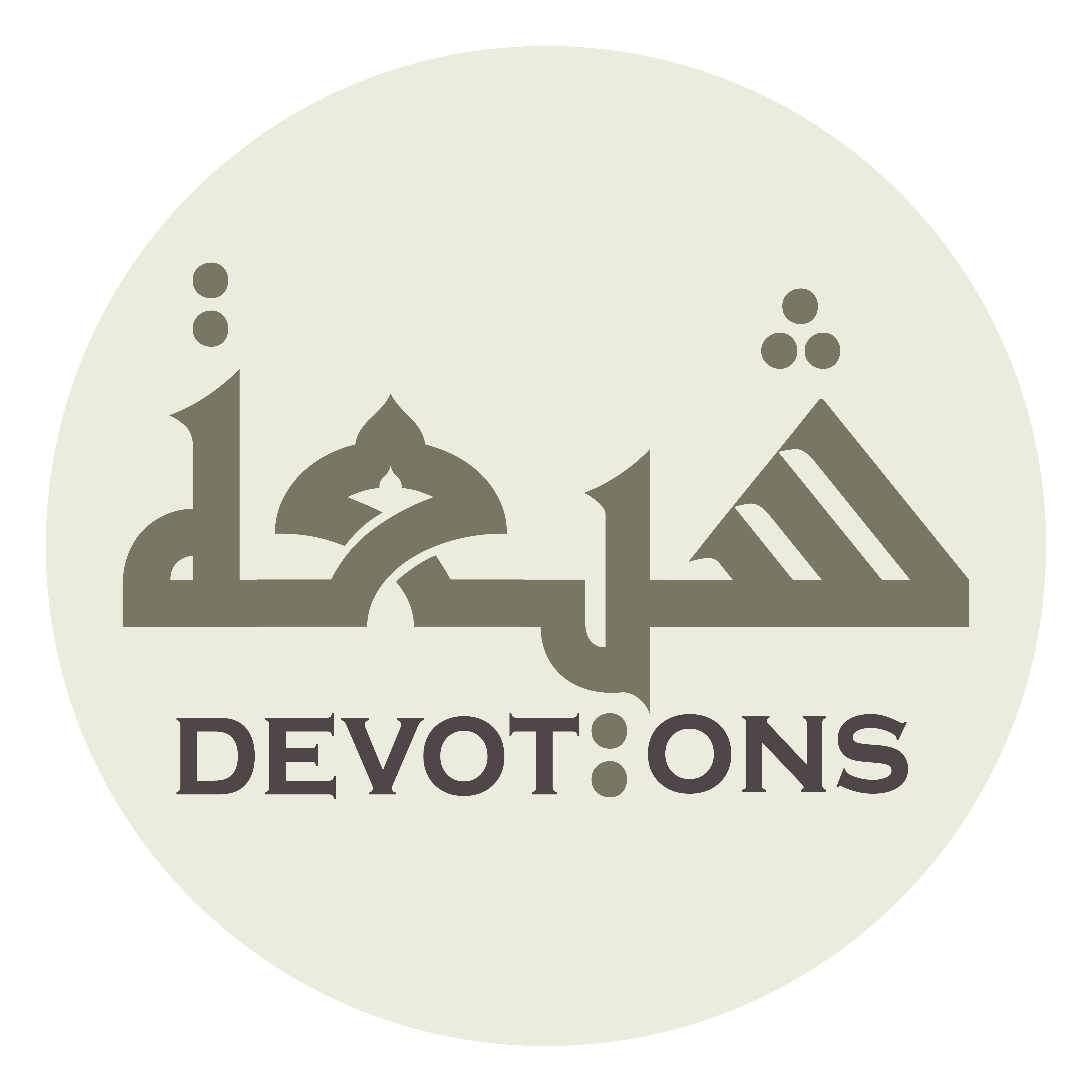 وَامْنَعْهُ عَنِّيْ كَيْفَ شِئْتَ وَأَنَّىٰ شِئْتَ

wamna`hu `annī kayfa shi-ta wa-annā shi-t

and prevent him against me in any way You choose and at any time You choose.
Dua Alqama
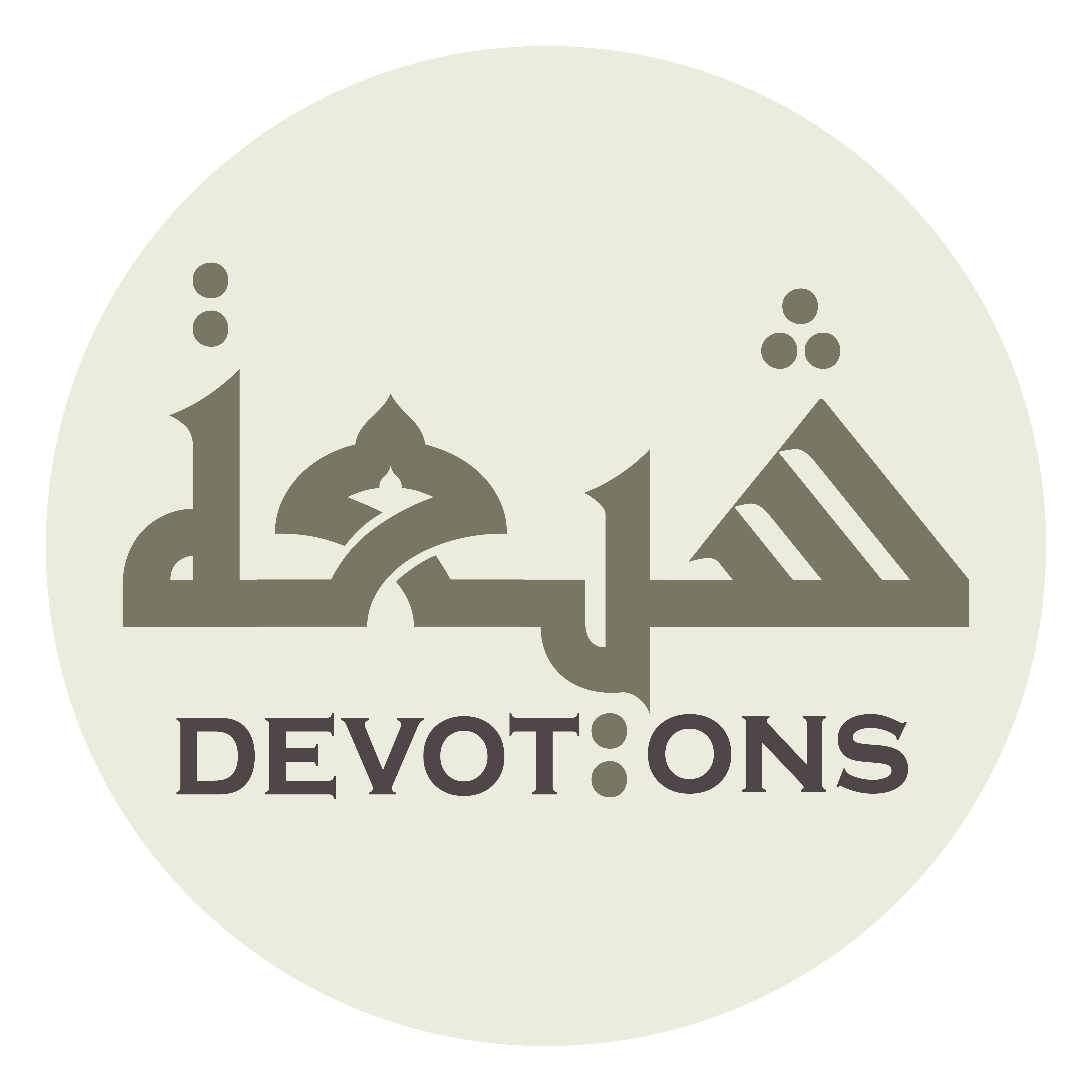 اَللّٰهُمَّ اشْغَلْهُ عَنِّي

allāhummashghalhu `annī

O Allah, (please) preoccupy him against me
Dua Alqama
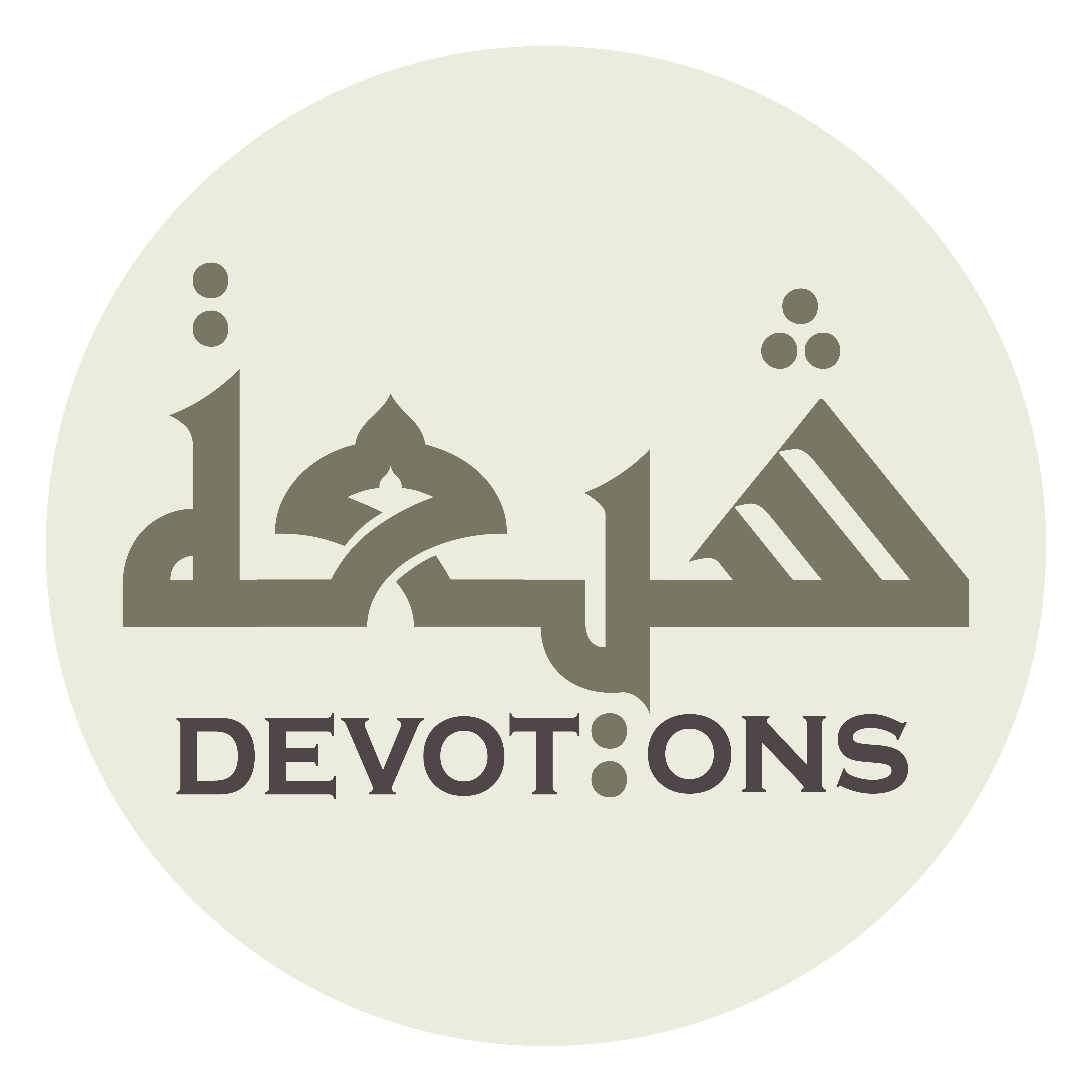 بِفَقْرٍ لَاتَجْبُرُهُ

bifaqrin lātajburuh

by means of poverty that You never cut down,
Dua Alqama
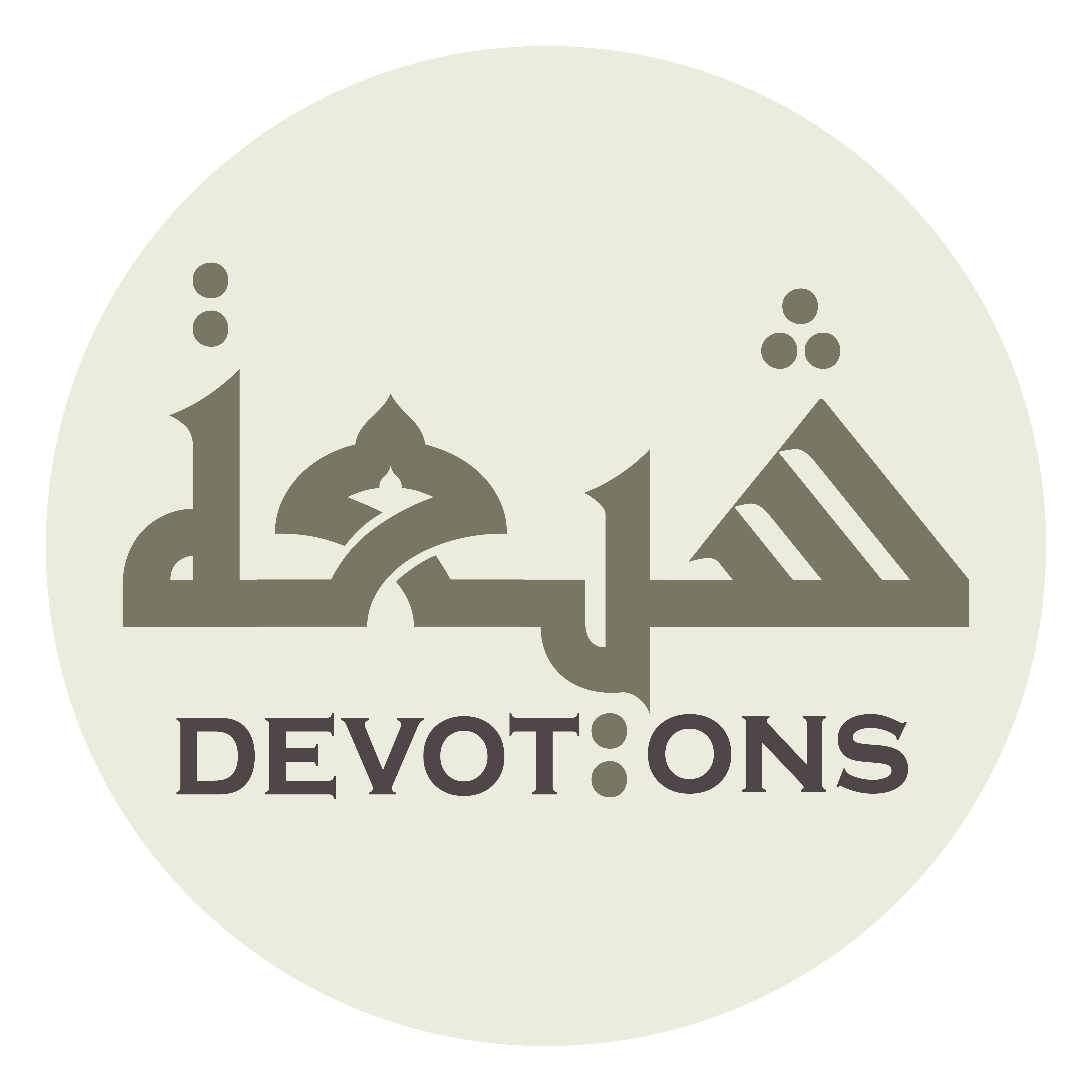 وَبِبَلاءٍ لَاتَسْتُرُهُ

wabibalā-in lātasturuh

ordeals that You never recover,
Dua Alqama
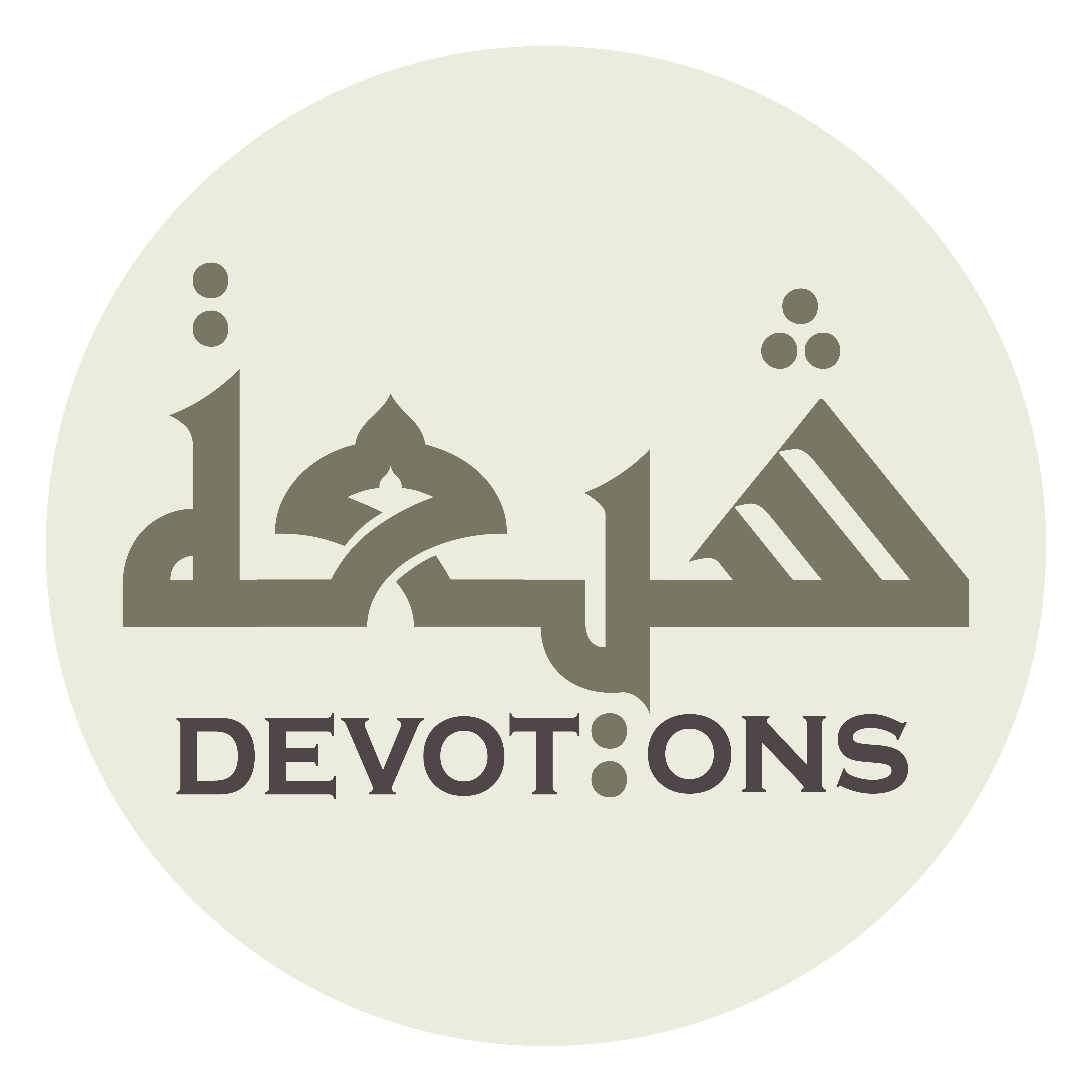 وَبِفَاقَةٍ لَا تَسُدُّهَا

wabifāqatin lā tasudduhā

neediness that You never stop,
Dua Alqama
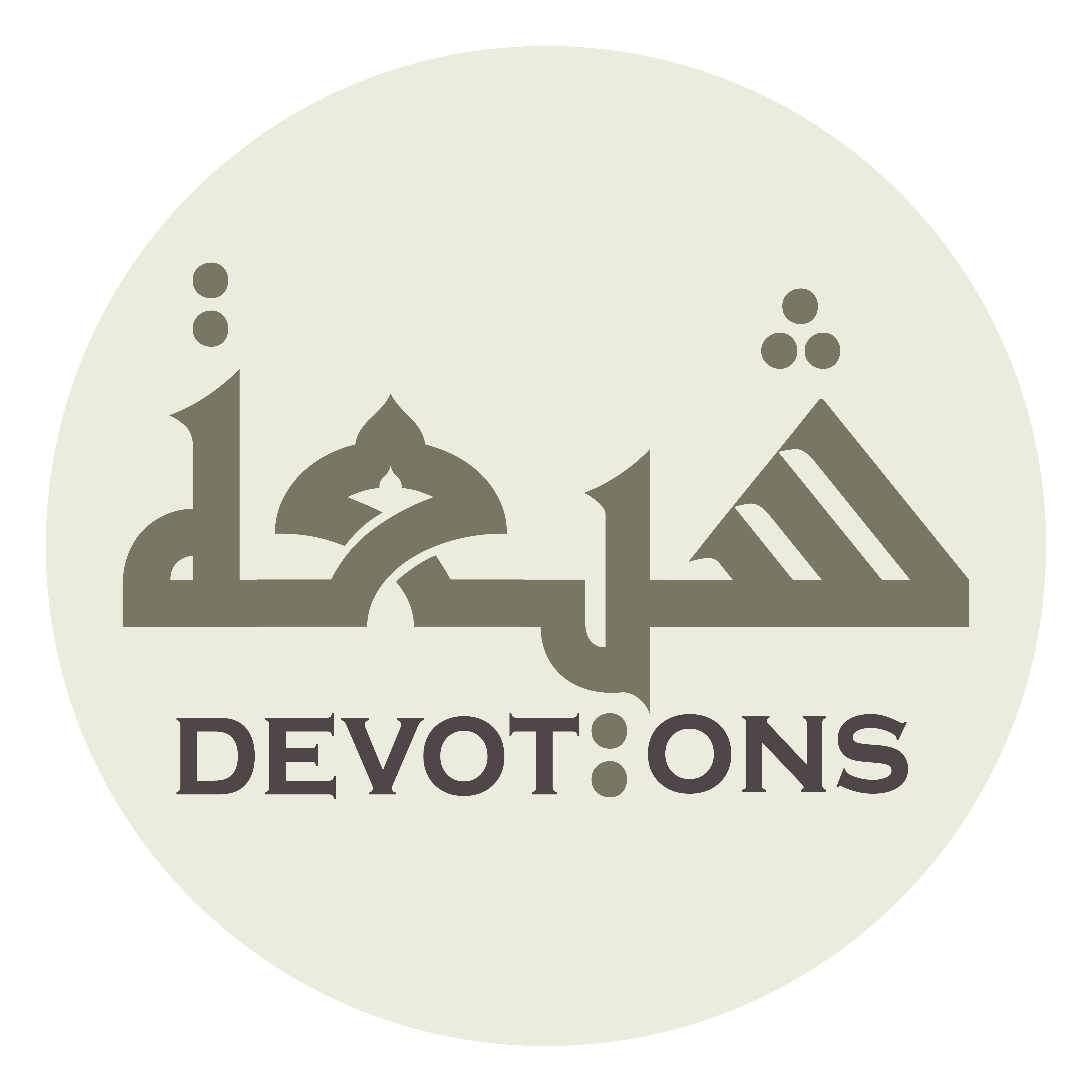 وَبِسُقْمٍ لَا تُعَافِيهِ

wabisuqmin lā tu`āfīh

ailment that You never heal,
Dua Alqama
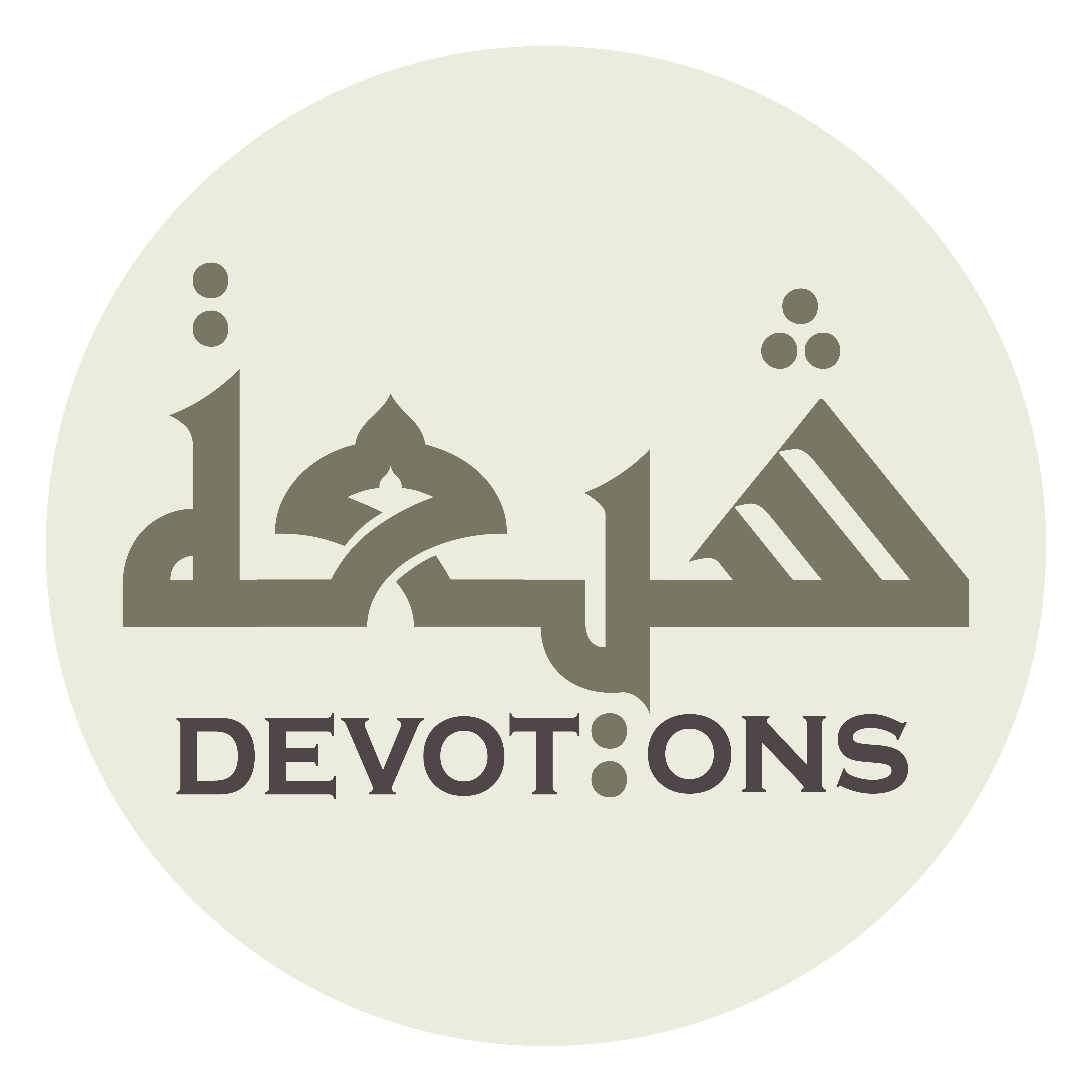 وَذُلٍّ لَاتُعِزُّهُ

wadhullin lātu`izzuh

humility that You never change into dignity,
Dua Alqama
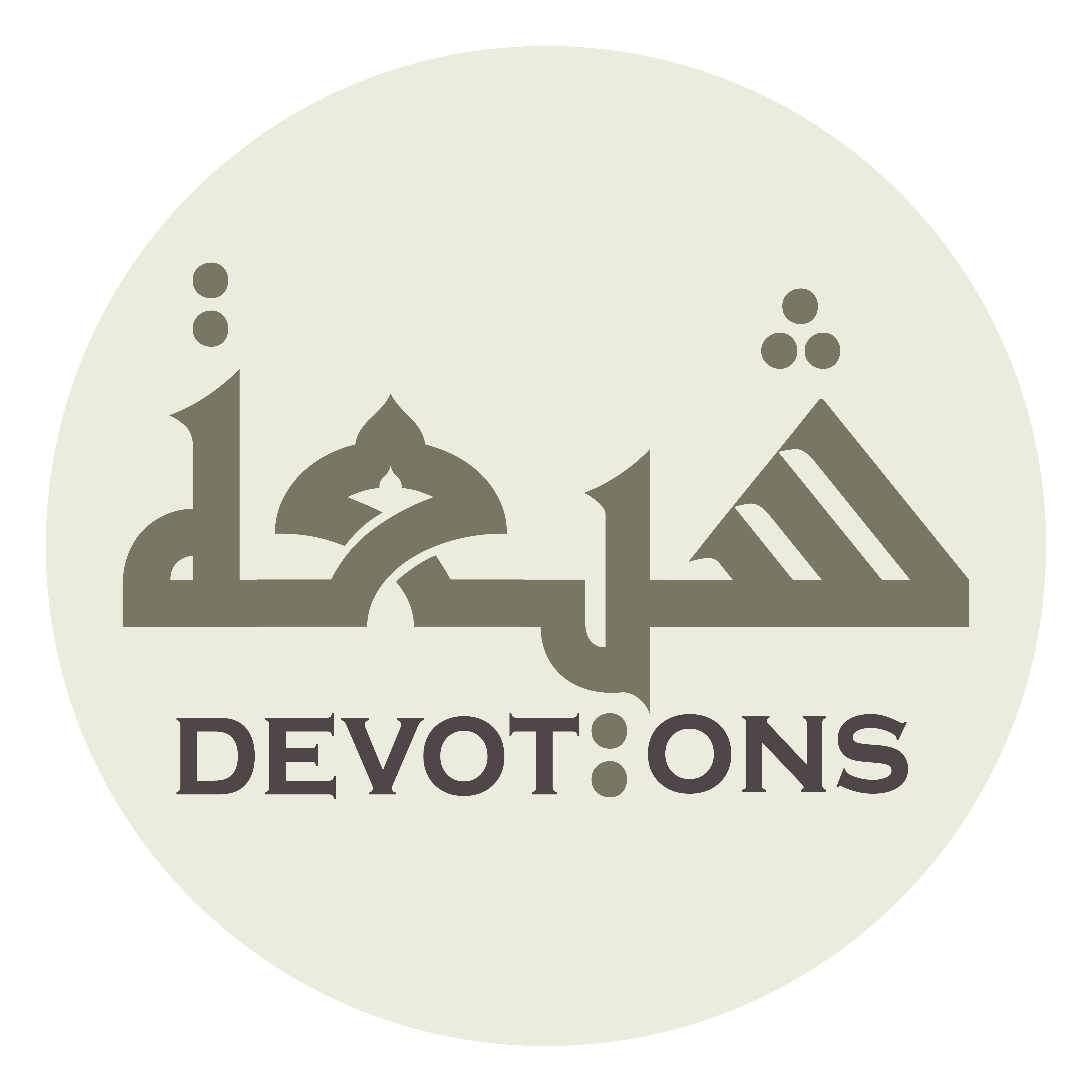 وَبِمَسْكَنَةٍ لَاتَجْبُرُهَا

wabimaskanatin lātajburuhā

and destitution that You never cut down.
Dua Alqama
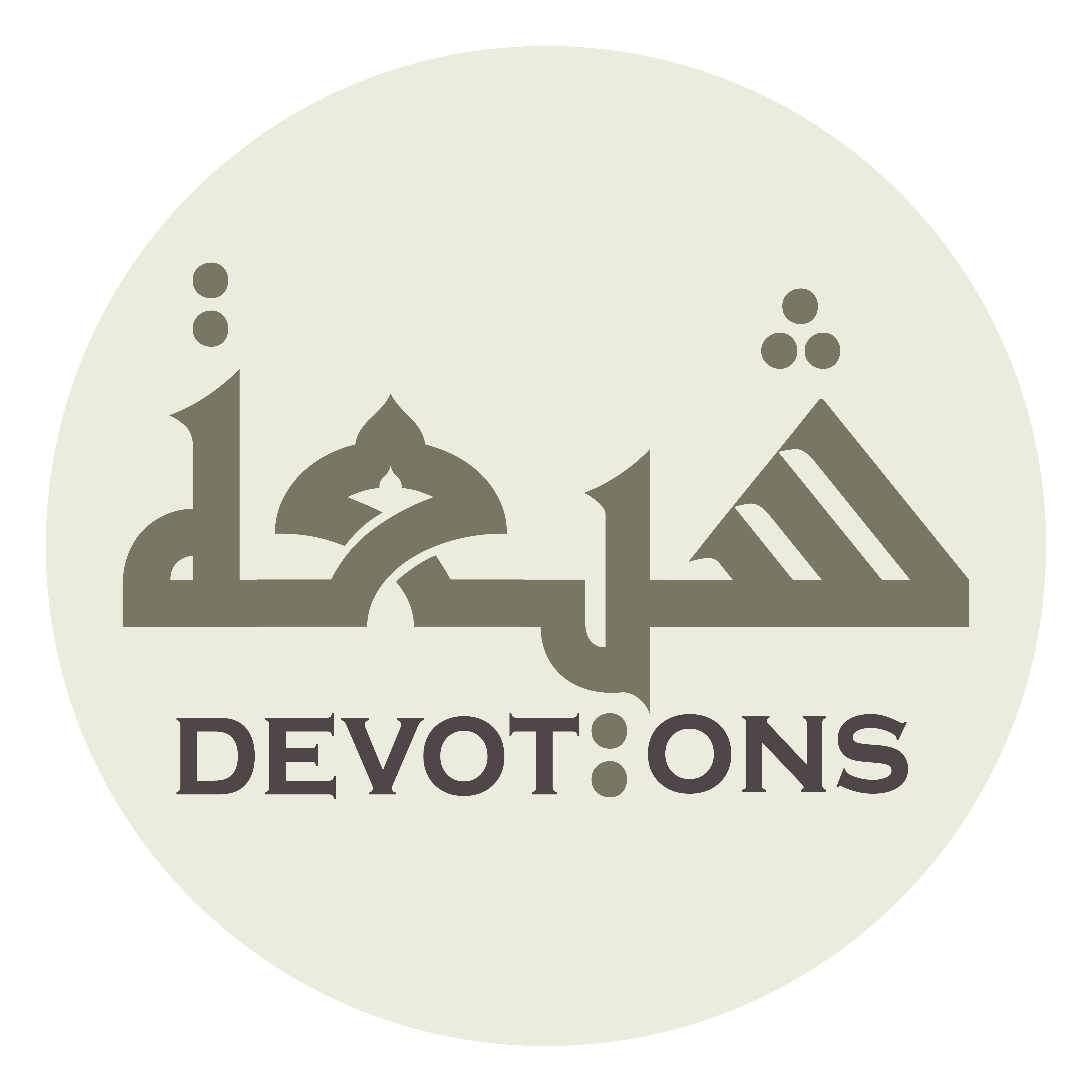 اَللّٰهُمَّ اضْرِبْ بِالذُّلِّ نَصْبَ عَيْنَيْهِ

allāhummaḍrib bidhhulli naṣba `aynayh

O Allah, (please) strike him with humility in the center of his eyes,
Dua Alqama
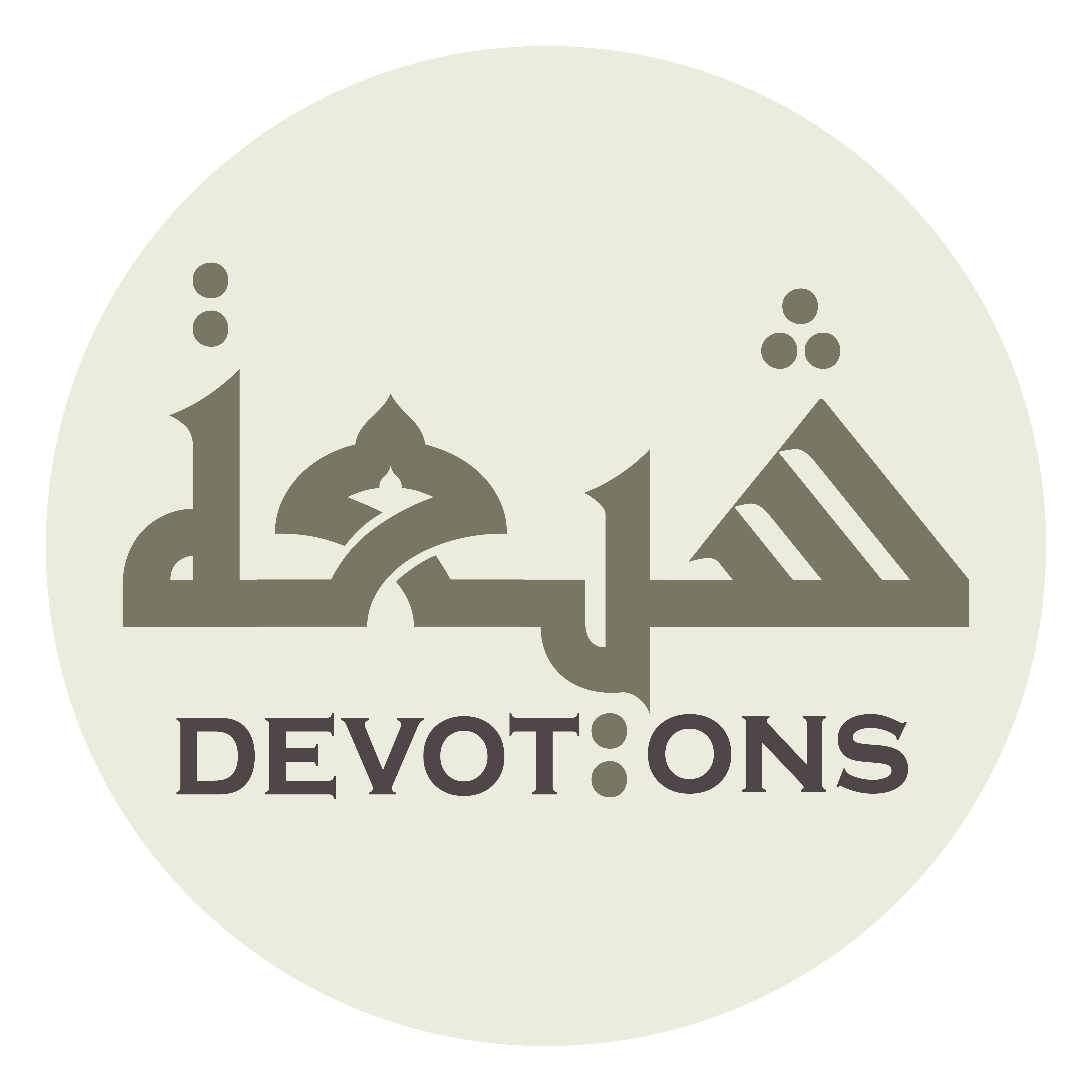 وَأَدْخِلْ عَلَيْهِ الْفَقْرَ فِيْ مَنْزِلِهِ

wa-adkhil `alayhil faqra fī manzilih

interleave poverty to his own house,
Dua Alqama
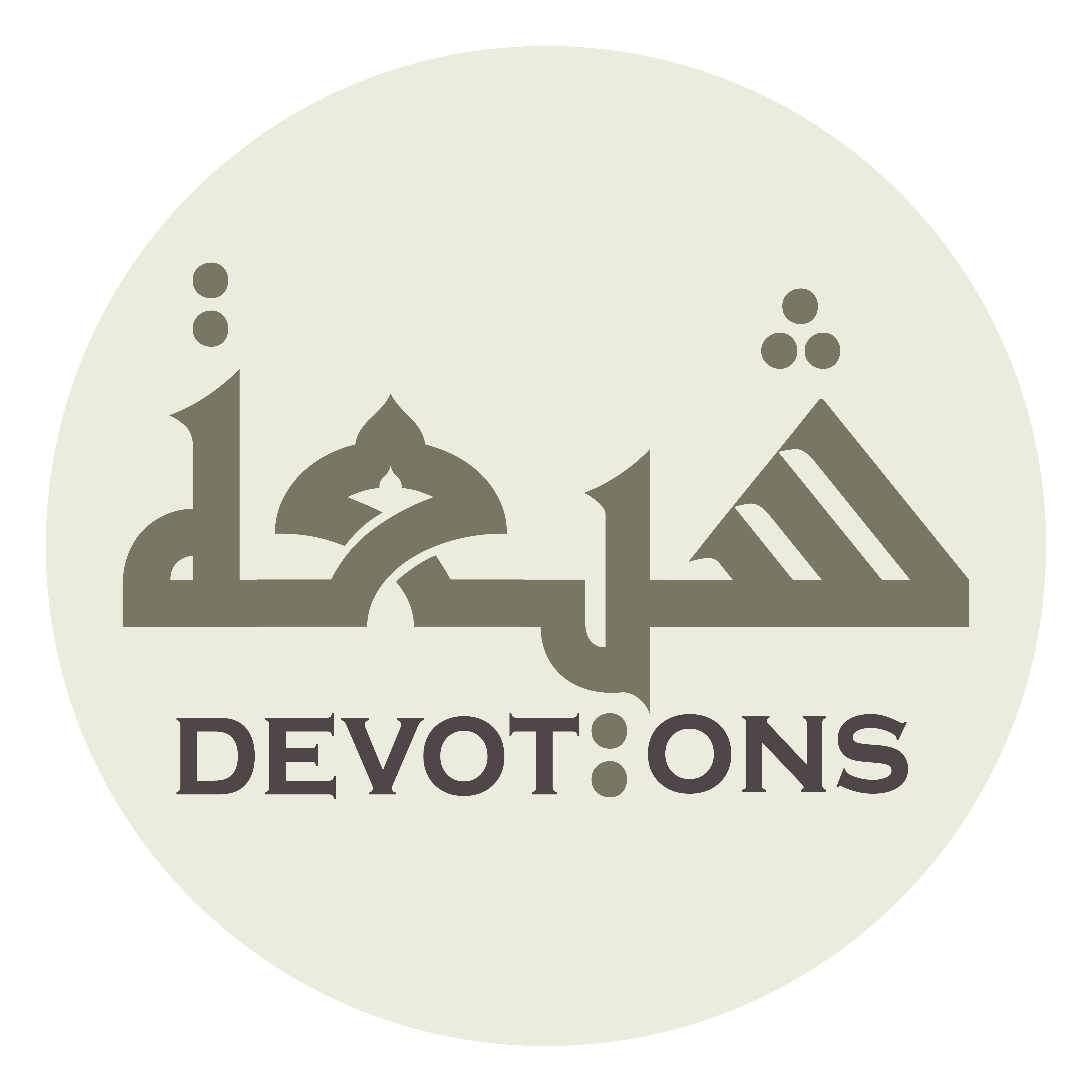 وَالْعِلَّةَ وَالسُّقْمَ فِيْ بَدَنِهِ

wal`illata was suqma fī badanih

place ailment and disease in his body
Dua Alqama
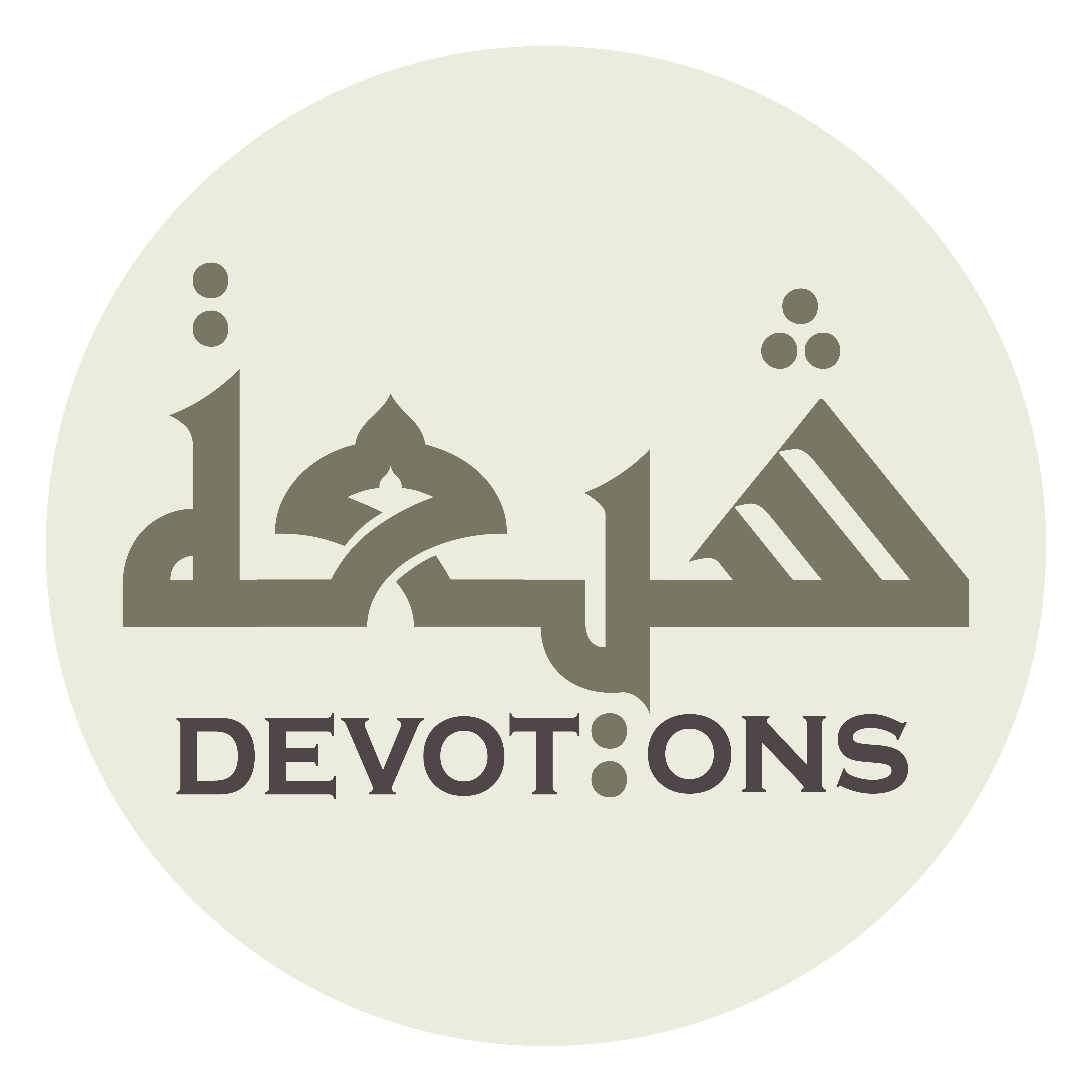 حَتَّىٰ تَشْغَلَهُ عَنِّيْ بِشُغْلٍ شَاغِلٍ لَافَرَاغَ لَهُ

ḥattā tashghalahu `annī bishughlin shāghilin lāfarāgha lah

so that You will preoccupy him with an engrossing, relentless preoccupation,
Dua Alqama
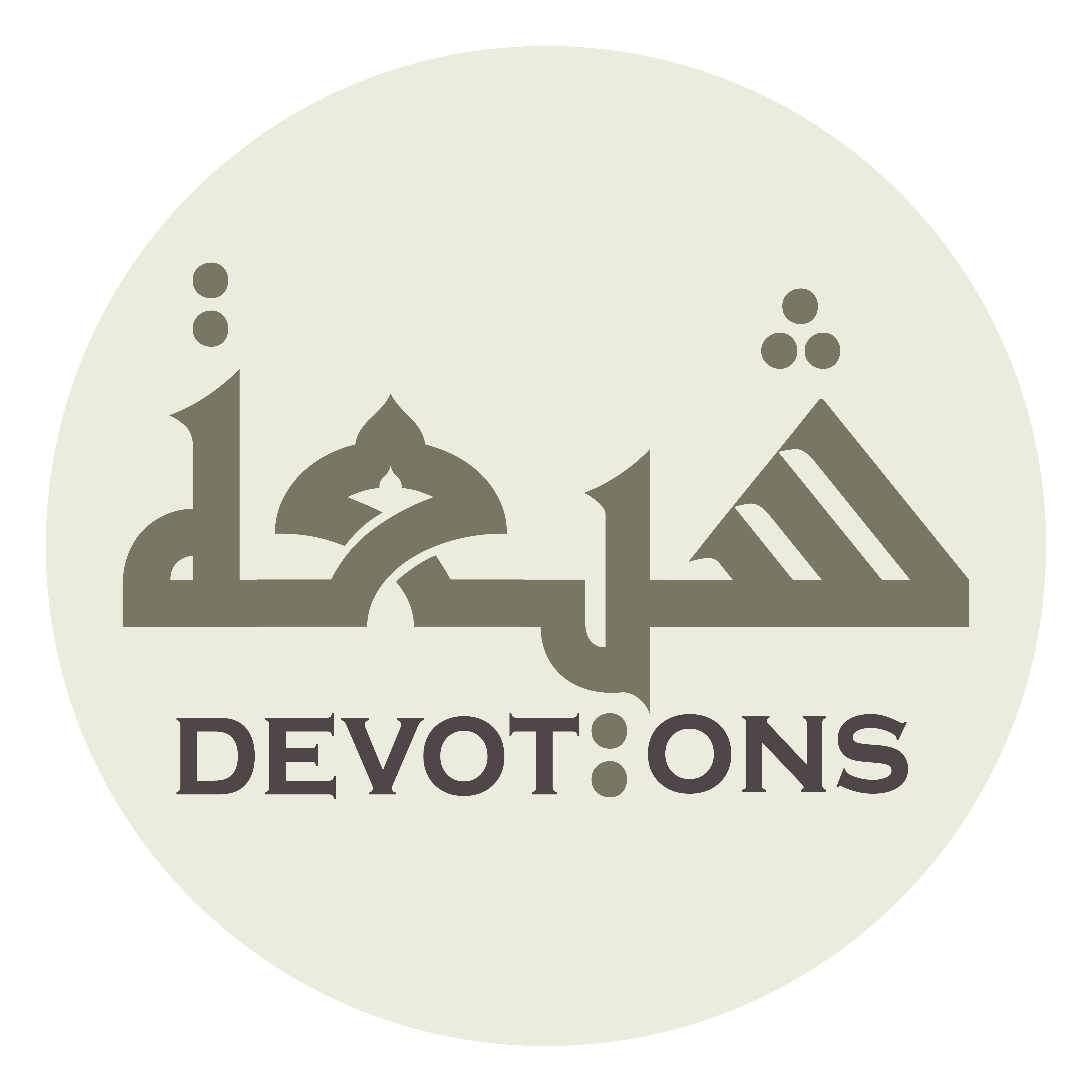 وَأَنْسِهِ ذِكْرِيْ كَمَا أَنْسَيْتَهُ ذِكْرَكَ

wa-ansihi dhikrī kamā ansaytahu dhikrak

make him fail to remember me in the same was as he has failed to remember You,
Dua Alqama
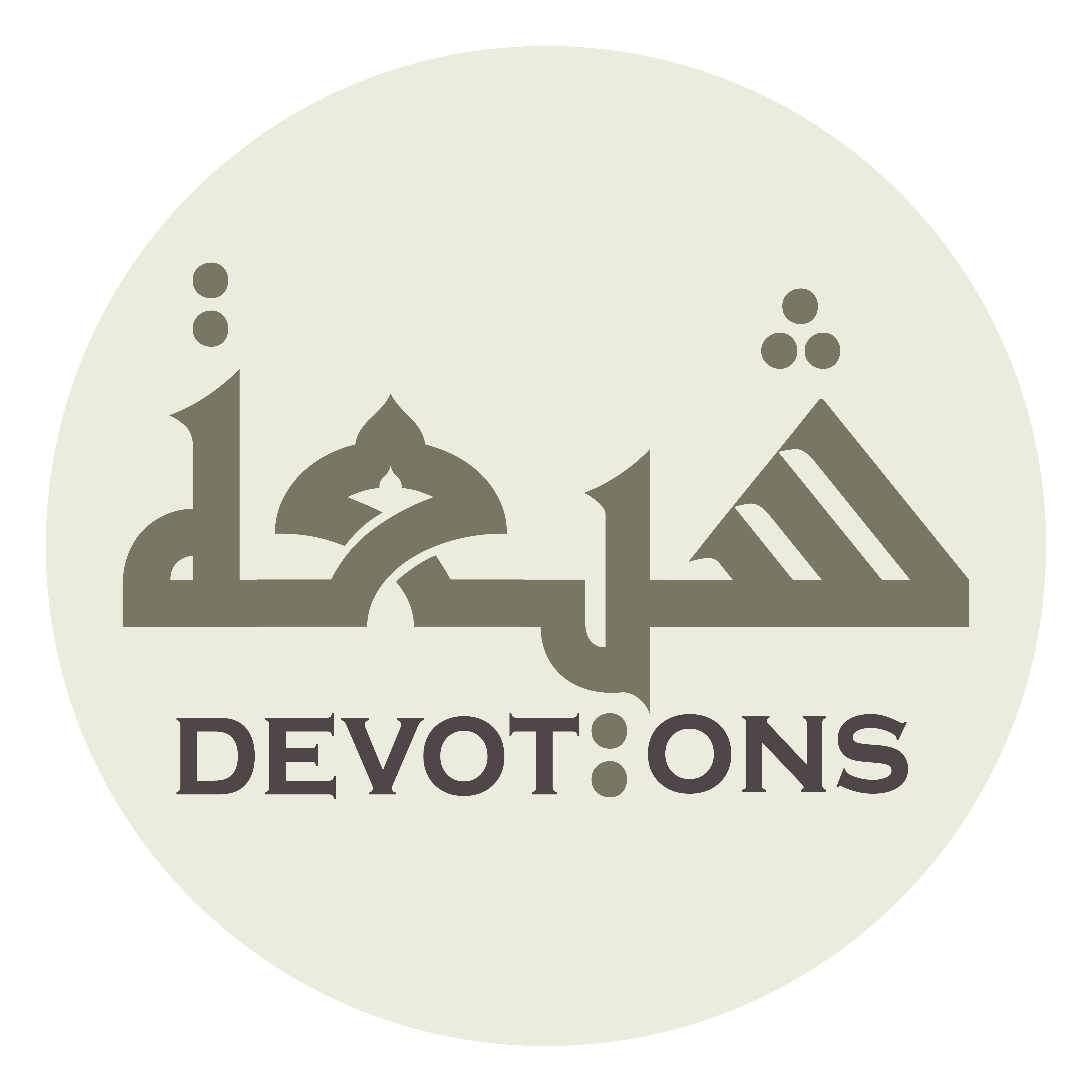 وَخُذْ عَنِّيْ بِسَمْعِهِ وَبَصَرِهِ

wakhudh `annī bisam`ihi wabaṣarih

divert from me his hearing, sight,
Dua Alqama
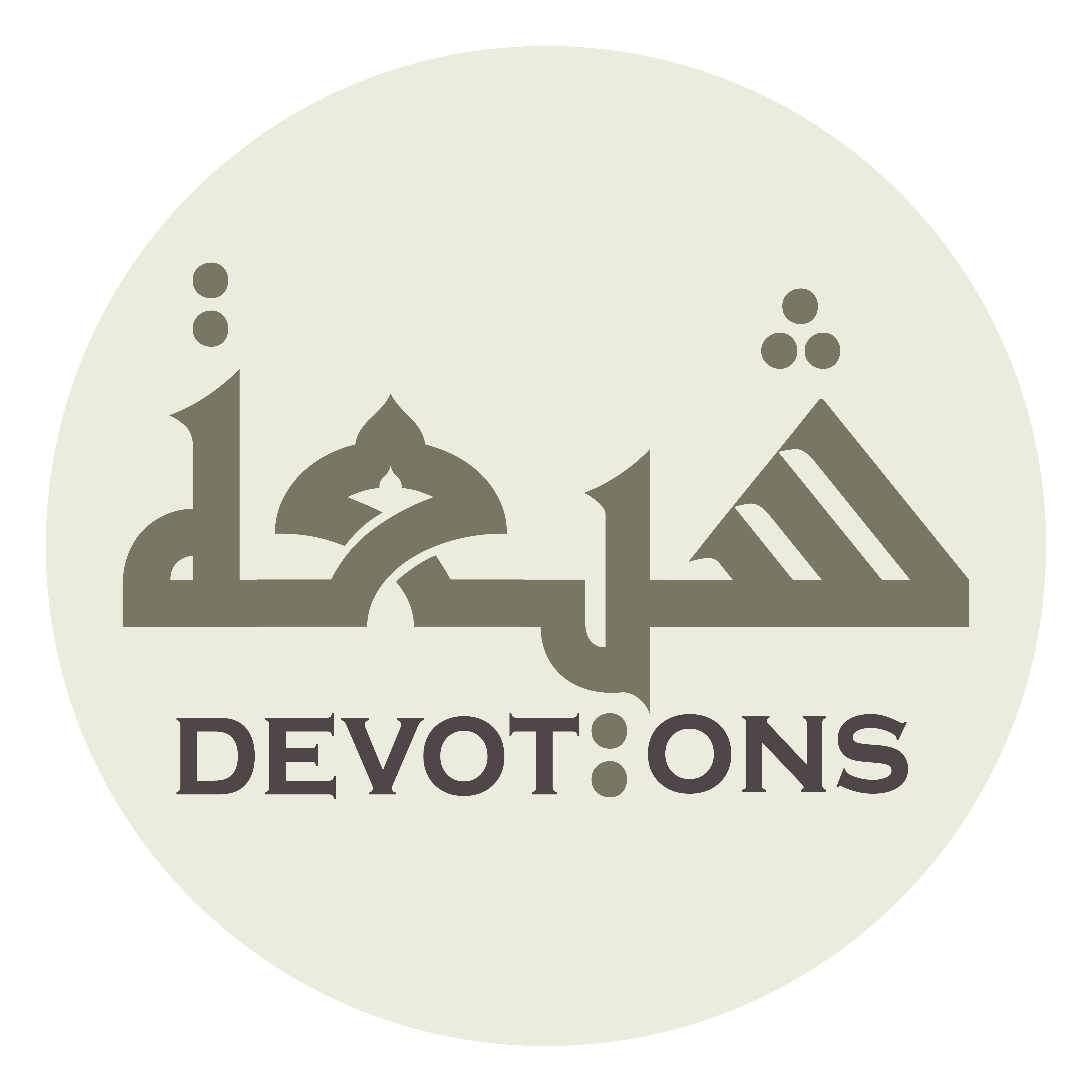 وَلِسَانِهِ وَيَدِهِ

walisānihi wayadih

tongue, hand,
Dua Alqama
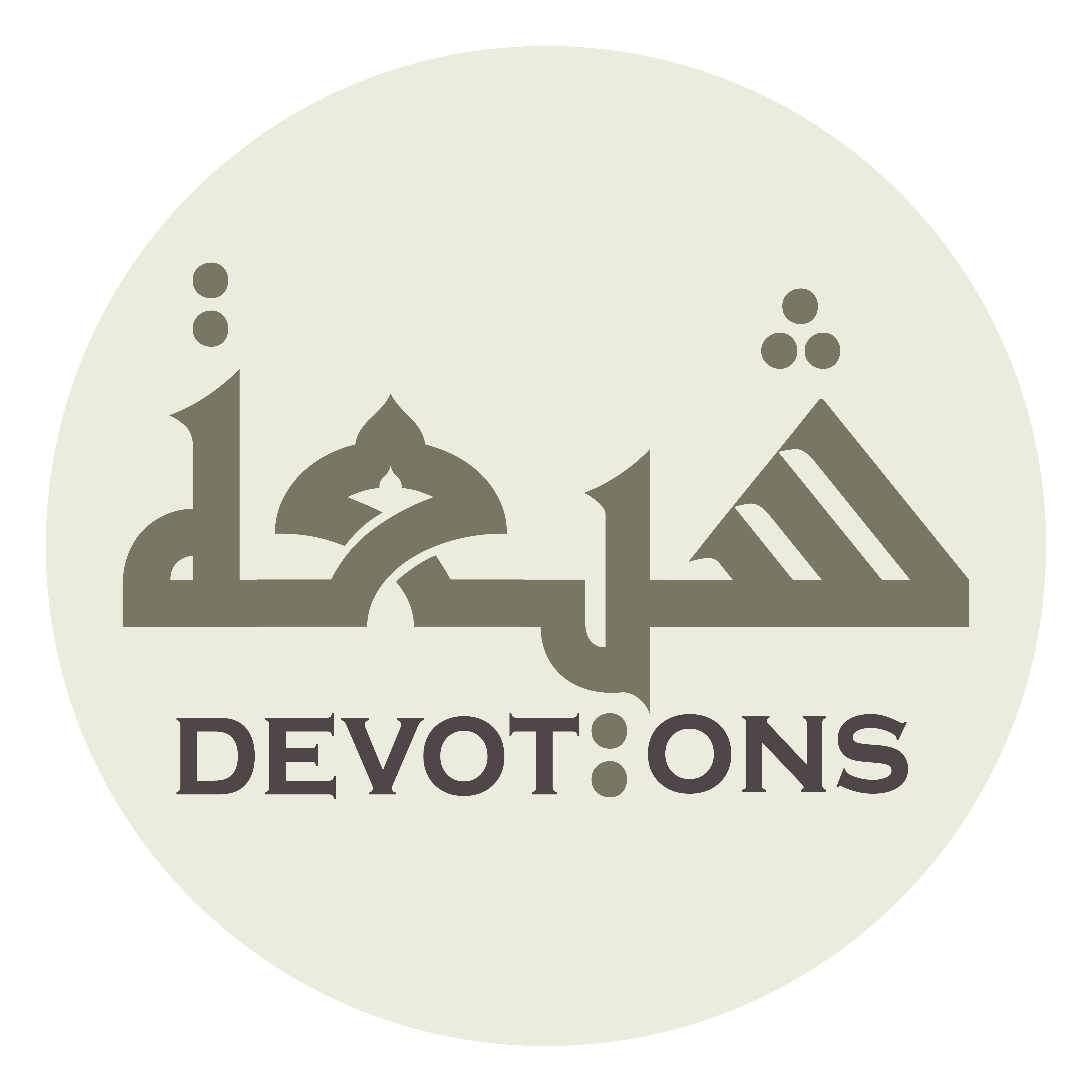 وَرِجْلِهِ وَقَلْبِهِ

warijlihi waqalbih

leg, heart,
Dua Alqama
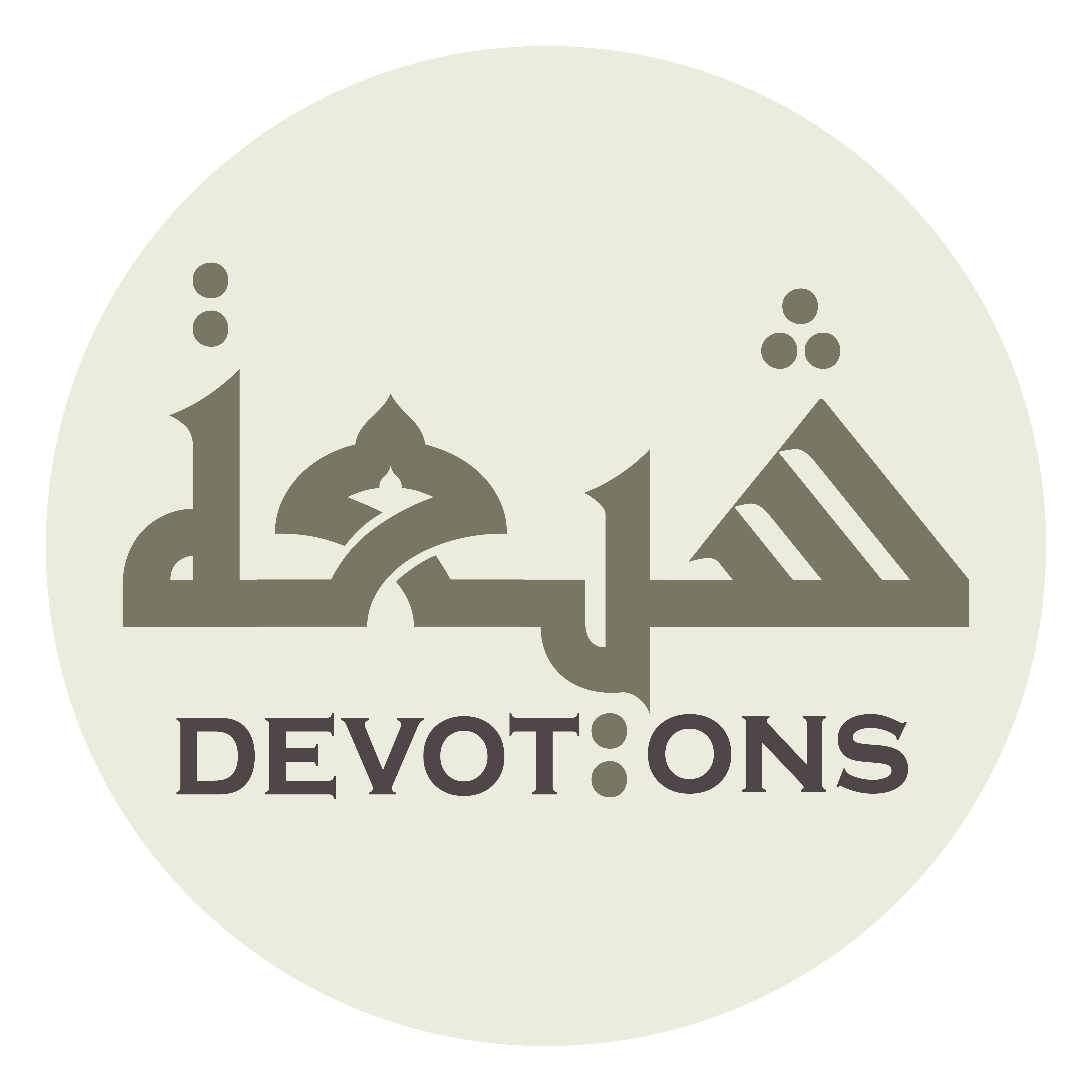 وَجَمِيْعِ جَوَارِحِهِ

wajamī`i jawāriḥih

and all of his organs,
Dua Alqama
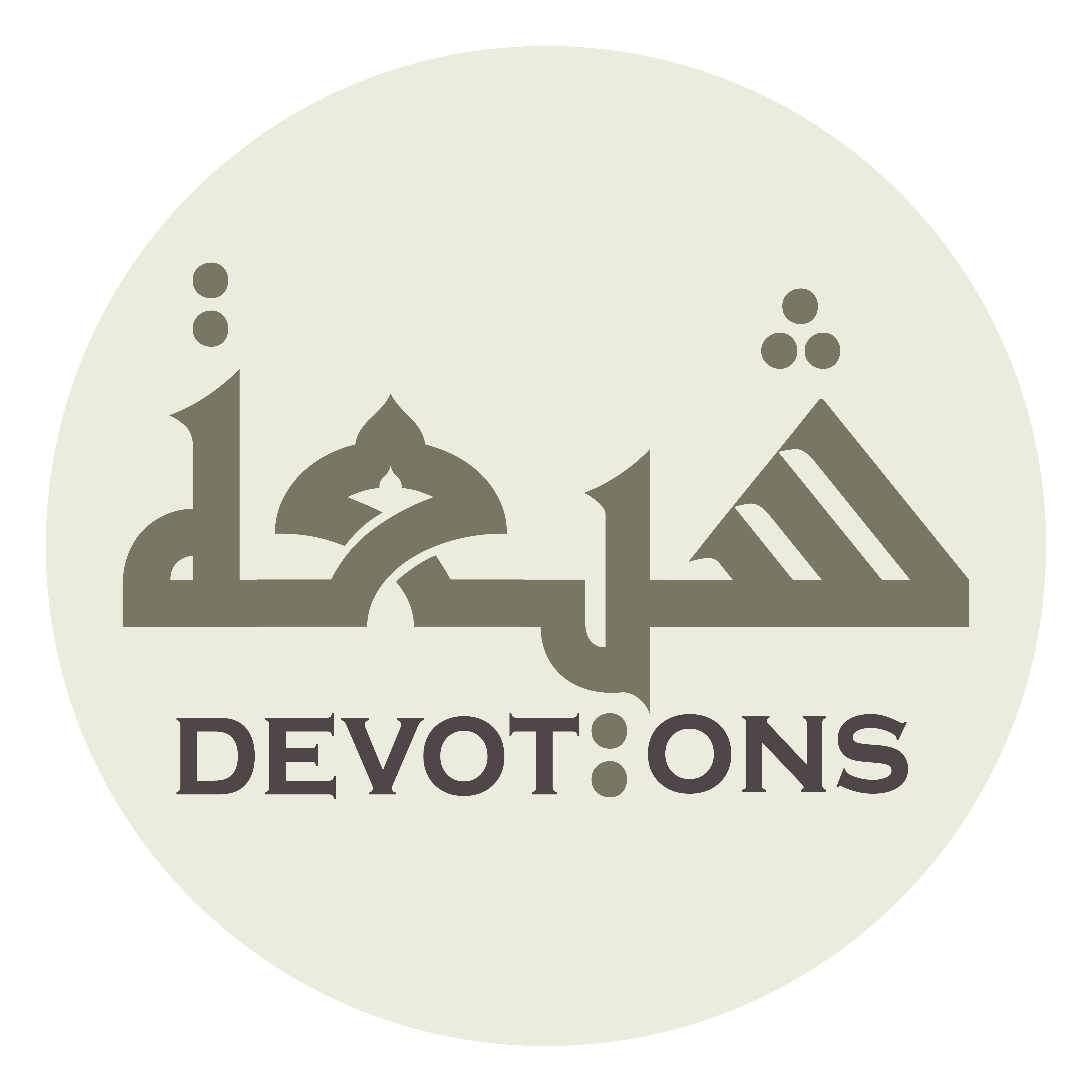 وَأَدْخِلْ عَلَيْهِ فِيْ جَمِيْعِ ذٰلِكَ السُّقْمَ

wa-adkhil `alayhi fī jamī`i dhālikas suqm

place in him sickness in all these (organs],
Dua Alqama
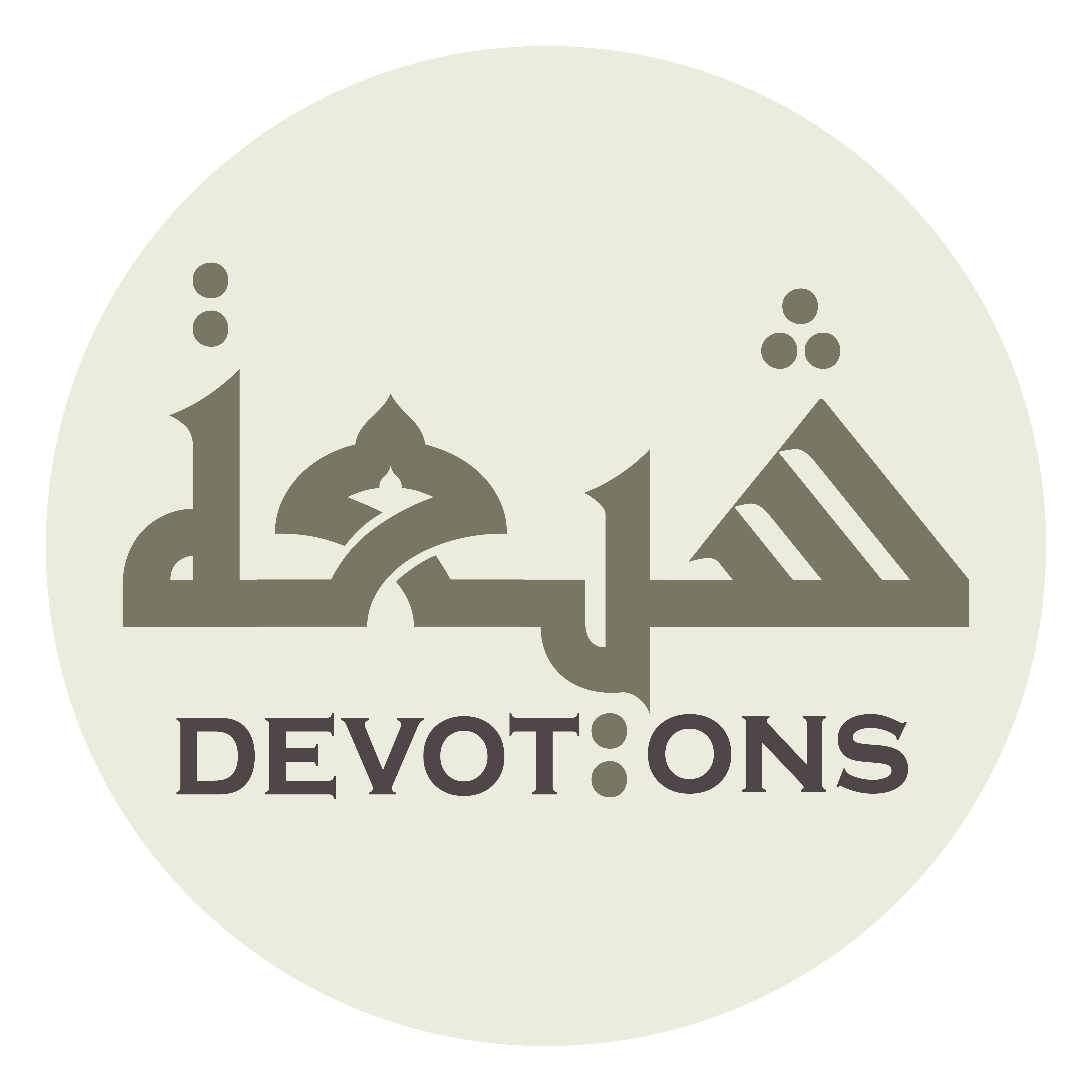 وَلَا تَشْفِهِ حَتَّىٰ تَجْعَلَ ذٰلِكَ لَهُ شُغْلًا شَاغِلًا بِهِ

walā tashfihi ḥattā taj`ala dhālika lahu shughlan shāghilan bih

and do not heal him so that all these (sicknesses) will preoccupy him relentlessly
Dua Alqama
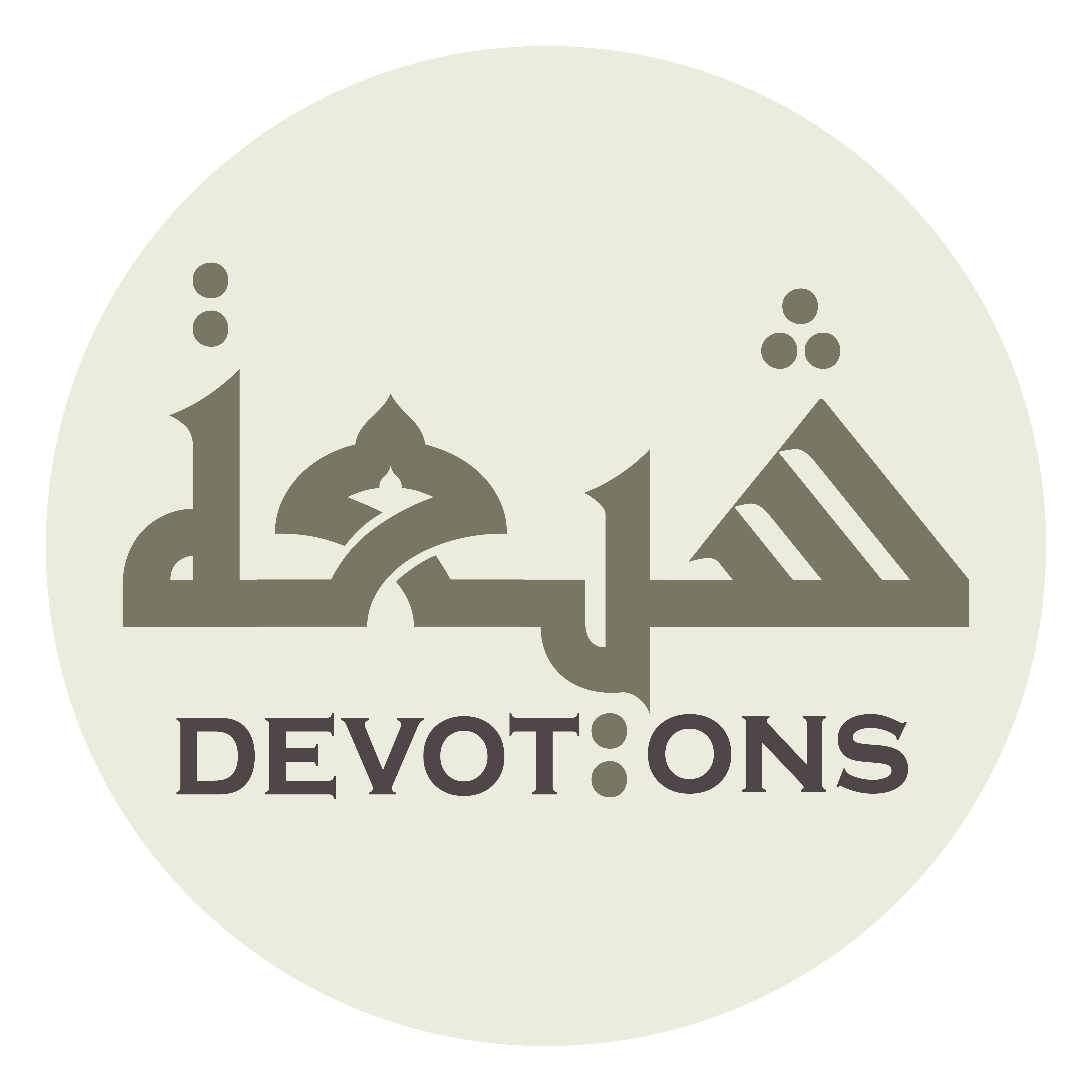 عَنِّيْ وَعَنْ ذِكْرِي

`annī wa`an dhikrī

from me and from mentioning me.
Dua Alqama
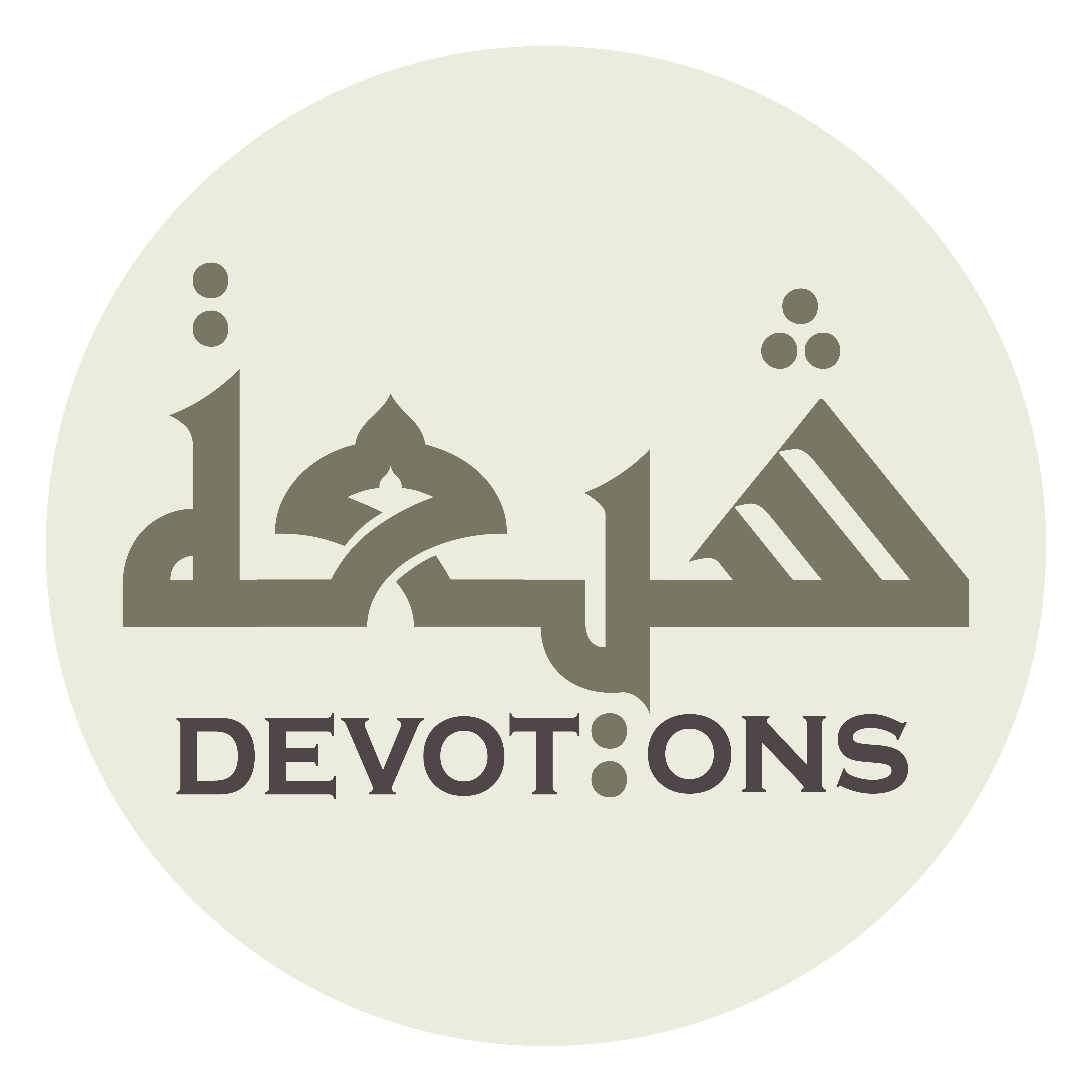 وَاكْفِنِيْ يَا كَافِيَ مَا لَايَكْْفِيْ سِوَاكَ

wakfinī yā kāfiya mā lāyakfī siwāk

And spare me, O Savior, from all that which cannot be spared by anyone other than You,
Dua Alqama
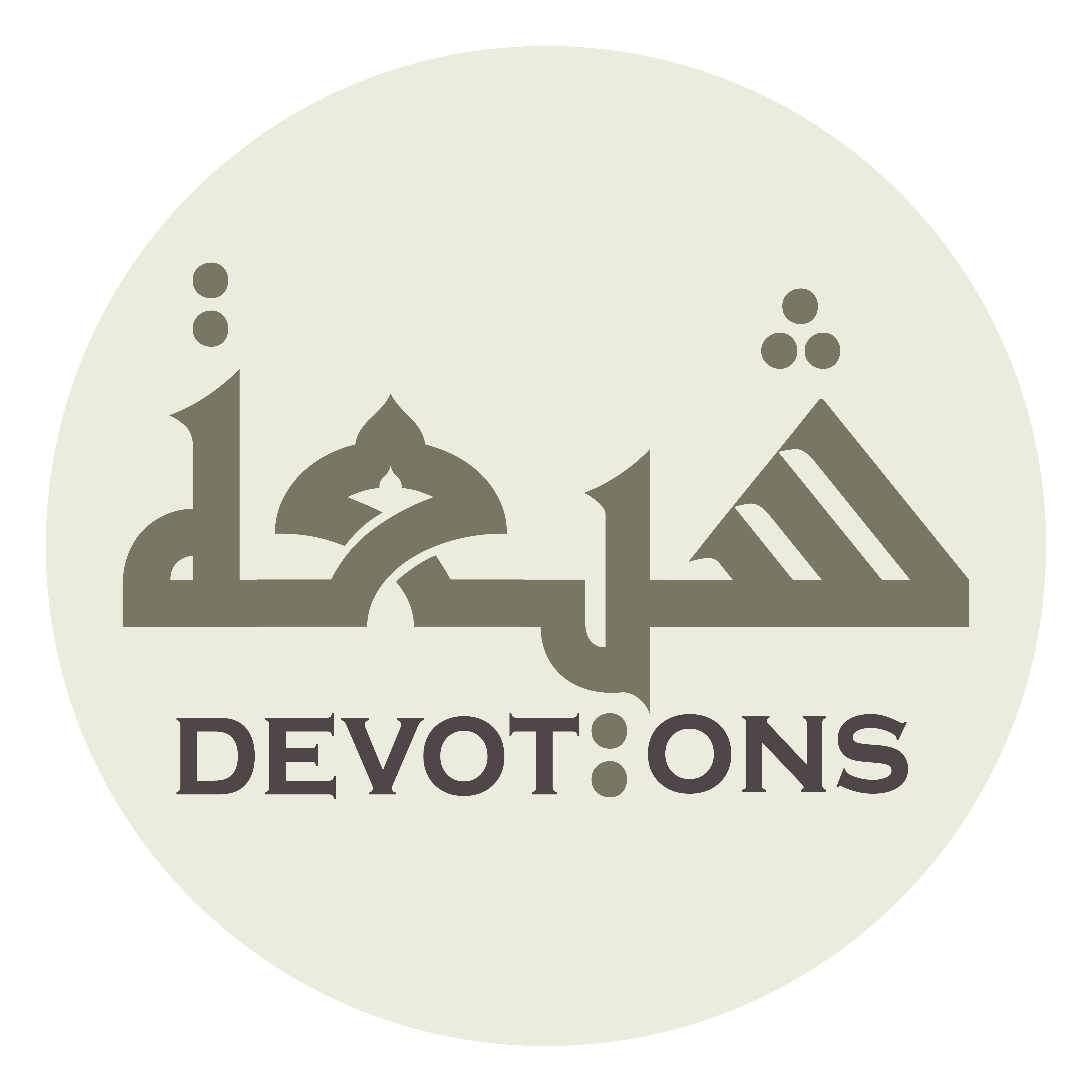 فَإِنَّكَ الْكَاْفِيْ لَاكَافِيَ سِوَاكَ

fa-innakal kafī lākāfiya siwāk

for You are verily the Savior; and there is no savior other than You,
Dua Alqama
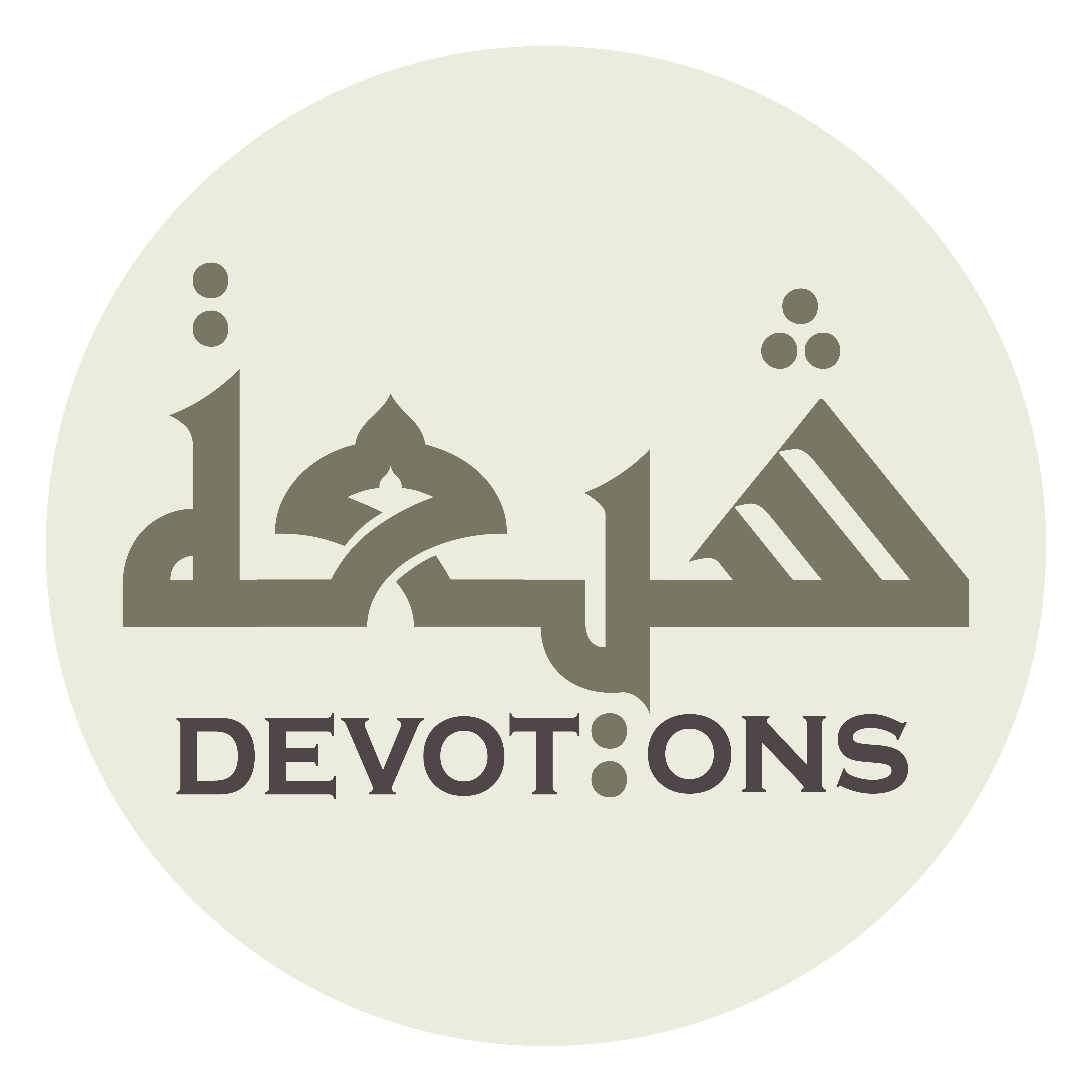 وَمُفَرِّجٌ لَامُفَرِّجَ سِوَاكَ

wamufarrijun lāmufarrija siwāk

You are verily the Reliever, and there is no reliever other than You,
Dua Alqama
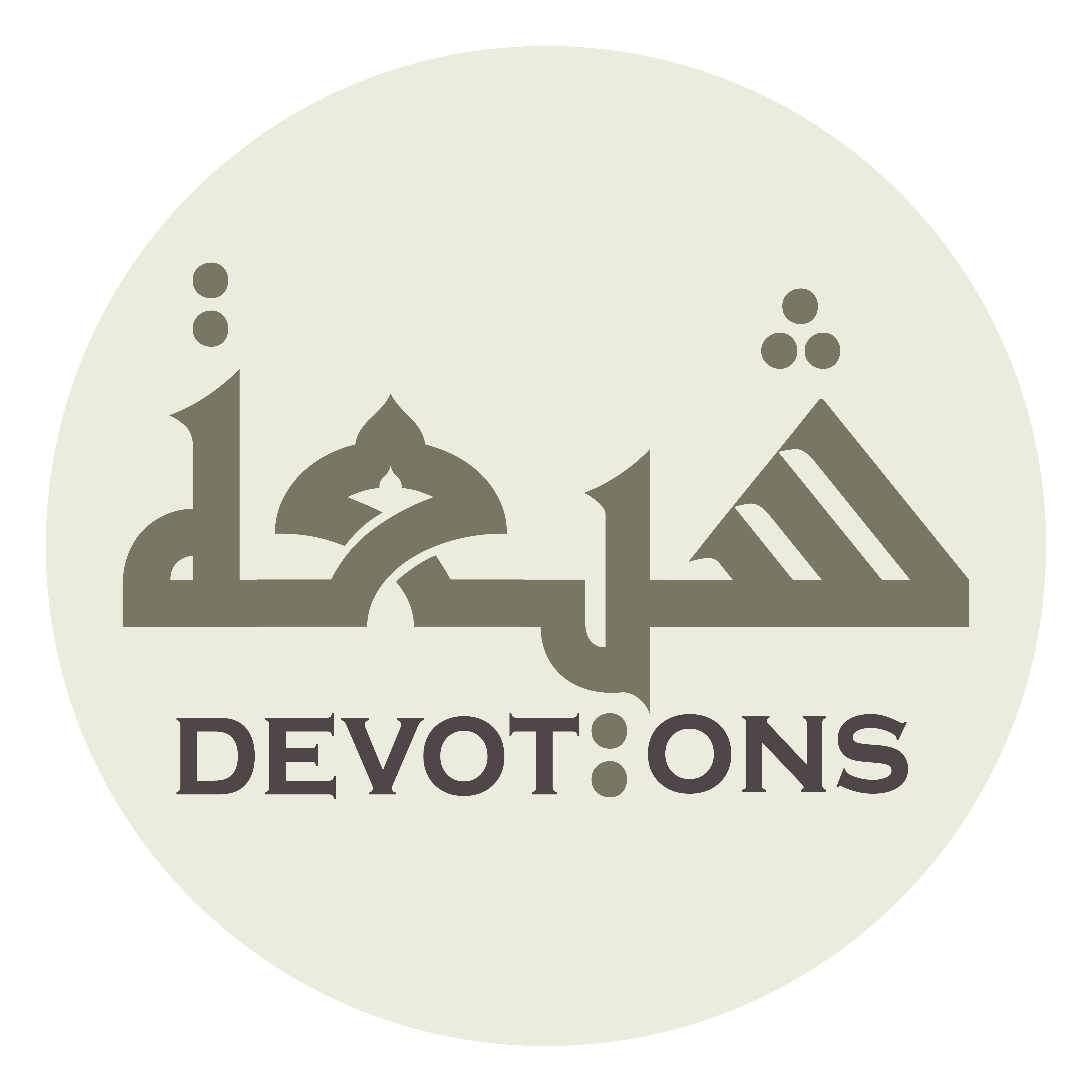 وَمُغِيثٌ لَامُغِيثَ سِوَاكَ

wamughīthun lāmughītha siwāk

You are verily the Succorer, and there is no succorer other than You,
Dua Alqama
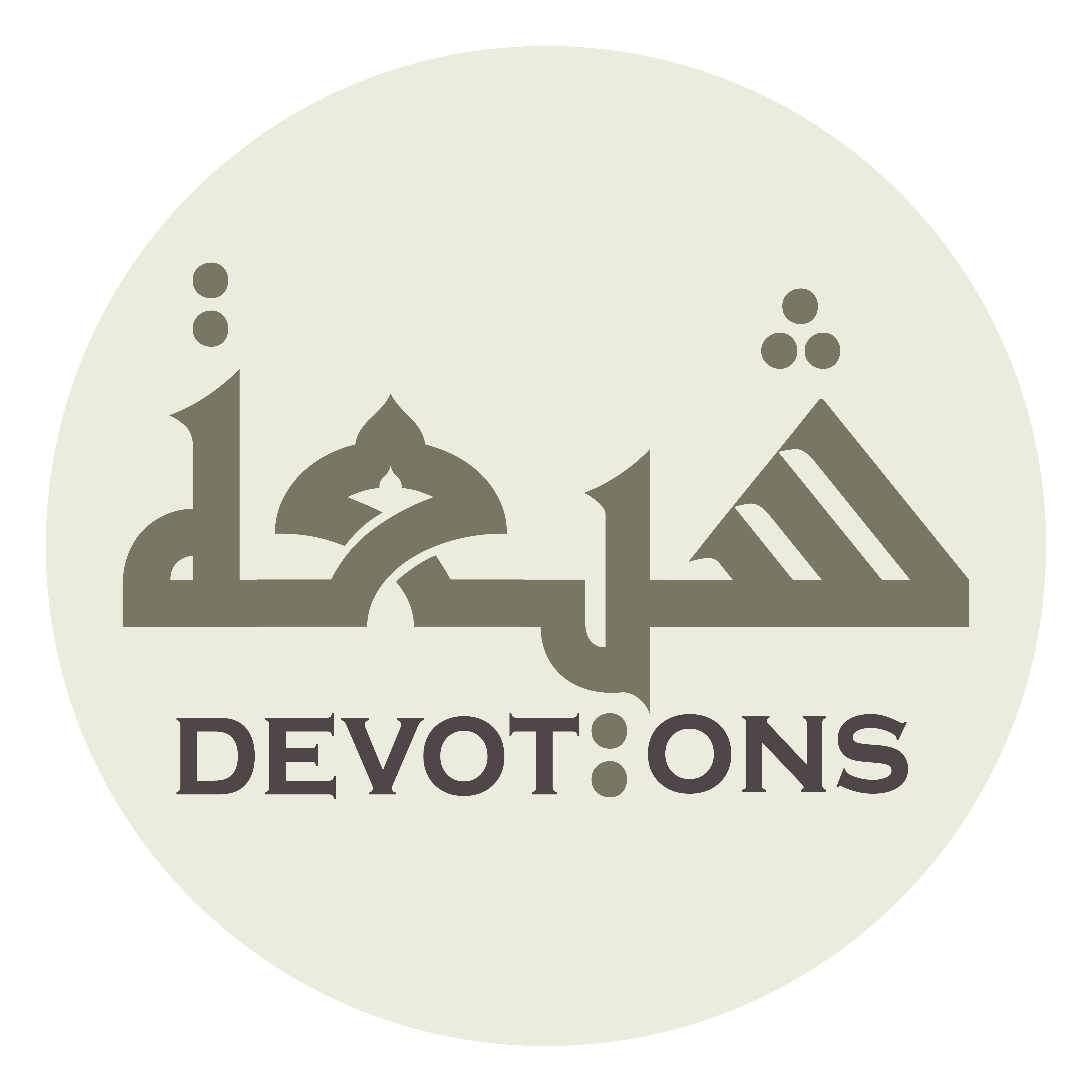 وَجَارٌ لَاجَارَ سِوَاكَ

wajārun lājāra siwāk

and You are verily the Shelterer, and there is no shelterer other than You.
Dua Alqama
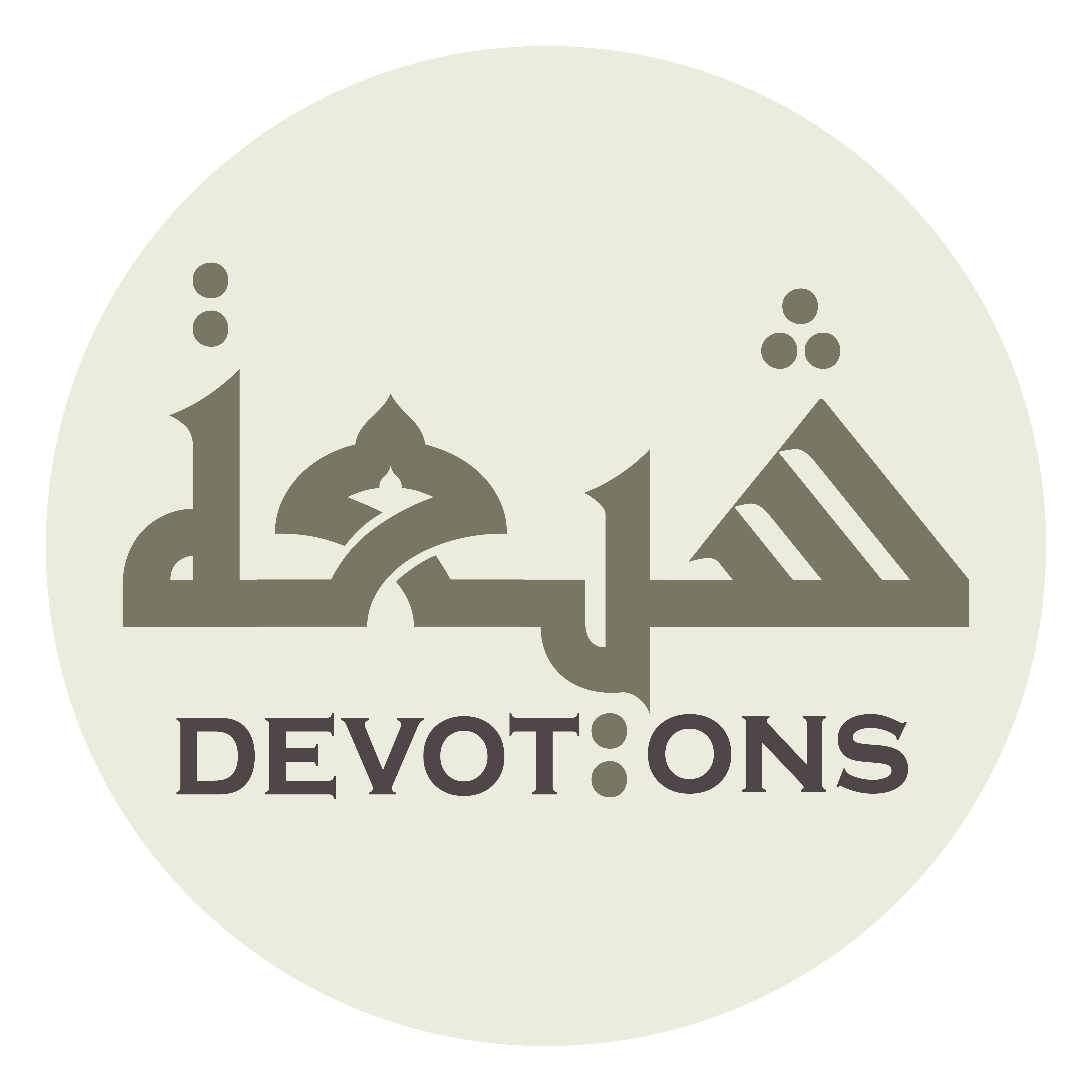 خَابَ مَنْ كَانَ جَارُهُ سِوَاكَ

khāba man kāna jāruhu siwāk

Disappointed is he whose shelterer is other than You,
Dua Alqama
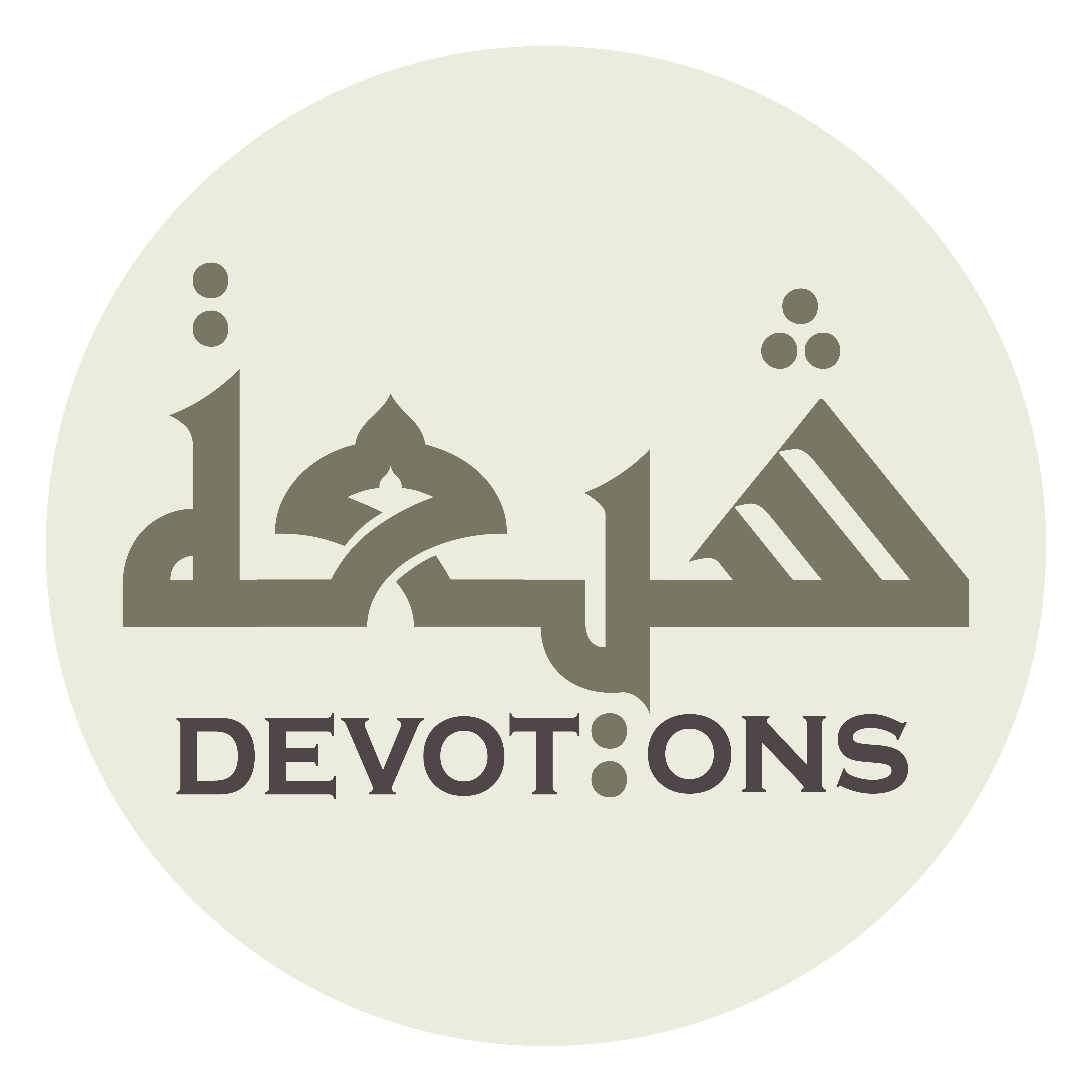 وَمُغِيثُهُ سِوَاكَ

wamughīthuhu siwāk

whose recourse to anywhere other than You,
Dua Alqama
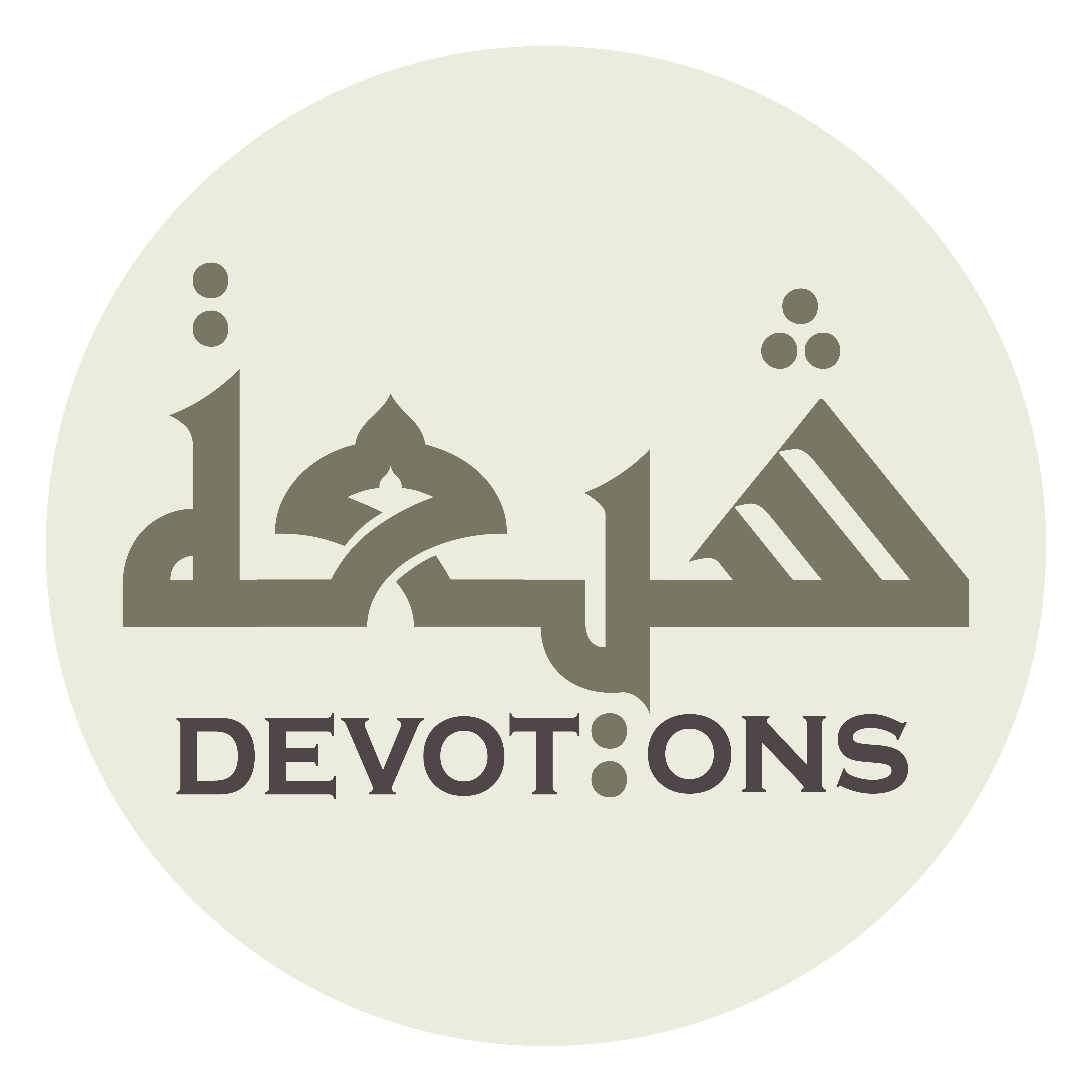 وَمَفْزَعُهُ إِلٰى سِوَاكَ

wamafza`uhu ilā siwāk

whose resort is anywhere other than You,
Dua Alqama
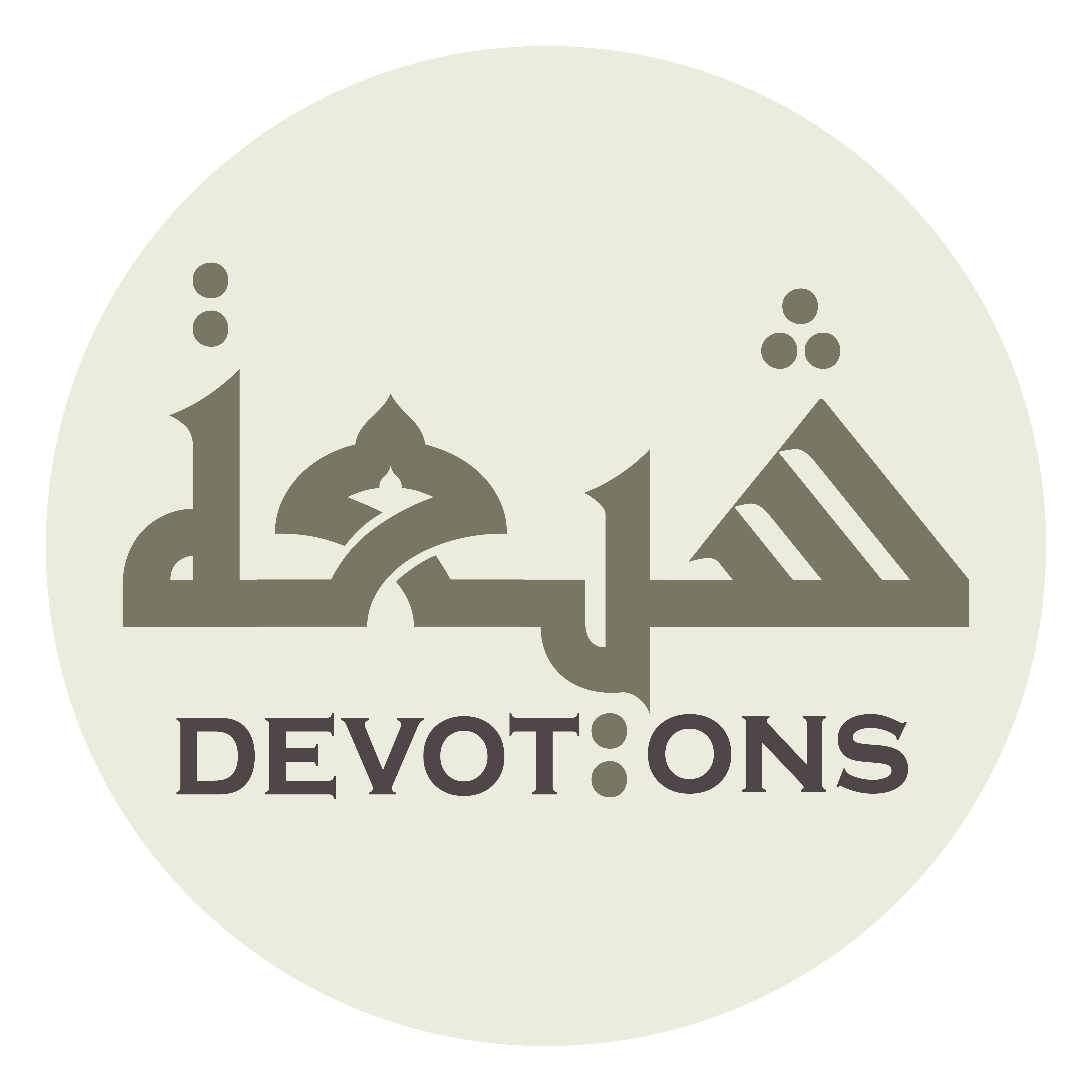 وَمَهْرَبُهُ إِلٰى سِوَاكَ

wamahrabuhu ilā siwāk

whose way out is anywhere other than You,
Dua Alqama
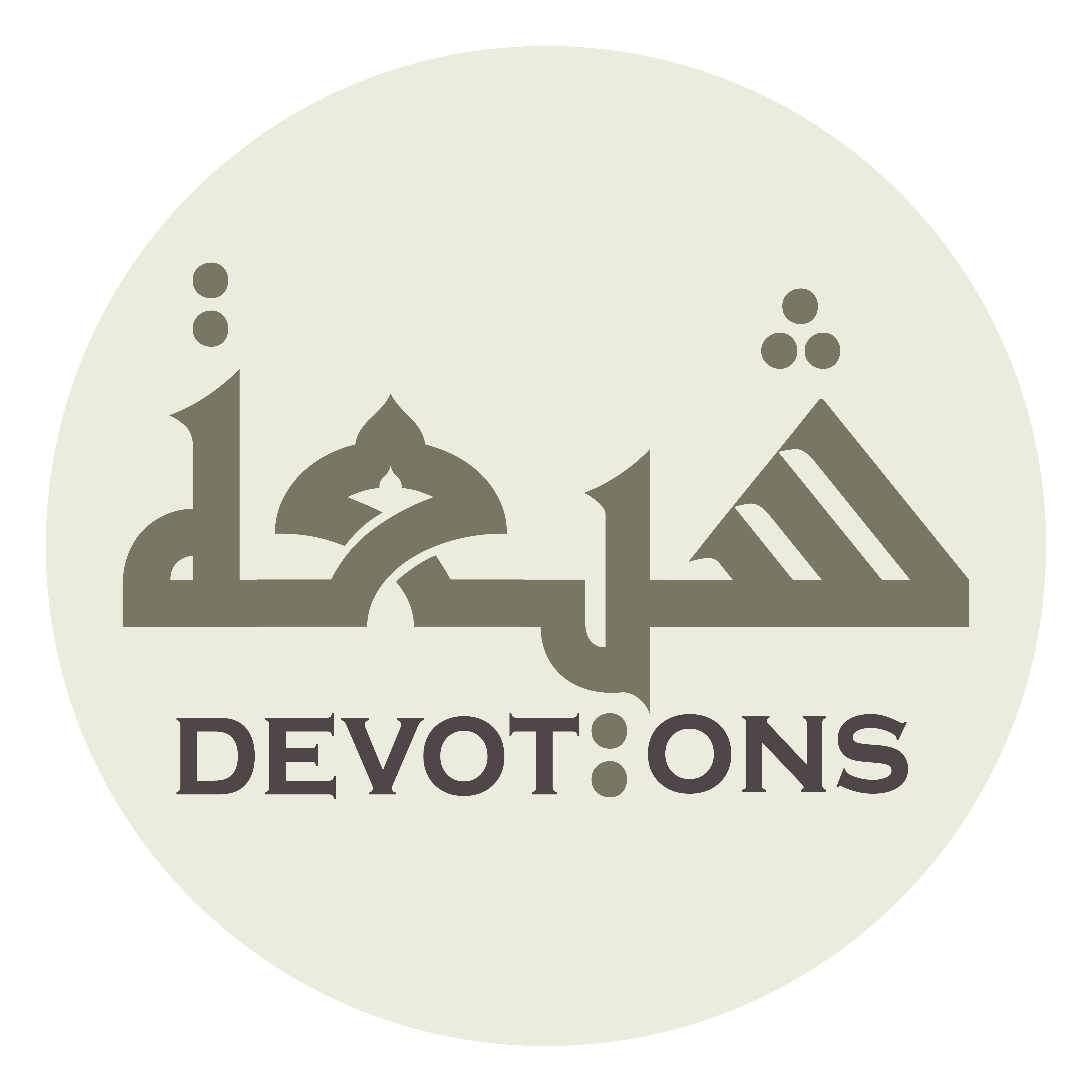 وَمَلْجَؤُهُ إِلٰى غَيْرِكَ

wamalja-uhu ilā ghayrik

whose haven is anywhere other than You,
Dua Alqama
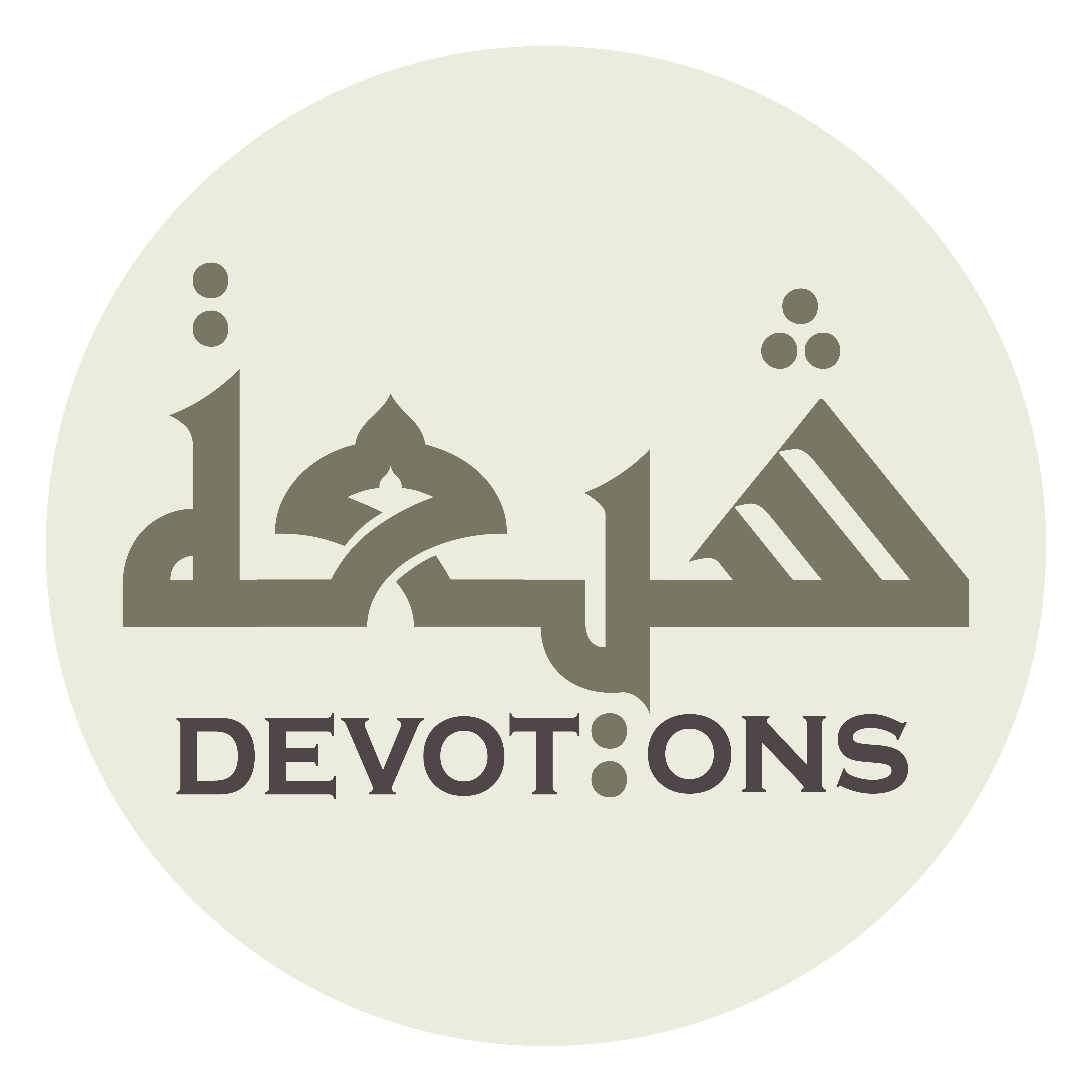 وَمَنْجَاهُ مِنْ مَخْلُوقٍ غَيْرِكَ

wamanjāhu min makhlūqin ghayrik

and whose savior from any created being is anyone other than You.
Dua Alqama
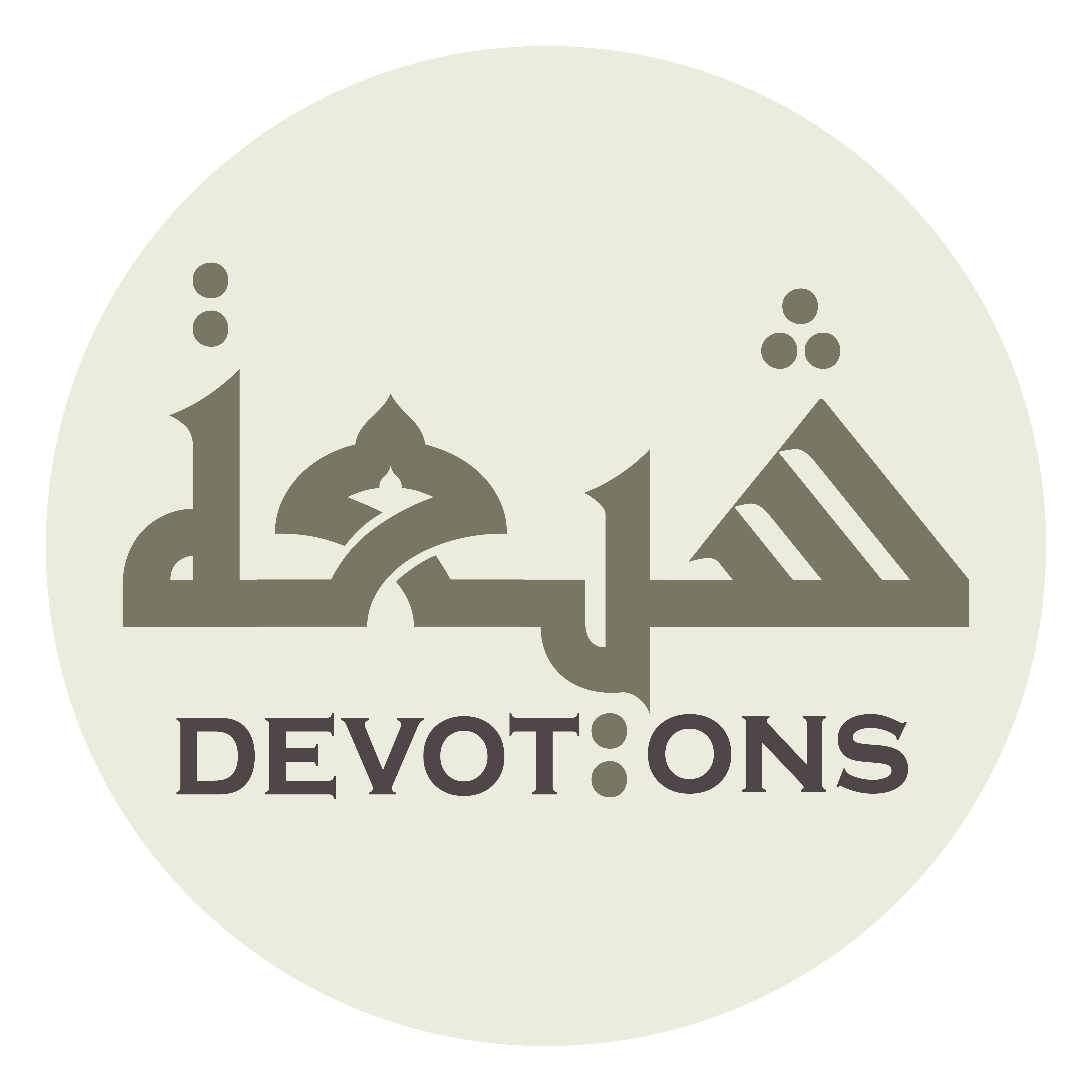 فَأَنْتَ ثِقَتِيْ وَرَجَائِي

fa-anta thiqatī warajā-ī

You are verily my trust, my hope,
Dua Alqama
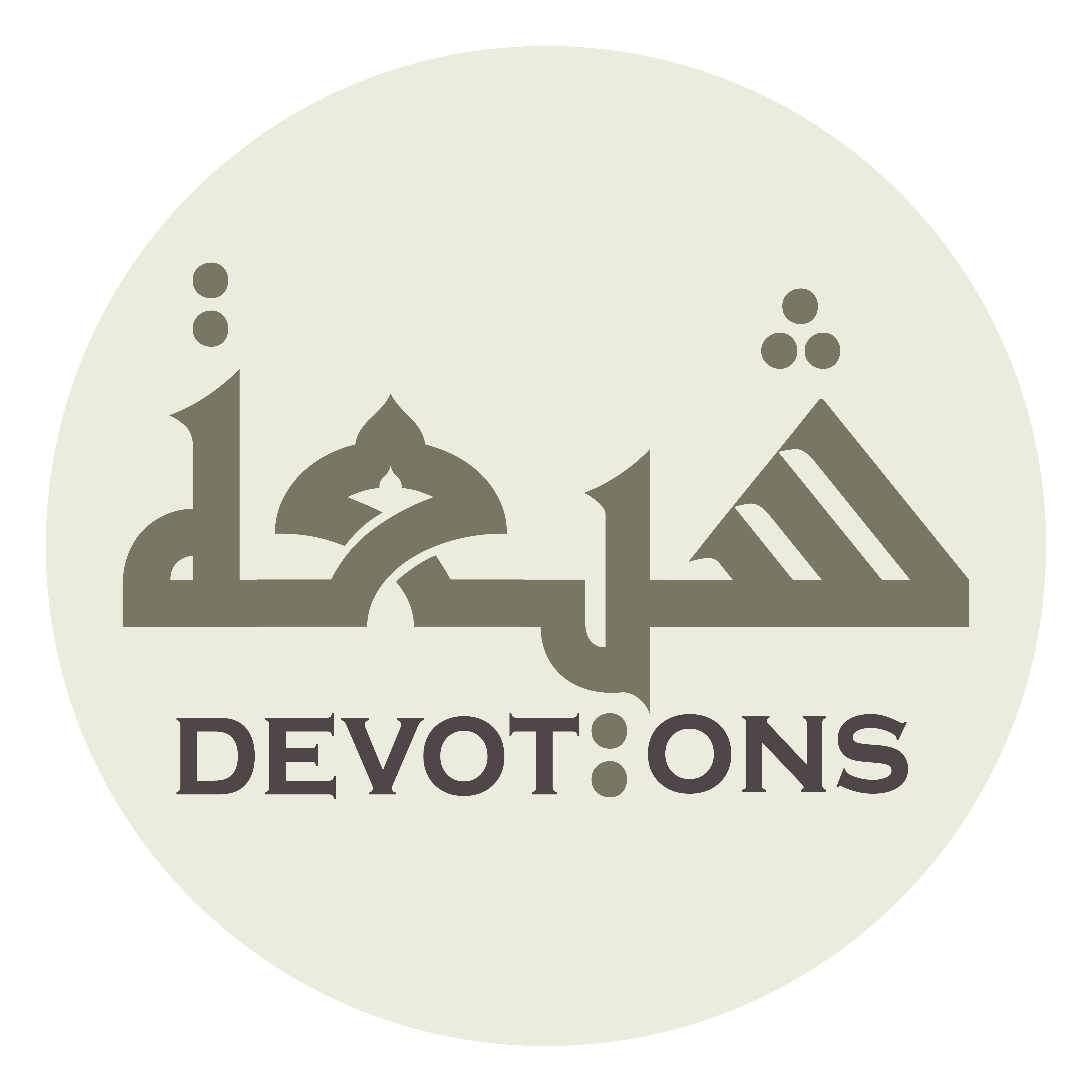 وَمَفْزَعِيْ وَمَهْرَبِي

wamafza`ī wamahrabī

my resort, my way out,
Dua Alqama
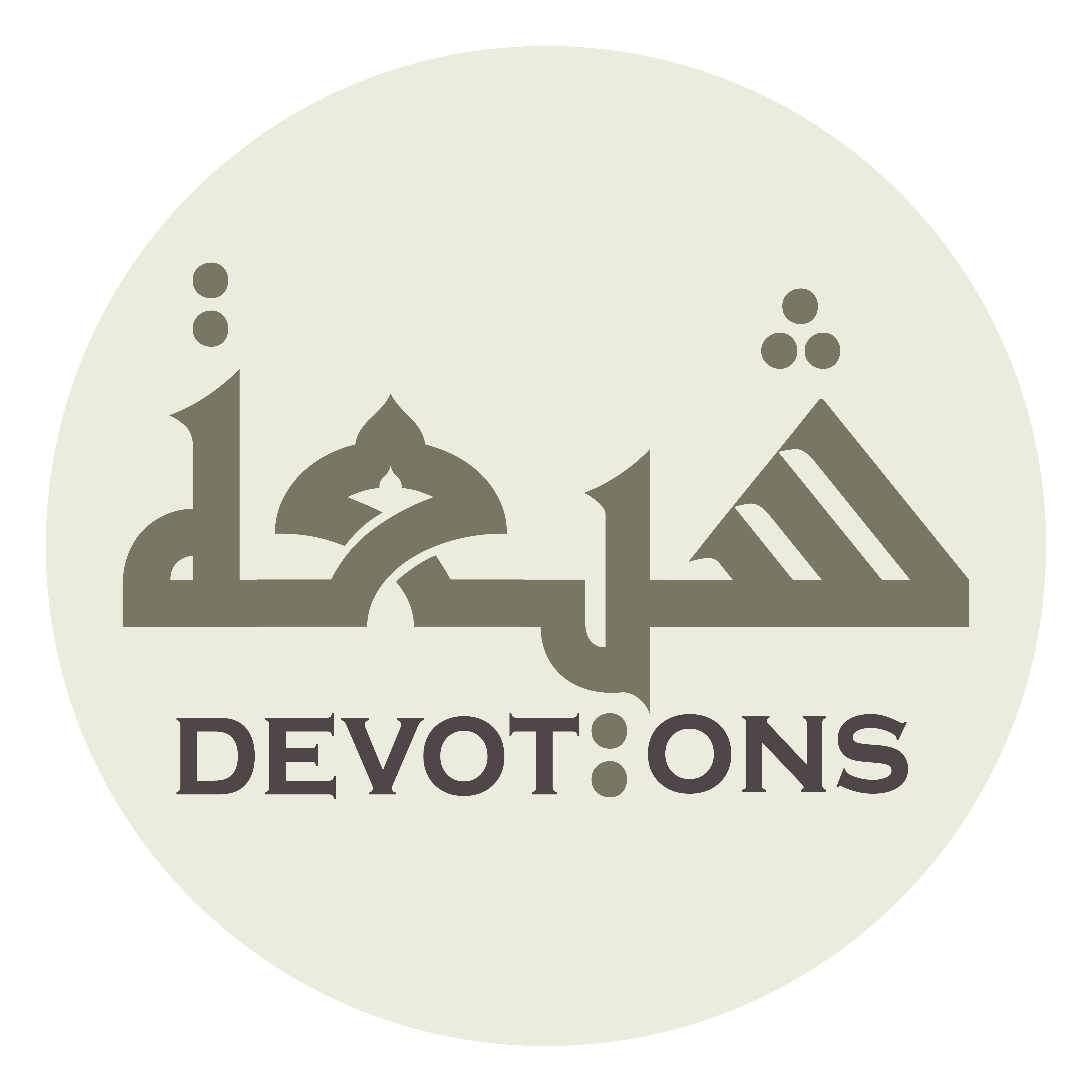 وَمَلْجَإِيْ وَمَنْجَايَ

wamalja-ī wamanjāy

my haven, and my savior.
Dua Alqama
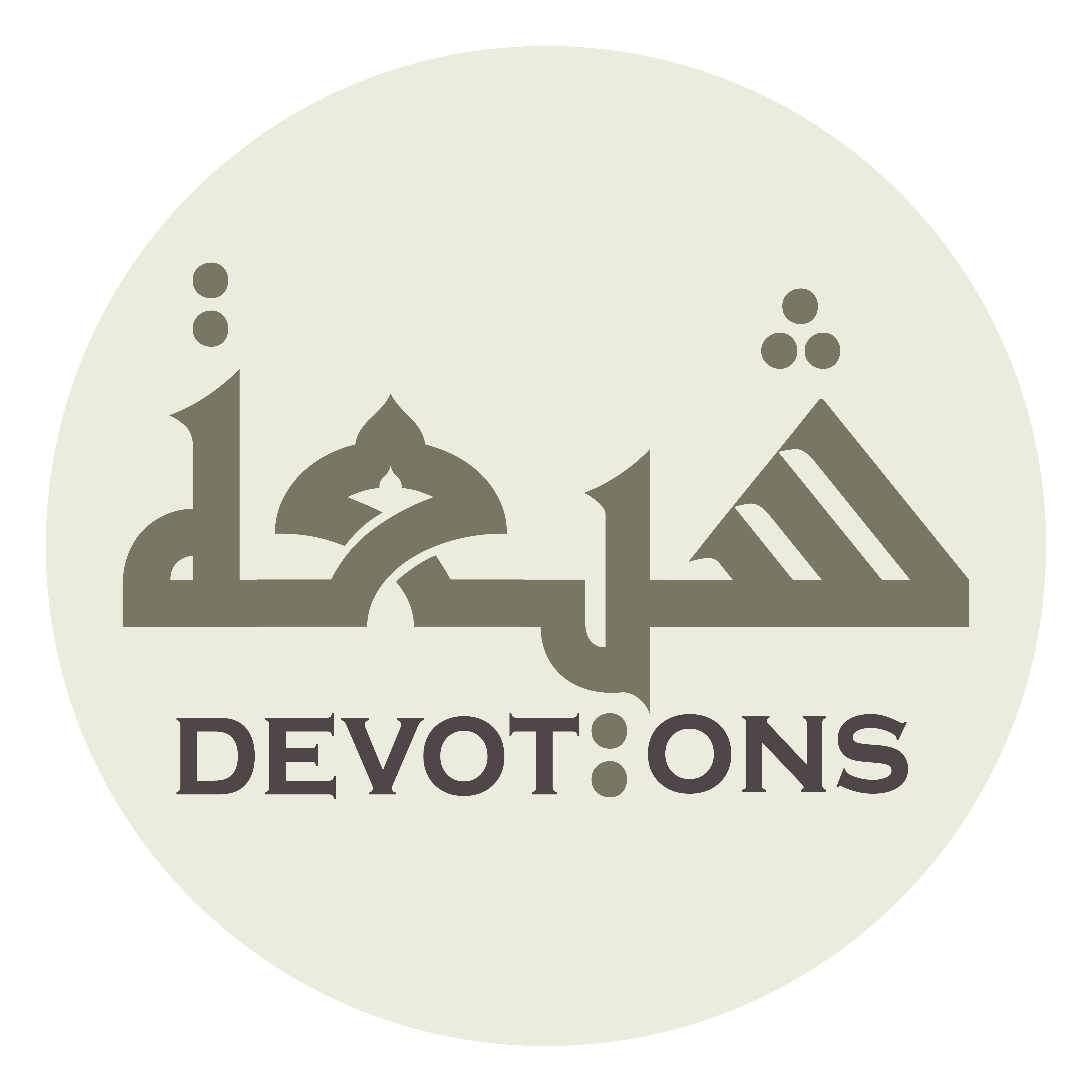 فَبِكَ أَسْتَفْتِحُ

fabika astaftiḥ

With You do I commence
Dua Alqama
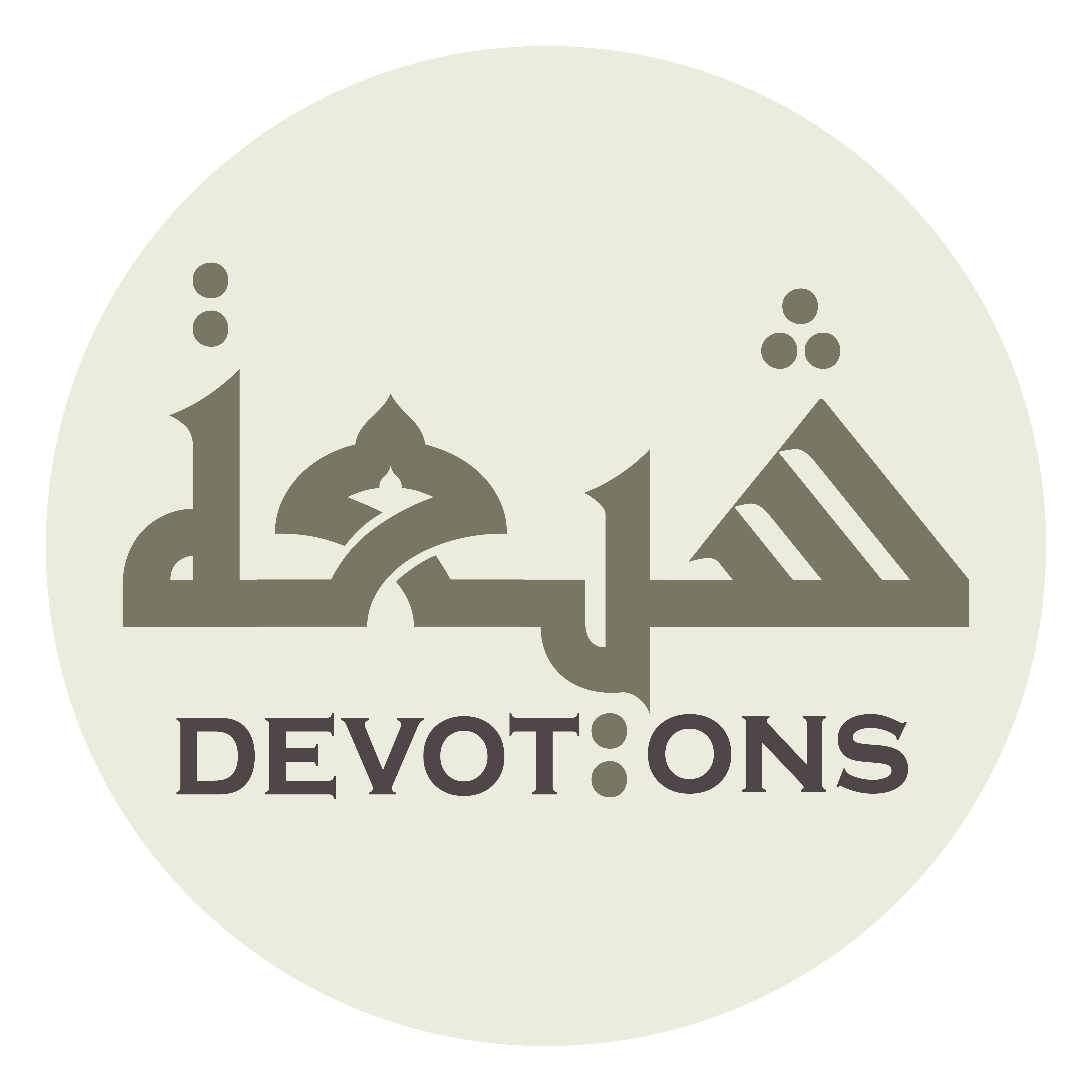 وَبِكَ أَسْتَنْجِحُ

wabika astanjiḥ

and through You do I seek success.
Dua Alqama
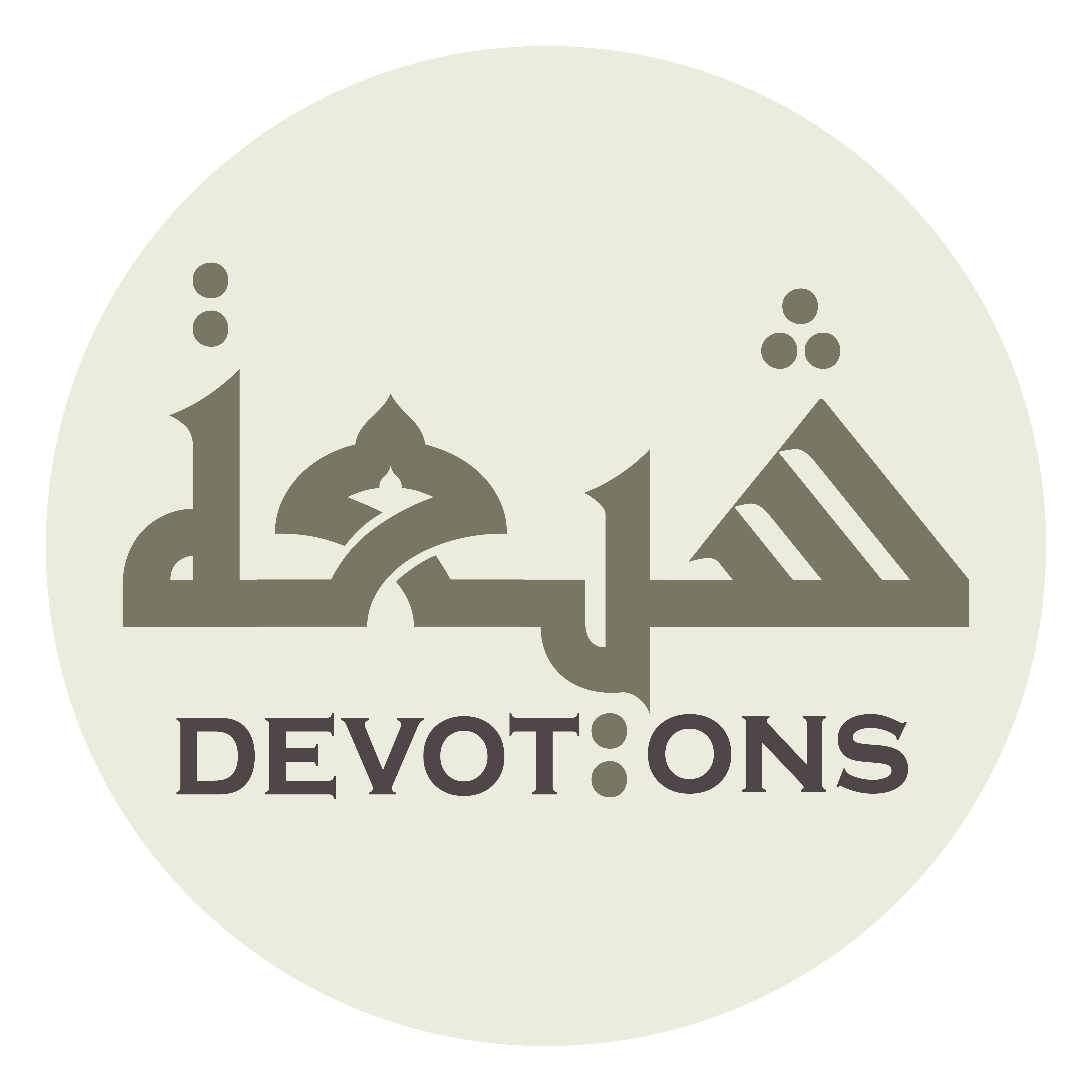 وَبِمُحَمَّدٍ وَ آلِ مُحَمَّدٍ

wabimuḥammadin wa āli muḥammad

In the name of Muhammad and the Household of Muhammad
Dua Alqama
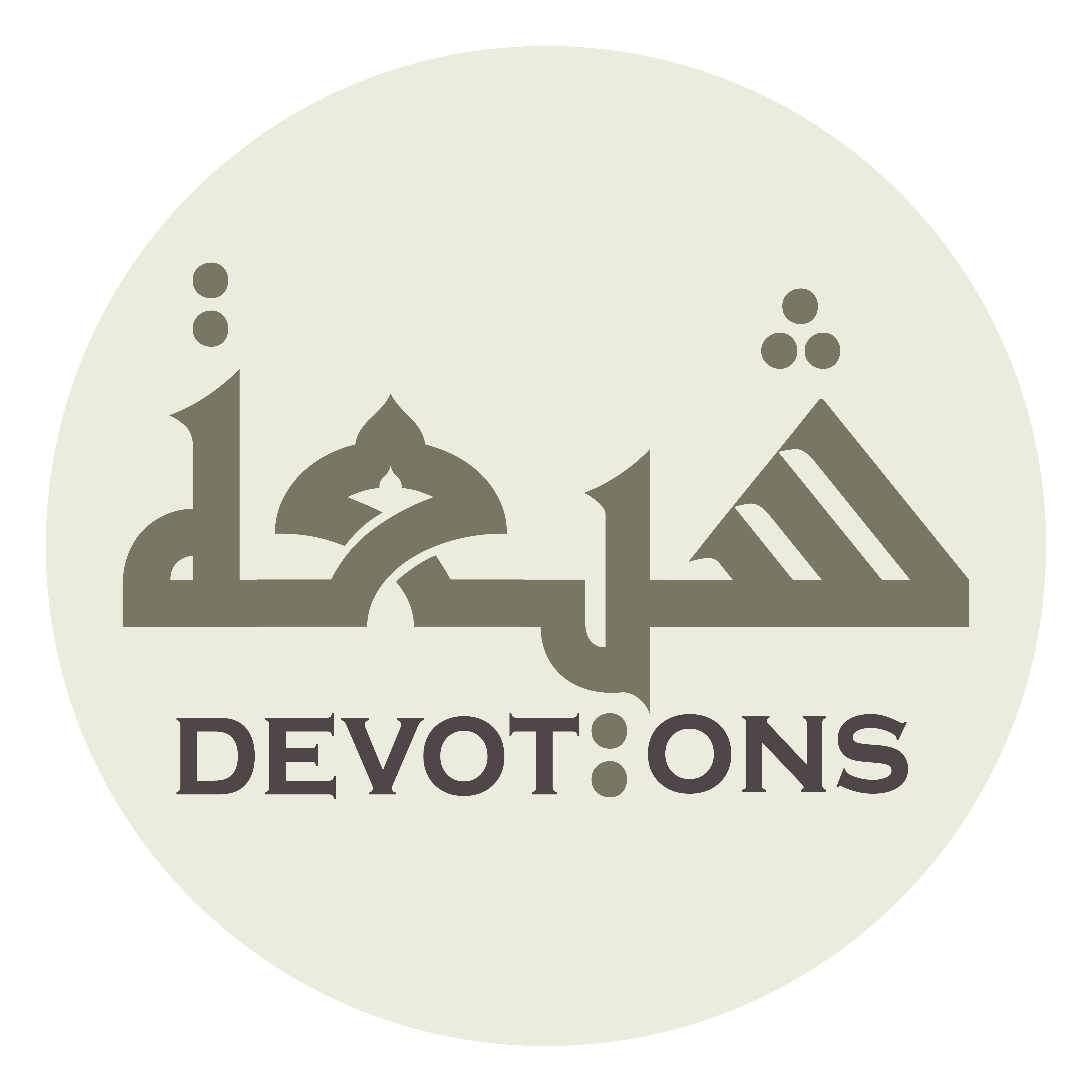 أَتَوَجَّهُ إِلَيْكَ وَأَتَوَسَّلُ وَأَتَشَفَّعُ

atawajjahu ilayka wa-atawassalu wa-atashaffa`

do I turn my face towards You, seek means to You, and seek intercession to You.
Dua Alqama
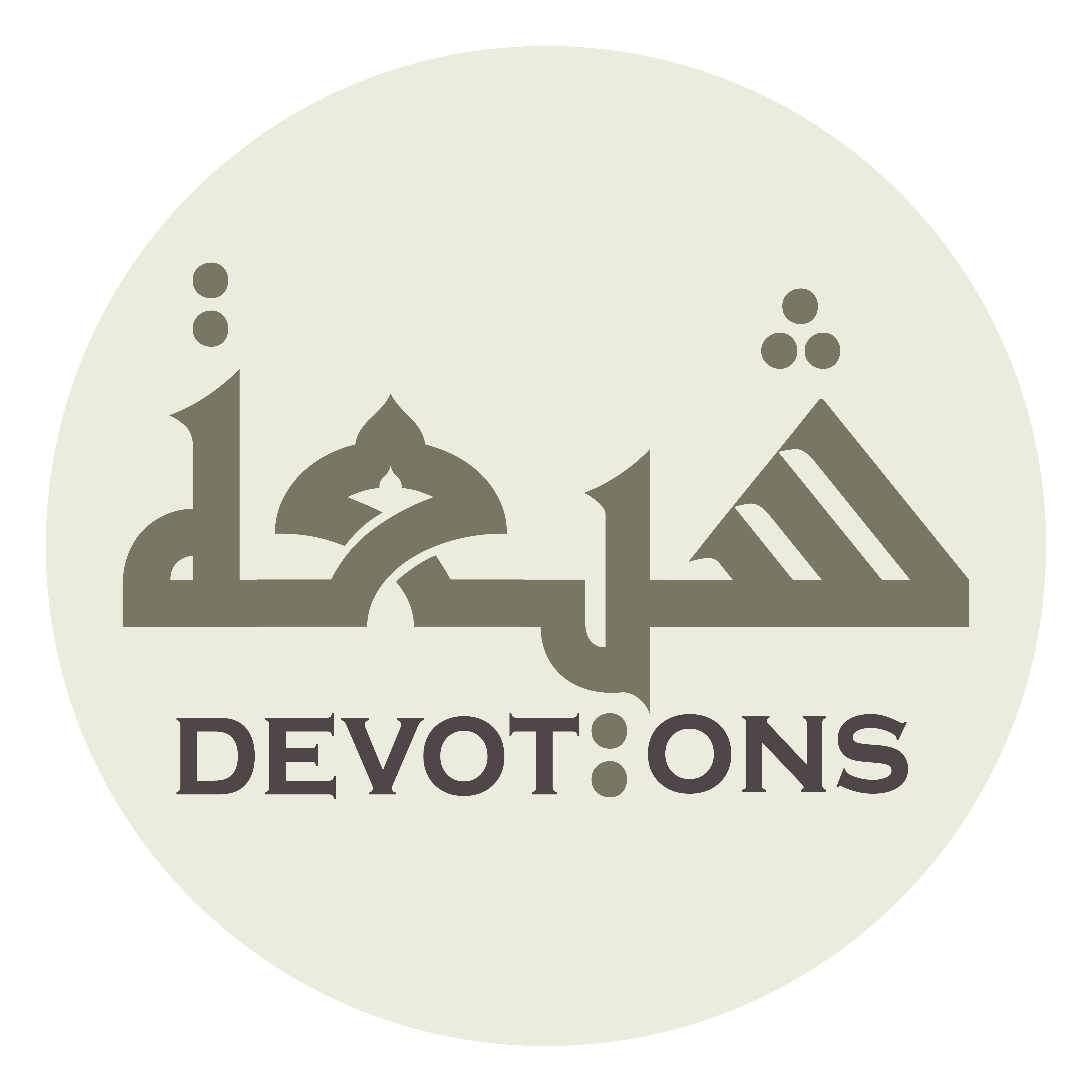 فَأَسْأَلُكَ يَا اَللَّهُ يَا اَللَّهُ يَا اَللَّهُ

fa-as-aluka yā allāhu yā allāhu yā allāh

So, I beseech You, O Allah! O Allah! O Allah!
Dua Alqama
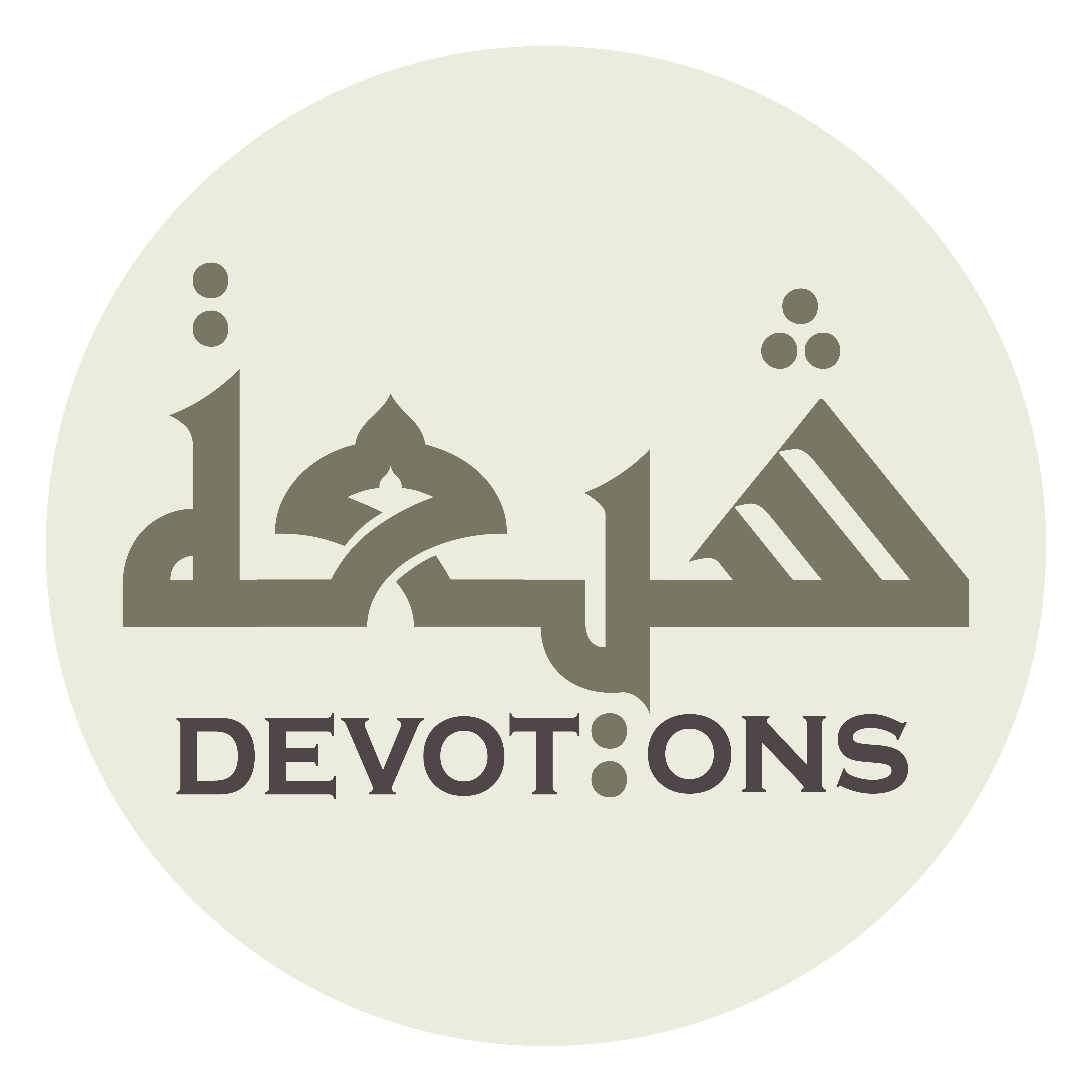 فَلَكَ الْحَمْدُ وَلَكَ الشُّكْرُ

falakal ḥamdu walakash shukr

Yours is all praise and Yours is all thanks.
Dua Alqama
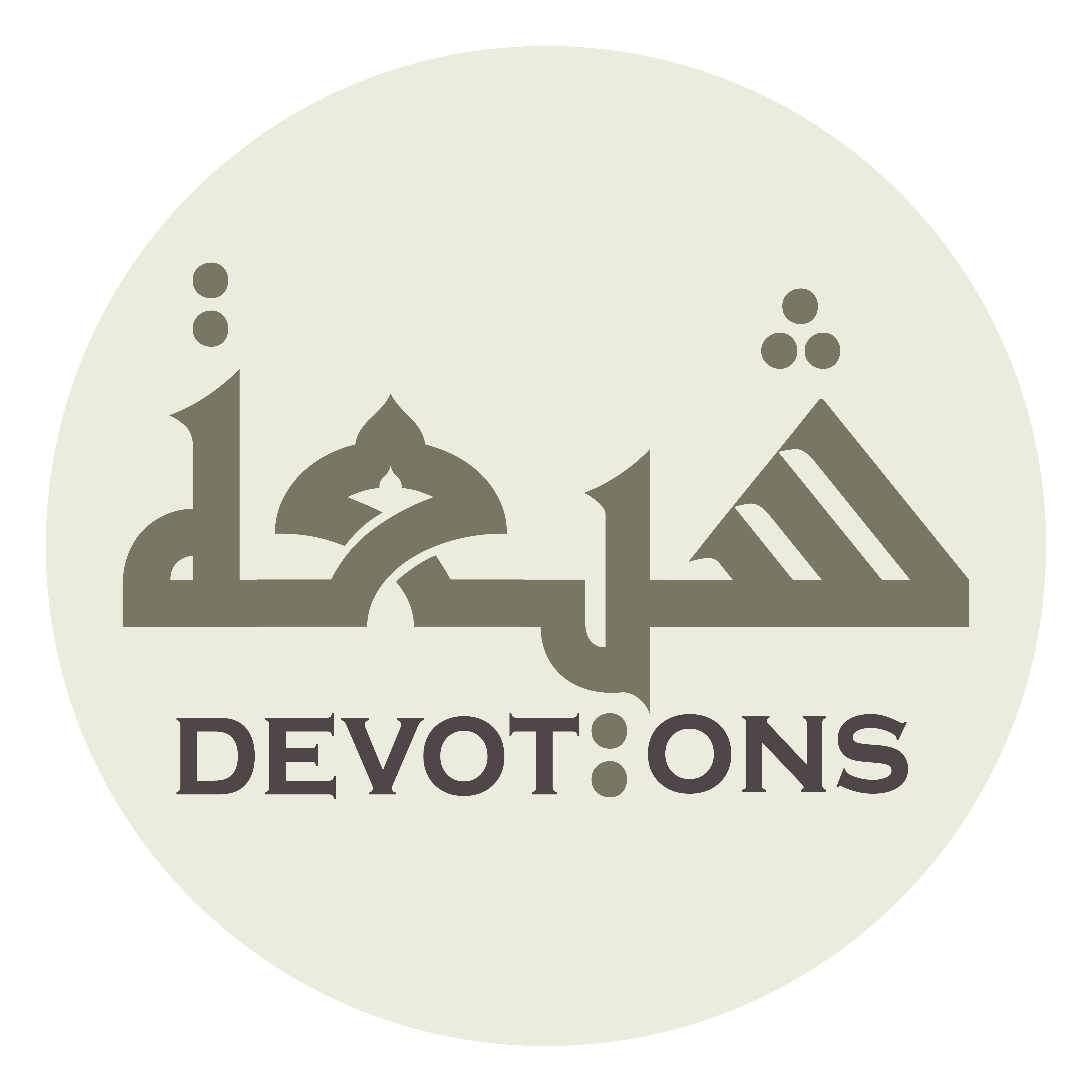 وَإِلَيْكَ الْمُشْتَكَىٰ وَأَنْتَ الْمُسْتَعَانُ

wa-ilaykal mushtakā wa-antal musta`ān

To You is my complaint and You are the Besought for help.
Dua Alqama
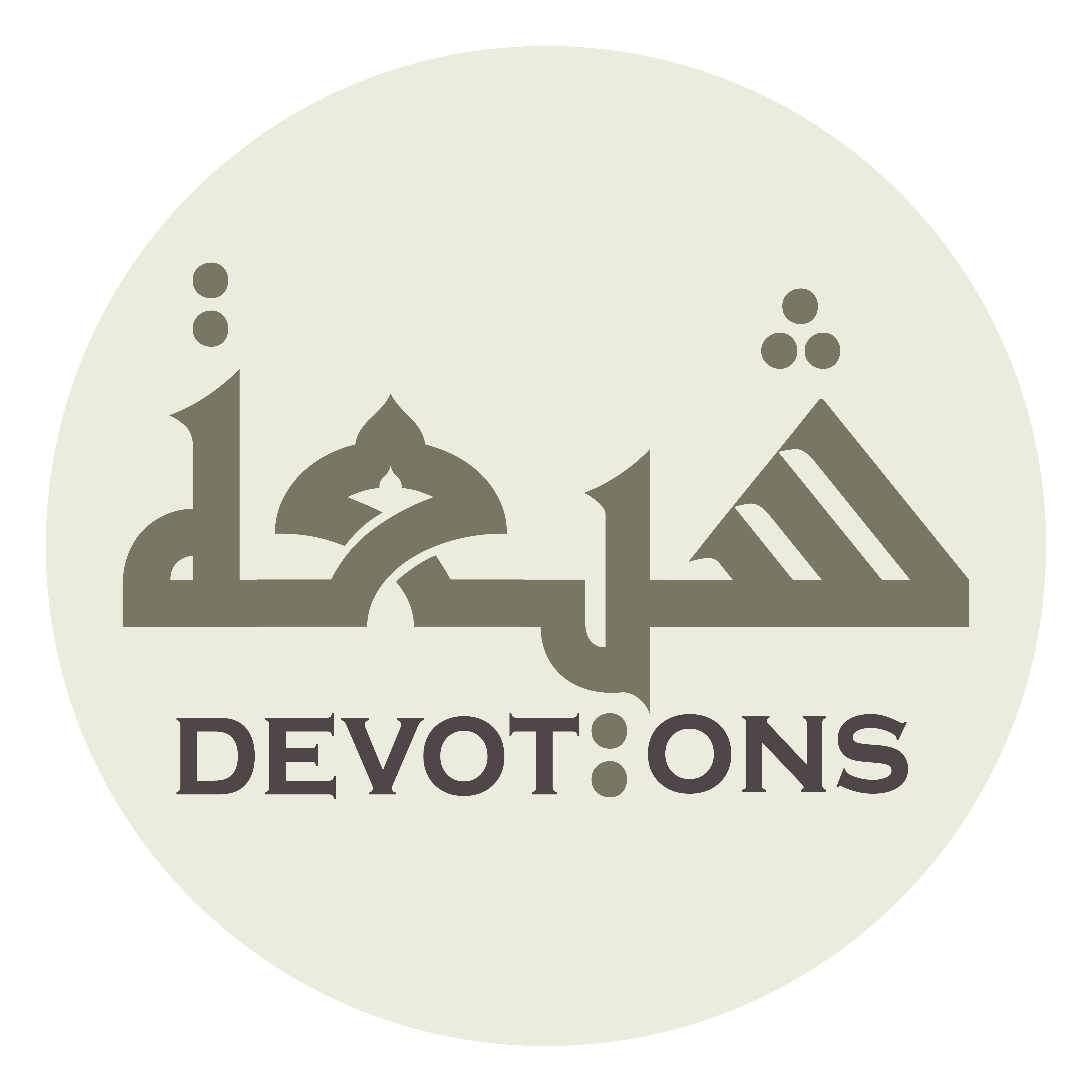 فَأَسْأَلُكَ يَا اَللَّهُ يَا اَللَّهُ يَا اَللَّهُ

fa-as-aluka yā allāhu yā allāhu yā allāh

So, I beseech You, O Allah! O Allah! O Allah!
Dua Alqama
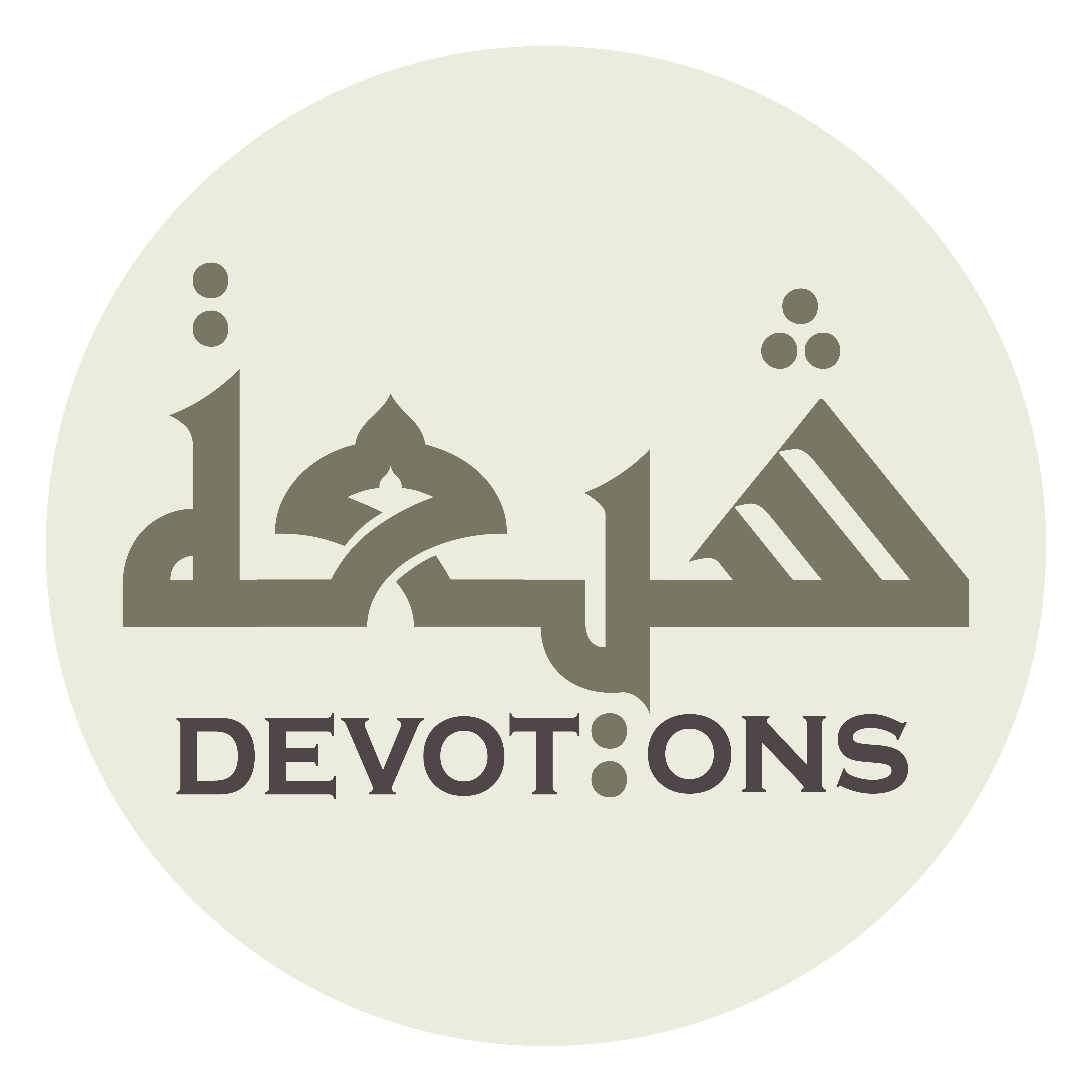 بِحَقِّ مُحَمَّدٍ وَ آلِ مُحَمَّدٍ

biḥaqqi muḥammadin wa āli muḥammad

In the name of Muhammad and the Household of Muhammad
Dua Alqama
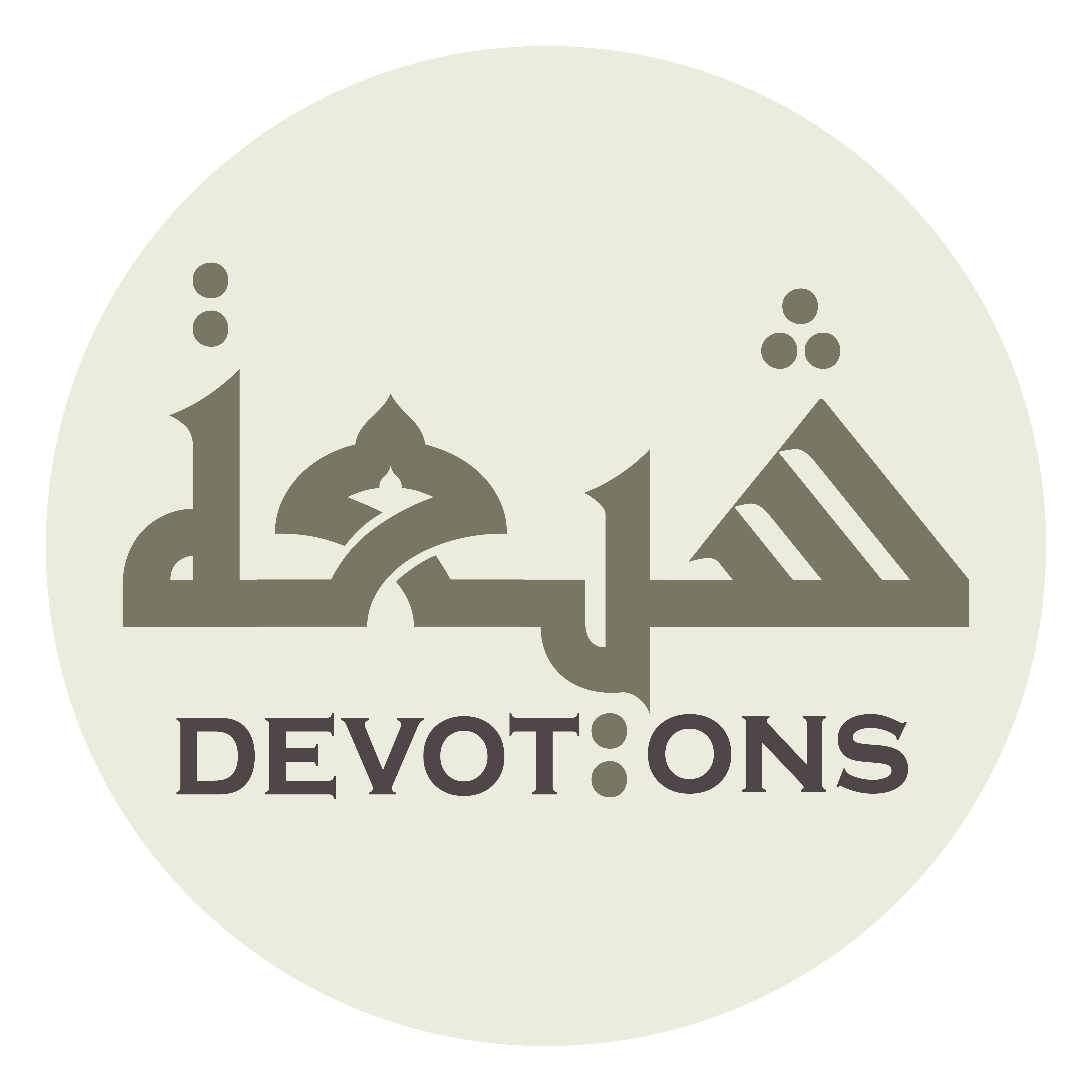 أَنْ تُصَلِّيَ عَلٰى مُحَمَّدٍ وَ آلِ مُحَمَّدٍ

an tuṣalliya `alā muḥammadin wa āli muḥammad

to send blessings upon Muhammad and the Household of Muhammad
Dua Alqama
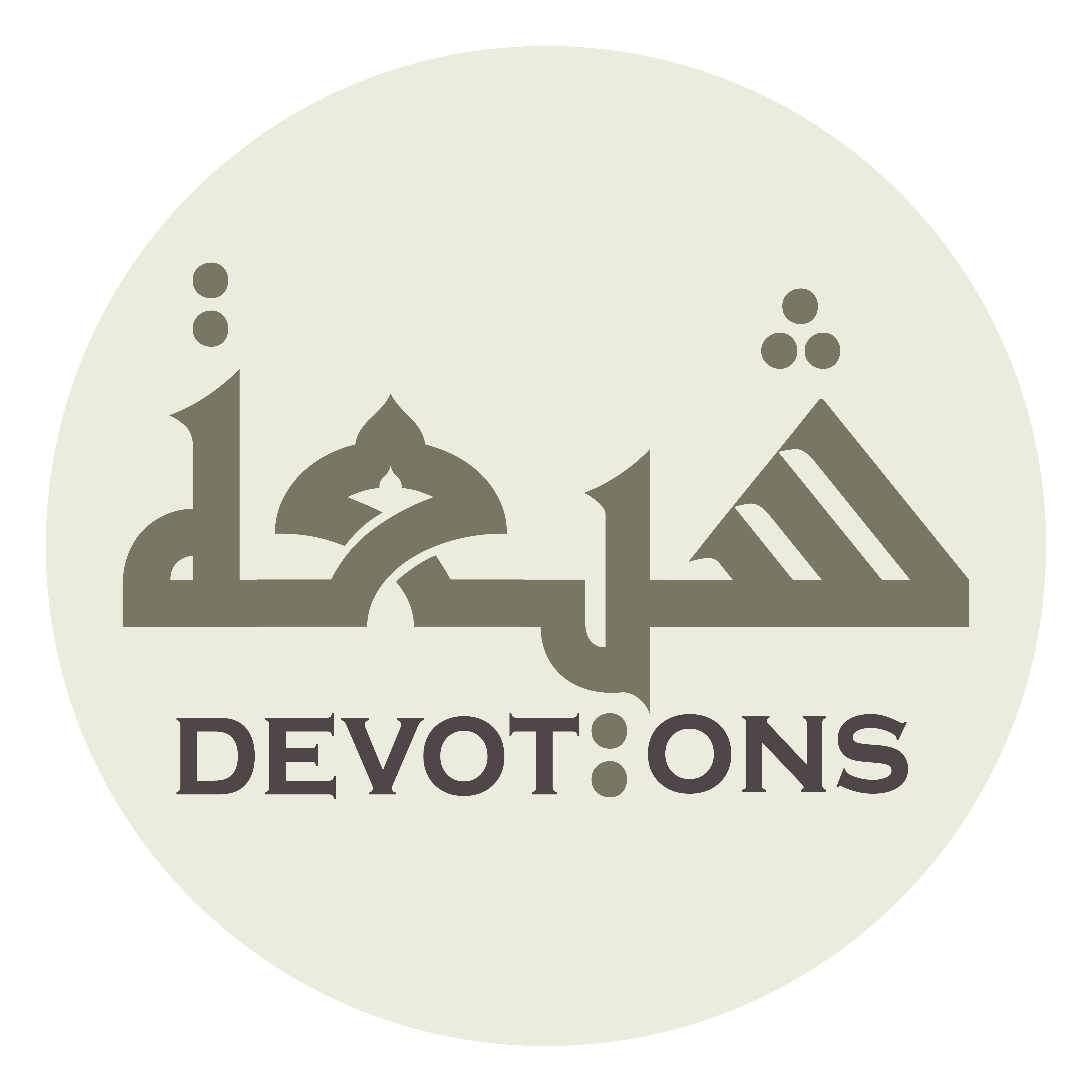 وَأَنْ تَكْشِفَ عَنِّيْ غَمِّيْ وَهَمِّيْ وَكَرْبِي

wa-an takshifa `annī ghammī wahammī wakar-bī

and to relieve my distress, grief, and agony
Dua Alqama
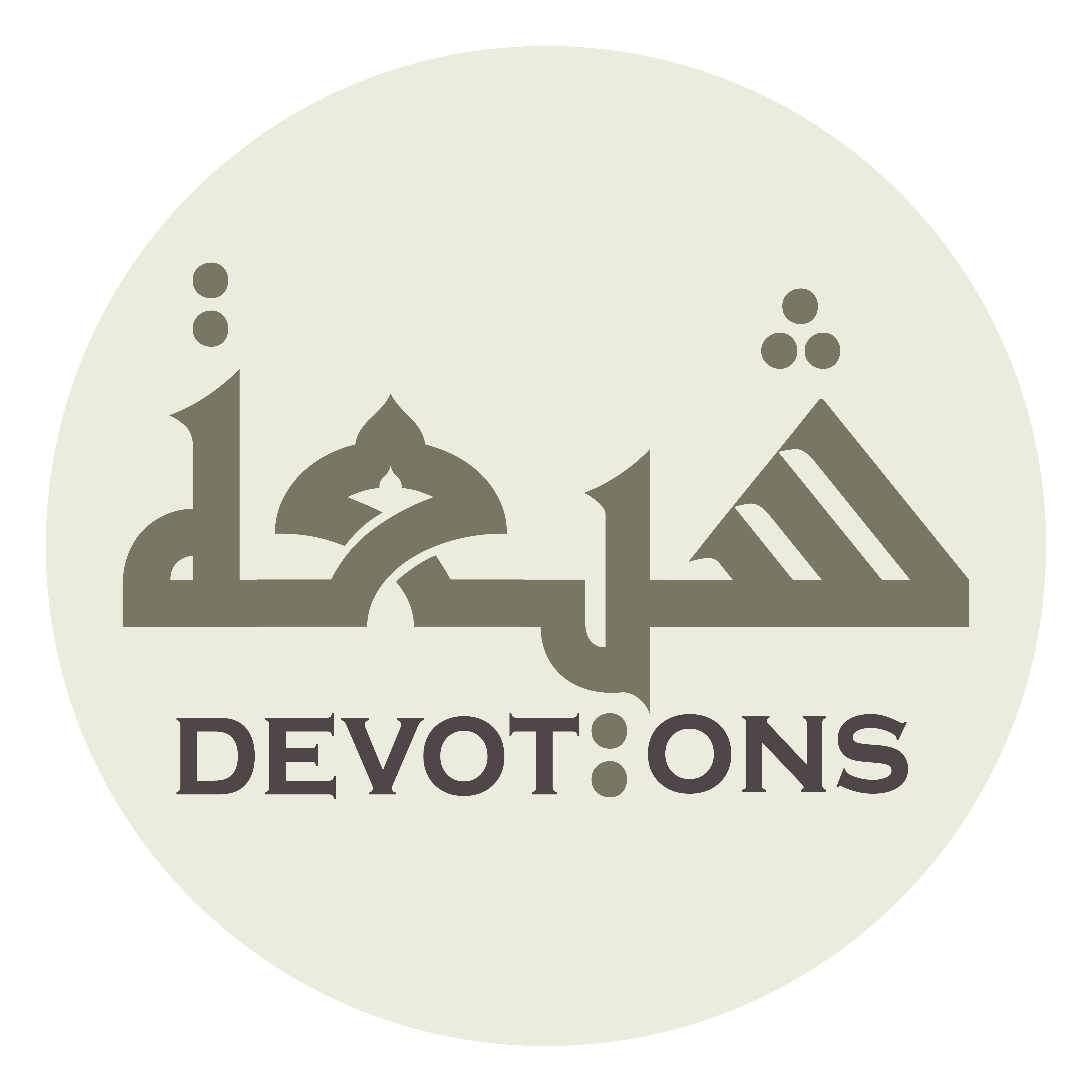 ْفِيْ مَقَامِيْ هٰذَا

fī maqāmī hādhā

in this situation of mine
Dua Alqama
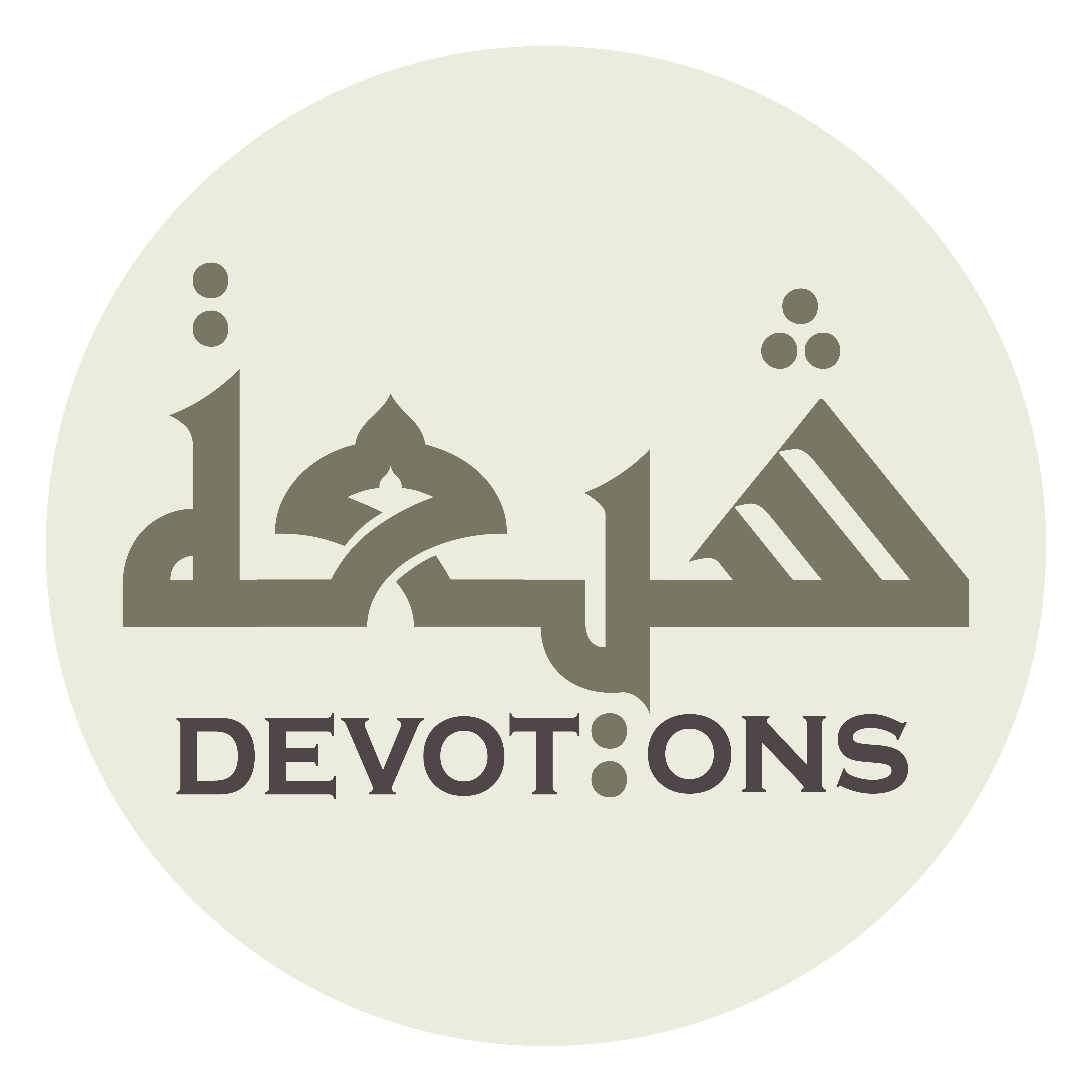 كَمَا كَشَفْتَ عَنْ نَبِيِّكَ هَمَّهُ وَغَمَّهُ وَكَرْبَهُ

kamā kashafta `an nabiyyika hammahu waghammahu wakar-bah

in the same way as You have relieved the distress, grief, and agony of Your Prophet
Dua Alqama
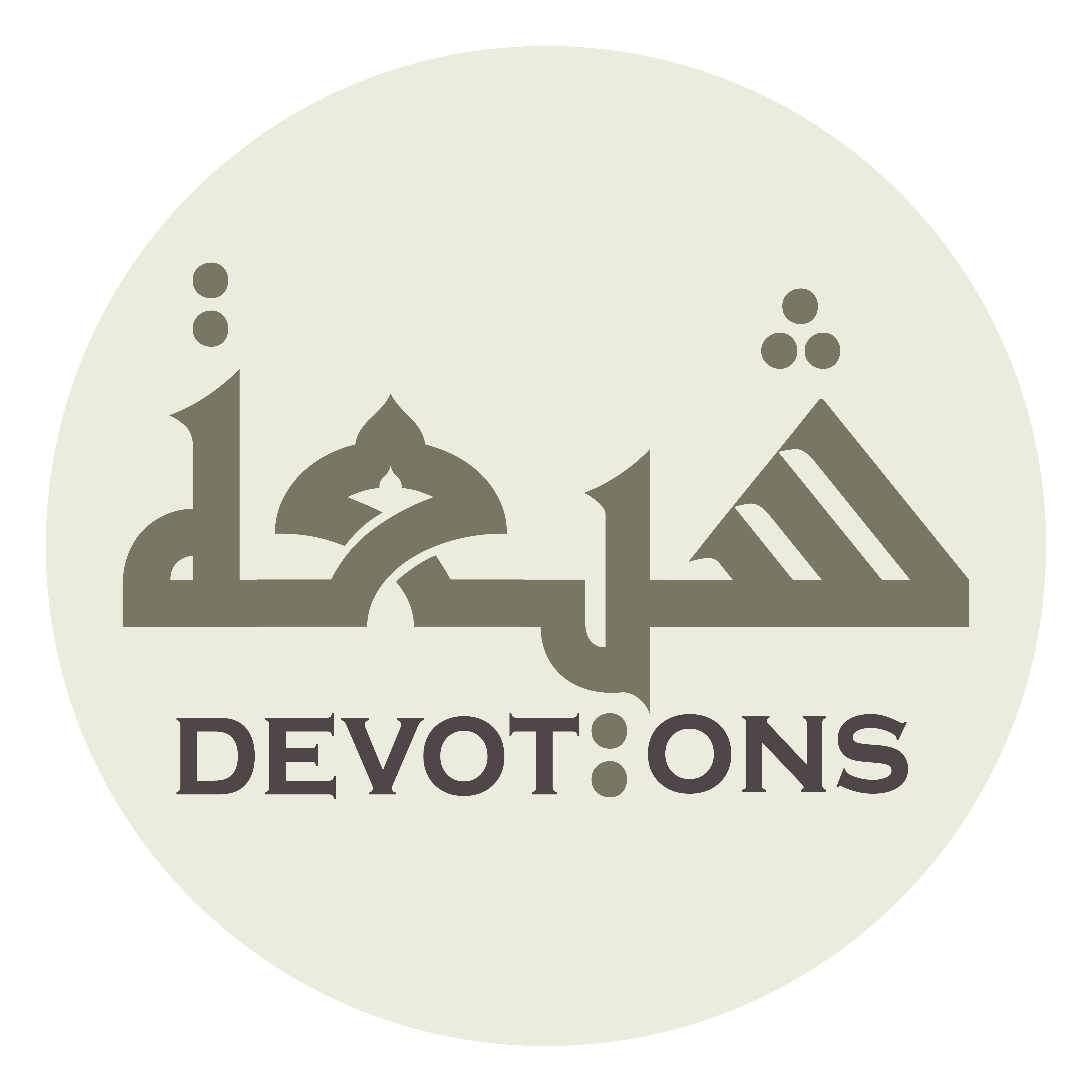 وَكَفَيْتَهُ هَوْلَ عَدُوِّهِ

wakafaytahu hawla `aduwwih

and saved him from the horrors of his enemy.
Dua Alqama
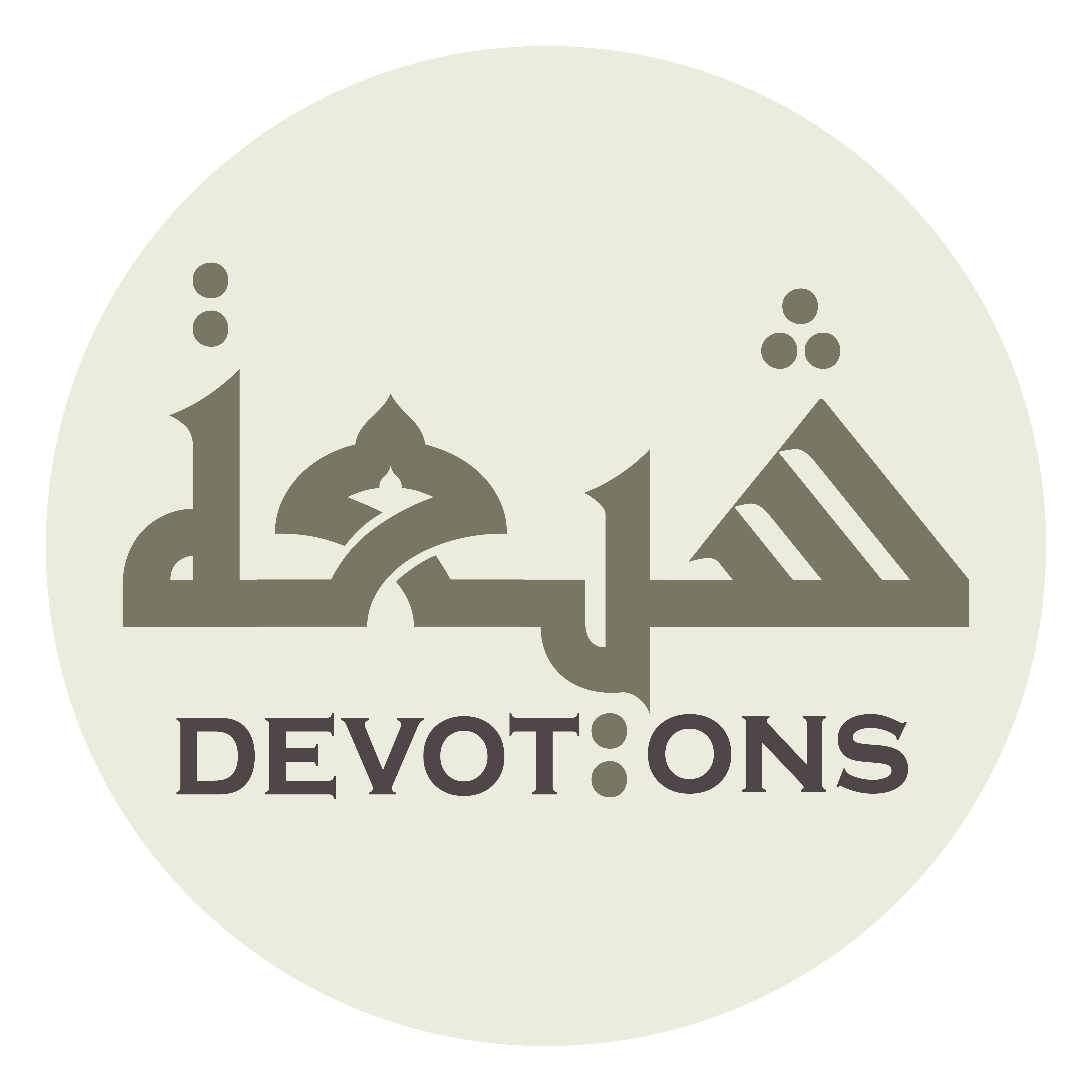 فَاكْشِفْ عَنِّيْ كَمَا كَشَفْتَ عَنْهُ

fakshif `annī kamā kashafta `anh

So, (please) relieve me in the same way as You did to him,
Dua Alqama
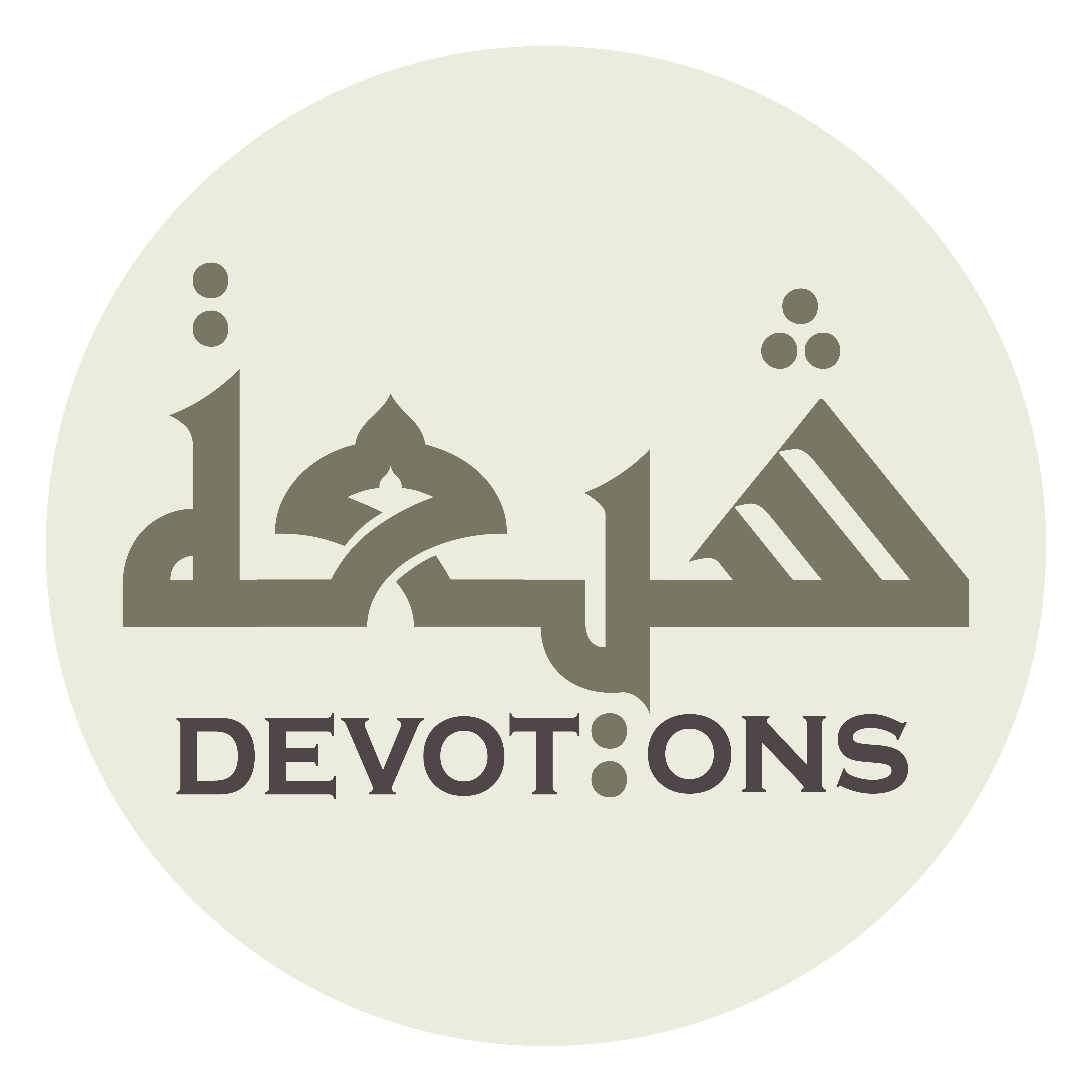 وَفَرِّجْ عَنِّيْ كَمَا فَرَّجْتَ عَنْهُ

wafarrij `annī kamā farrajta `anh

dispel my worries in the same way as You did to him,
Dua Alqama
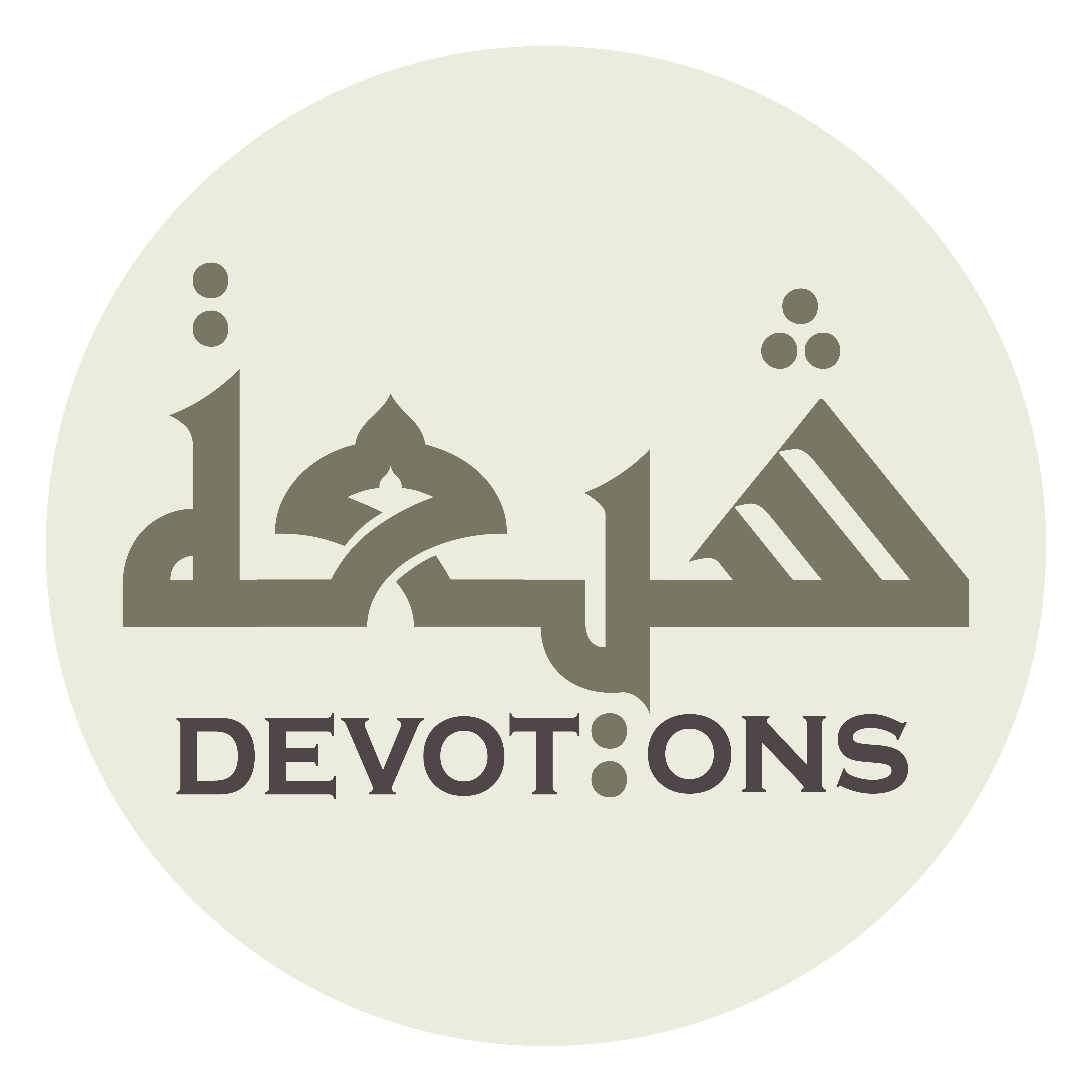 وَاكْفِنِيْ كَمَا كَفَيْتَهُ

wakfinī kamā kafaytah

save me in the same way as You did to him,
Dua Alqama
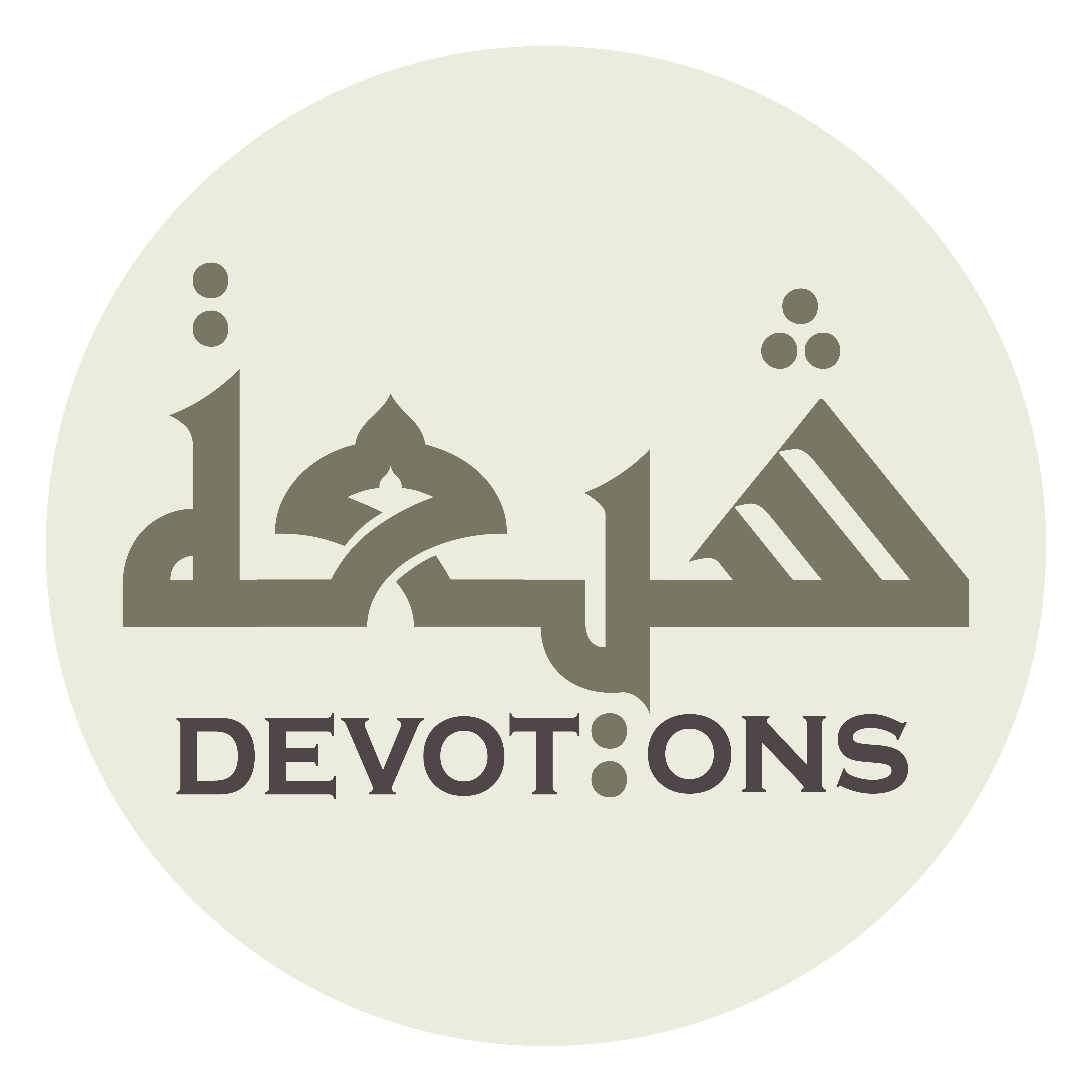 وَاصْرِفْ عَنِّيْ هَوْلَ مَا أَخَافُ هَوْلَهُ

waṣrif `annī hawla mā akhāfu hawlah

drive away from me the horror of what I anticipate to horrify me,
Dua Alqama
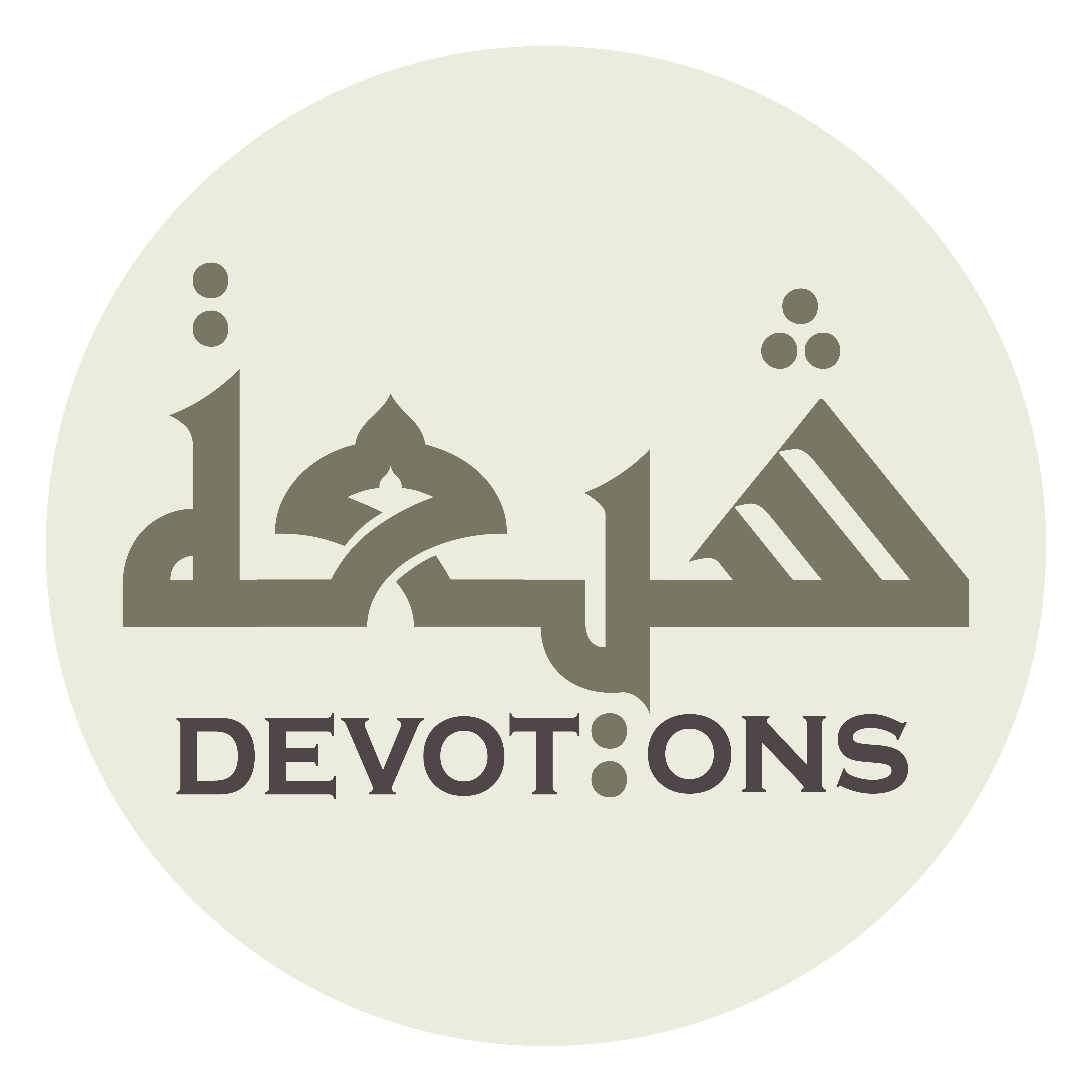 وَمَؤُونَةَ مَا أَخَافُ مَؤُونَتَهُ

wama-ūnata mā akhāfu ma-ūnatah

the encumbrance of what I anticipate to overburden me,
Dua Alqama
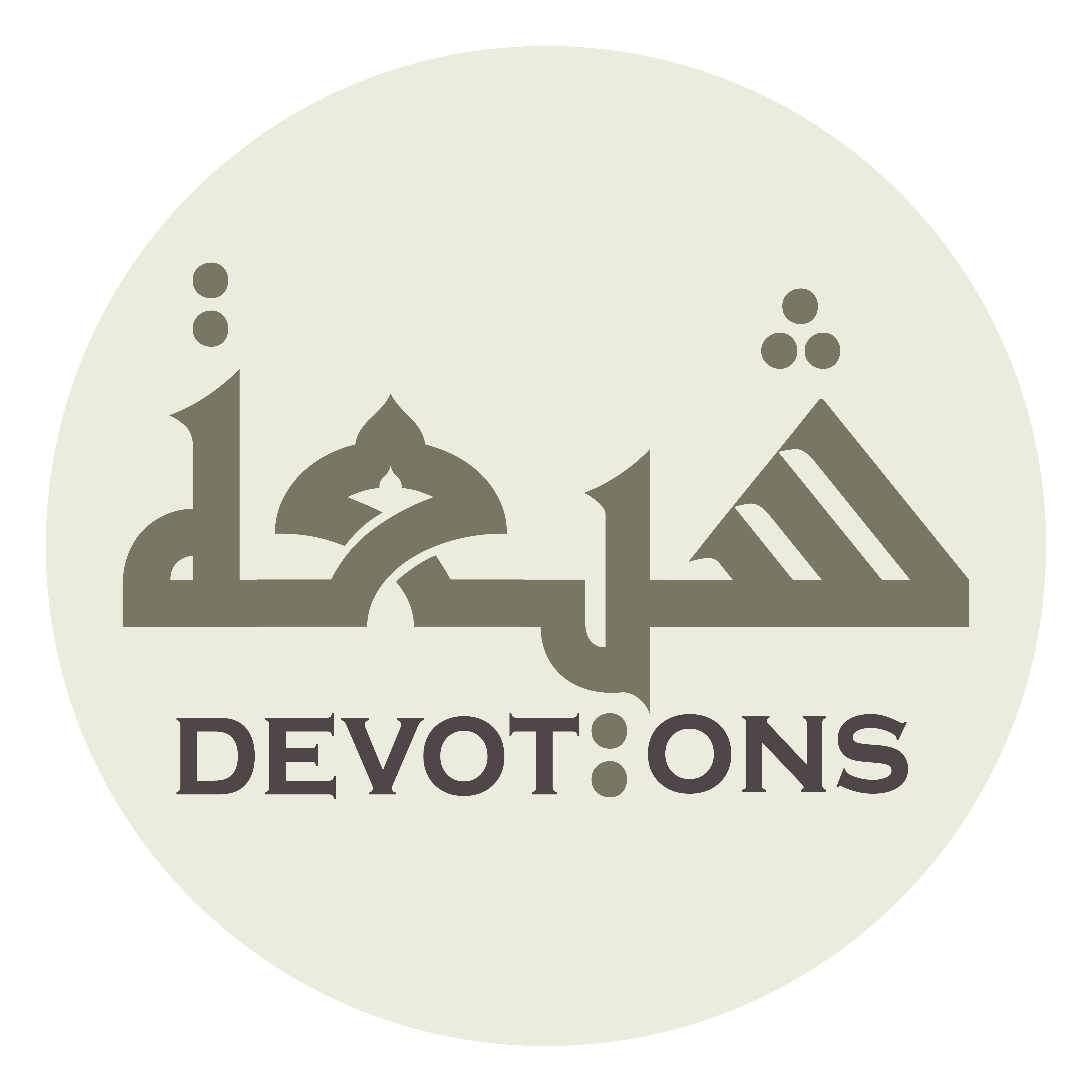 وَهَمَّ مَا أَخَافُ هَمَّهُ

wahamma mā akhāfu hammah

and the distress of what I anticipate to distress me
Dua Alqama
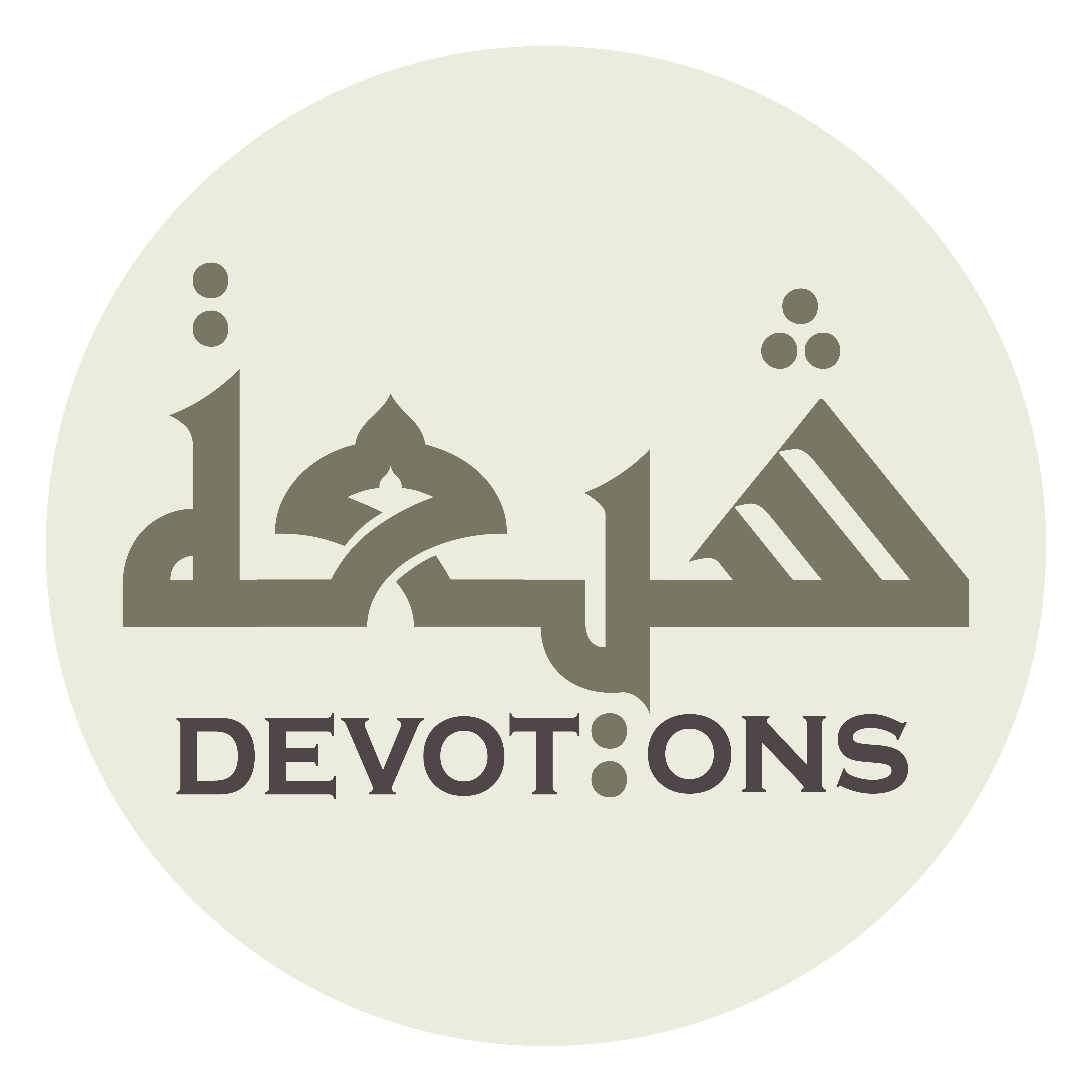 بِلَا مَؤُونَةٍ عَلٰى نَفْسِيْ مِنْ ذٰلِكَ

bilā ma-ūnatin `alā nafsī min dhālik

without making me suffer any encumbrance due to all that.
Dua Alqama
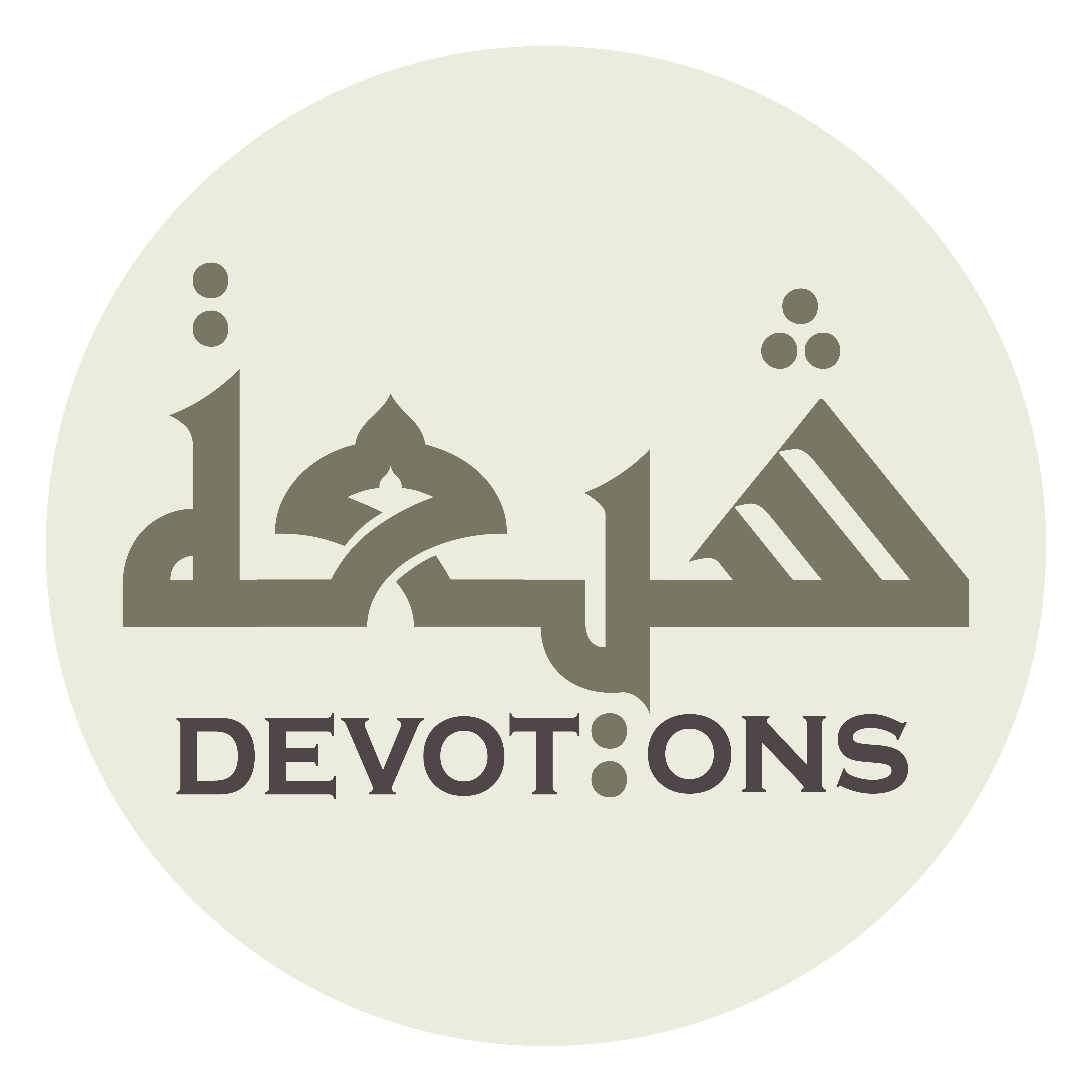 وَاصْرِفْنِيْ بِقَضَاءِ حَوَائِجِي

waṣrifnī biqaḍā-i ḥawā-ijī

And make me leave having all my requests granted
Dua Alqama
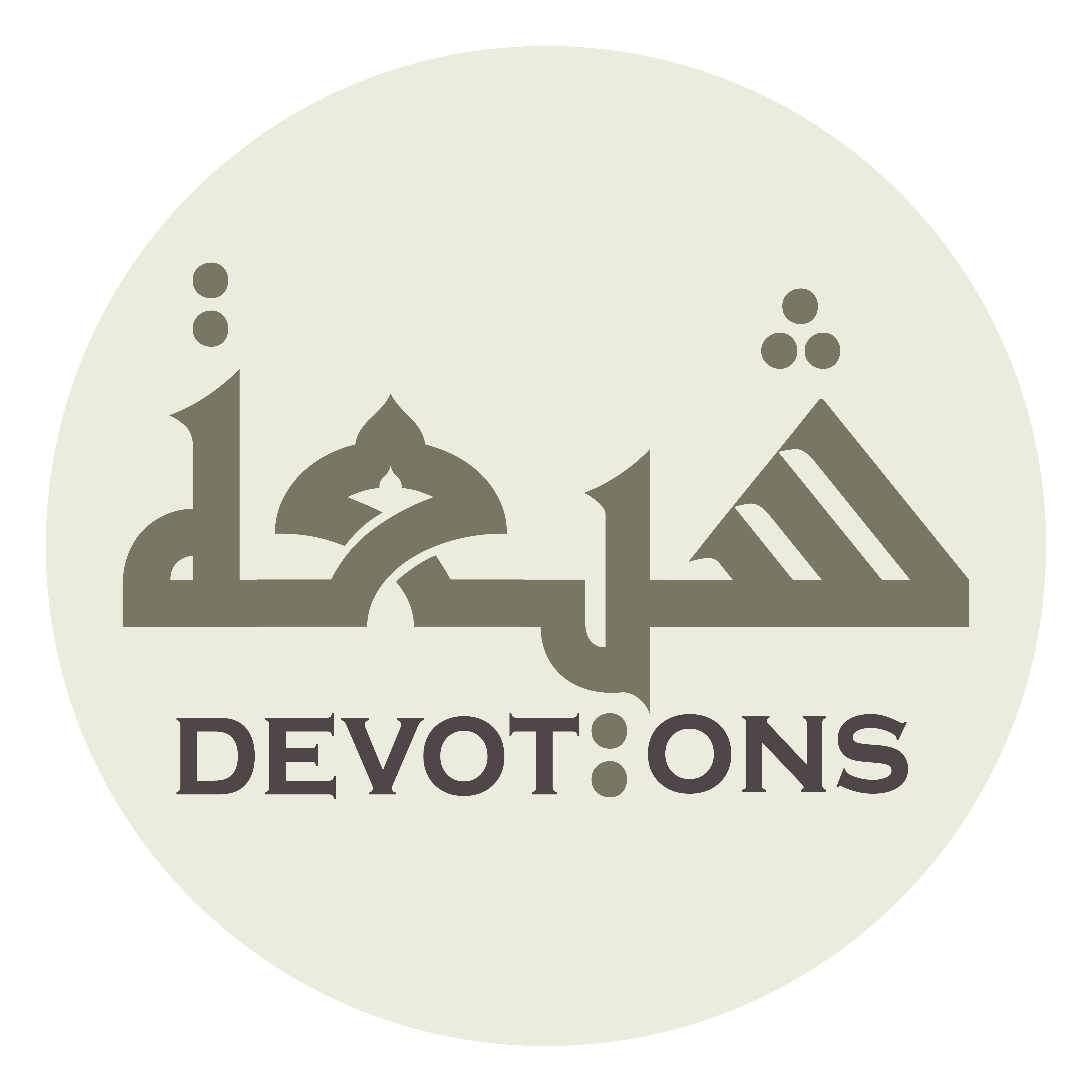 وَكِفَايَةِ مَا أَهَمَّنِيْ هَمُّهُ

wakifāyati mā ahammanī hammuh

and having all my distresses relieved,
Dua Alqama
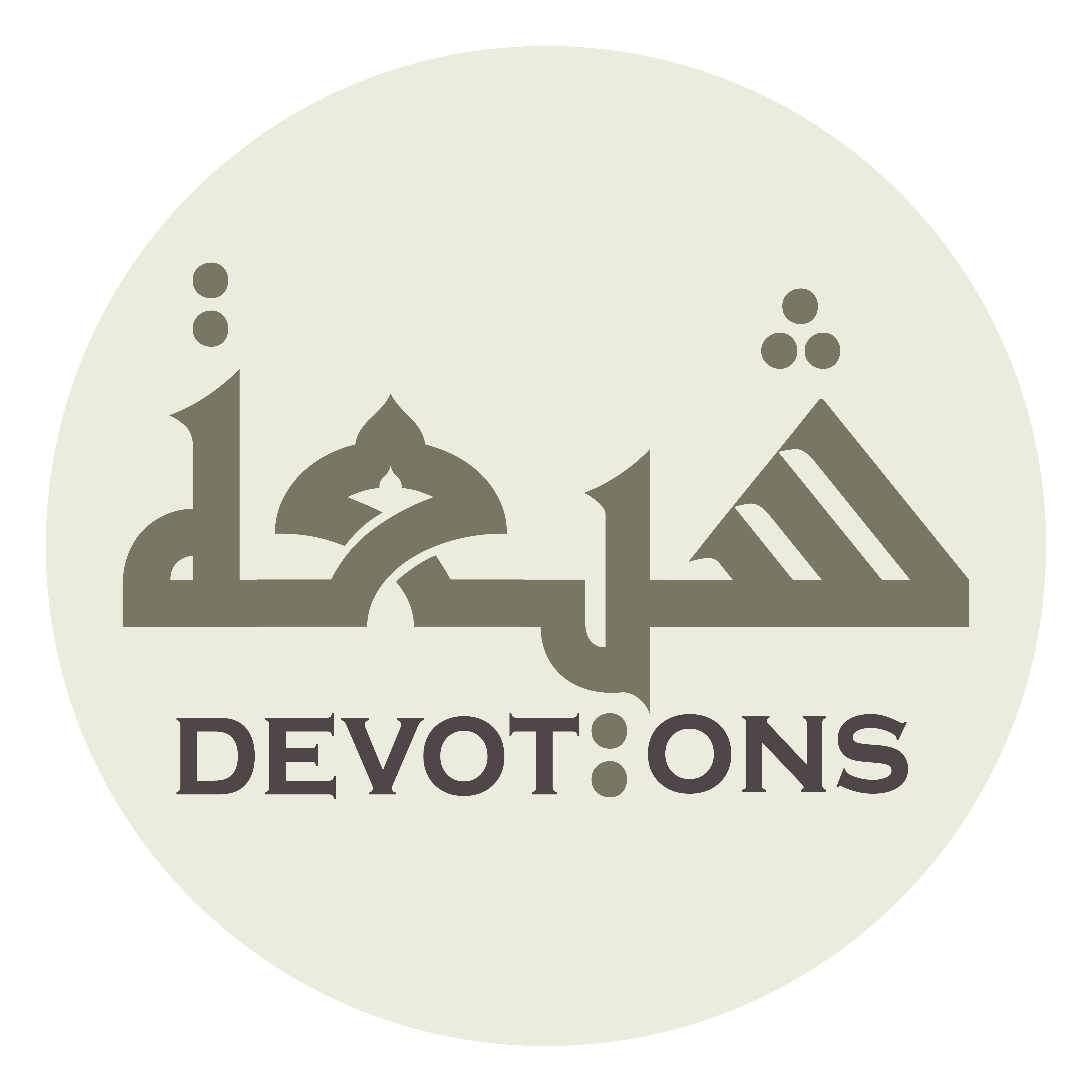 مِنْ أَمْرِ آخِرَتِيْ وَدُنْيَايَ

min amri-ākhiratī wadunyāy

including the affairs of this world and the Hereafter.
Dua Alqama
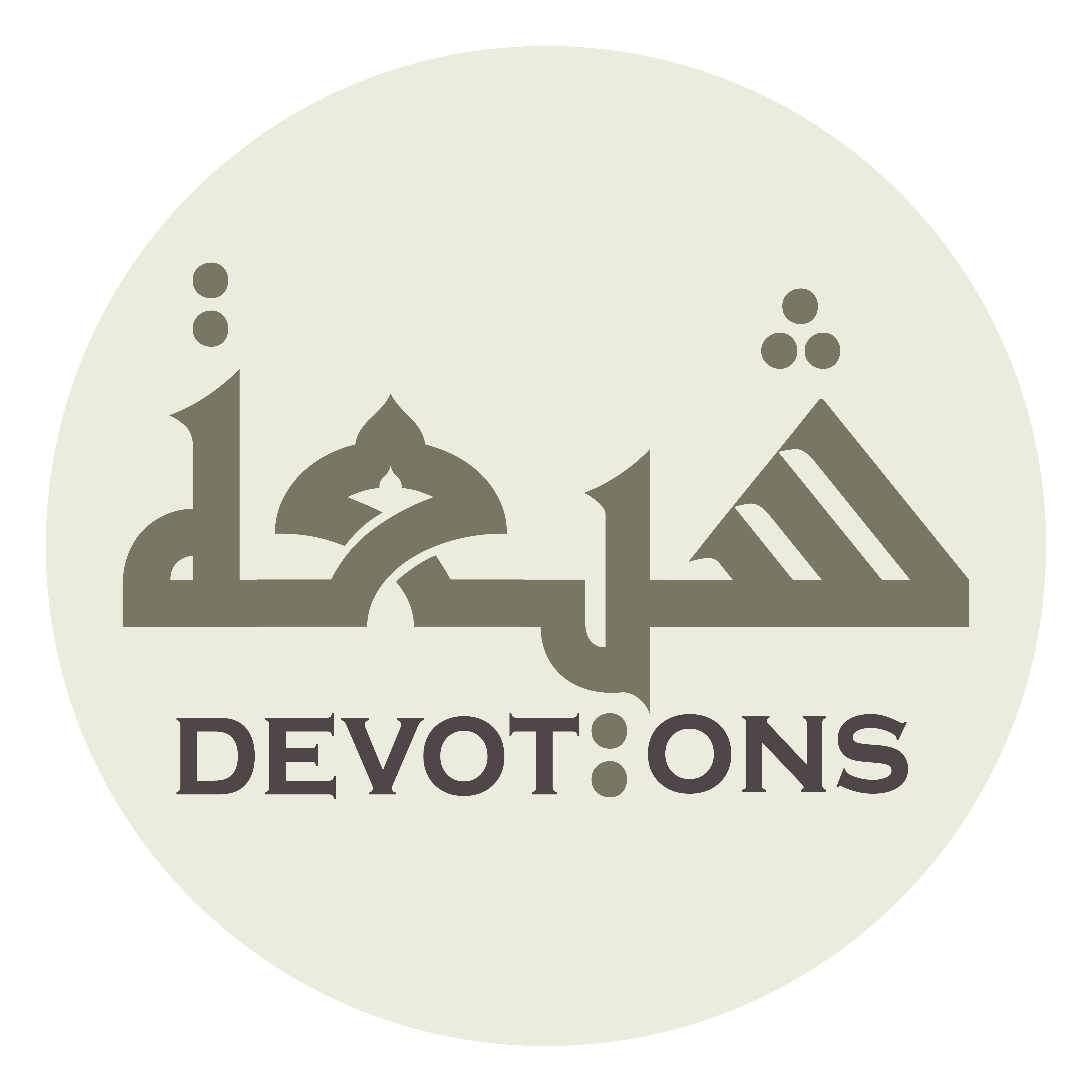 يَا أَمِيرَ الْمُؤْمِنِيْنَ

yā amīral mu-minīn

O Commander of the Faithful!
Dua Alqama
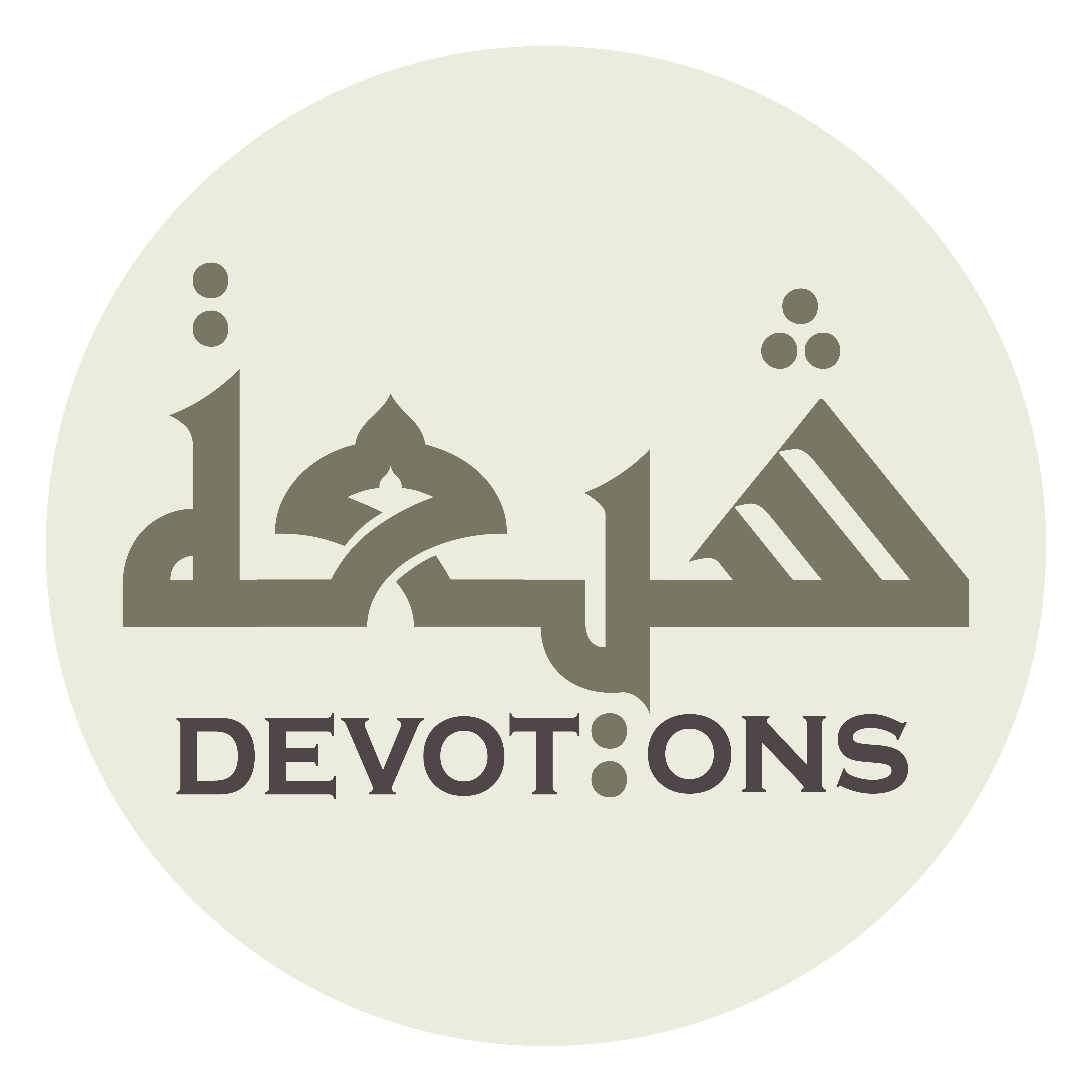 وَيَا أَبَا عَبْدِاللَّهِ

wayā abā `abdillāh

O Abu-`Abdullah!
Dua Alqama
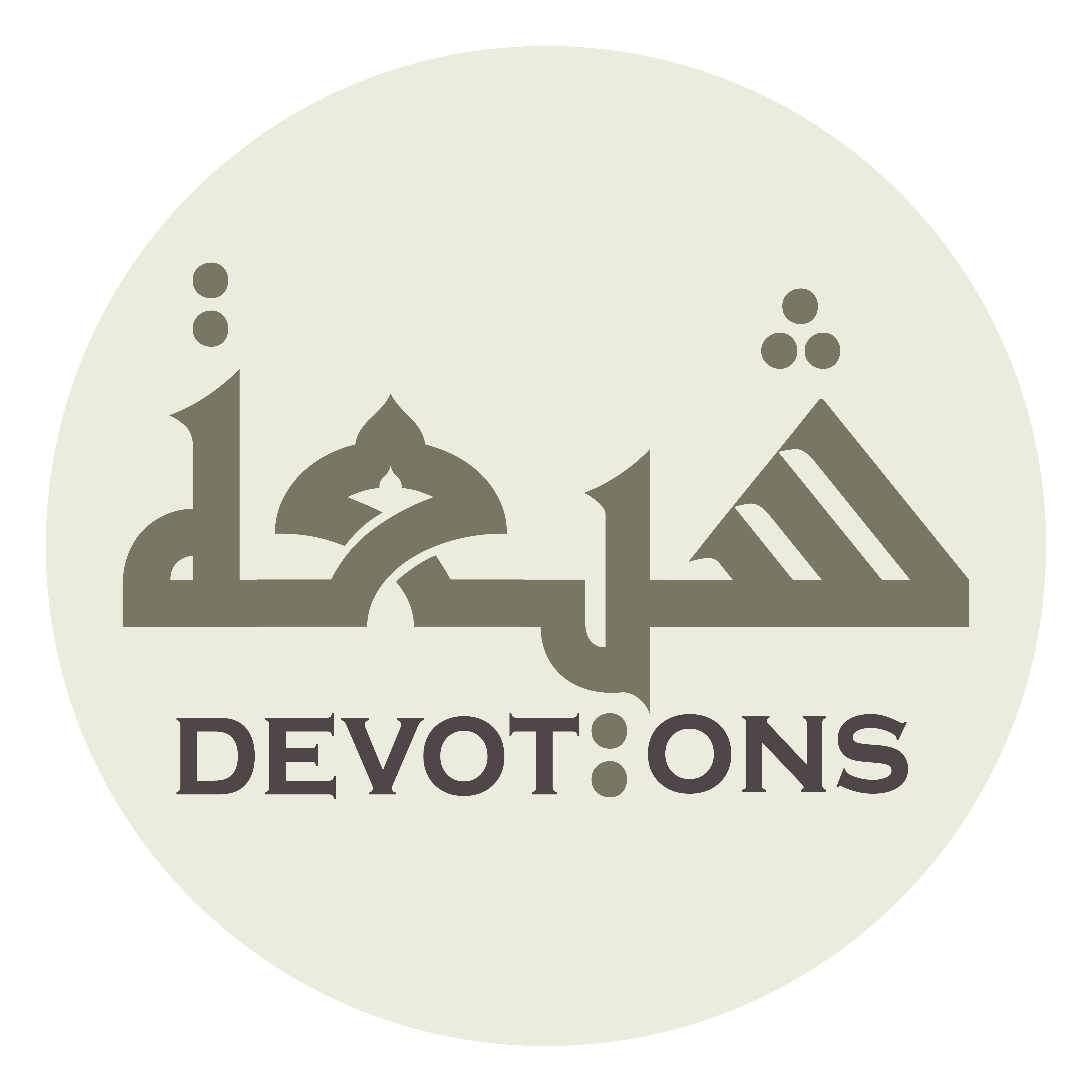 عَلَيْكُمَا مِنِّيْ سَلامُ اللَّهِ أَبَدًا

`alaykumā minnī salāmullāhi abadā

Peace of Allah be upon you both from me forever
Dua Alqama
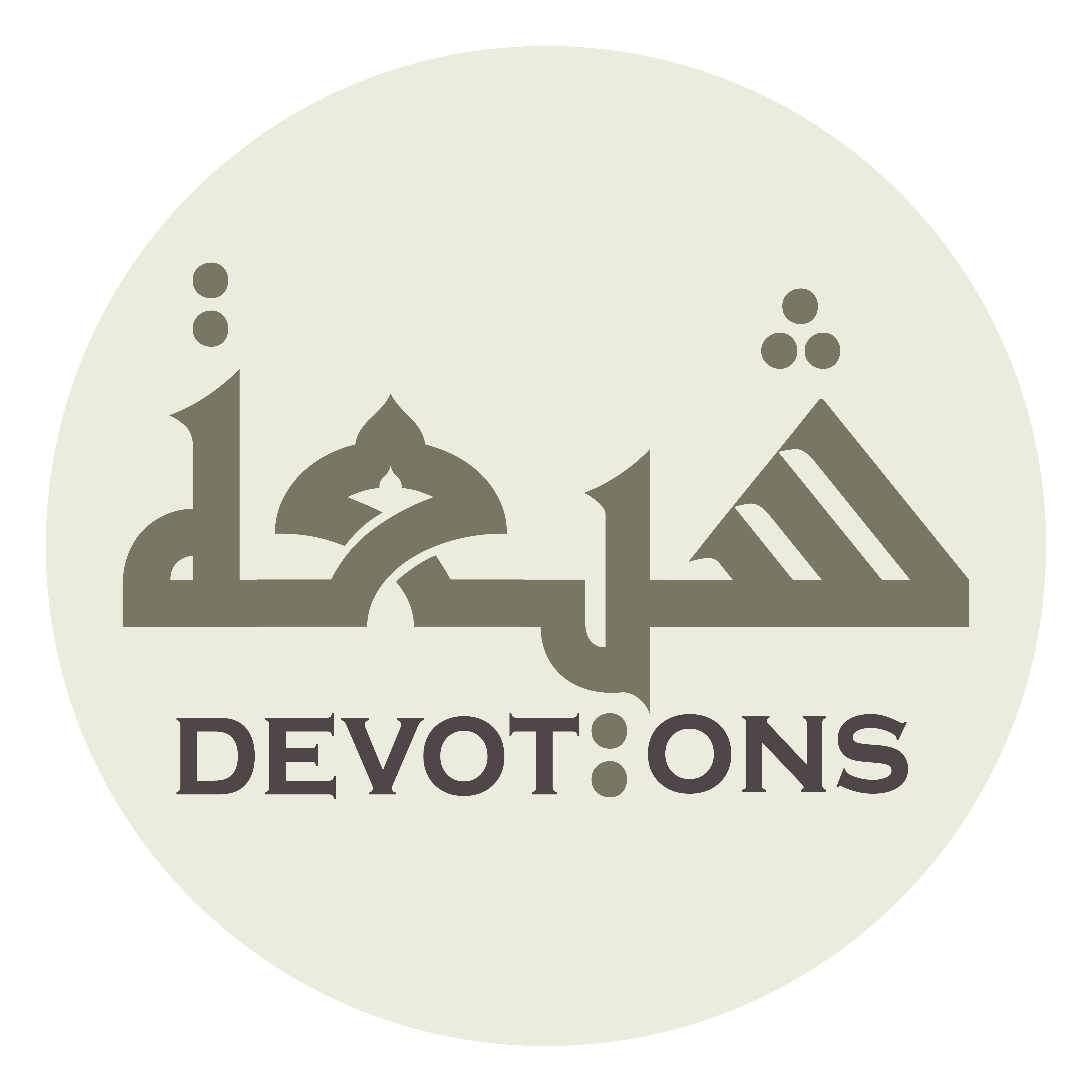 مَا بَقِيتُ وَبَقِيَ اللَّيْلُ وَالنَّهَارُ

mā baqītu wabaqiyal laylu wan nahār

as long as I am existent and as long as there are day and night.
Dua Alqama
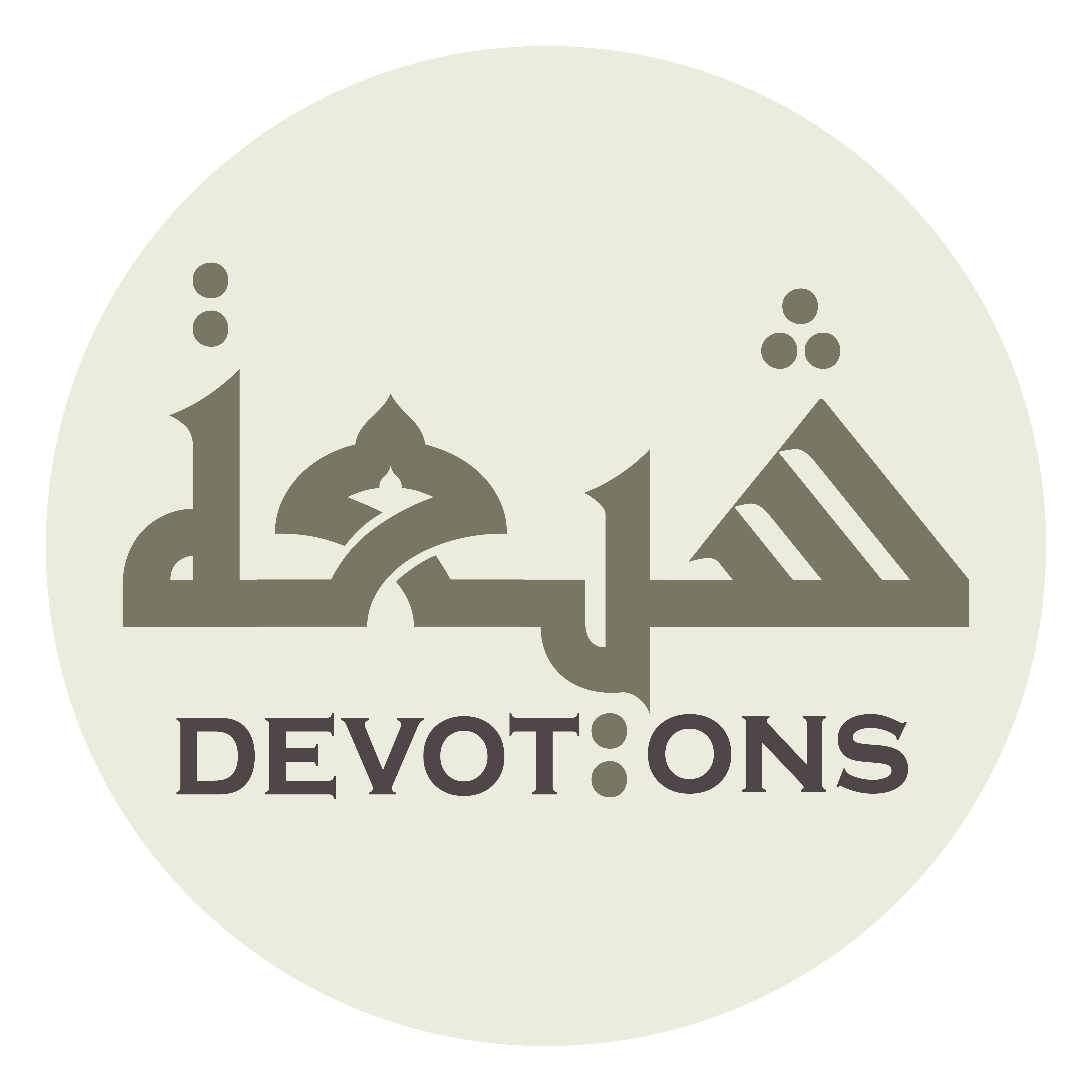 وَلَا جَعَلَهُ اللَّهُ آخِرَ الْعَهْدِ مِنْ زِيَارَتِكُمَا

walā ja`alahullāhu-ākhiral `ahdi min ziyāratikumā

May Allah not decide this time of my visit to you both to be the last.
Dua Alqama
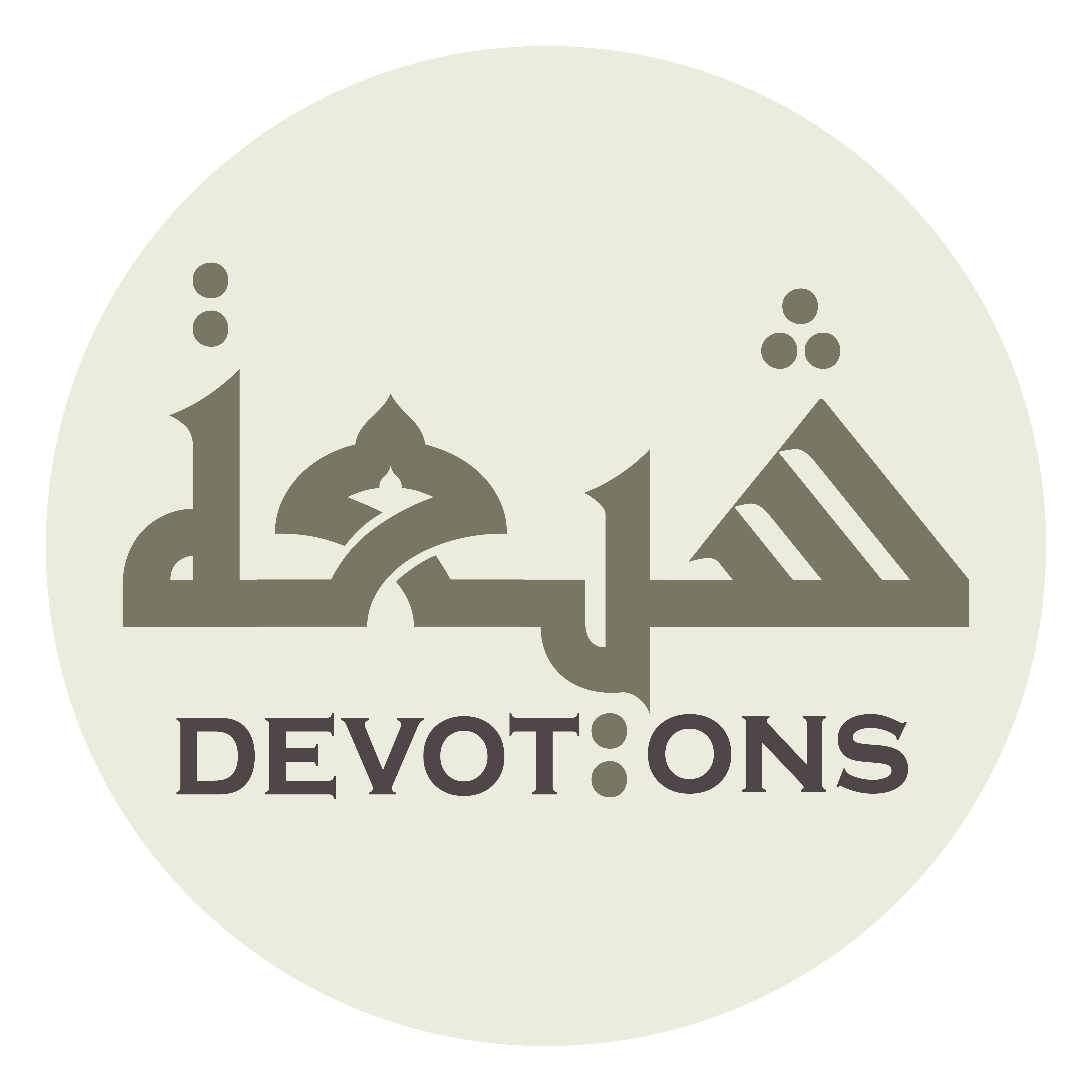 وَلَا فَرَّقَ اللَّهُ بَيْنِيْ وَبَيْنَكُمَا

walā farraqallāhu baynī wabaynakumā

May Allah never separate me from you both.
Dua Alqama
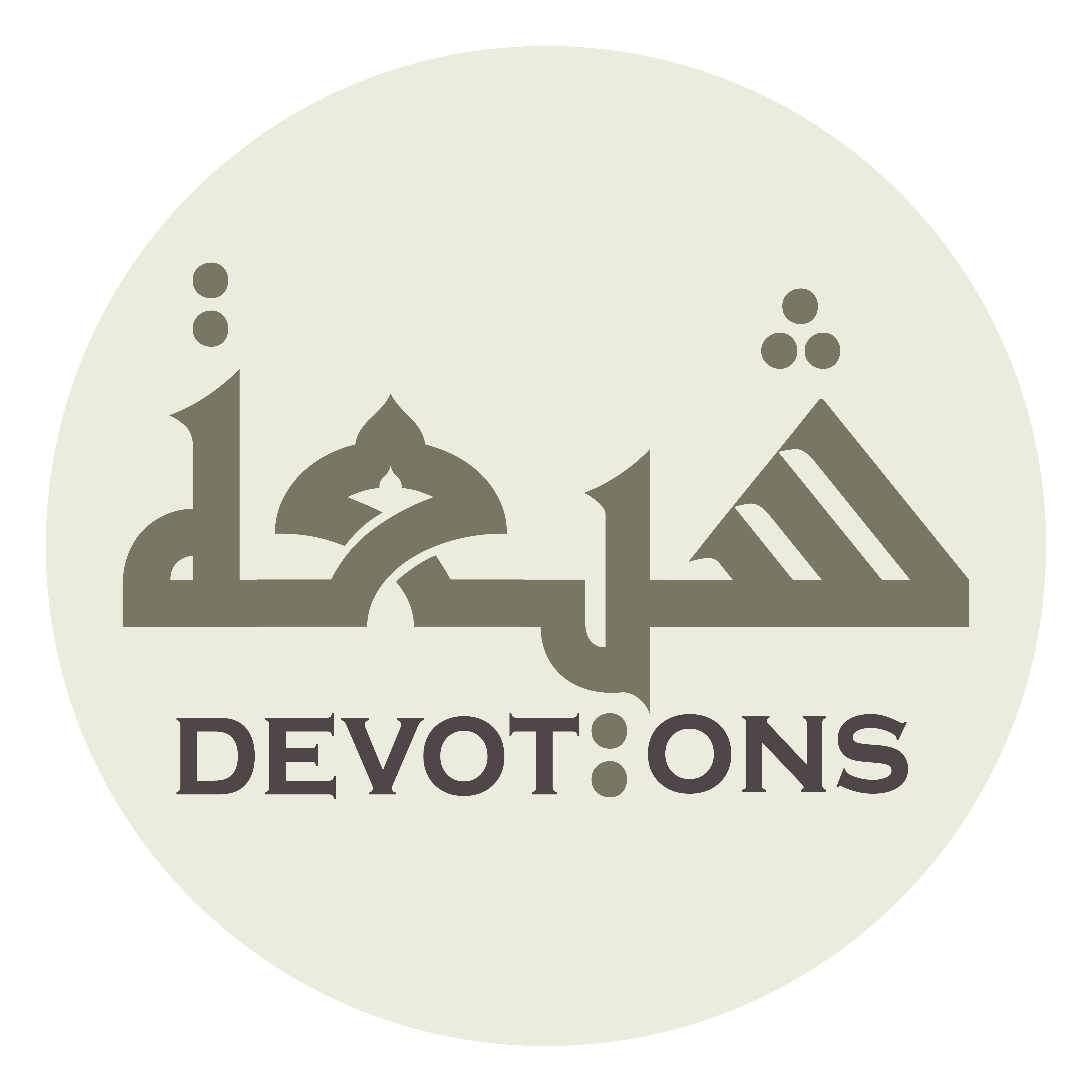 اَللّٰهُمَّ أَحْيِنِيْ حَيَاةَ مُحَمَّدٍ وَذُرِّيَّتِهِ

allāhumma aḥyinī ḥayāta muḥammadin wadhurriyyatih

O Allah, (please) make me live the same lifestyle that Muhammad and his offspring lived,
Dua Alqama
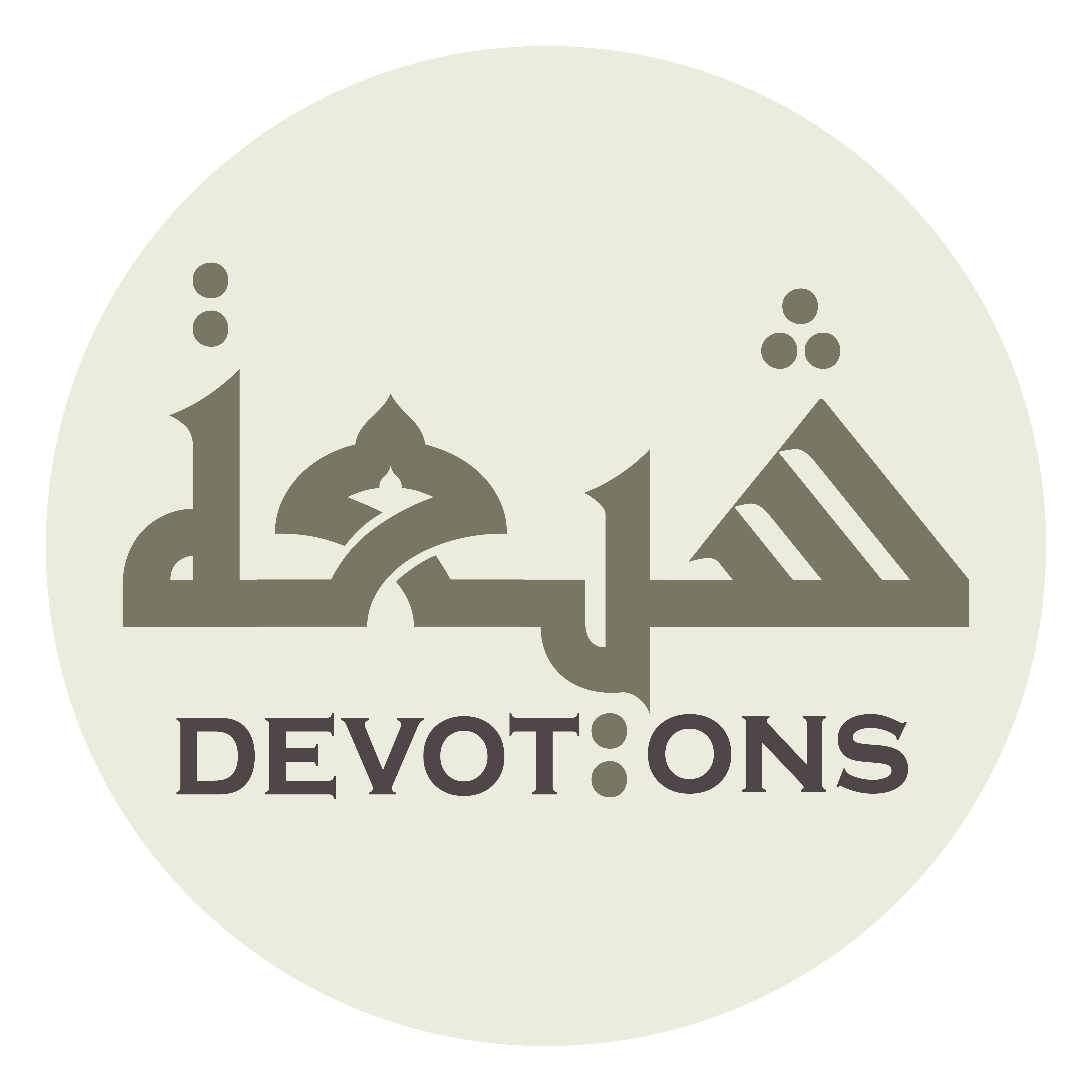 وَأَمِتْنِيْ مَمَاتَهُمْ

wa-amitnī mamātahum

make me die on the same faith on which they died,
Dua Alqama
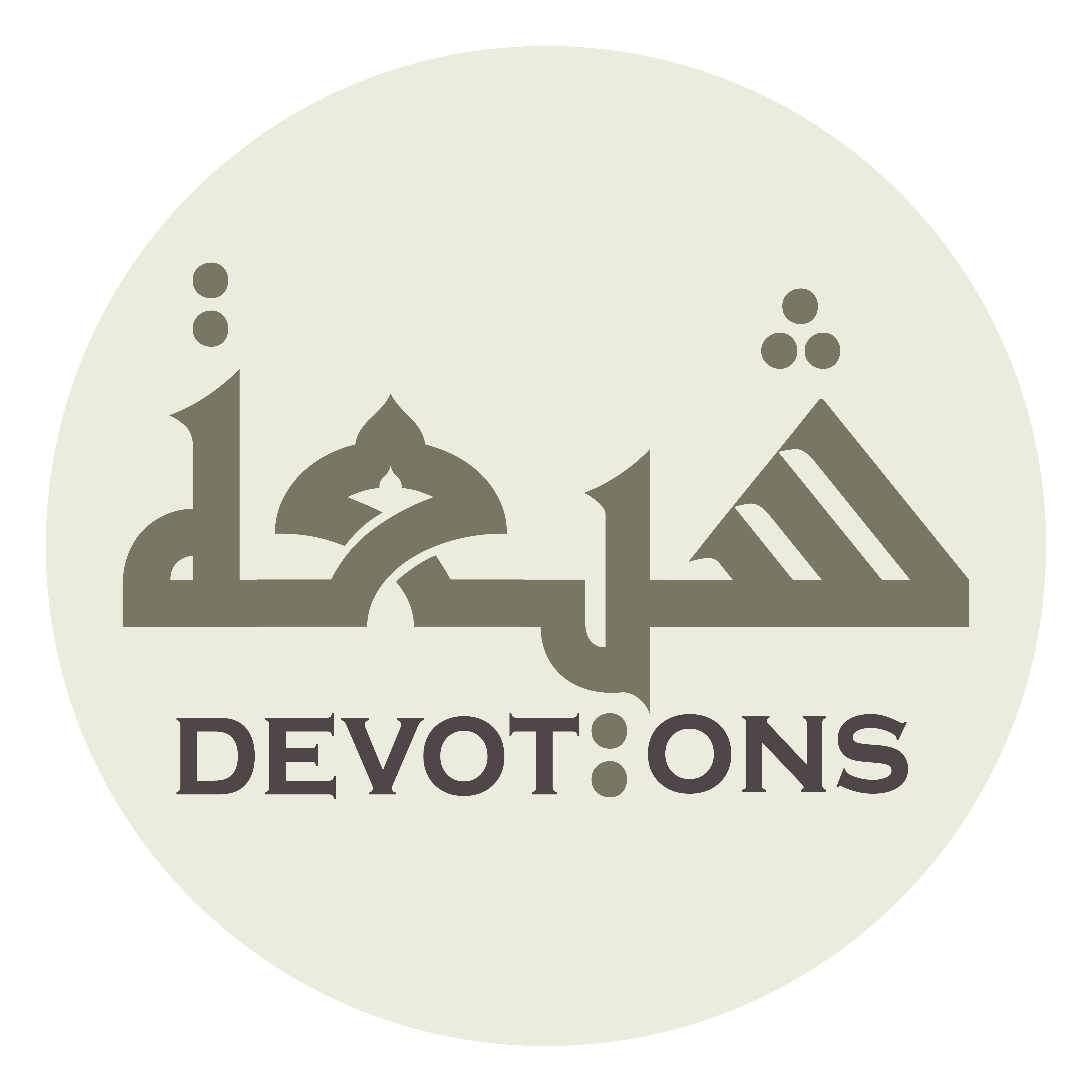 وَتَوَفَّنِيْ عَلٰى مِلَّتِهِمْ

watawaffanī `alā millatihim

receive my soul while I am following their religion,
Dua Alqama
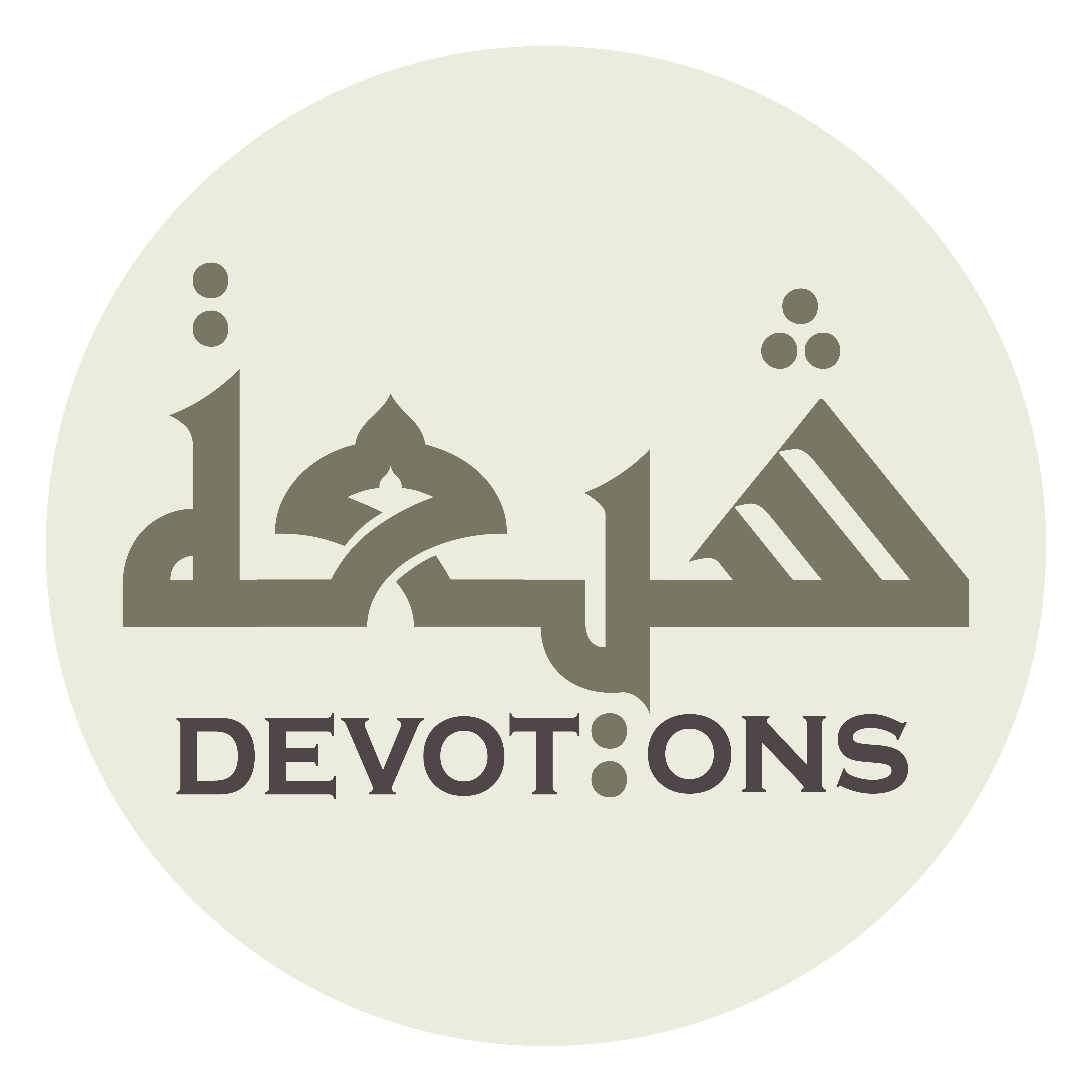 وَاحْشُرْنِيْ فِيْ زُمْرَتِهِمْ

waḥshur-nī fī zumratihim

include me with their group,
Dua Alqama
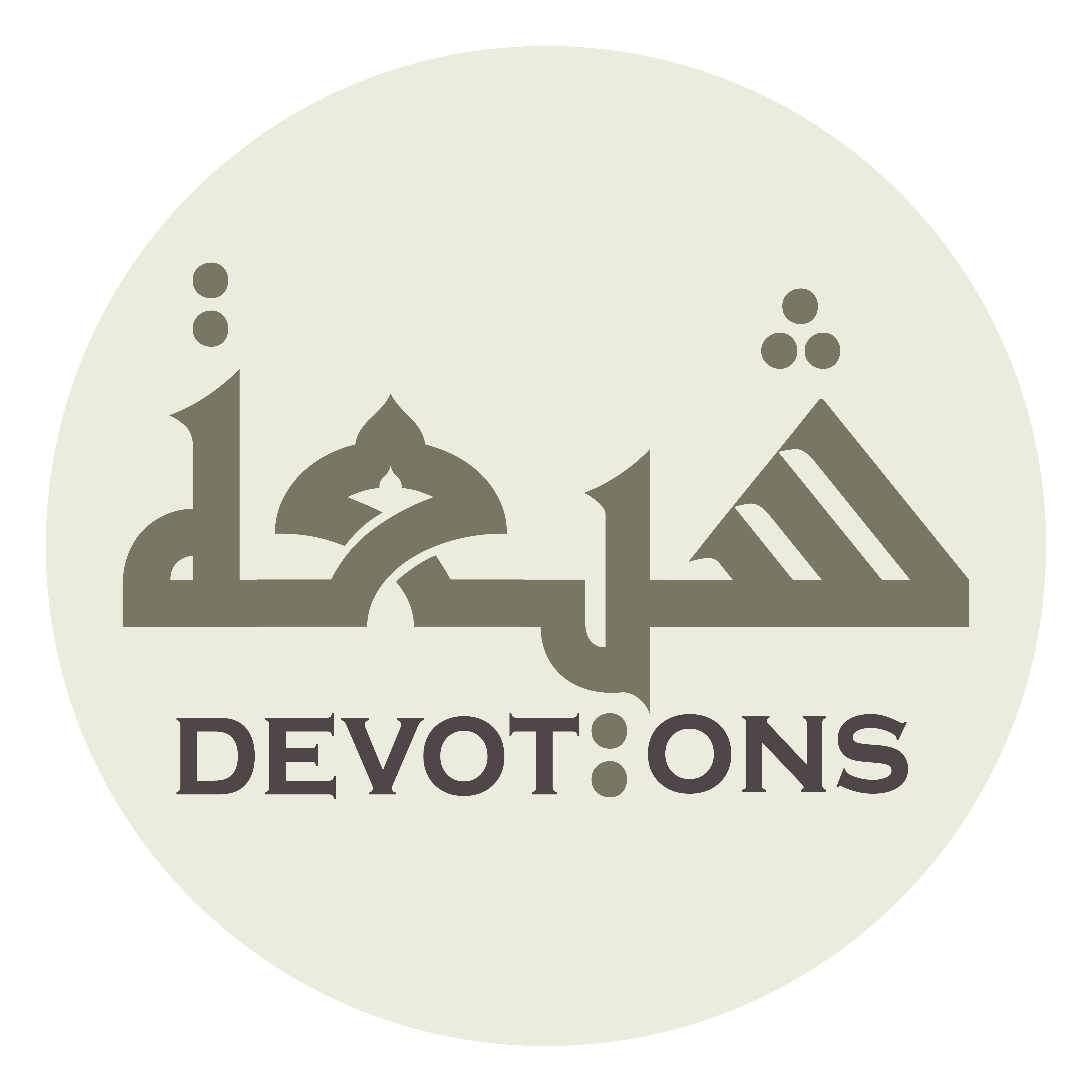 وَلَا تُفَرِّقْ بَيْنِيْ وَبَيْنَهُمْ

walā tufarriq baynī wabaynahum

and never separate me from them
Dua Alqama
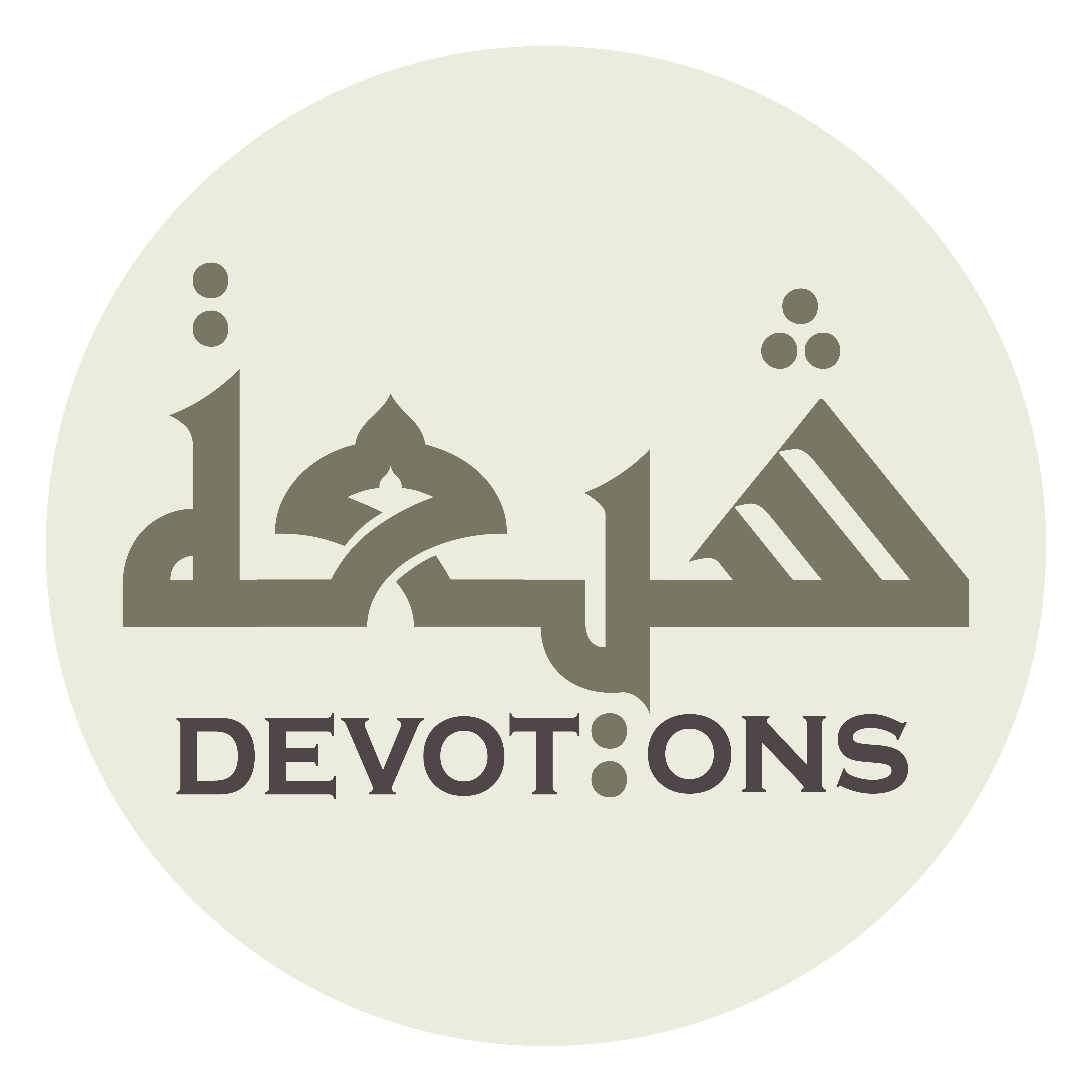 طَرْفَةَ عَيْنٍ أَبَدًا

ṭar-fata `aynin abadā

not for even a winking of any eye
Dua Alqama
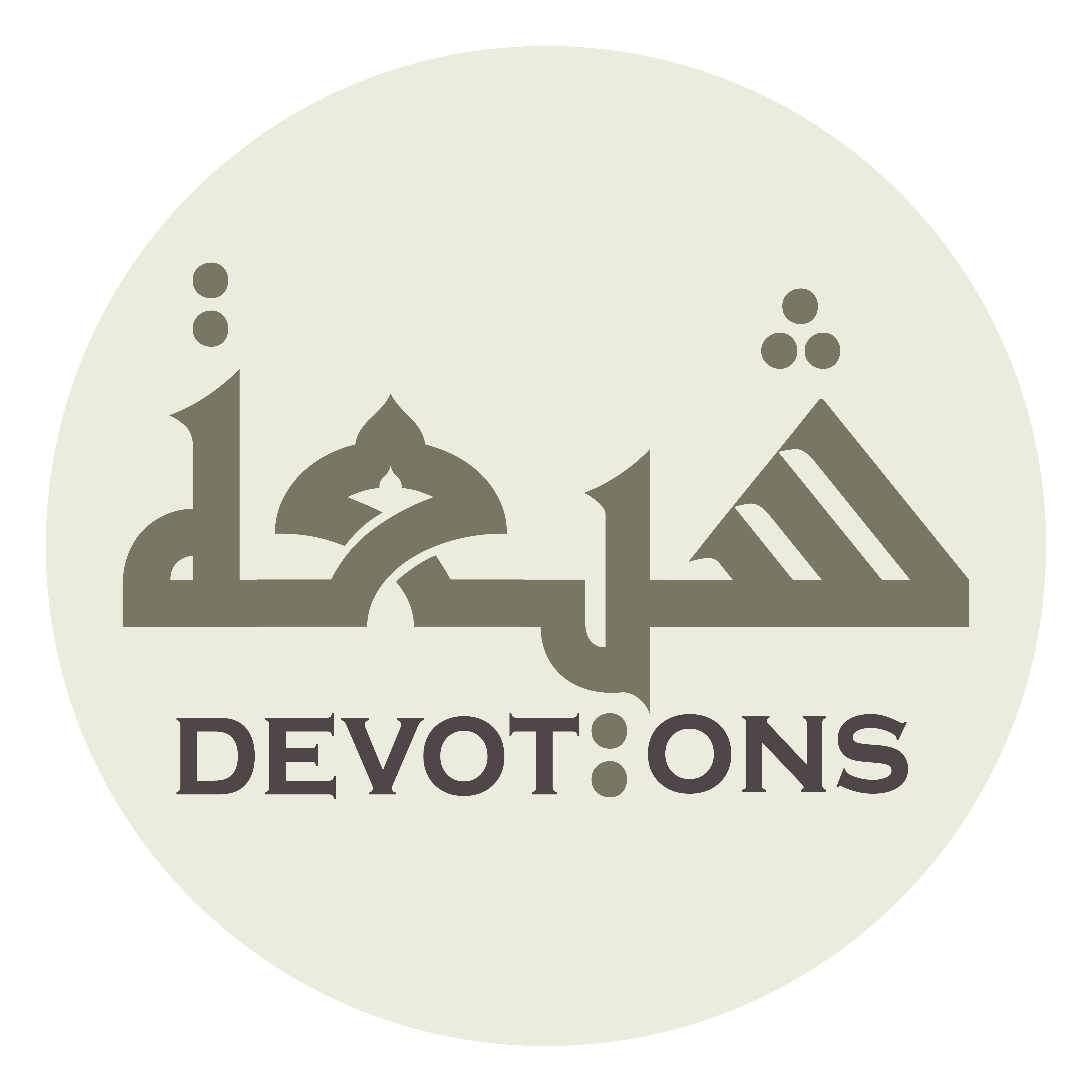 ْفِيْ الدُّنْيَا وَالْآخِرَةِ

fid dunyā wal-ākhirah

in this world and in the Hereafter.
Dua Alqama
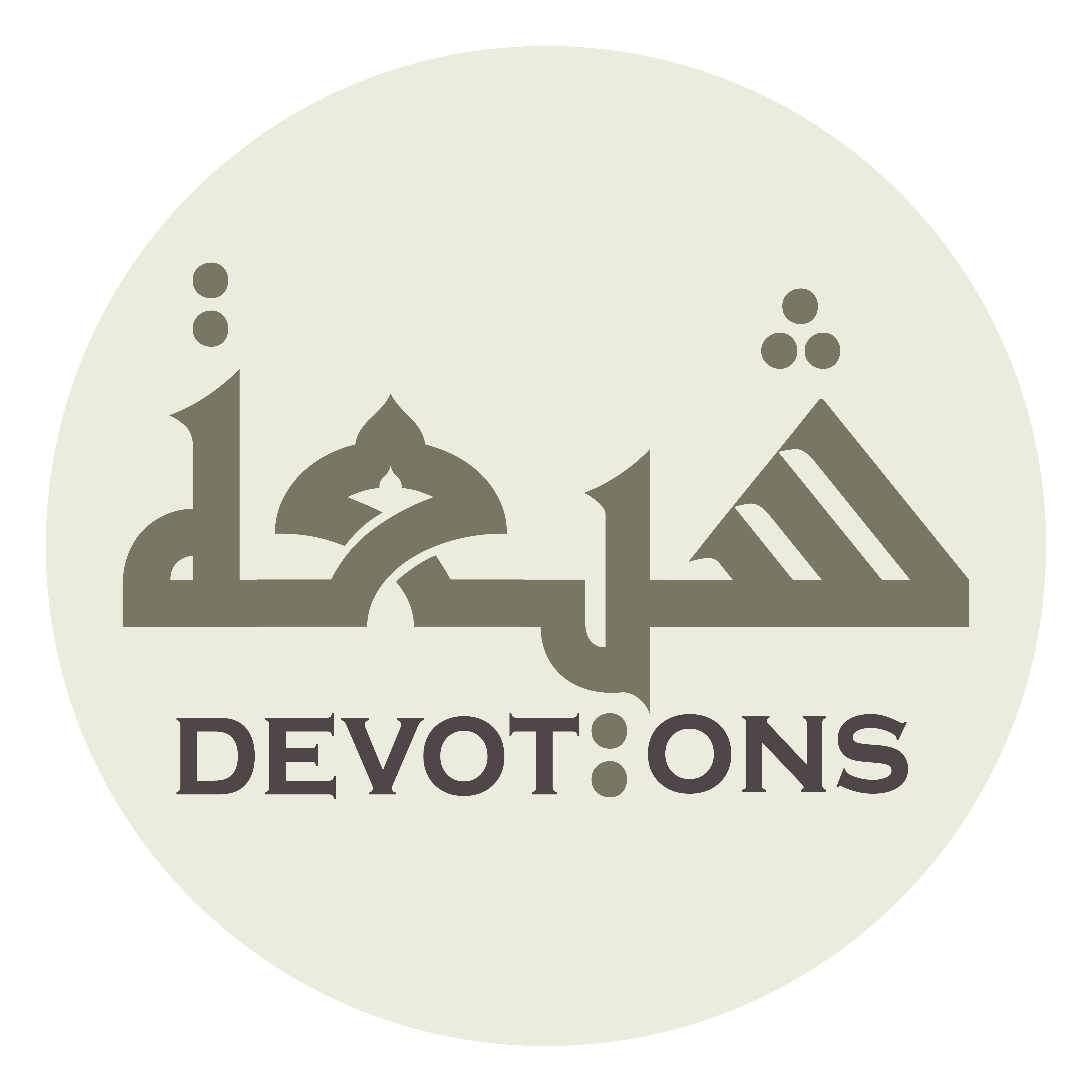 يَا أَمِيرَ الْمُؤْمِنِيْنَ

yā amīral mu-minīn

O Commander of the Faithful!
Dua Alqama
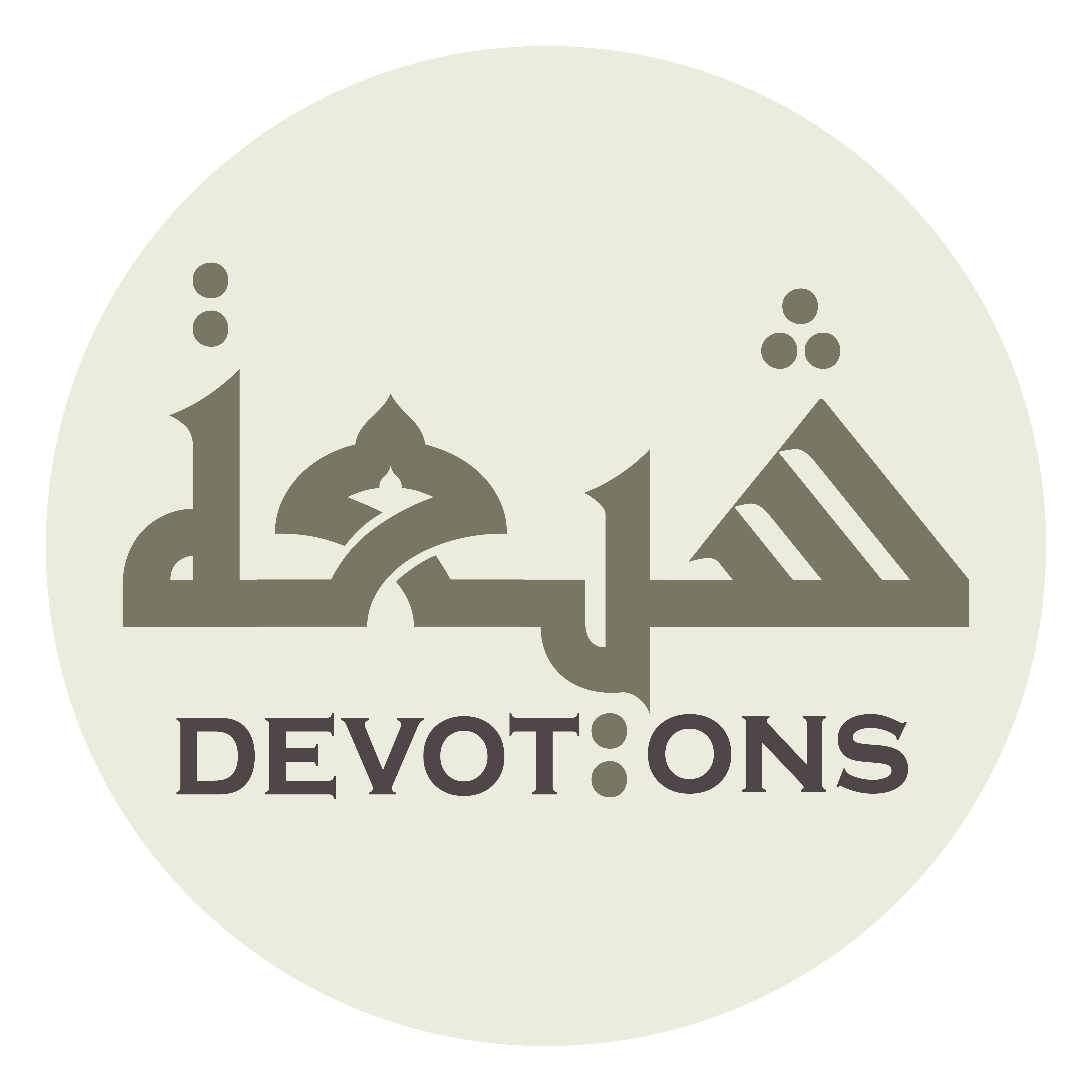 وَيَا أَبَا عَبْدِاللَّهِ

wayā abā `abdillāh

O Abu-`Abdullah!
Dua Alqama
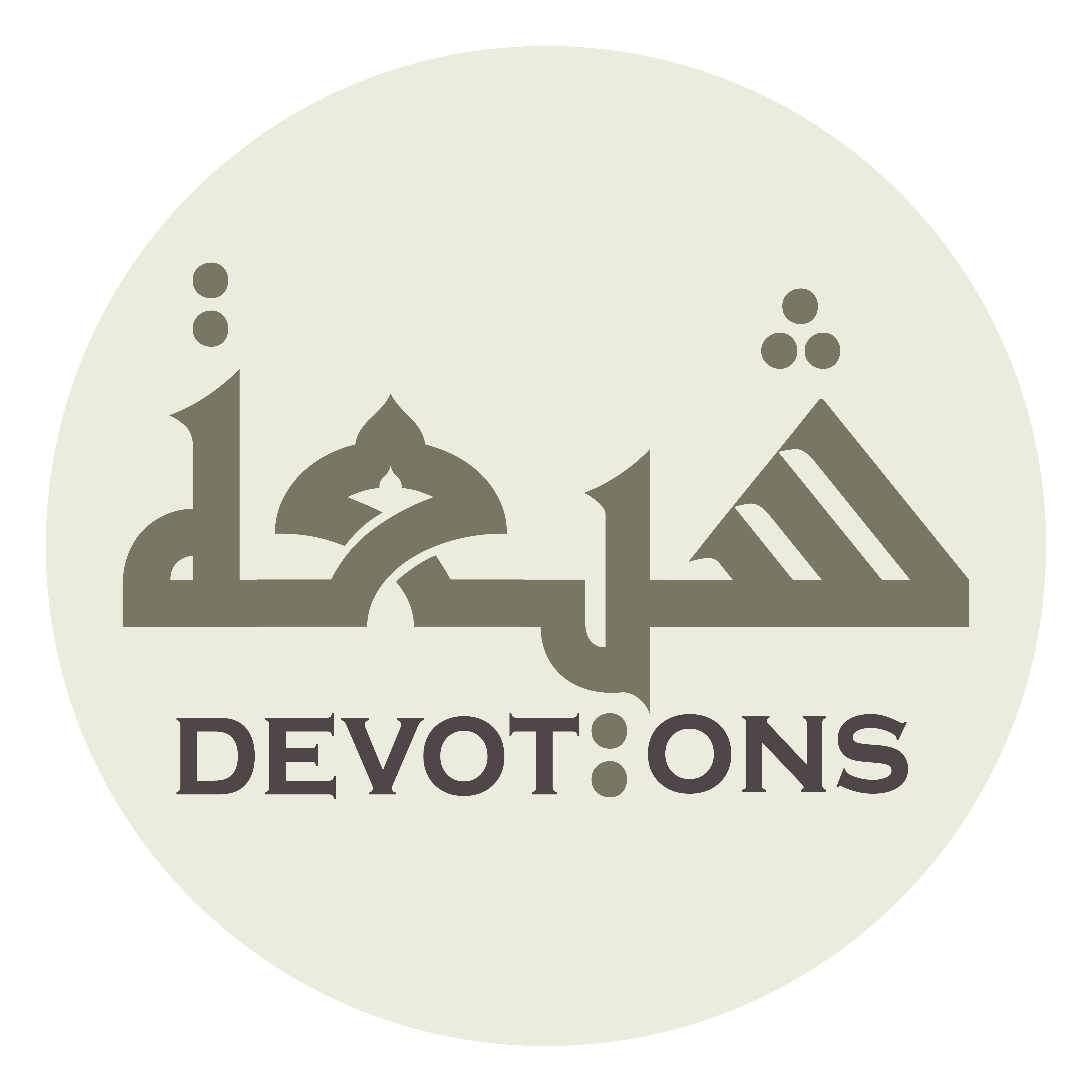 أَتَيْتُكُمَا زَائِرًا

ataytukumā zā-irā

I have come to you both to visit you,
Dua Alqama
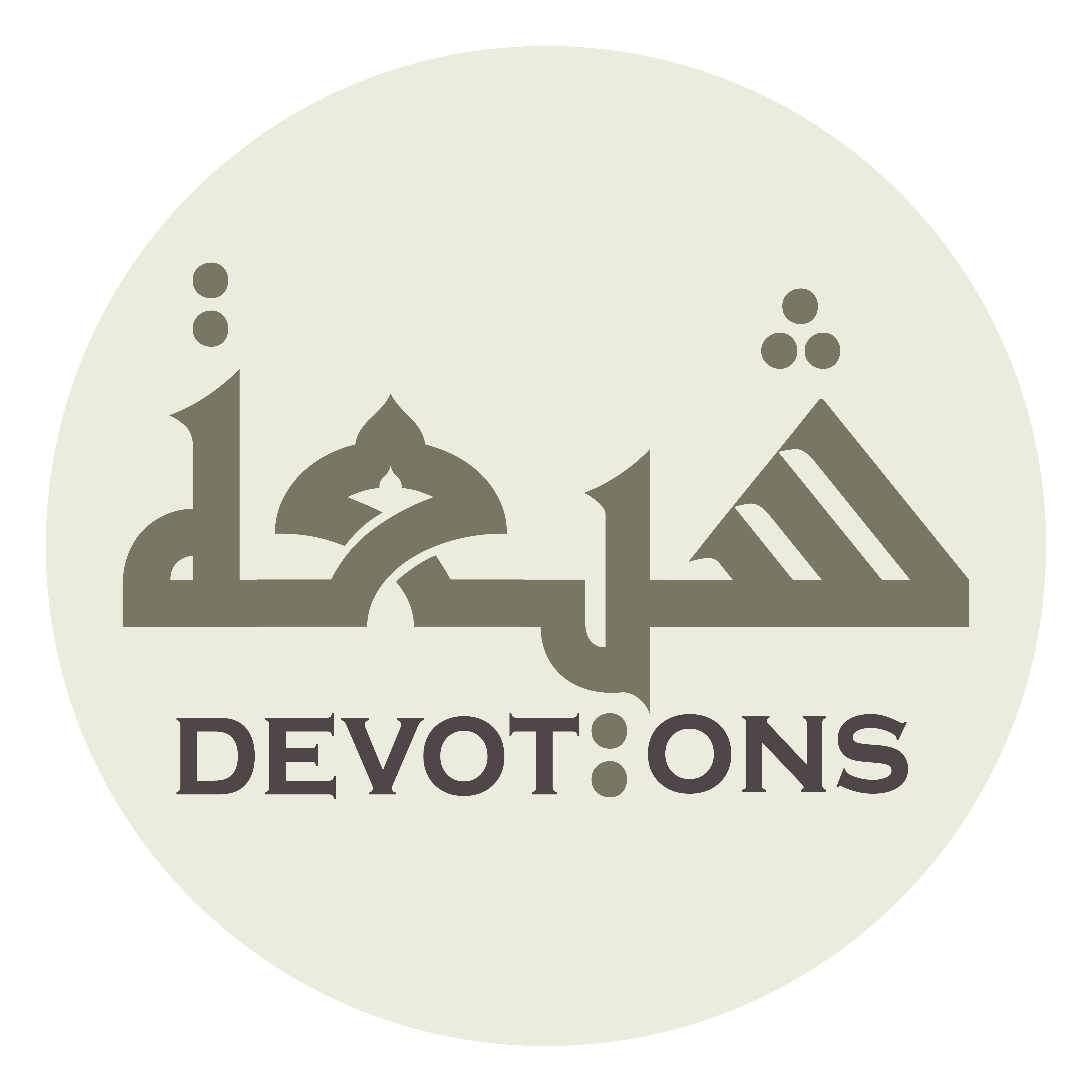 وَمُتَوَسِّلًا إِلَى اللَّهِ رَبِّيْ وَرَبِّكُمَا

wamutawassilan ilallāhi rabbī warabbikumā

making both of you to be my means to Allah your and my Lord,
Dua Alqama
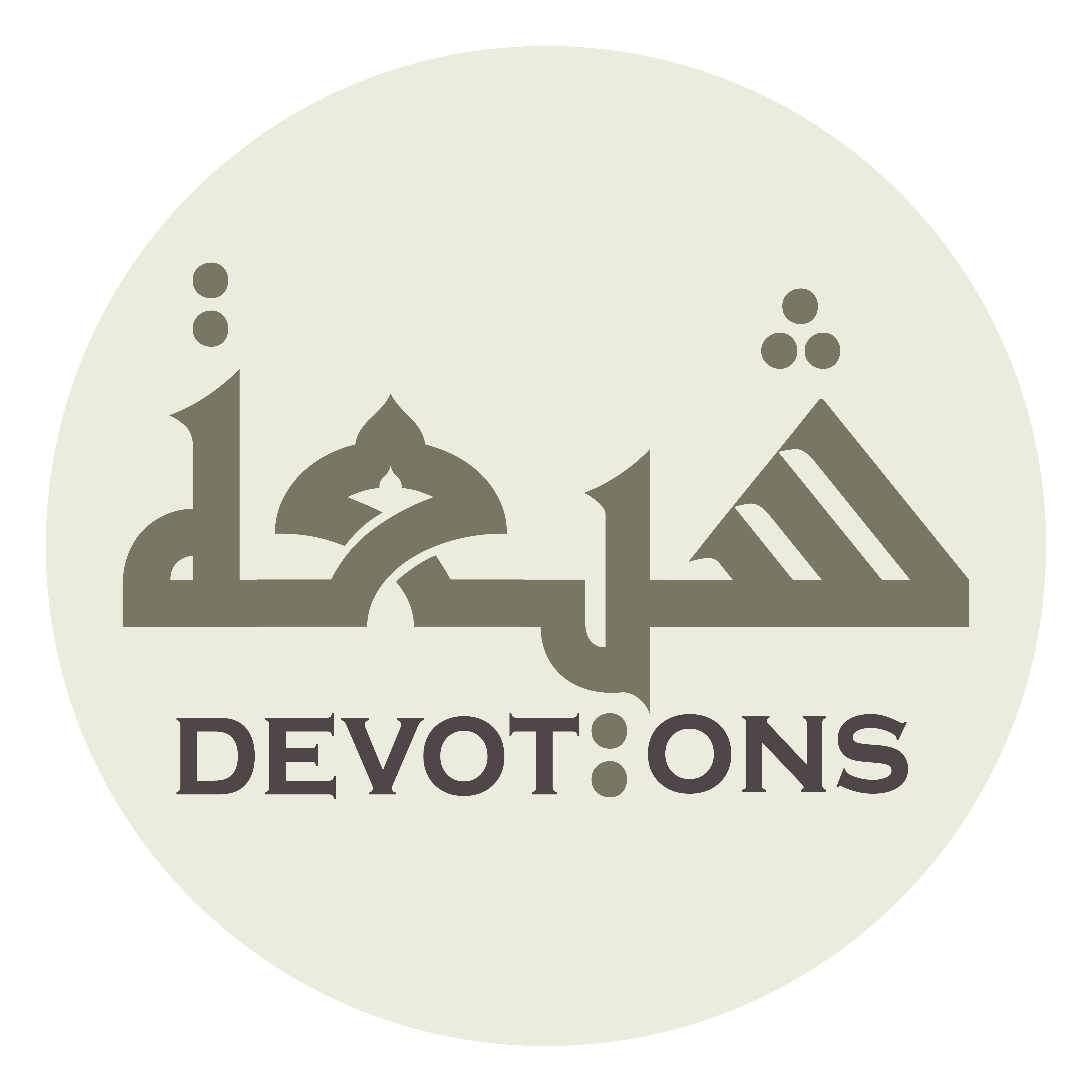 وَمُتَوَجِّهًا إِلَيْهِ بِكُمَا

wamutawajjihan ilayhi bikumā

turning my face to Him in your names,
Dua Alqama
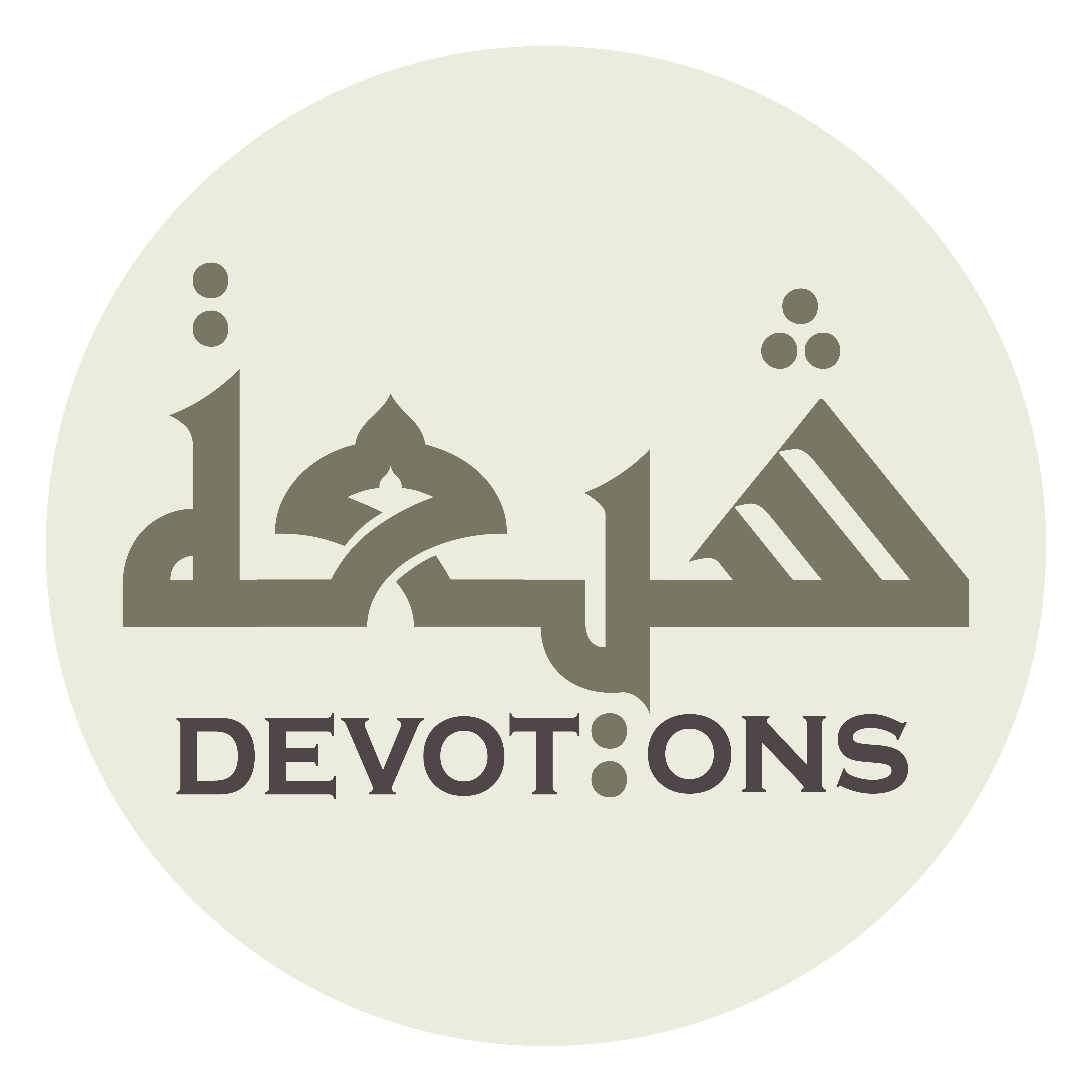 وَمُسْتَشْفِعًا بِكُمَا إِلَى اللَّهِ تَعَالَى فِيْ حَاجَتِيْ هٰذِهِ

wamustashfi`an bikumā ilallāhi ta`ālā fī ḥājatī hādhih

and seeking your intercession for me with Allah All-exalted to grant me this request of mine;
Dua Alqama
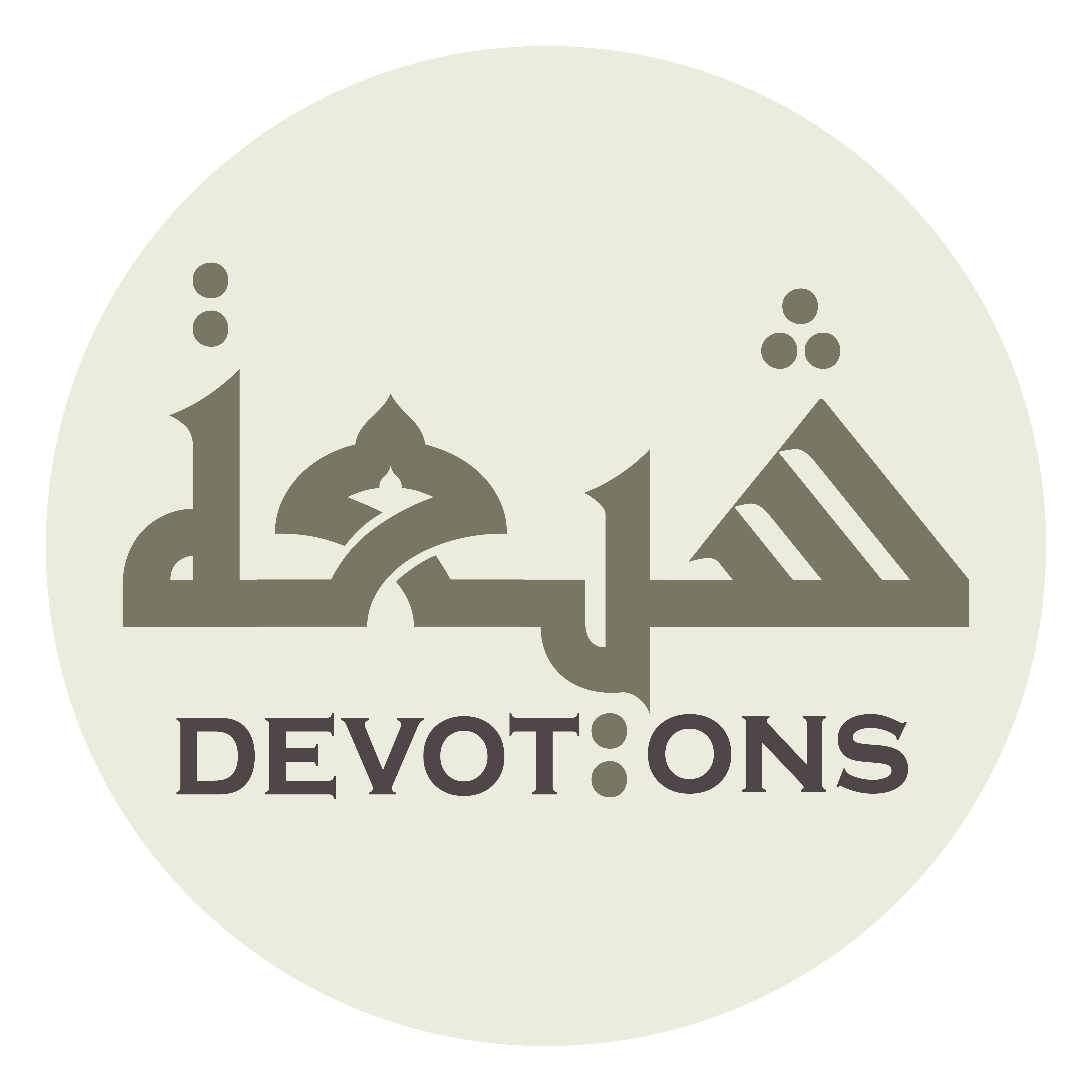 فَاشْفَعَا لِي

fashfa`ā lī

so, intercede for me,
Dua Alqama
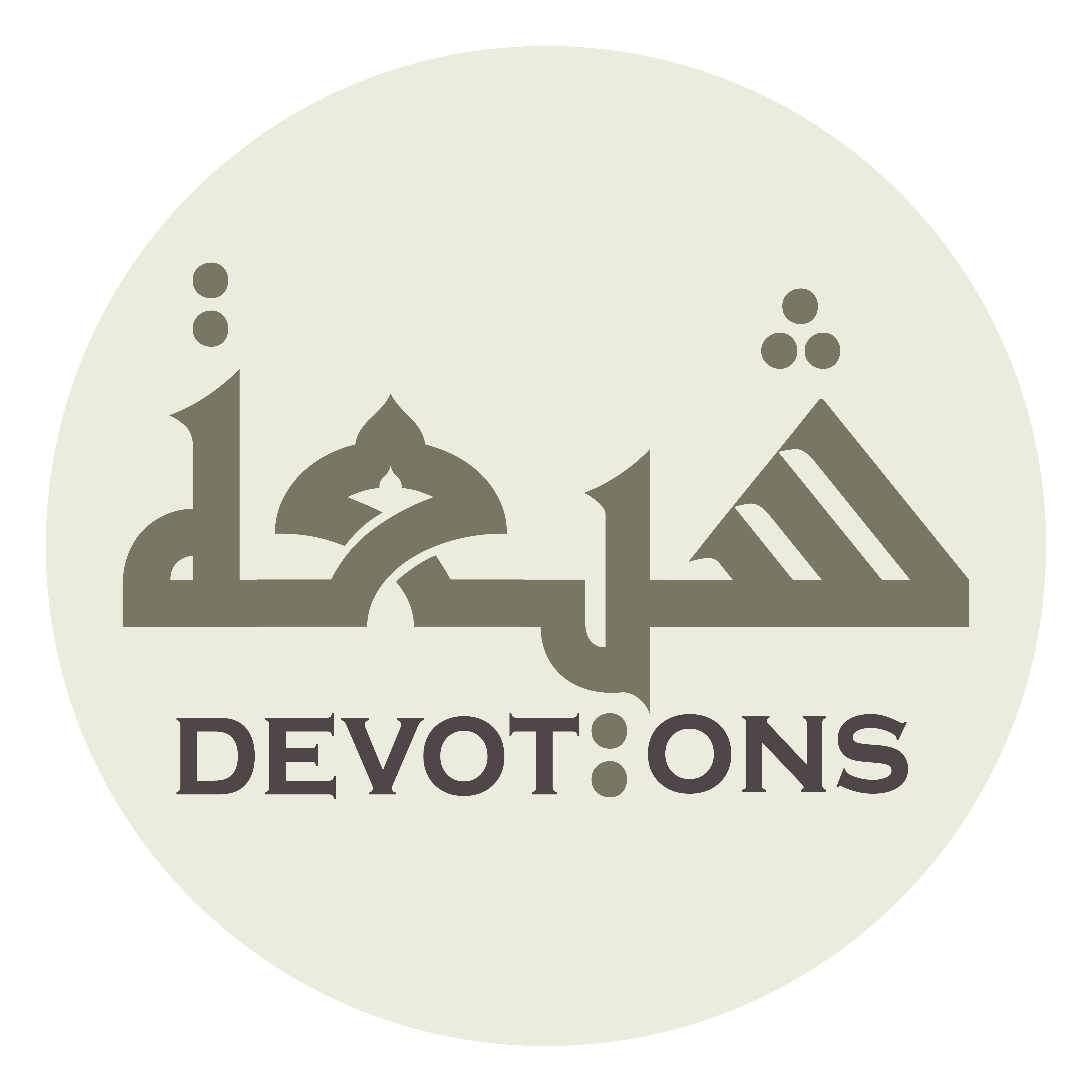 فَإِنَّ لَكُمَا عِنْدَ اللَّهِ الْمَقَامَ الْمَحْمُودَ

fa-inna lakumā `indallāhil maqāmal maḥmūd

since you both enjoy with Allah a praiseworthy position,
Dua Alqama
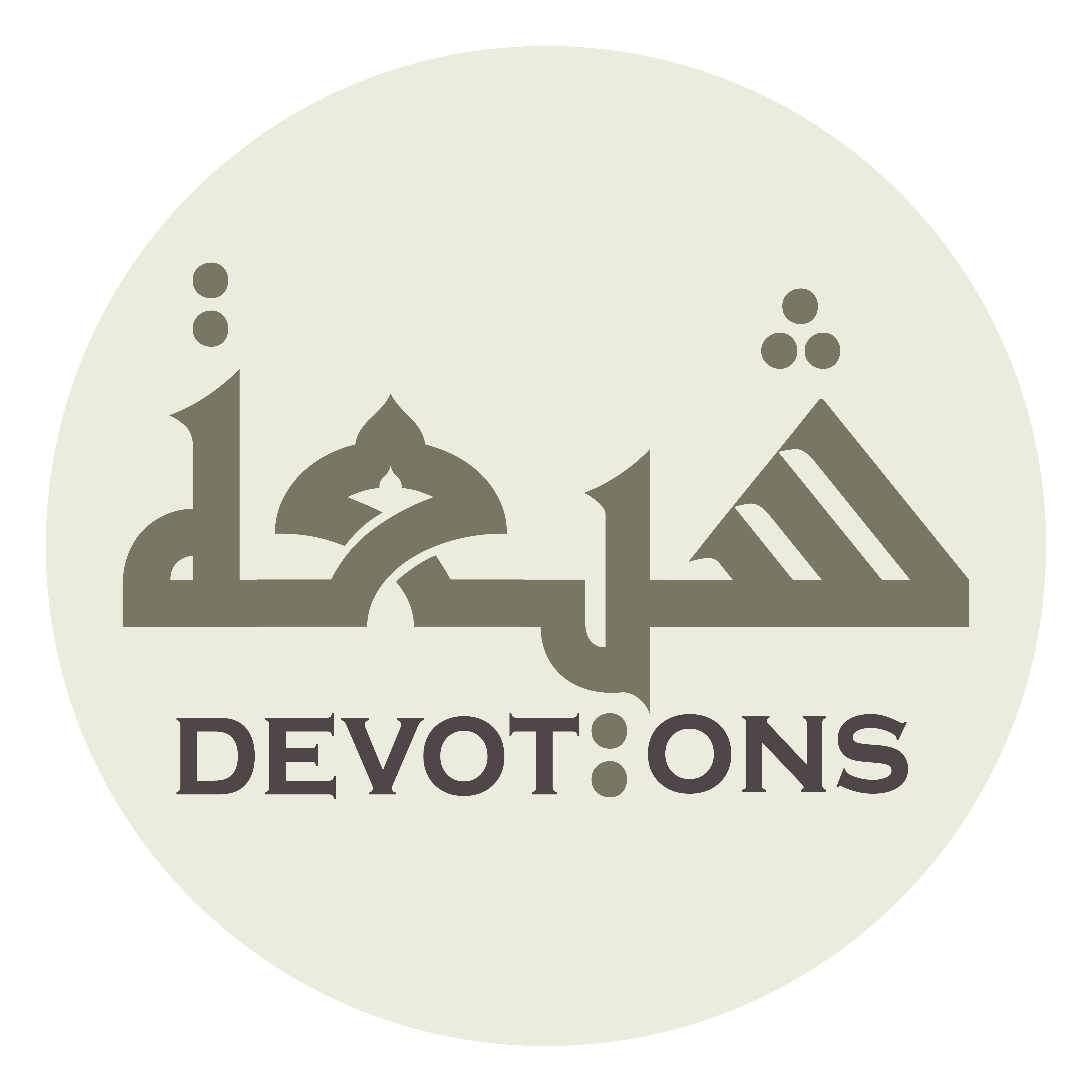 وَالْجَاهَ الْوَجِيهَ

waljāhal wajīh

an admissible status,
Dua Alqama
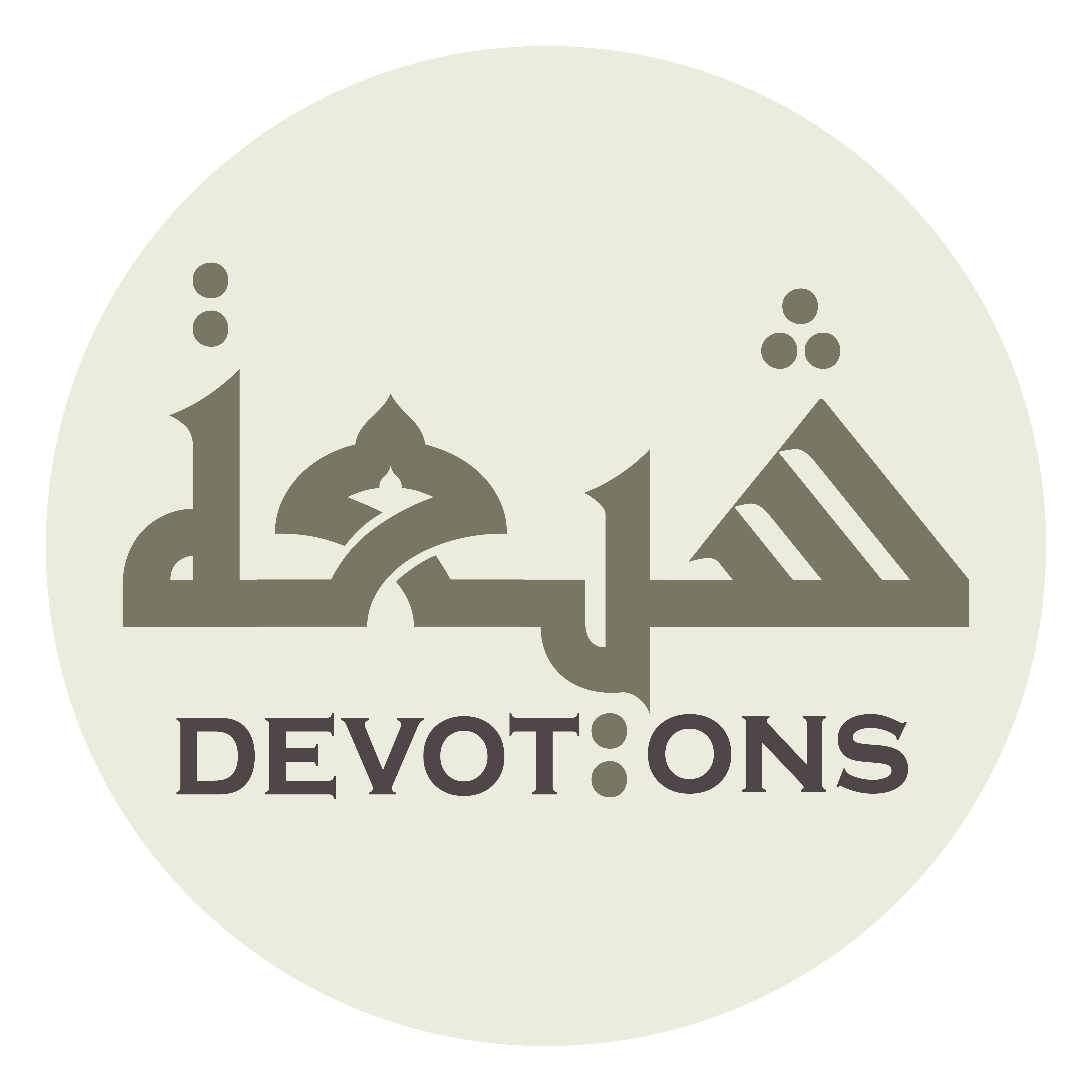 وَالْمَنْزِلَ الرَّفِيعَ وَالْوَسِيْلَةَ

walmanzilar rafī`a walwasīlah

a lofty standing, and a means (of nearness to Him).
Dua Alqama
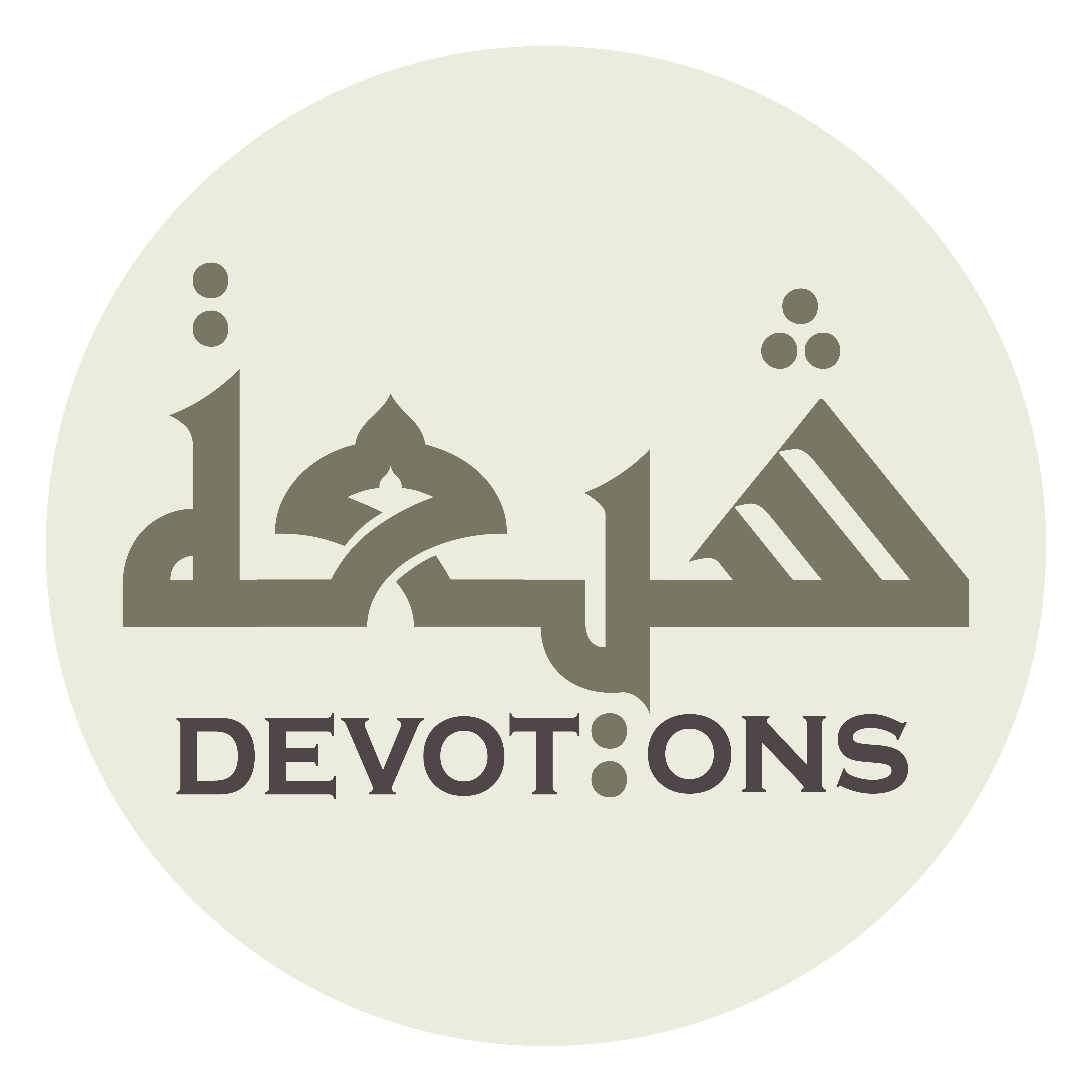 إِنِّيْ أَنْقَلِبُ عَنْكُمَا

innī anqalibu `ankumā

I will now leave you both,
Dua Alqama
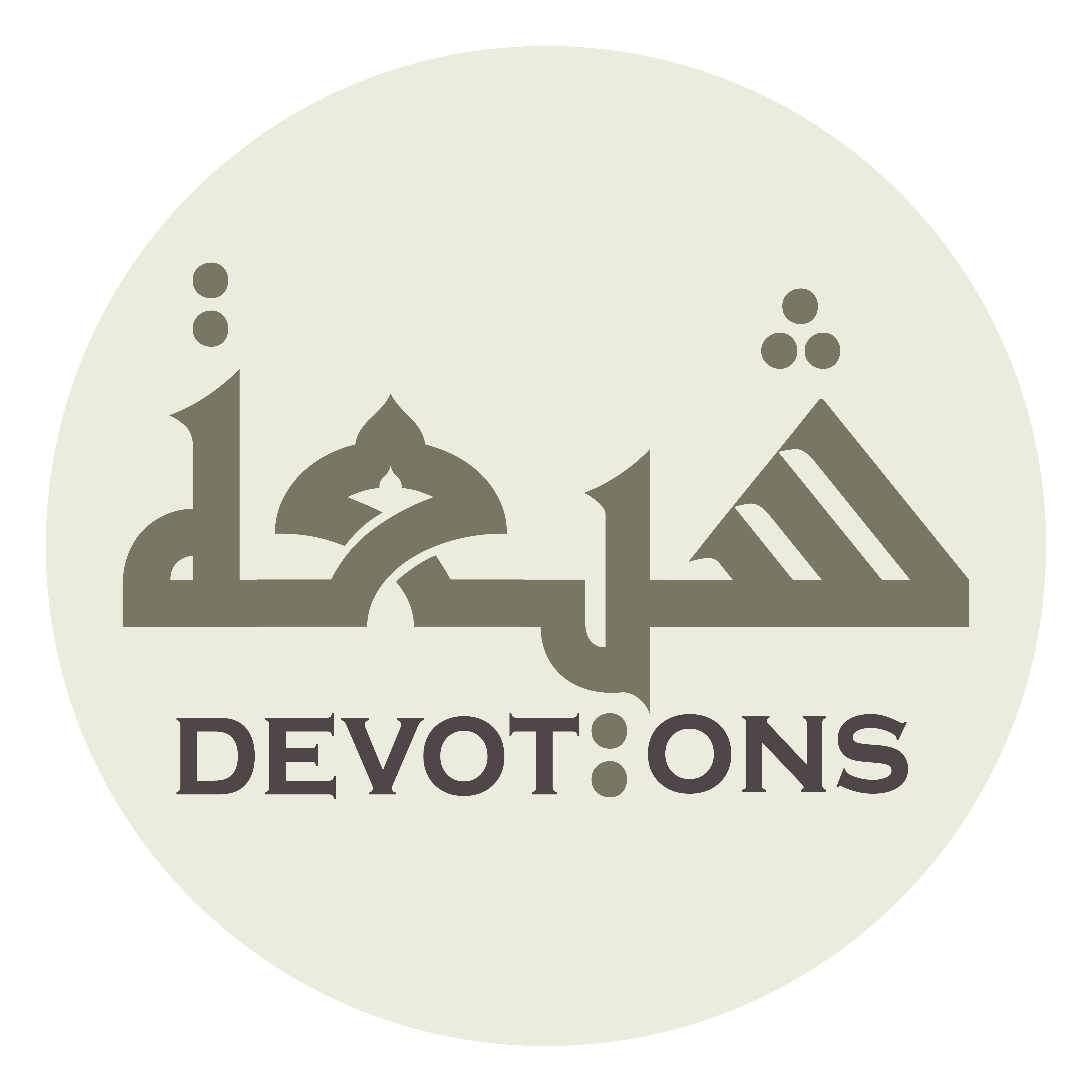 مُنْتَظِرًا لِتَنَجُّزِ الْحَاجَةِ

muntaẓiran litanajjuzil ḥājah

expecting my request to be granted,
Dua Alqama
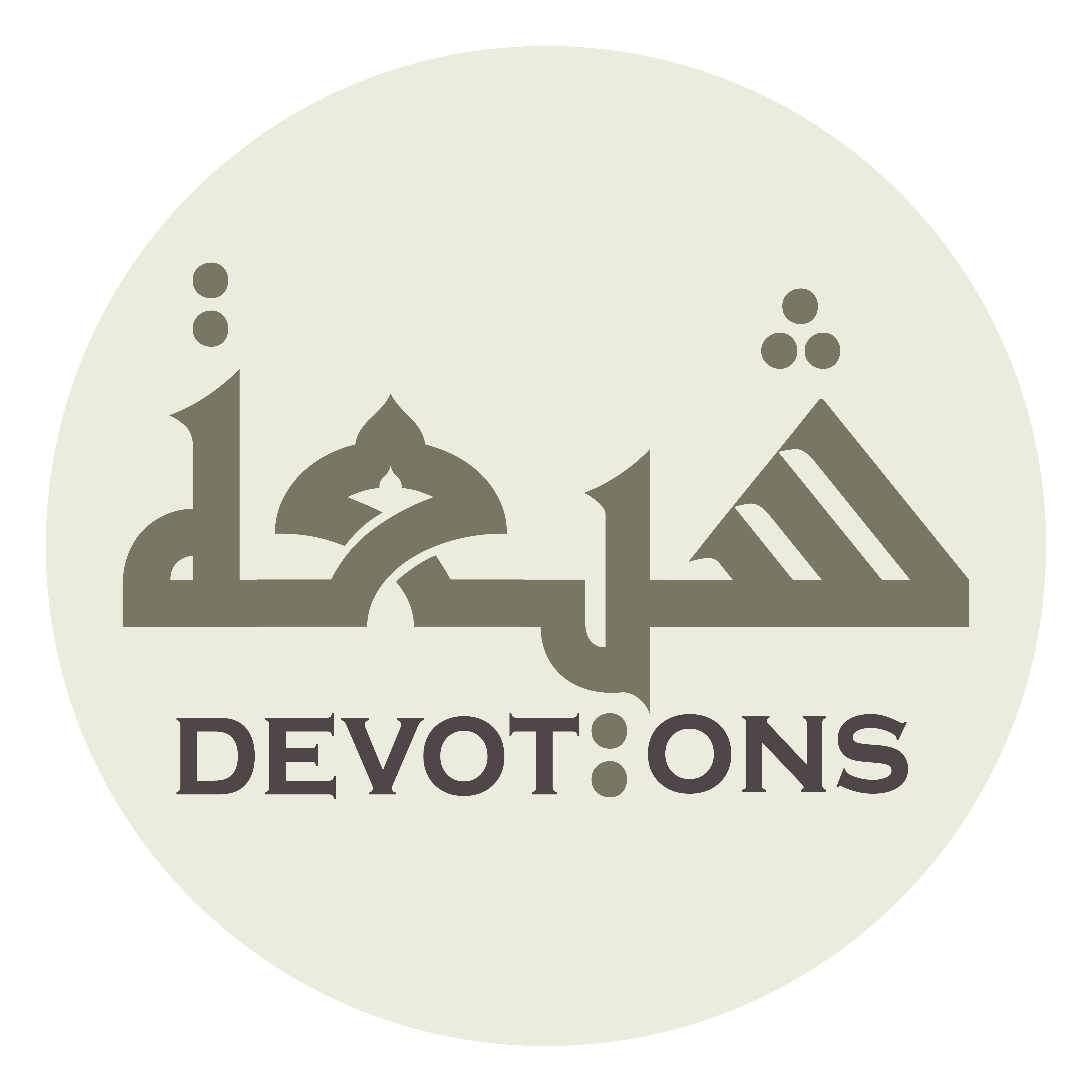 وَقَضَائِهَا وَنَجَاحِهَا مِنَ اللَّهِ

waqaḍā-ihā wanajāḥihā minallāh

settled, and made successful by Allah
Dua Alqama
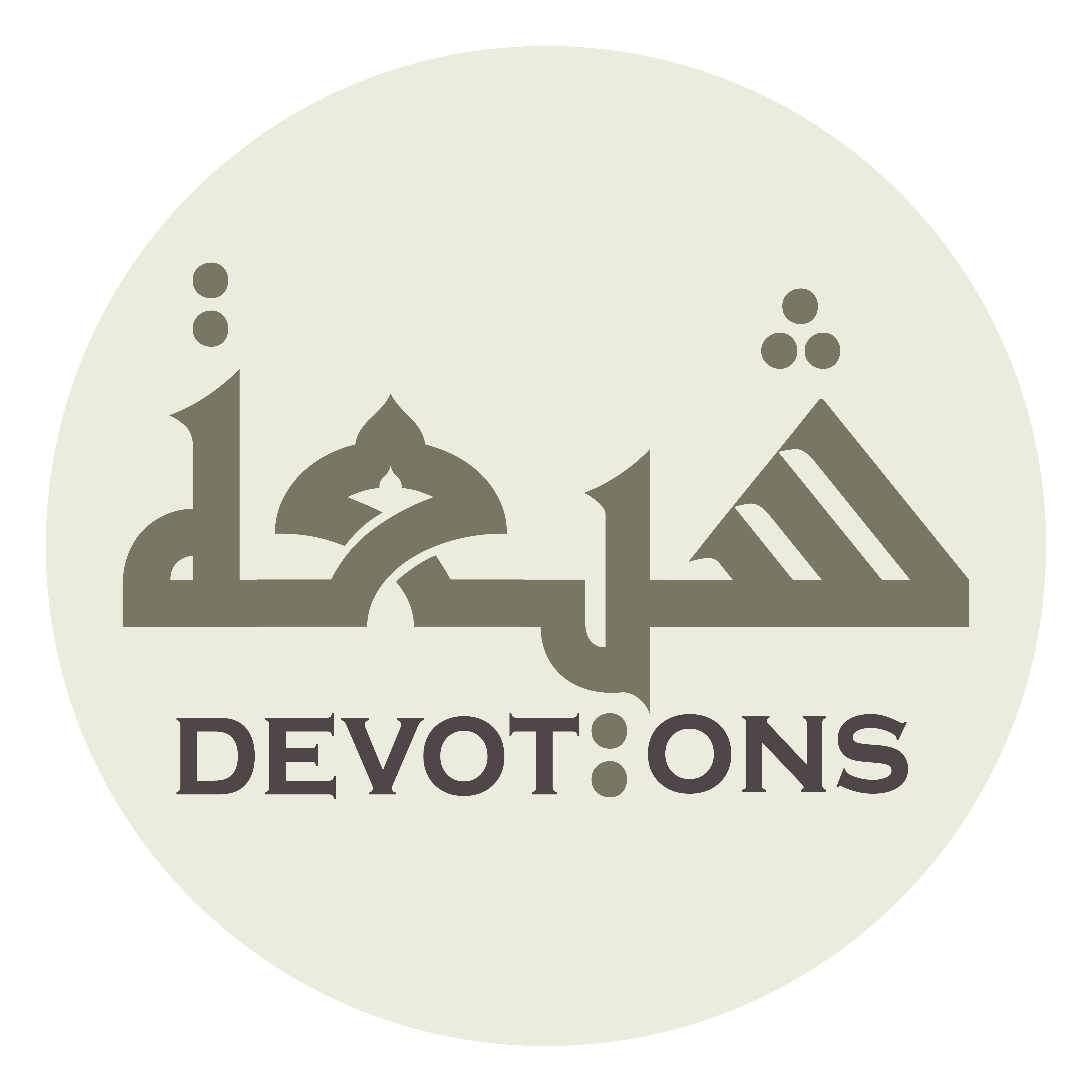 بِشَفَاعَتِكُمَا لِيْ إِلَى اللَّهِ فِيْ ذٰلِكَ

bishafā`atikumā lī ilallāhi fī dhālik

on account of your intercession for me with Allah in that;
Dua Alqama
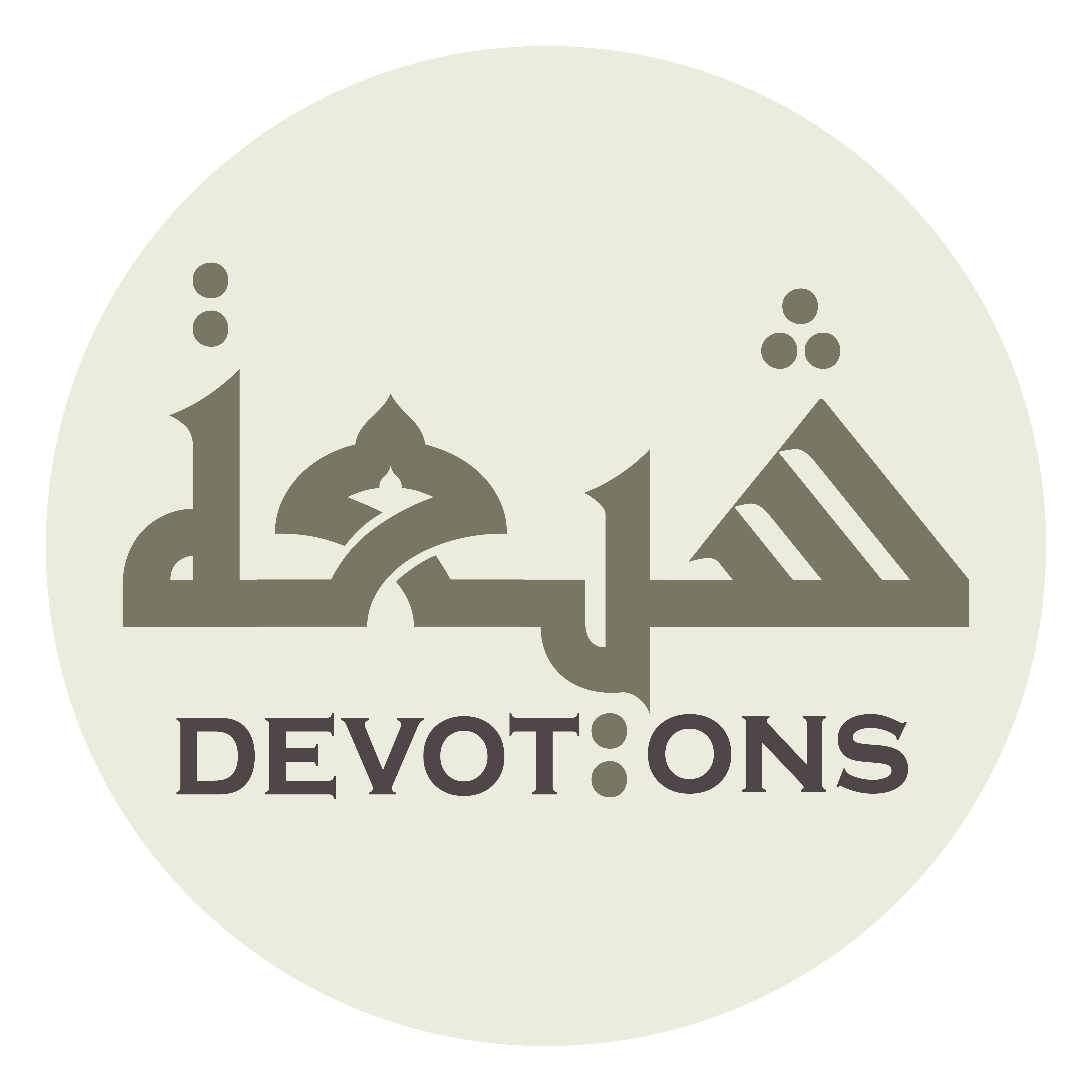 فَلَا أَخِيبُ

falā akhīb

so, do not let me down
Dua Alqama
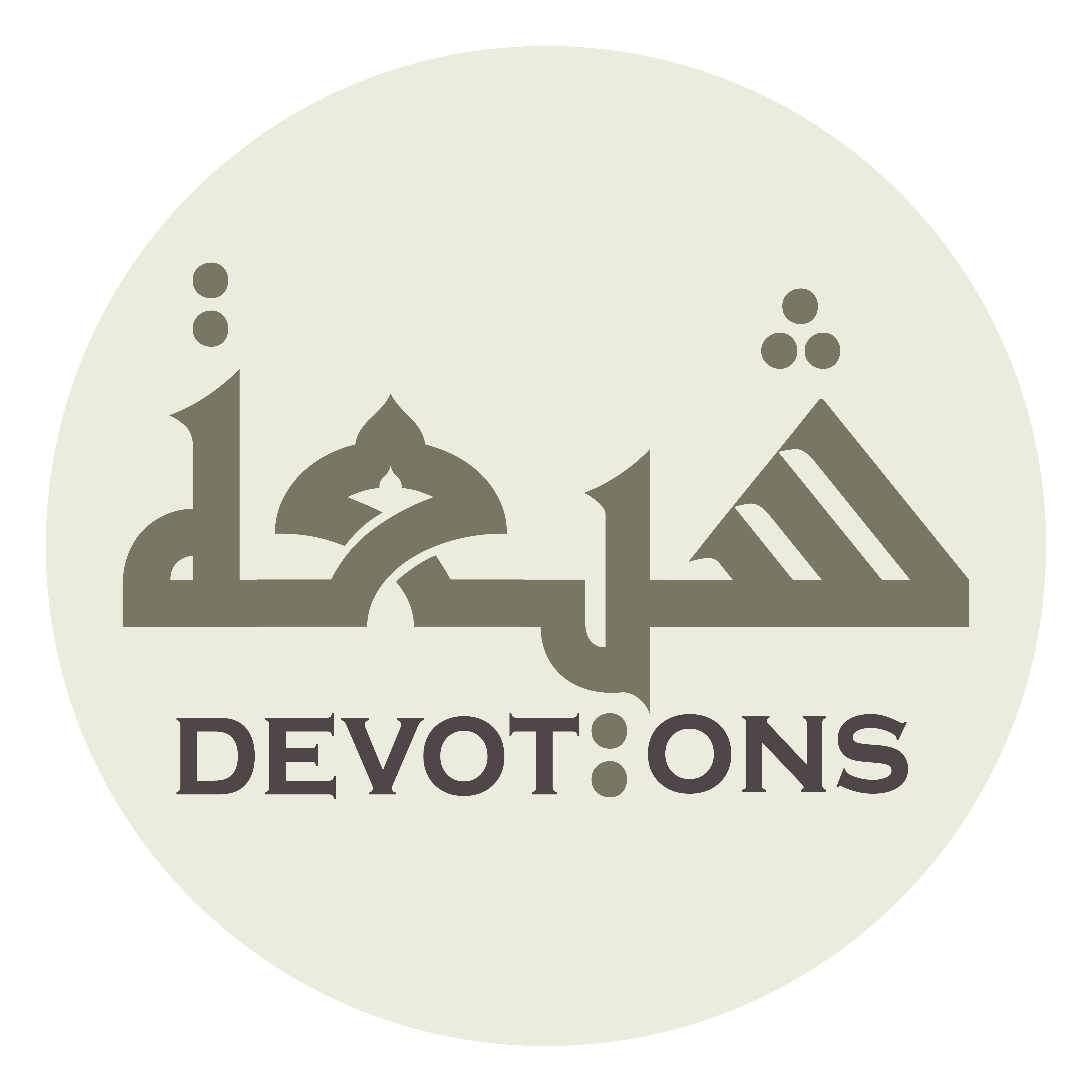 وَلَا يَكونُ مُنْقَلَبِيْ مُنْقَلَبًا خَائِبًا خَاسِرًا

walā yakunu munqalabī munqalaban khā-iban khāsirā

and do not make me leave with disappointment and loss;
Dua Alqama
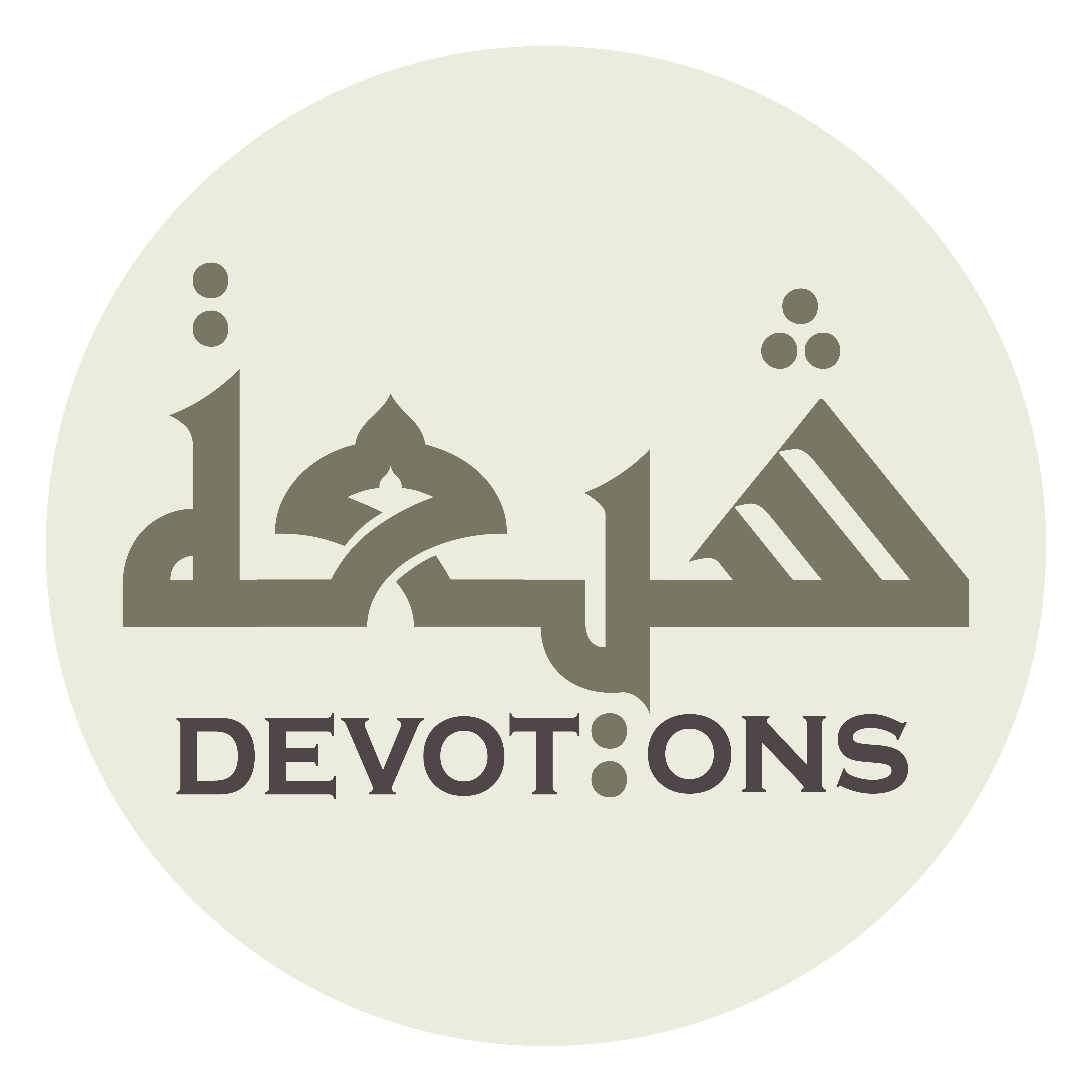 بَلْ يَكُونُ مُنْقَلَبِيْ مُنْقَلَبًا رَاجِحًا

bal yakūnu munqalabī munqalaban rājiḥā

rather, make me leave with achievement,
Dua Alqama
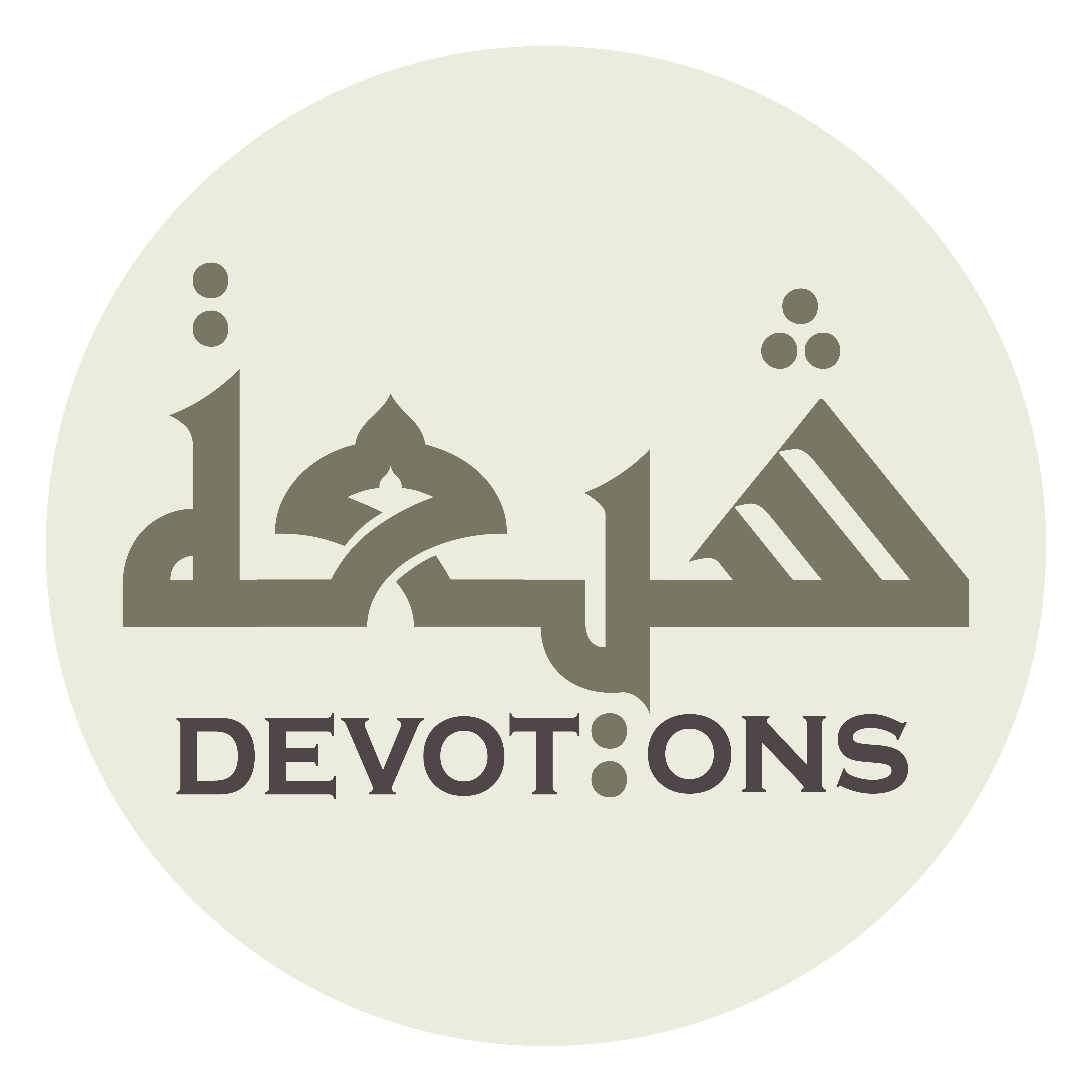 مُفْلِحًا مُنْجِحًا مُسْتَجَابًا

mufliḥan munjiḥan mustajābā

prosperity, success, and response (of my prayers)
Dua Alqama
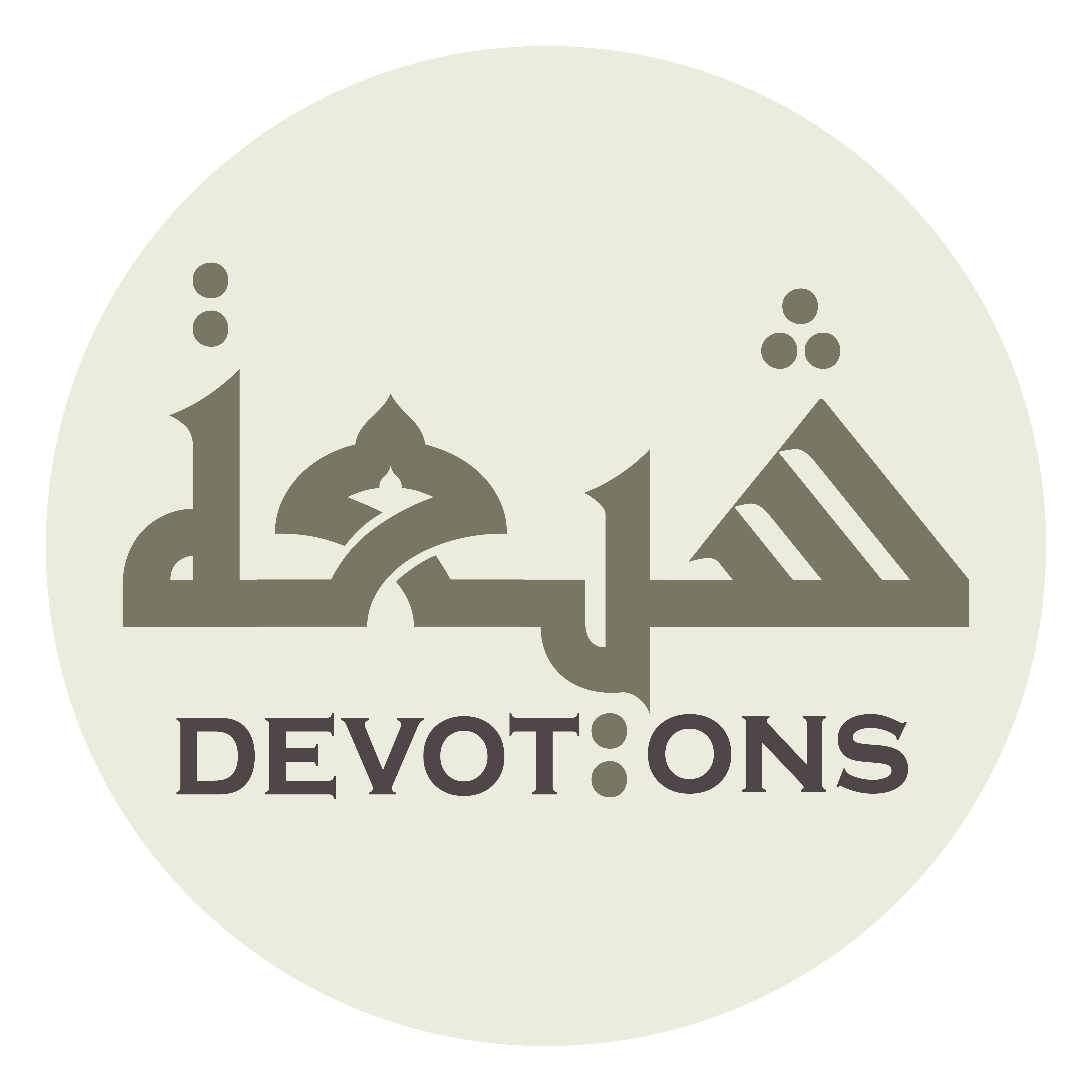 بِقَضَاءِ جَمِيْعِ حَوَائِجِي

biqaḍā-i jamī`i ḥawā-ijī

by having all my requests granted.
Dua Alqama
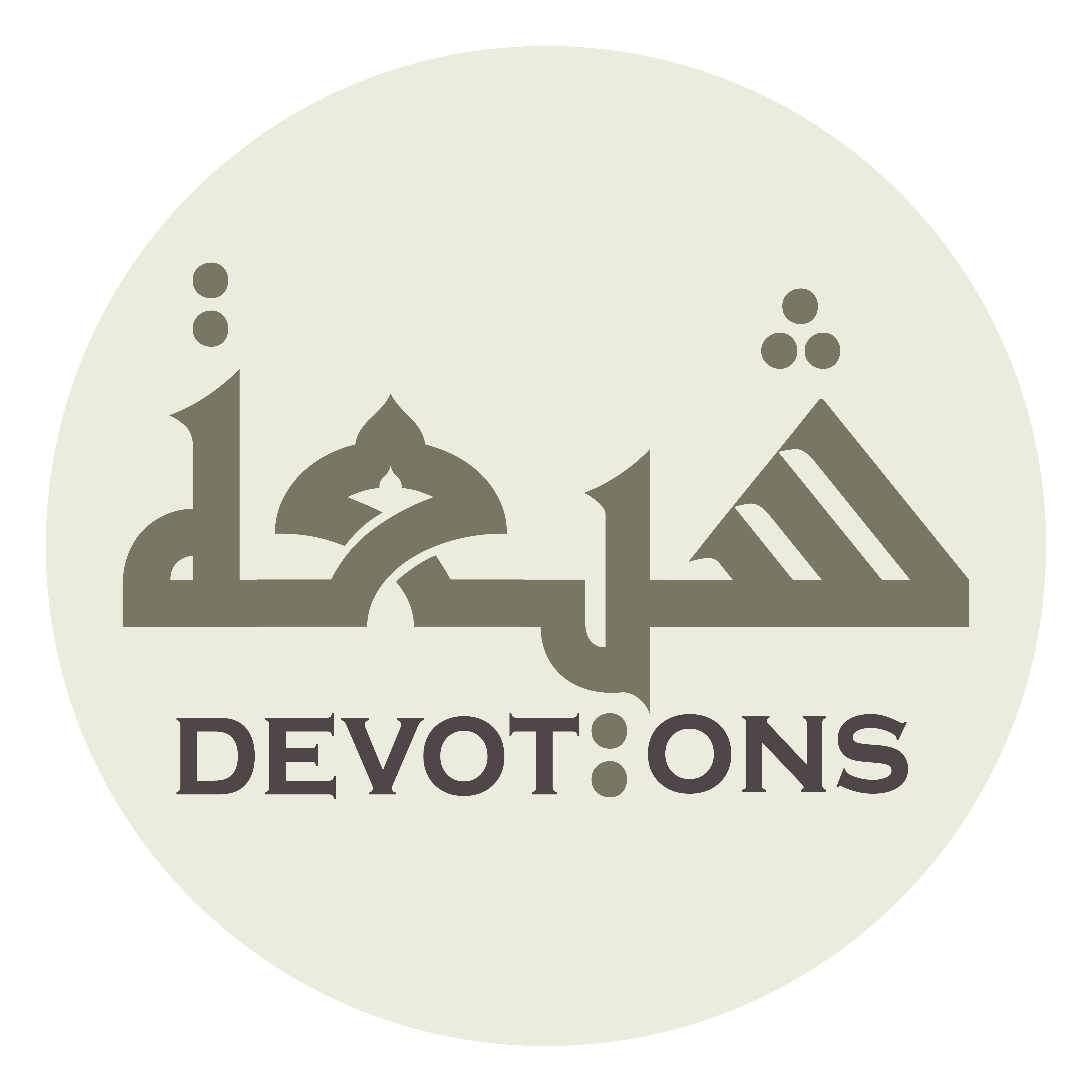 وَتَشَفَّعَا لِيْ إِلَى اللَّهِ

watashaffa`ā lī ilallāh

And (please) intercede for me with Allah recurrently.
Dua Alqama
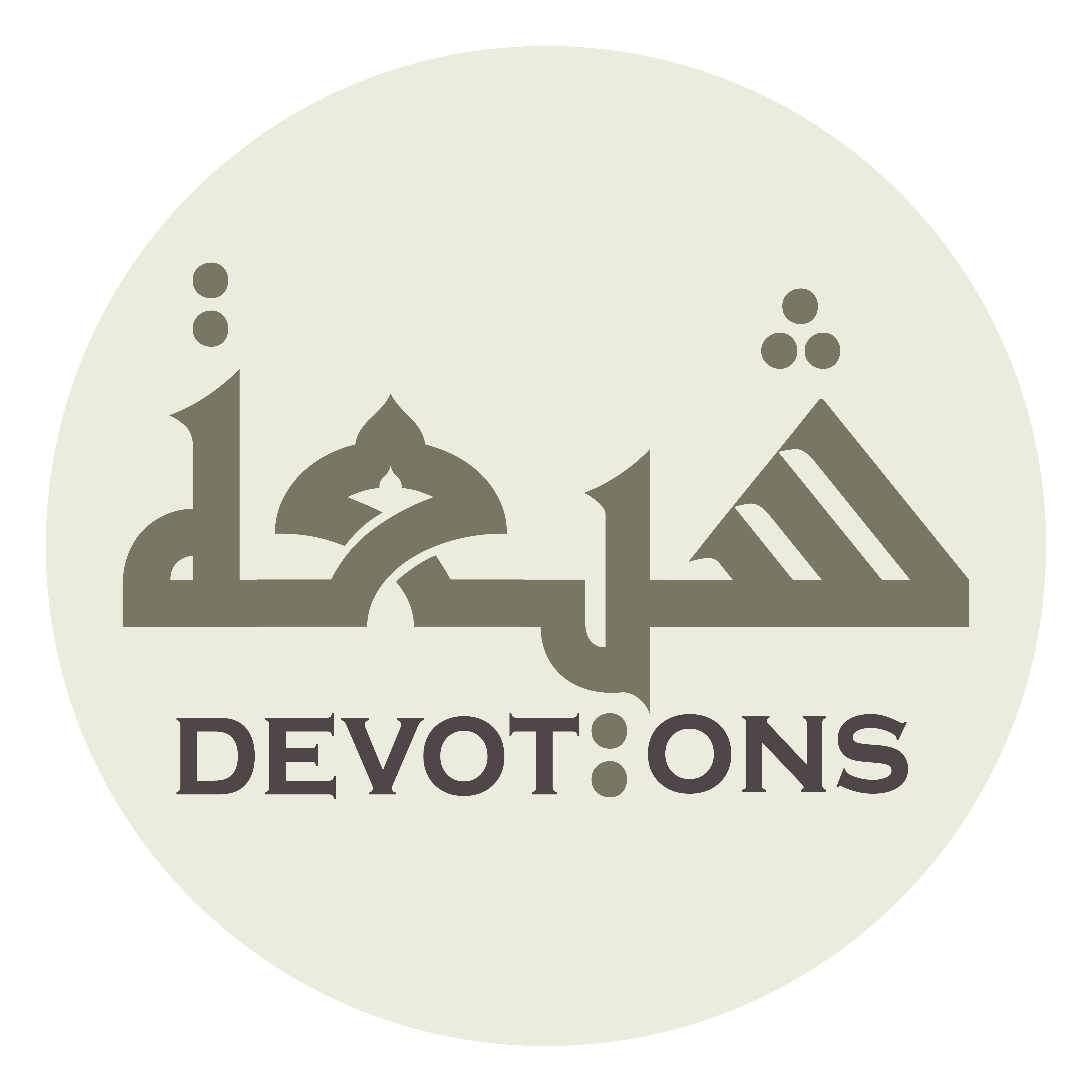 اِنْقَلَبْتُ عَلٰى مَا شَاءَ اللَّهُ

inqalabtu `alā mā shā-allāh

I now leave on ‘whatever is willed by Allah shall come to pass’
Dua Alqama
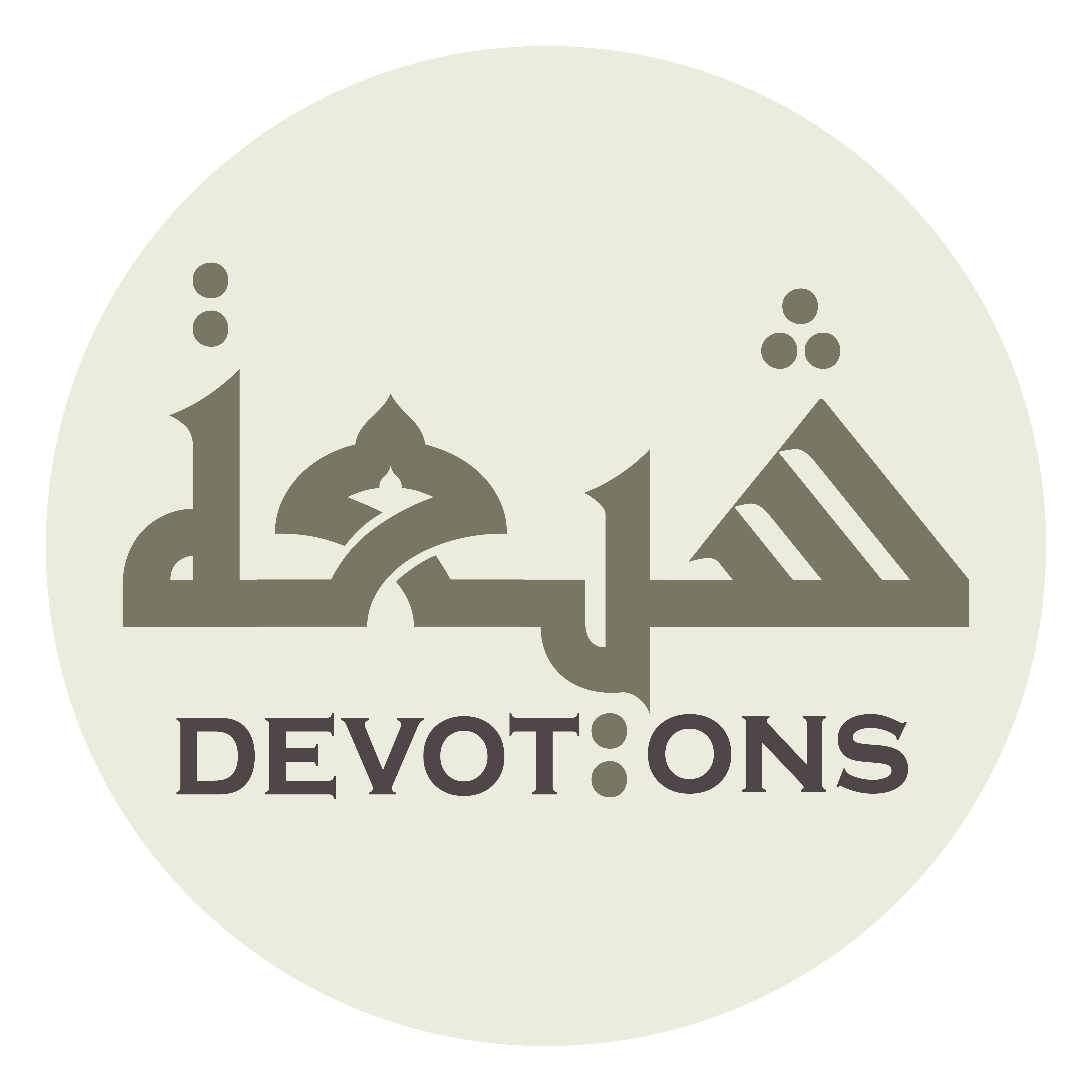 وَلَا حَوْلَ وَلَا قُوَّةَ إِلَّا بِاللَّهِ

walā ḥawla walā quwwata illā billāh

and ‘there is neither might nor power except with Allah’,
Dua Alqama
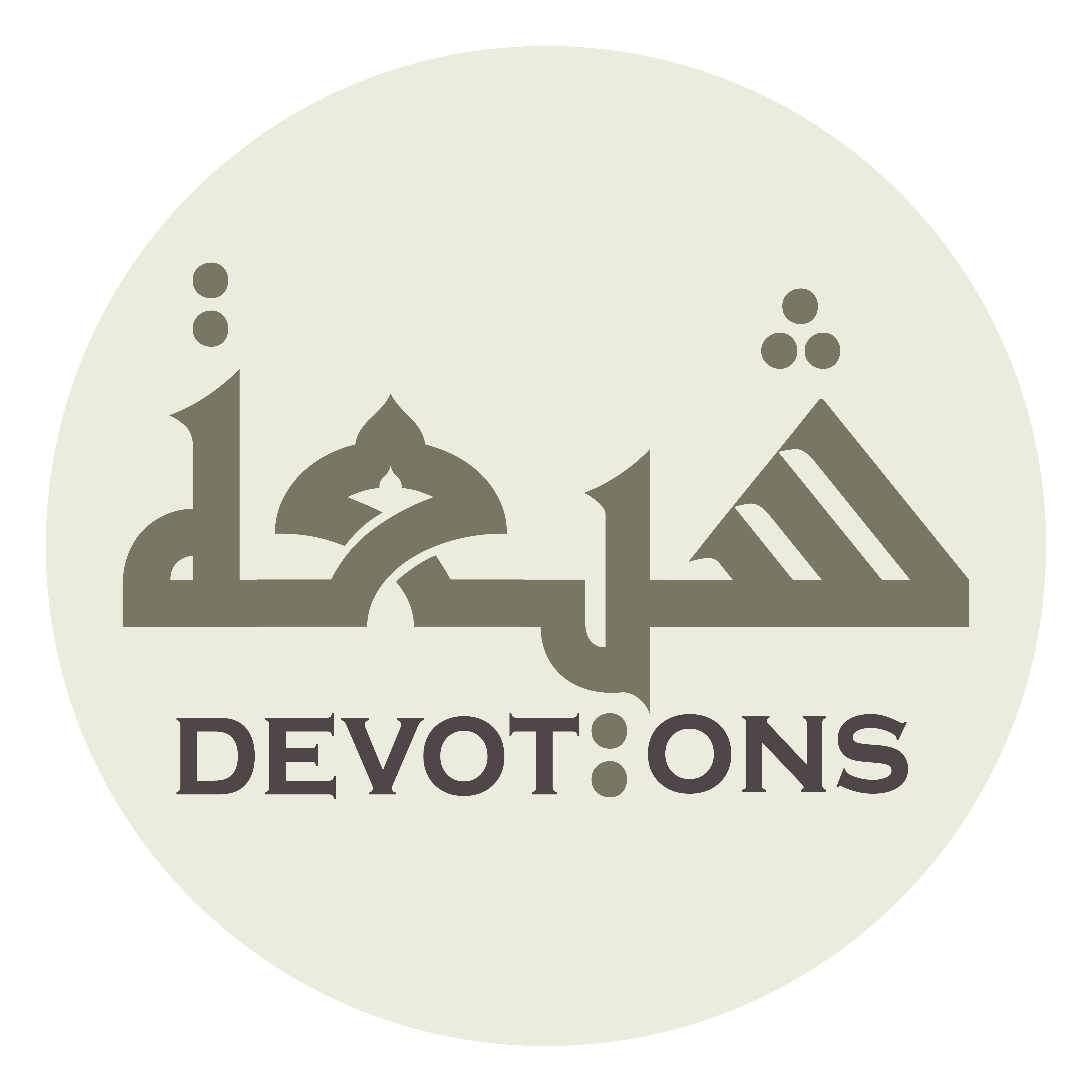 مُفَوِّضًا أَمْرِيْ إِلَى اللَّهِ

mufawwiḍan amrī ilallāh

relegating all my affairs to Allah,
Dua Alqama
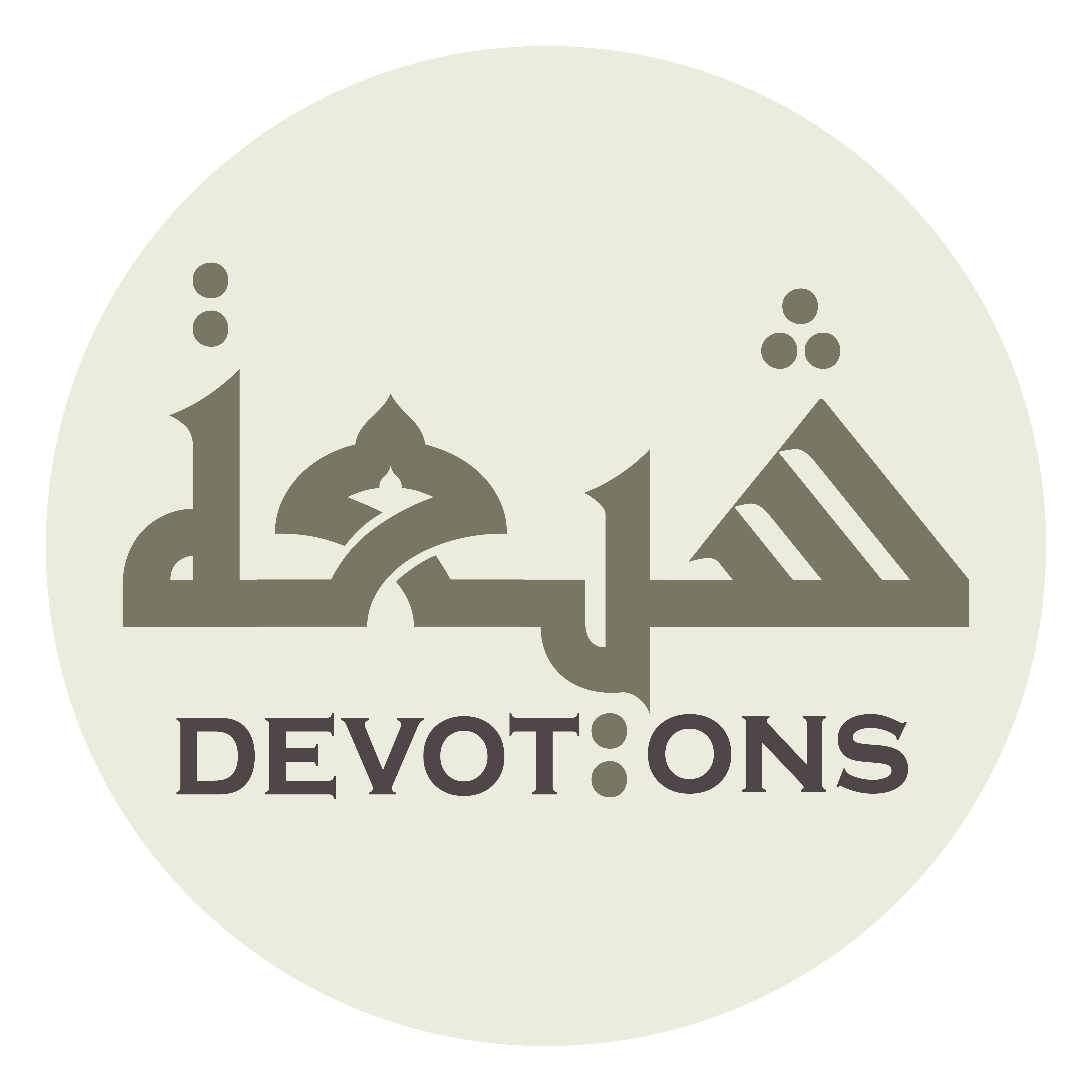 مُلْجِئًا ظَهْرِيْ إِلَى اللَّهِ

mulji-an ẓahrī ilallāh

referring all my power to Allah,
Dua Alqama
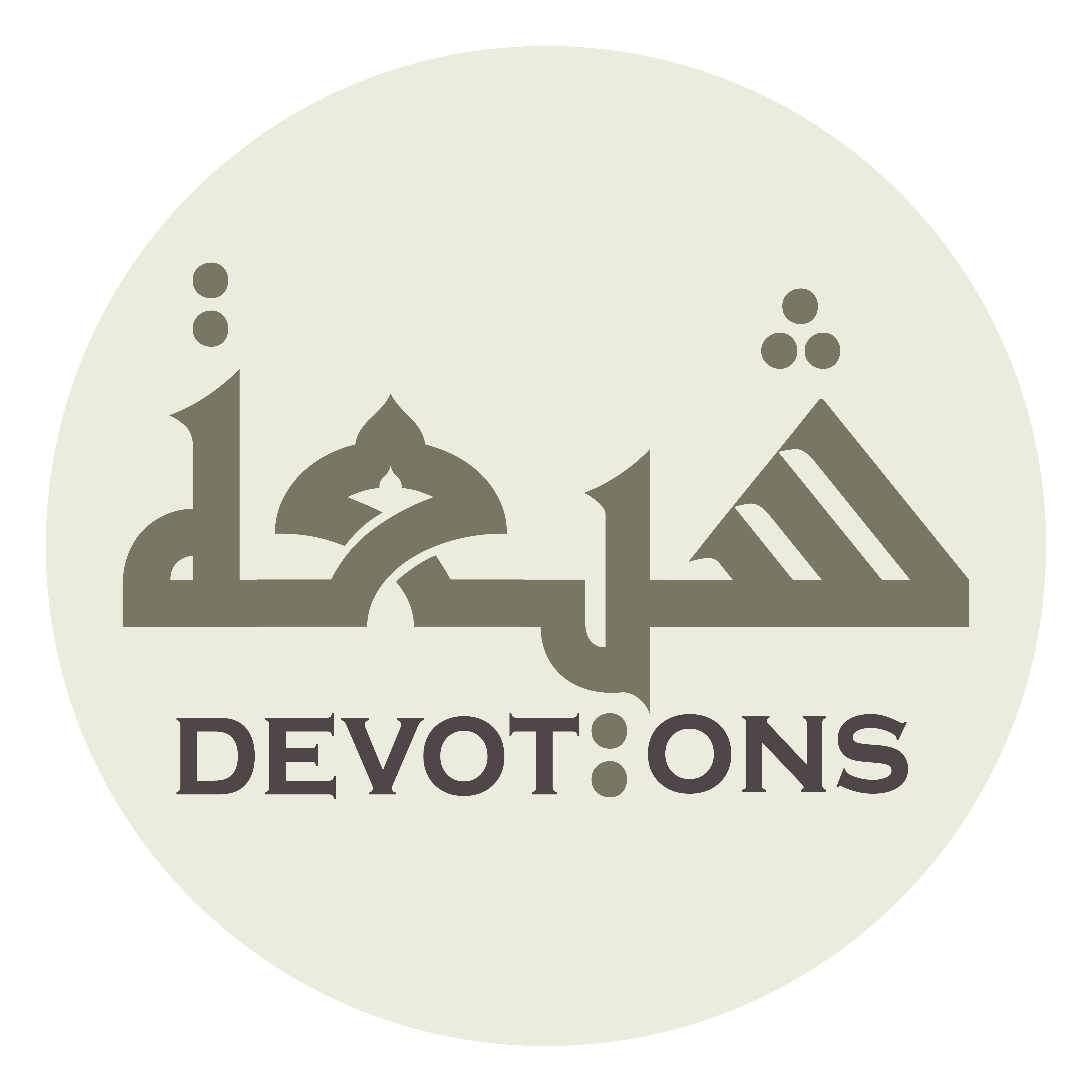 مُتَوَكِّلًا عَلَى اللَّهِ

mutawakkilan `alallāh

depending upon Allah,
Dua Alqama
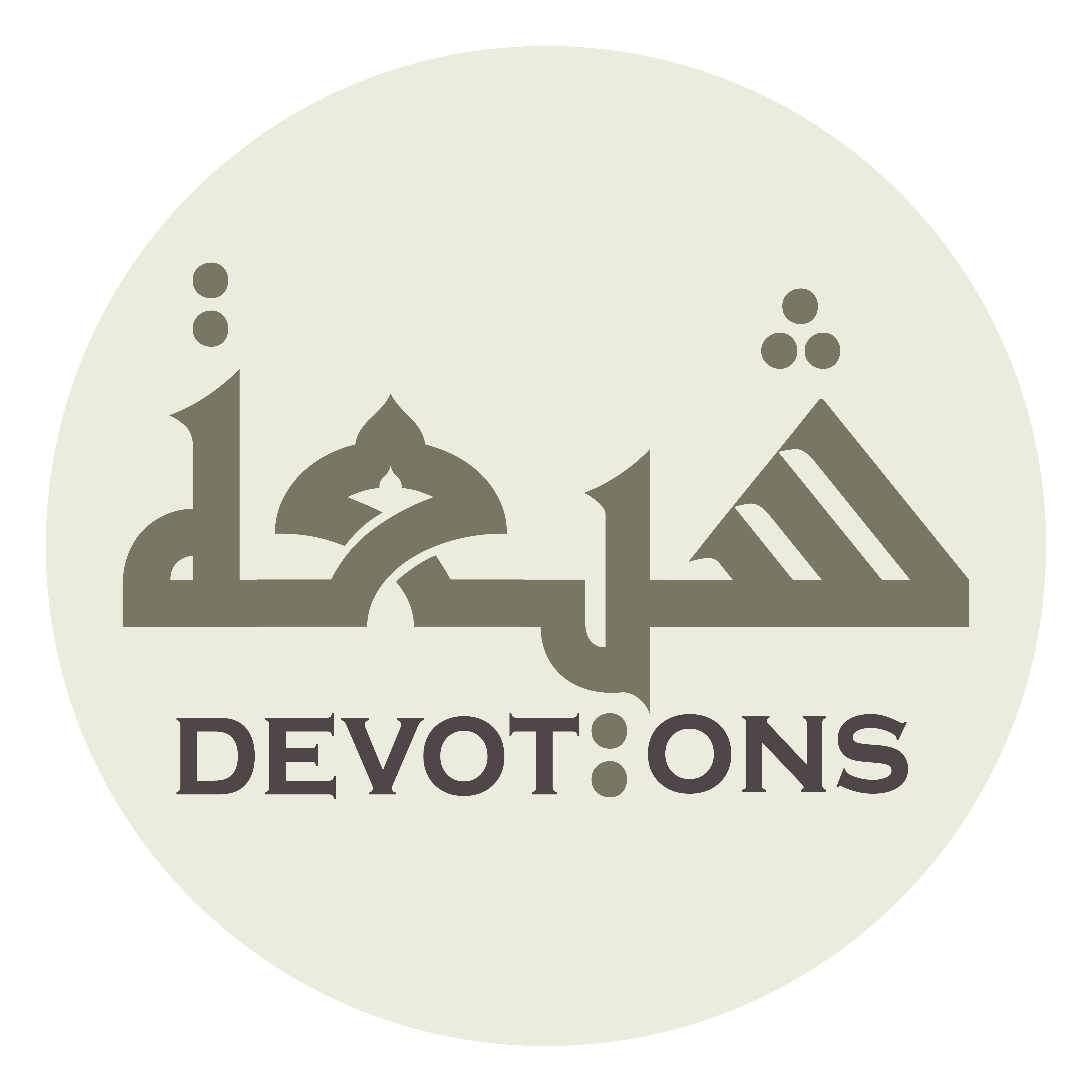 وَأَقُولُ حَسْبِيَ اللَّهُ وَكَفىٰ

wa-aqūlu ḥasbiyallāhu wakafā

and repeating, ‘Allah is only sufficient to me,’
Dua Alqama
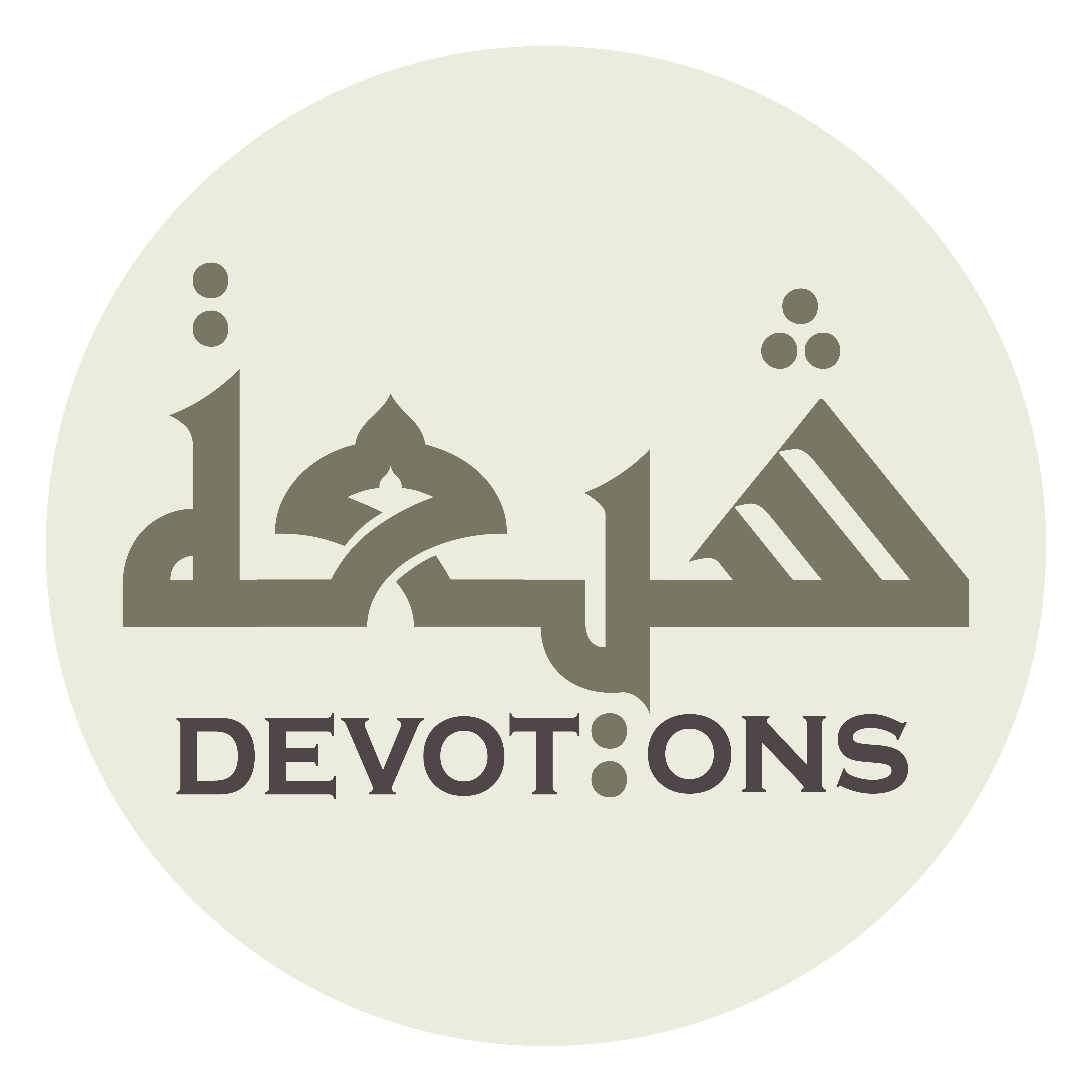 سَمِعَ اللَّهُ لِمَنْ دَعَا

sami`allāhu liman da`ā

and ‘May Allah respond to him who prays Him.’
Dua Alqama
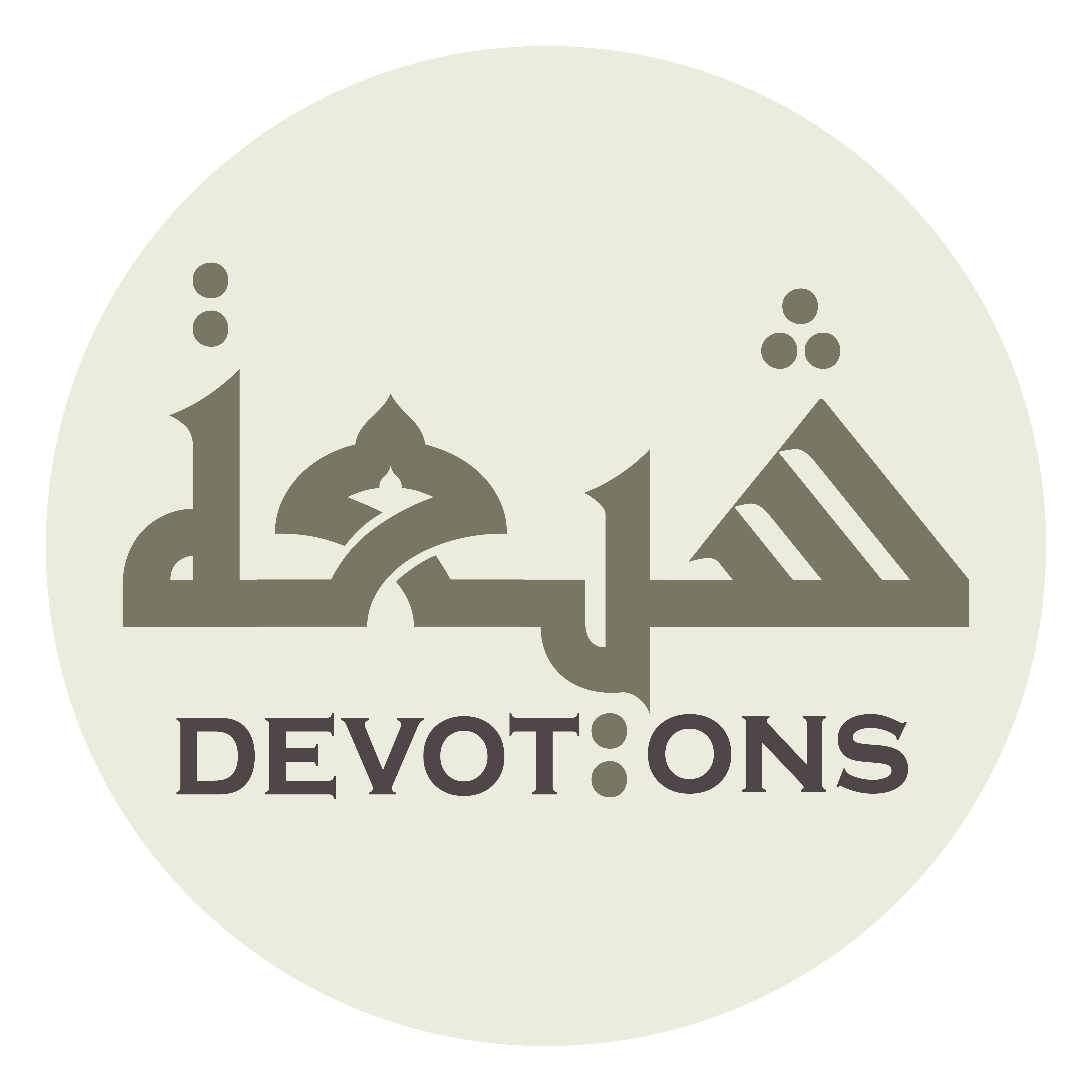 لَيْسَ لِيْ وَرَاءَ اللَّهِ

laysa lī warā-allāh

Other than Allah
Dua Alqama
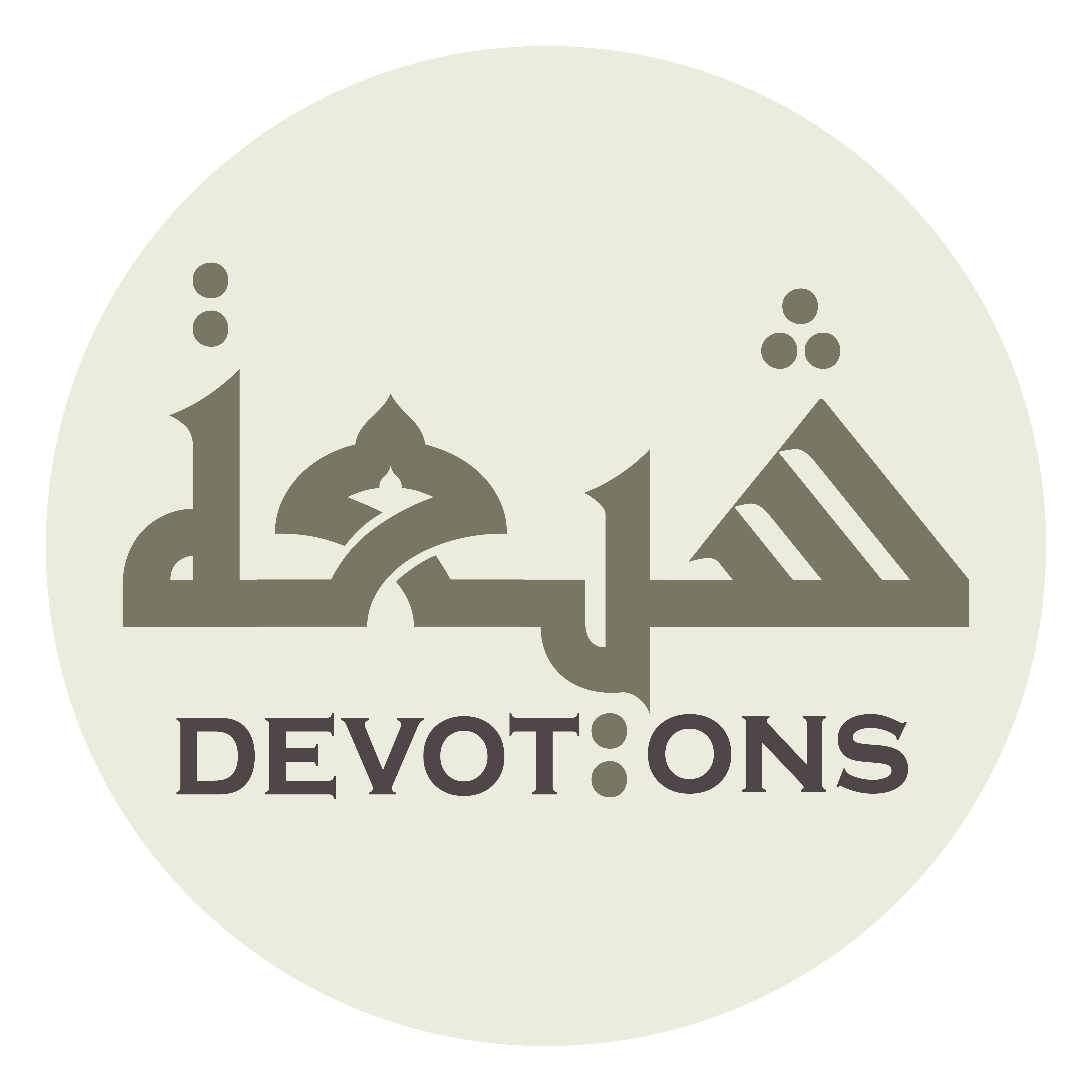 وَوَرَاءَكُمْ يَا سَادَتِيْ مُنْتَهَى

wawarā-akum yā sādatī muntahā

and other than you all, O my masters, I have nothing to put my hope in.
Dua Alqama
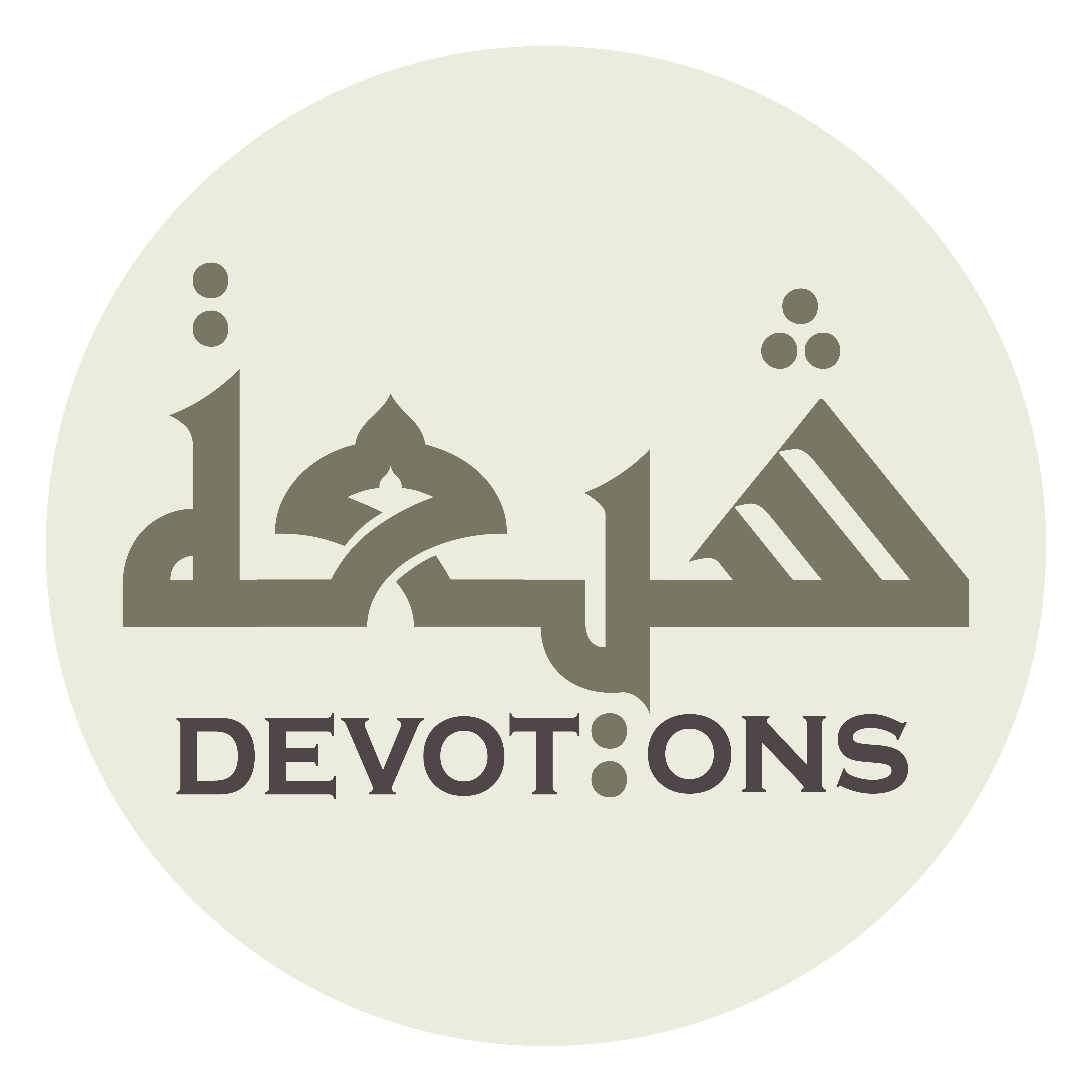 مَا شَاءَ رَبِّيْ كَانَ

mā shā-a rabbī kān

Only that which my Lord wills shall come to pass,
Dua Alqama
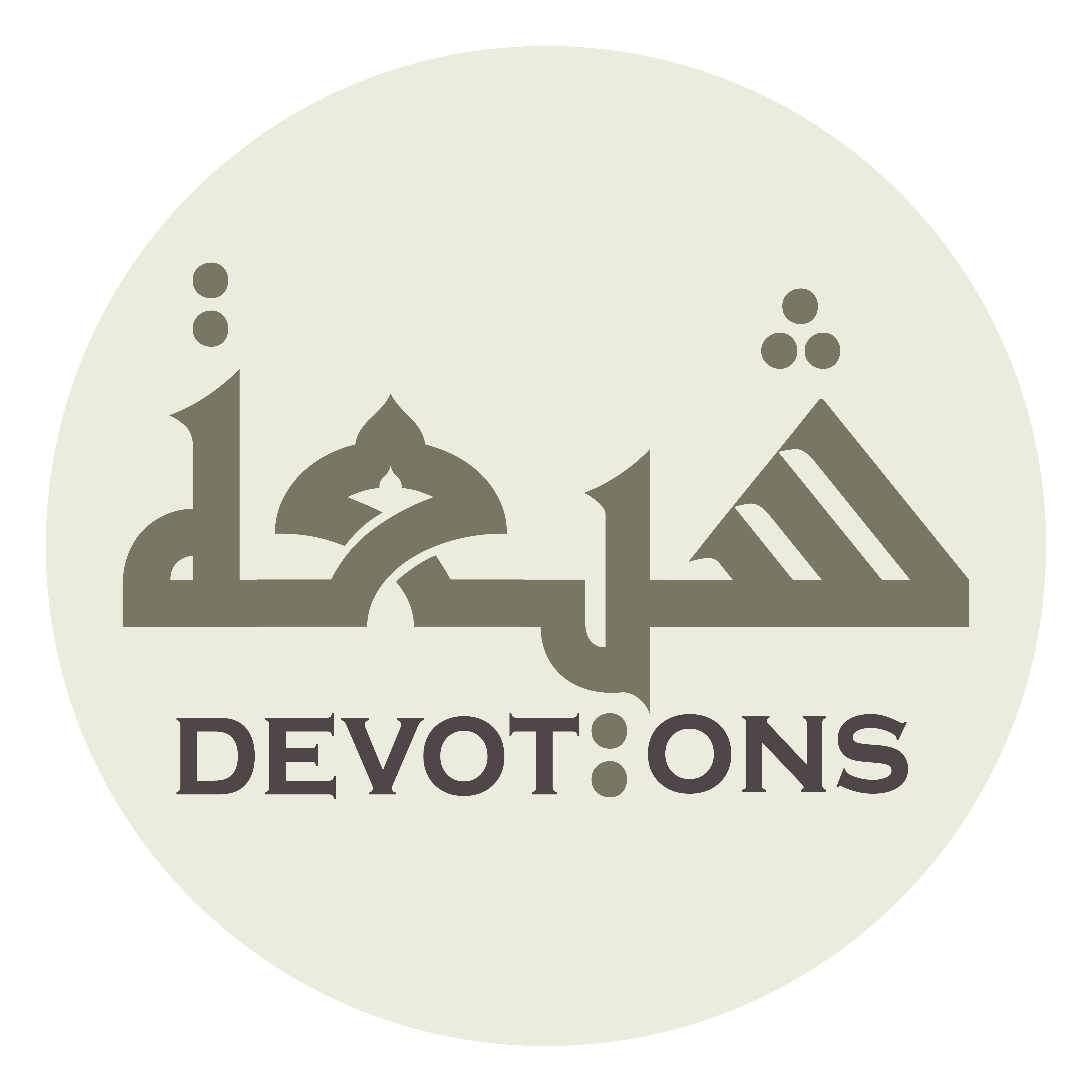 وَمَا لَمْ يَشَأْ لَمْ يَكُنْ

wamā lam yasha-lam yakun

and whatever He does not will shall never be.
Dua Alqama
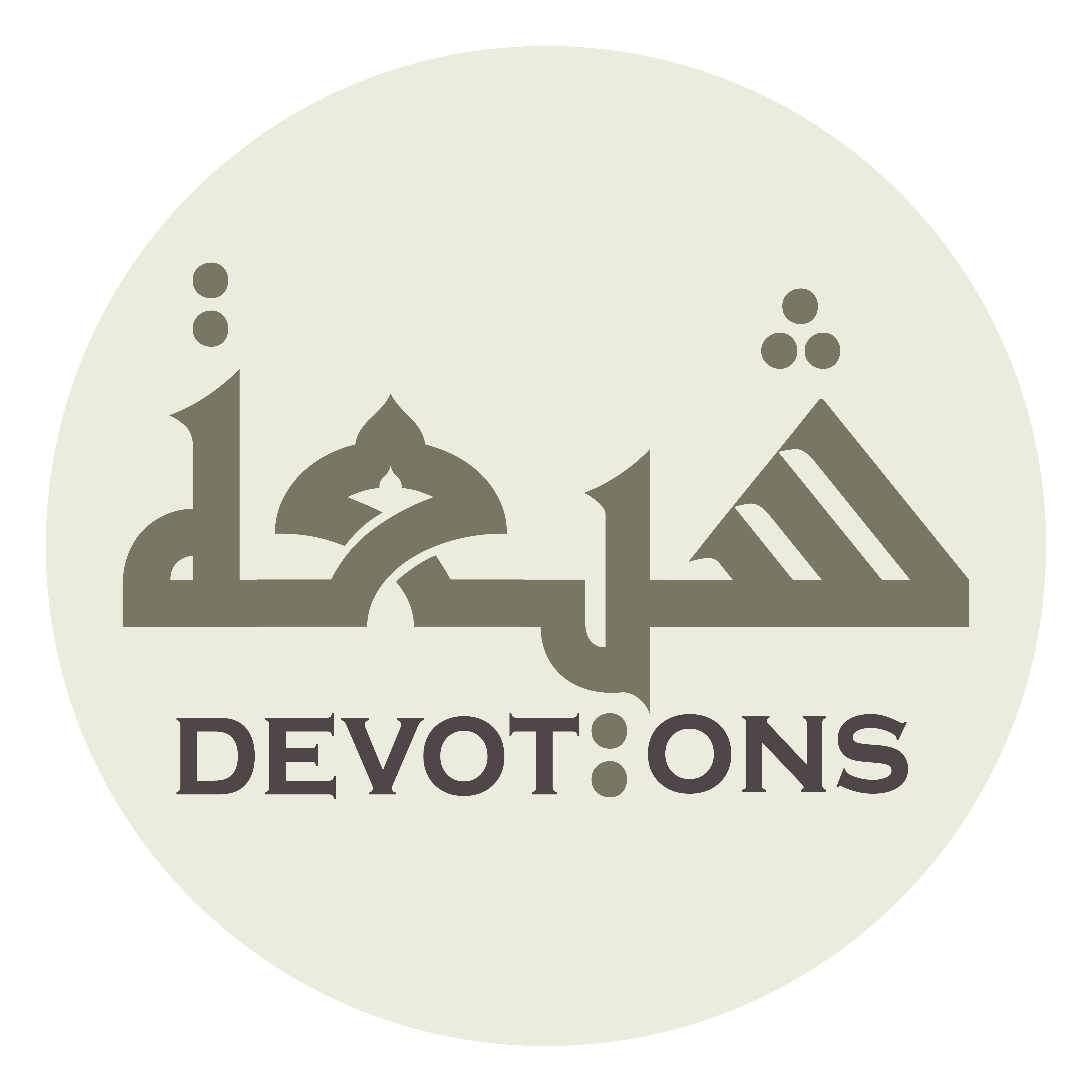 وَلَا حَوْلَ وَلَا قُوَّةَ إِلَّا بِاللَّهِ

walā ḥawla walā quwwata illā billāh

There is neither might nor power except with Allah.
Dua Alqama
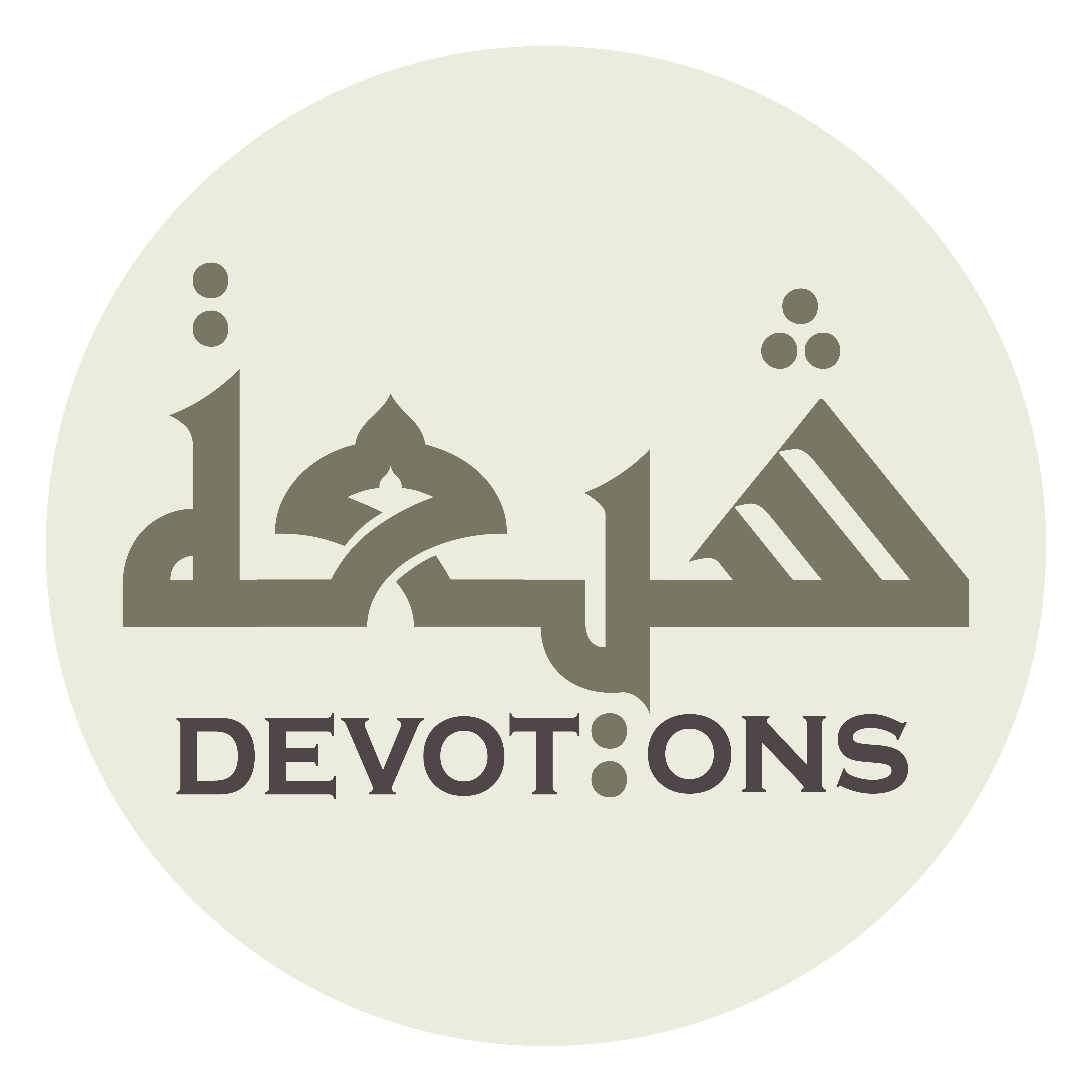 أَسْتَوْدِعُكُمَا اللّٰهَ

astawdi`ukumallāh

I entrust you both with Allah.
Dua Alqama
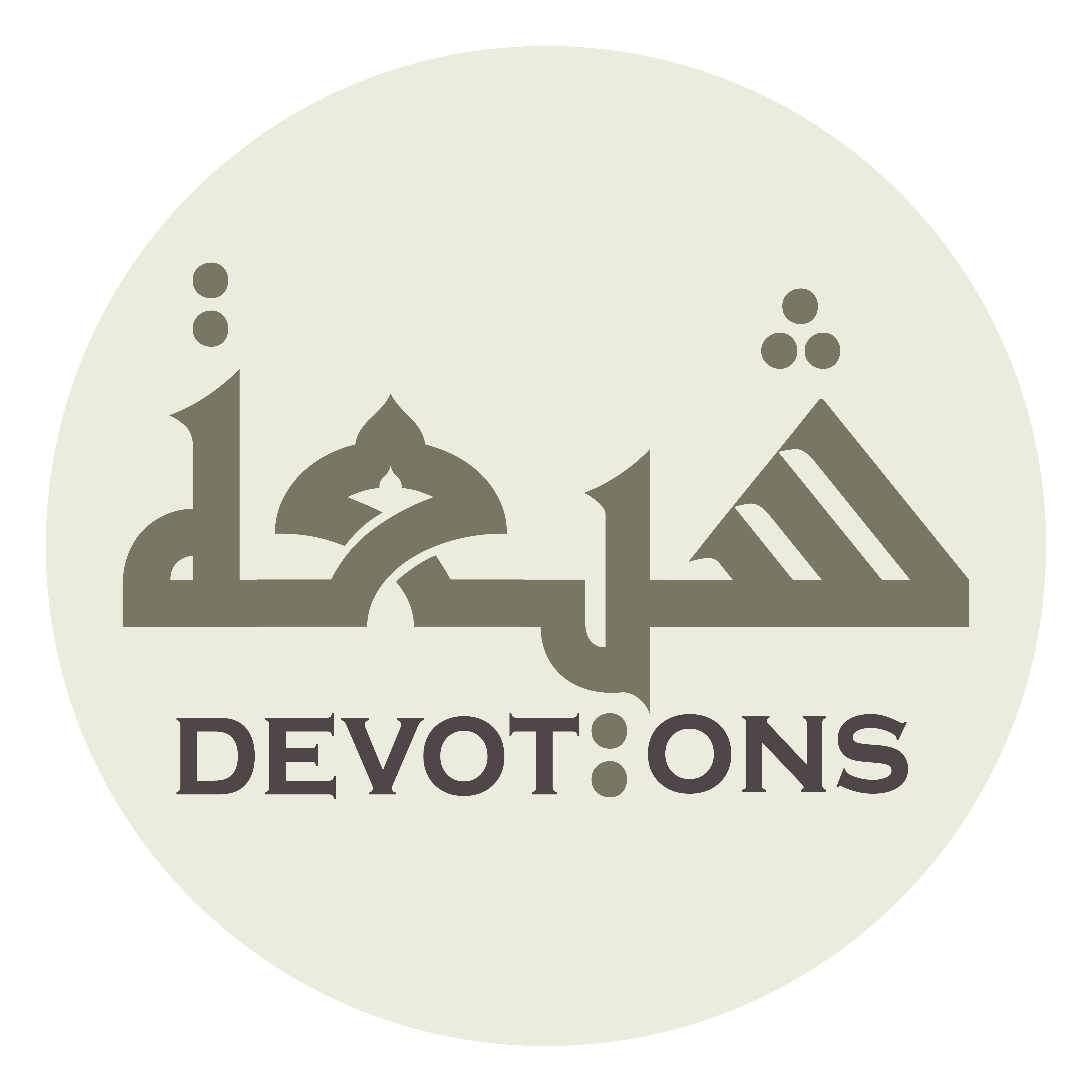 وَلَا جَعَلَهُ اللَّهُ آخِرَ الْعَهْدِ مِنِّيْ إِلَيْكُمَا

walā ja`alahullāhu-ākhiral `ahdi minnī ilaykumā

May Allah never decide this time of my visit to you both to be the last.
Dua Alqama
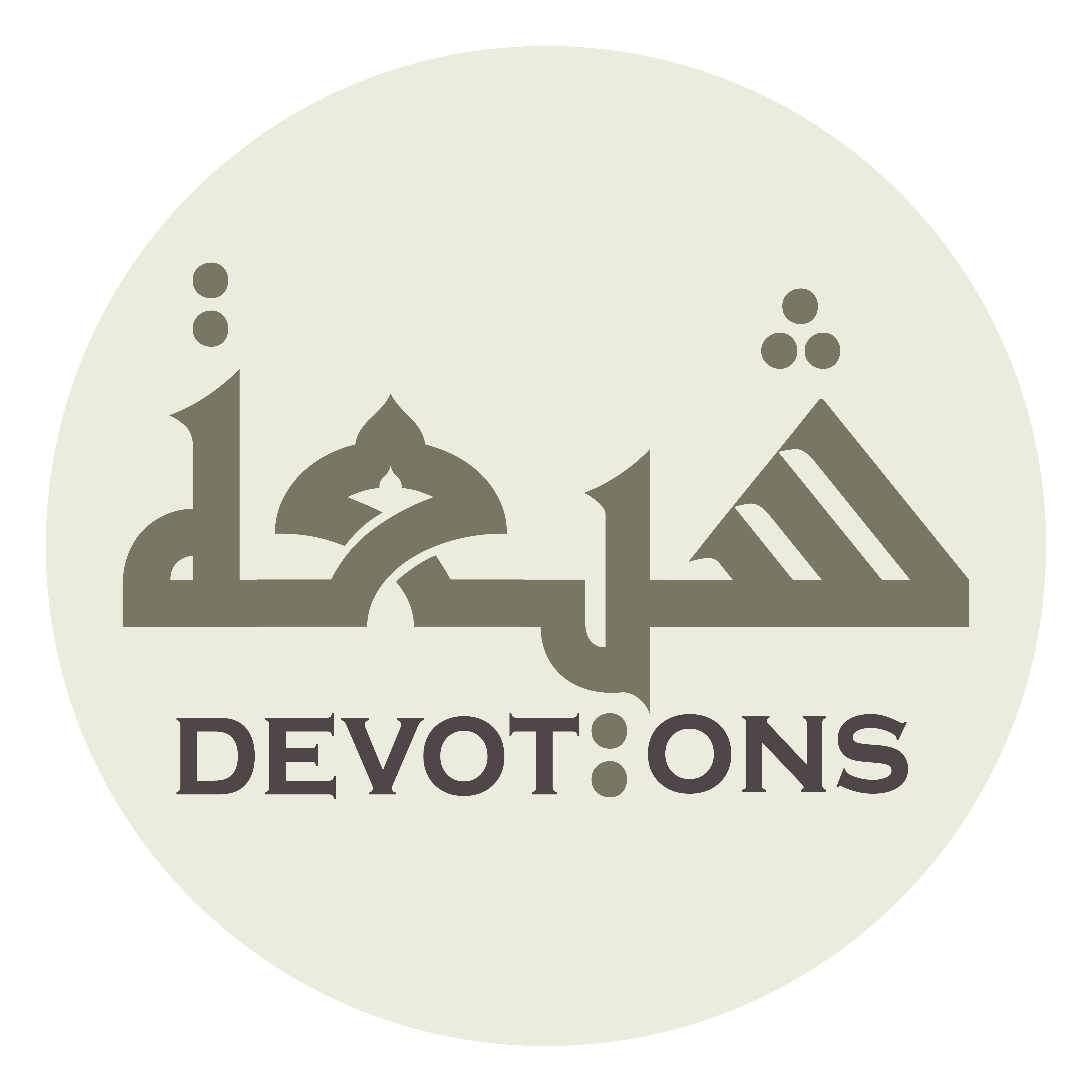 اِنْصَرَفْتُ يَا سَيِّدِيْ يَا أَمِيرَ الْمُؤْمِنِيْنَ وَمَوْلَايَ

inṣaraftu yā sayyidī yā amīral mu-minīna wamawlāy

May I now leave, O my master, O Commander of the faithful
Dua Alqama
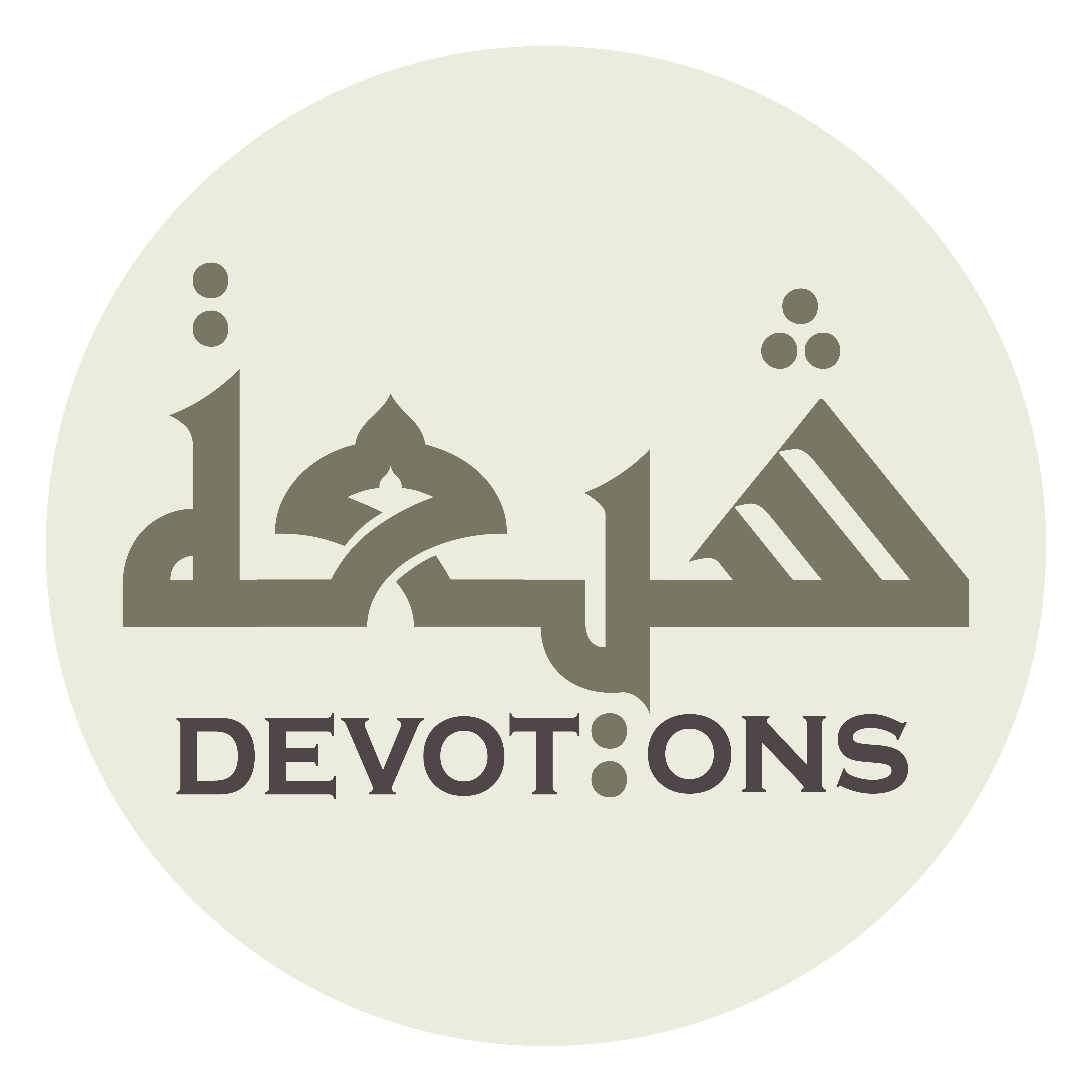 وَأَنْتَ يَا أَبَا عَبْدِاللَّهِ يَا سَيِّدِي

wa-anta yā abā `abdillāhi yā sayyidī

and you O Abu-`Abdullah, O my master.
Dua Alqama
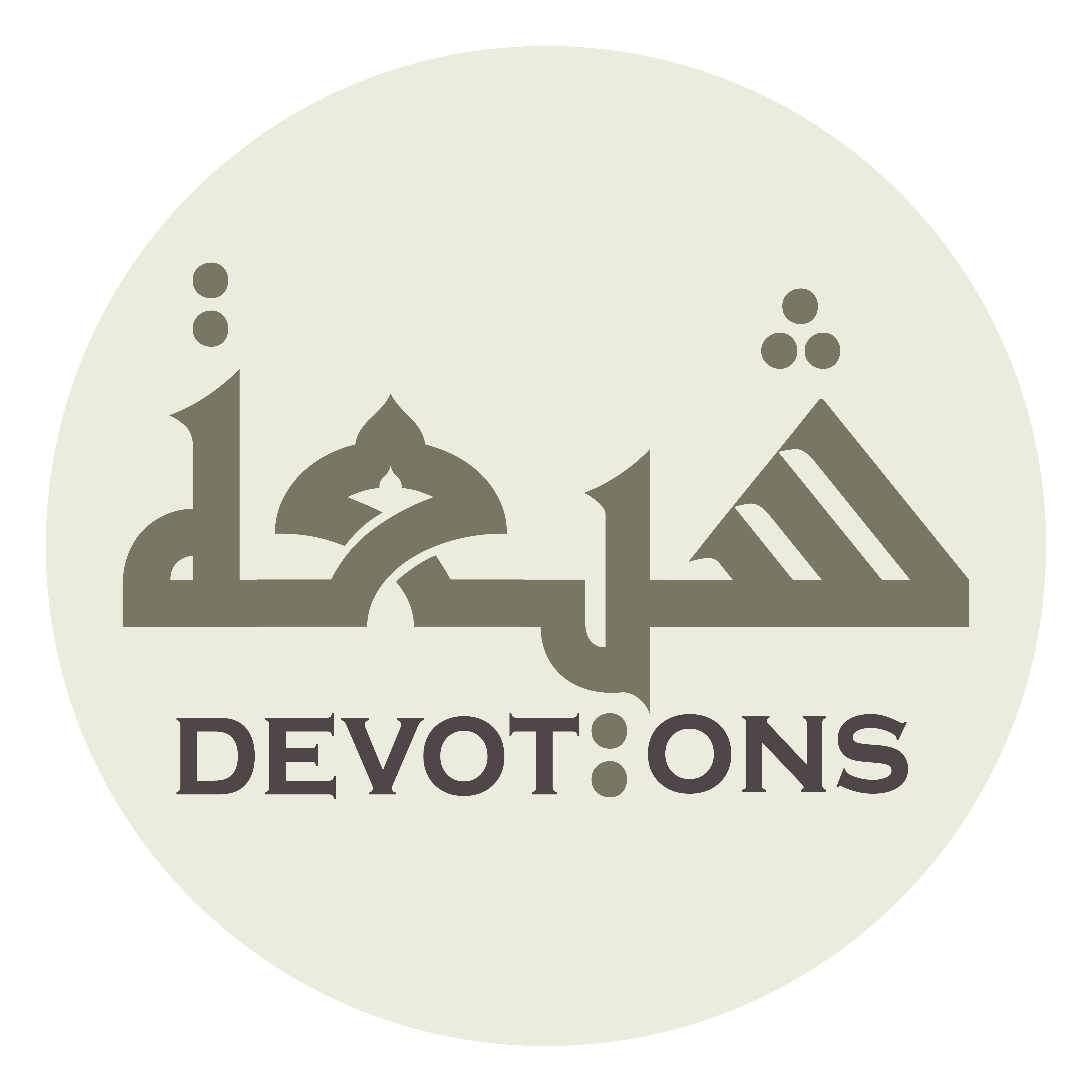 وَسَلامِيْ عَلَيْكُمَا مُتَّصِلٌ

wasalāmī `alaykumā muttaṣil

My greetings to you both are as continuous
Dua Alqama
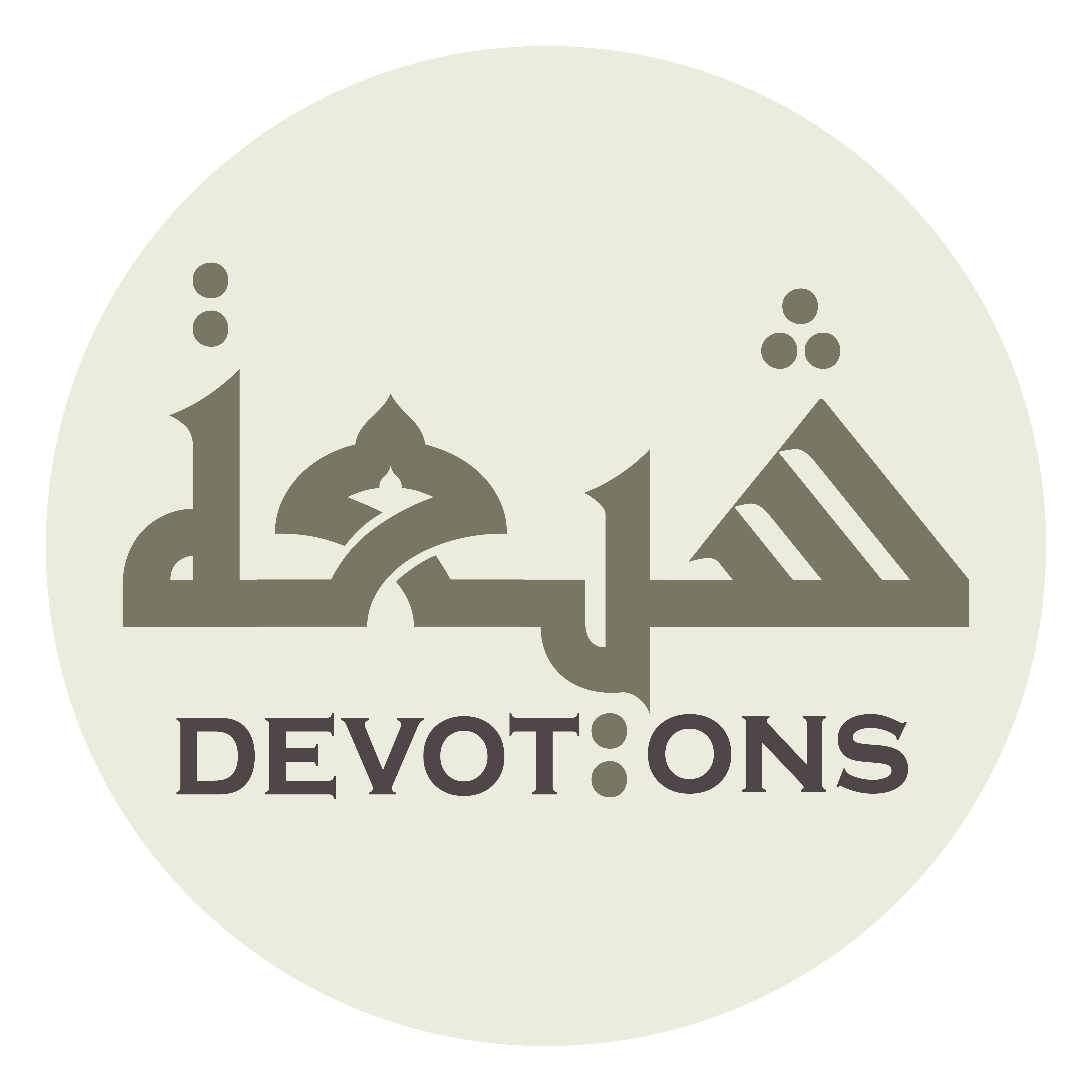 مَا اتَّصَلَ اللَّيْلُ وَالنَّهَارُ

mattaṣalal laylu wan nahār

as night and day.
Dua Alqama
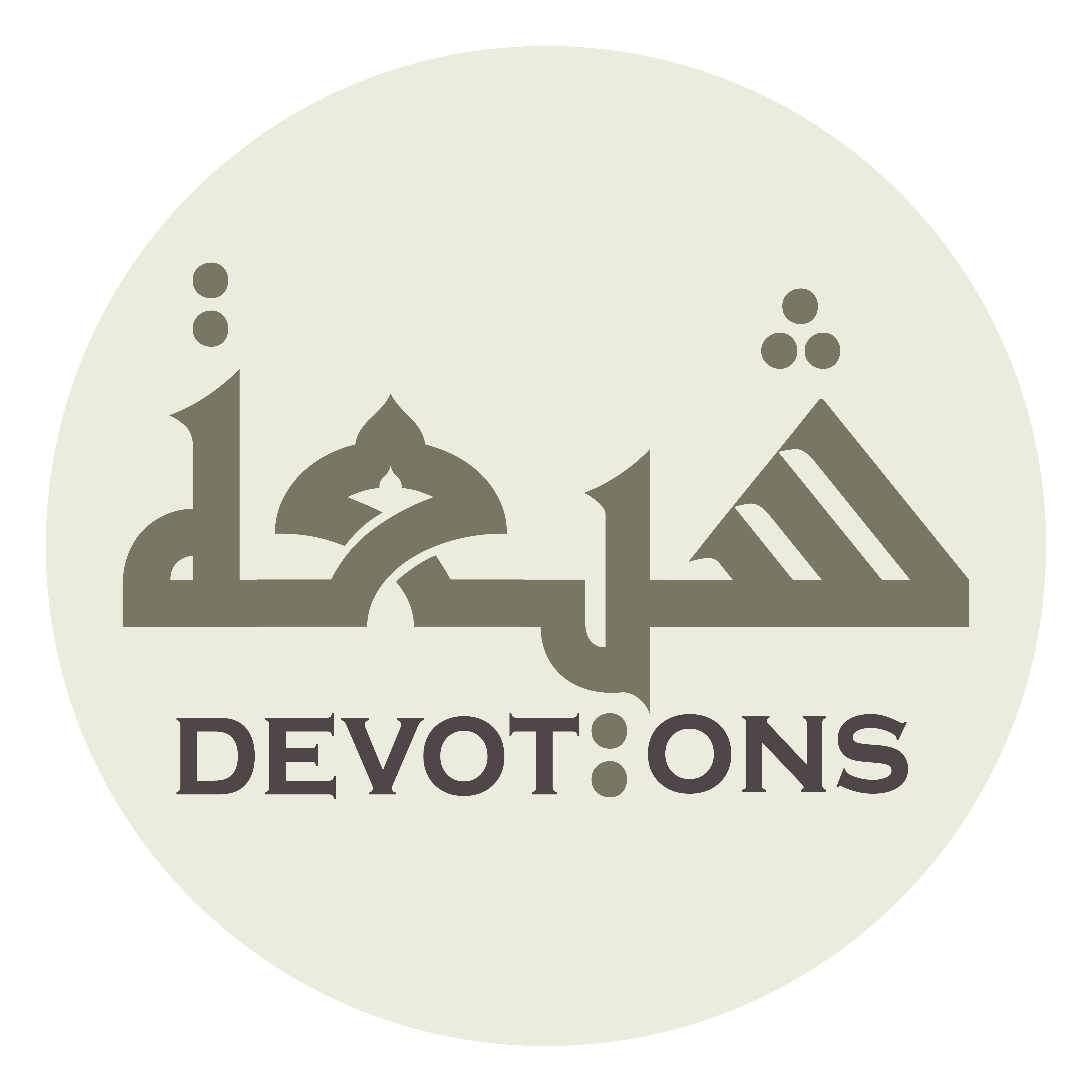 وَاصِلٌ ذٰلِكَ إِلَيْكُمَا

wāṣilun dhālika ilaykumā

May my greetings reach you both (all the time)
Dua Alqama
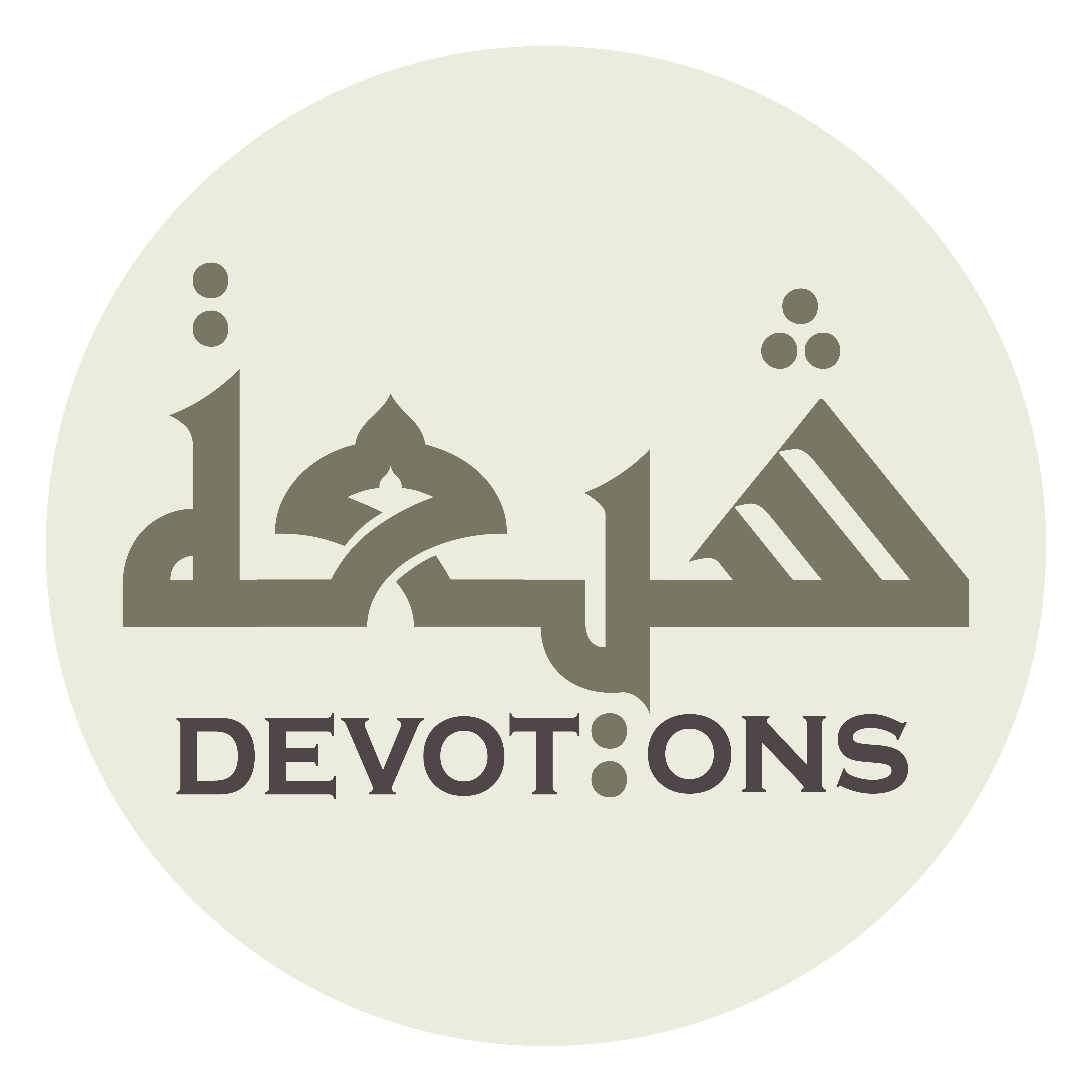 غَيْرُ مَحْجُوبٍ عَنْكُمَا سَلامِي

ghayru maḥjūbin `ankumā salāmī

and my salutation never be screened from reaching you both,
Dua Alqama
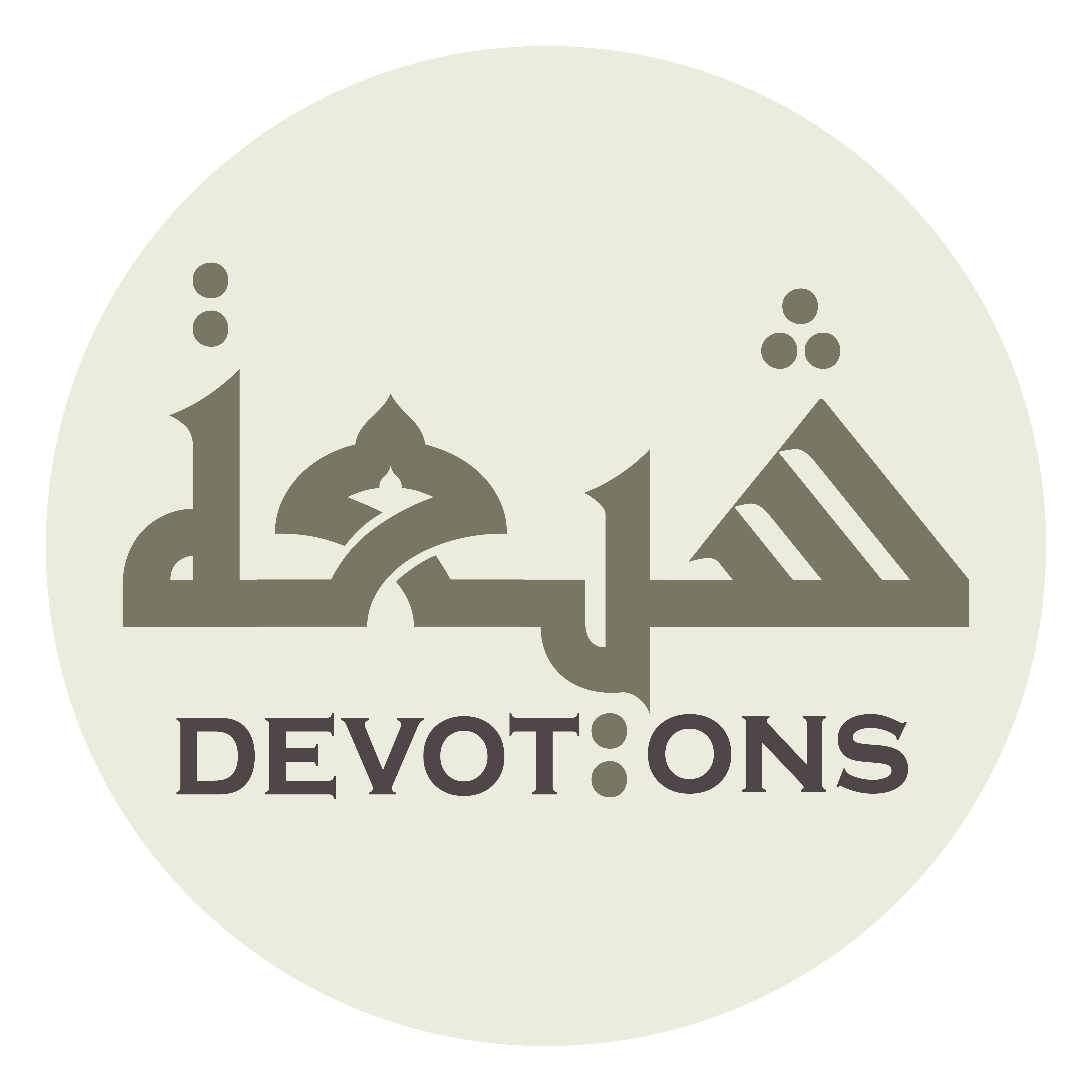 إِنْ شَاءَ اللَّهُ

in shā-allāh

Allah willing.
Dua Alqama
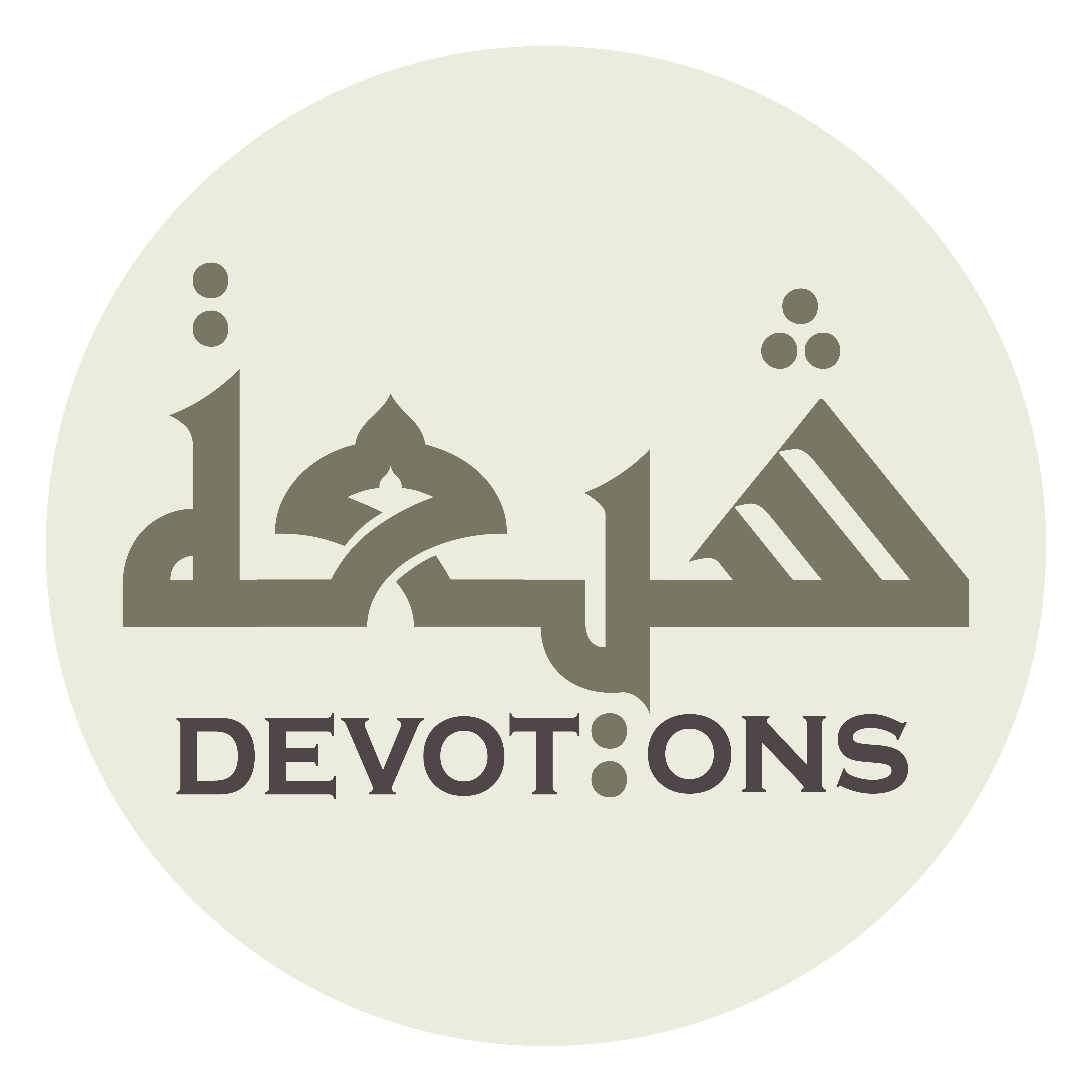 وَأَسْأَلُهُ بِحَقِّكُمَا أَنْ يَشَاءَ ذٰلِكَ وَيَفْعَلَ

wa-as-aluhu biḥaqqikumā an yashā-a dhālika wayaf`al

I also beseech Him in your names to determine and do that,
Dua Alqama
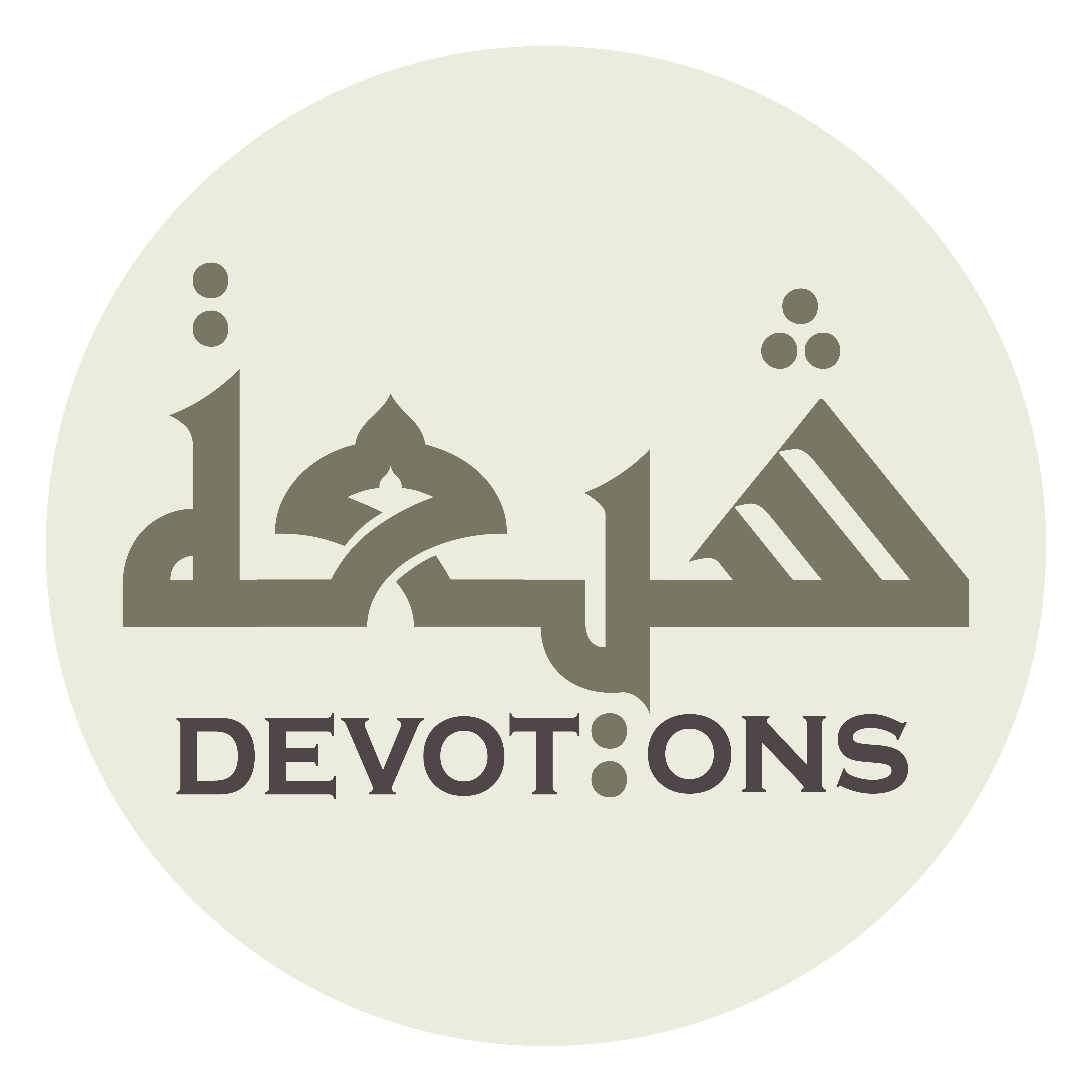 فَإِنَّهُ حَمِيدٌ مَجِيدٌ

fa-innahu ḥamīdun majīd

for He is verily the owner of praise and the owner of glory.
Dua Alqama
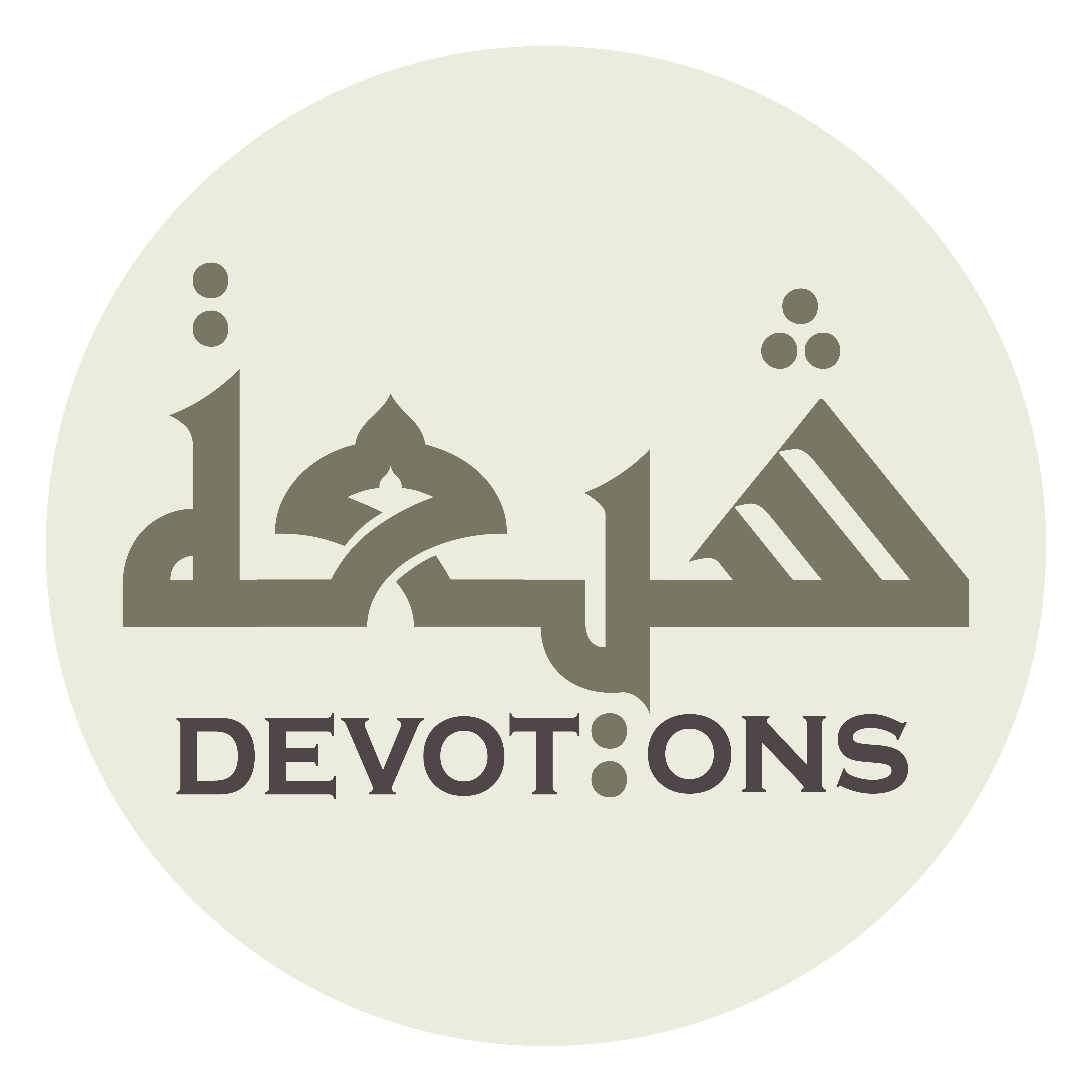 اِنْقَلَبْتُ يَا سَيِّدَيَّ عَنْكُمَا

inqalabtu yā sayyidayya `ankumā

I am now leaving you both, O my masters,
Dua Alqama
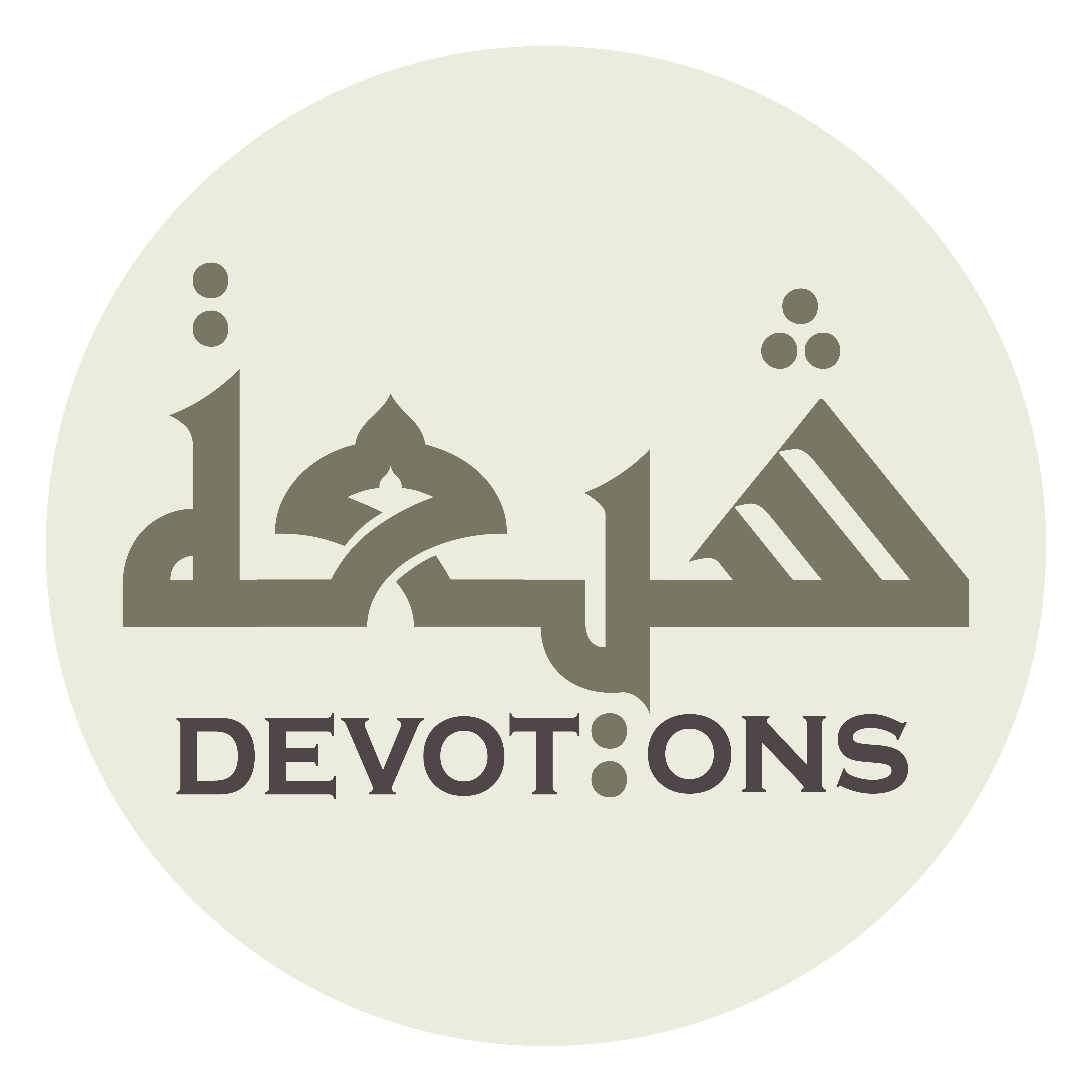 تَائِبًا حَامِدًا لِلّٰهِ

tā-iban ḥāmidan lillāh

repenting to and praising Allah,
Dua Alqama
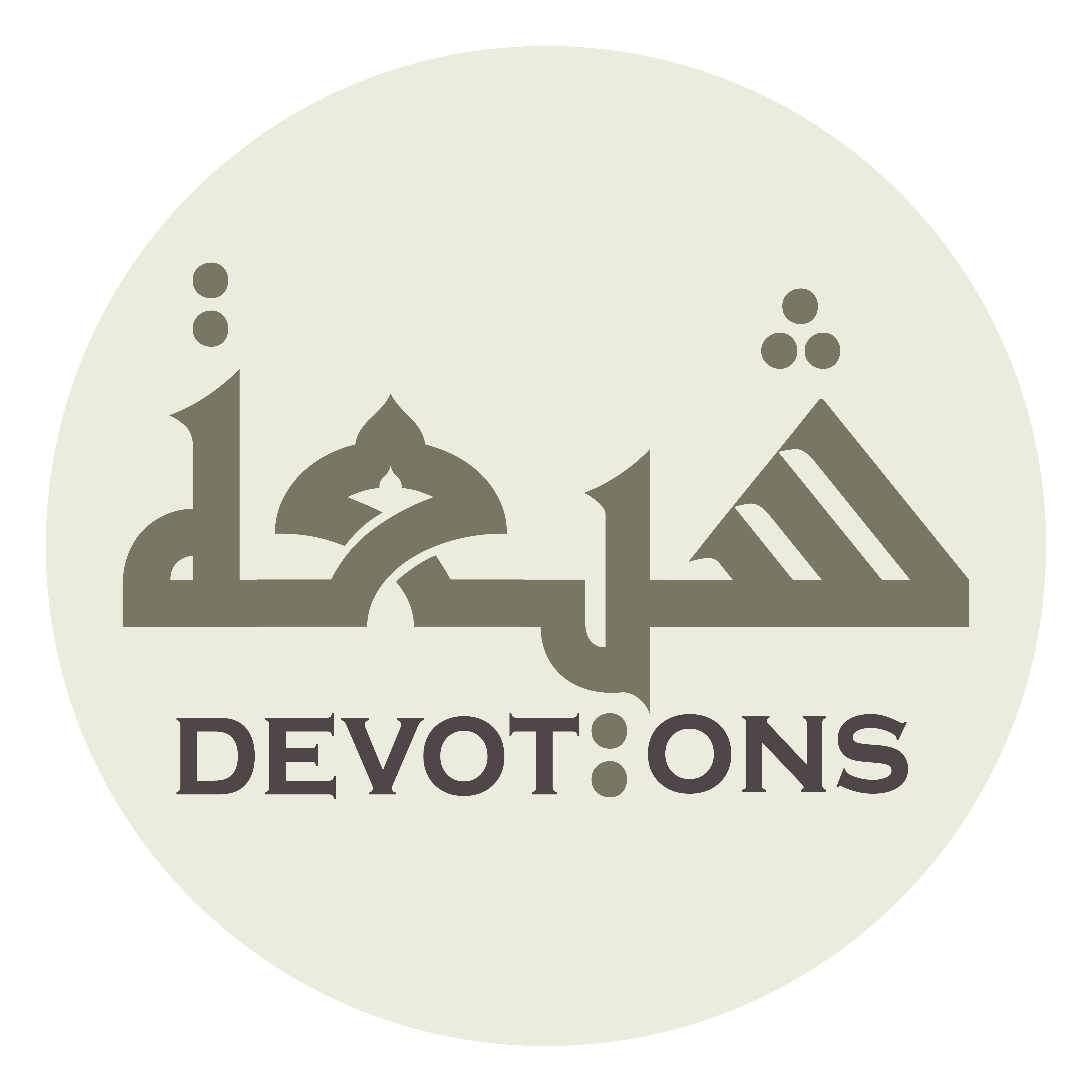 شَاكِرًا رَاجِيًا لِلْإِجَابَةِ

shākiran rājiyan lil-ijābah

and thanking Him and hoping Him to respond to me;
Dua Alqama
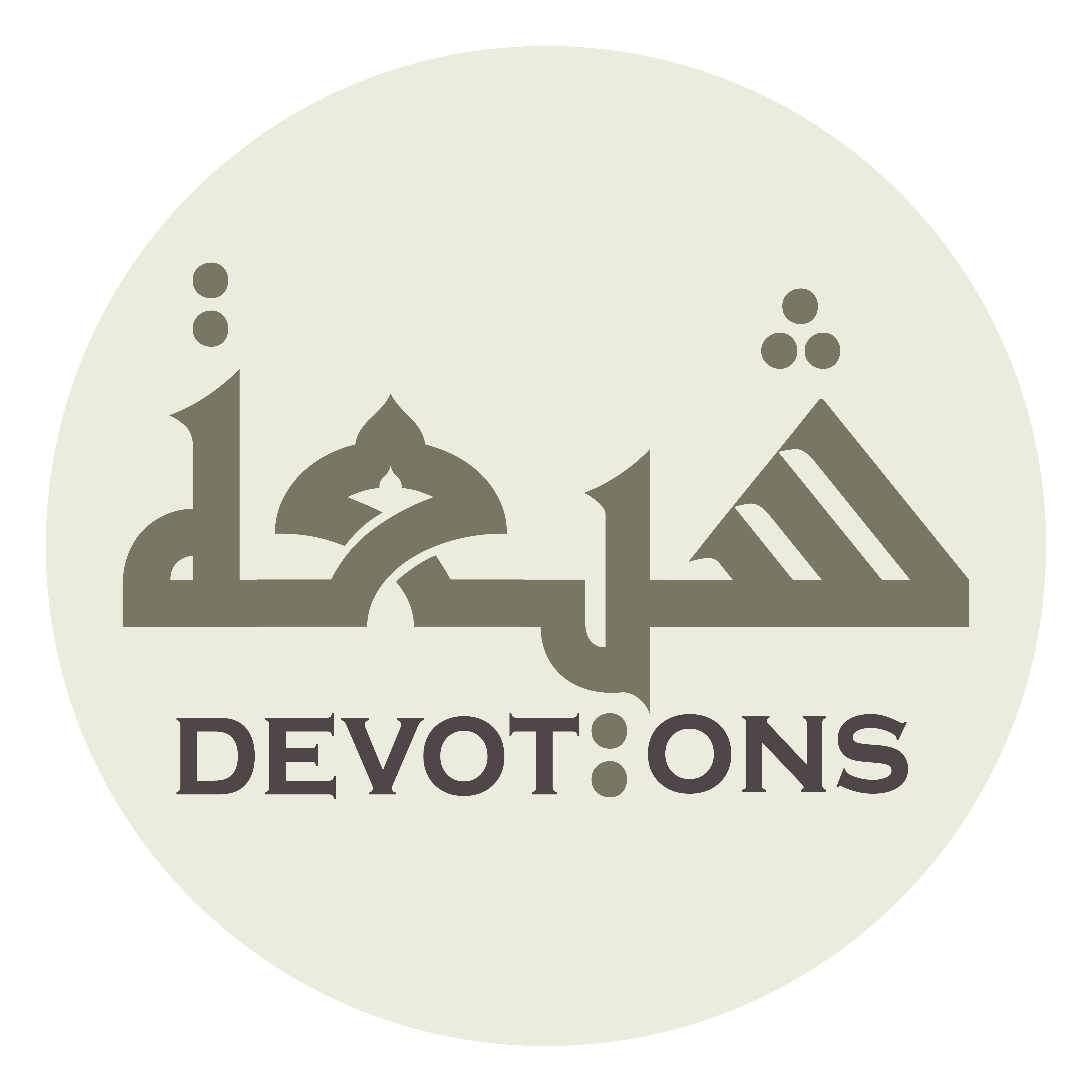 غَيْرَ آيِسٍ وَلَا قَانِطٍ

ghayra-āyisin walā qāniṭ

I neither despair nor lose hope,
Dua Alqama
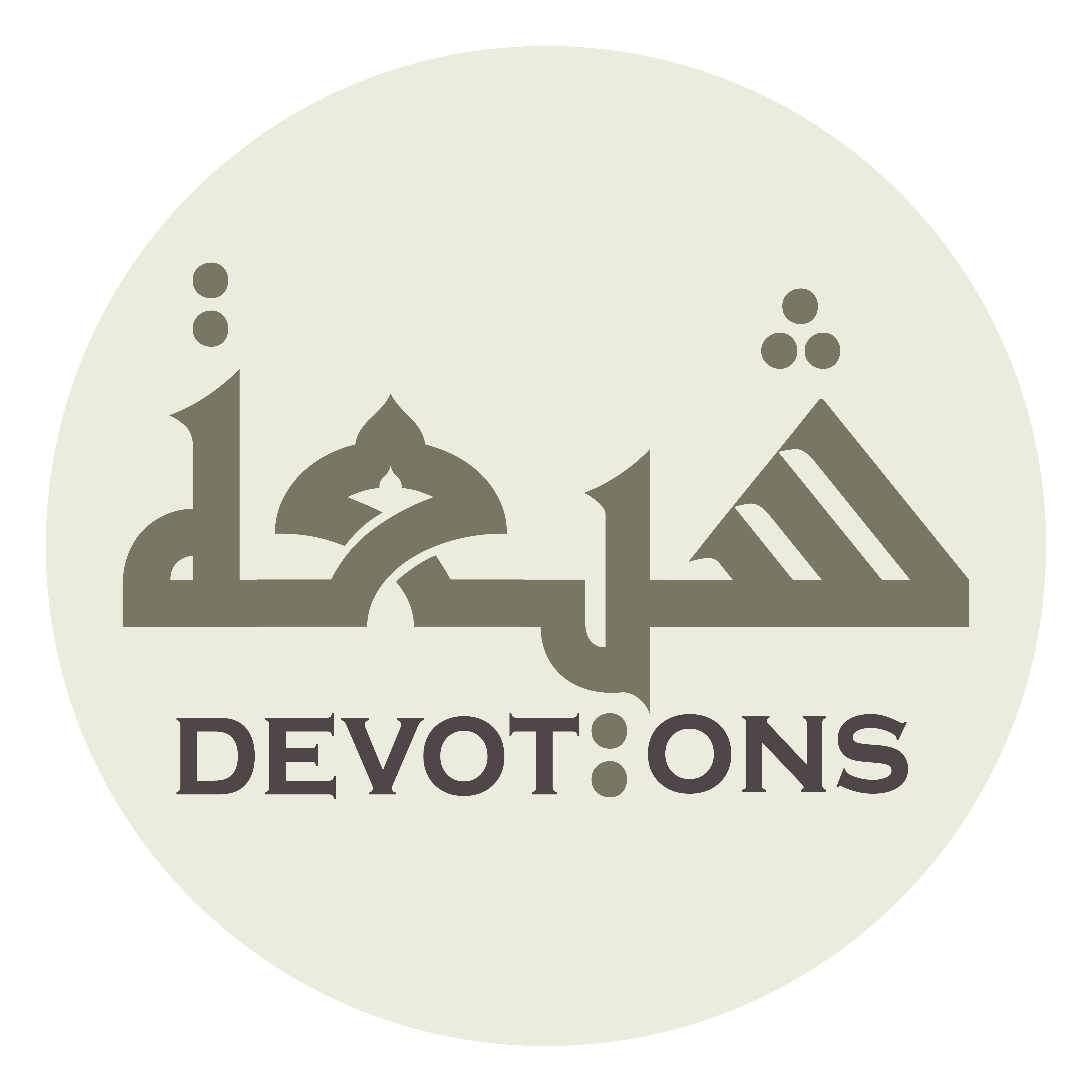 آئِبًا عَائِدًا رَاجِعًا إِلٰى زِيَارَتِكُمَا

ā-iban `ā-idan rāji`an ilā ziyāratikumā

and I intend to come back, return, revisit you both,
Dua Alqama
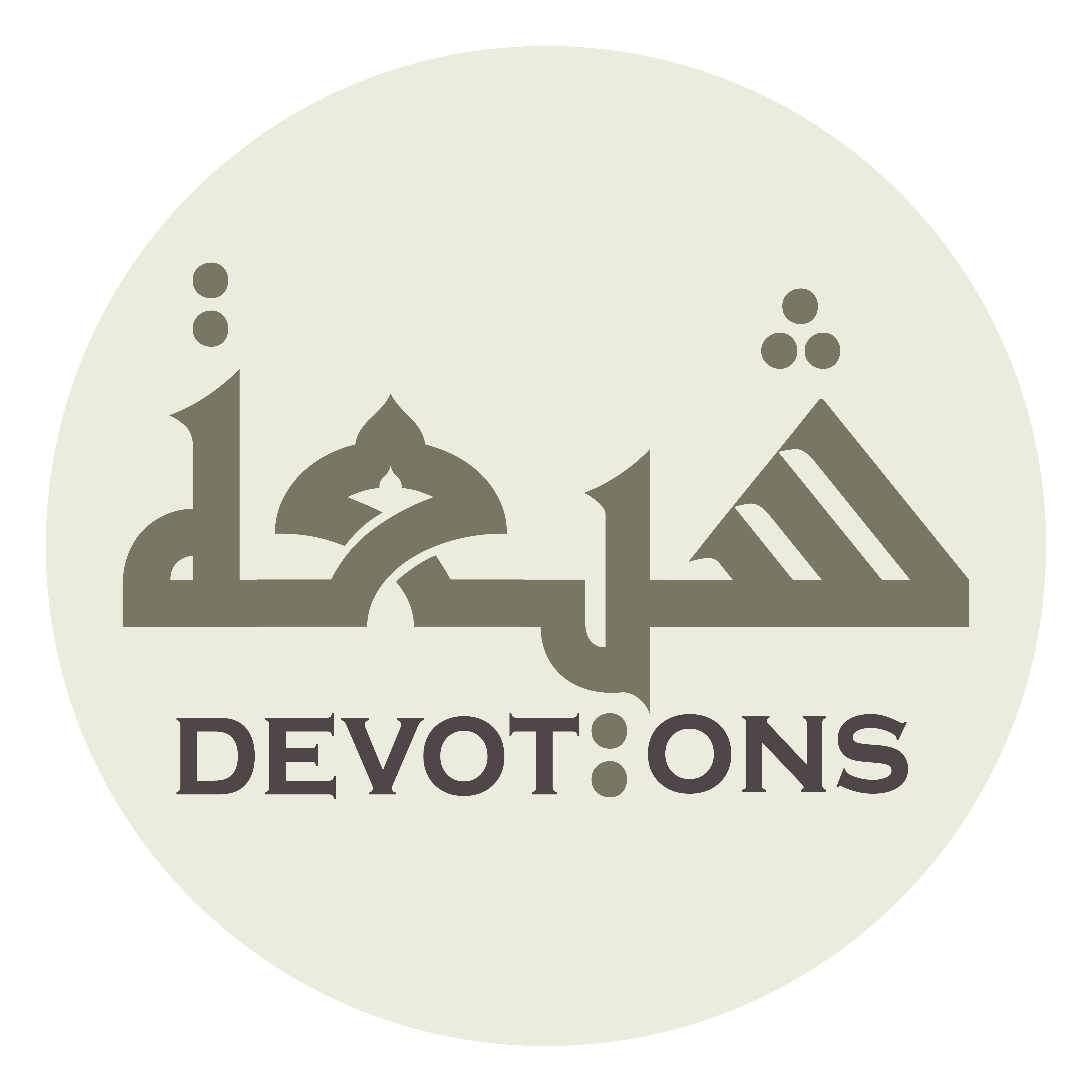 غَيْرَ رَاغِبٍ عَنْكُمَا وَلَا مِنْ زِيَارَتِكُمَا

ghayra rāghibin `ankumā walā min ziyāratikumā

while I have never desired to leave you or to abandon visiting you;
Dua Alqama
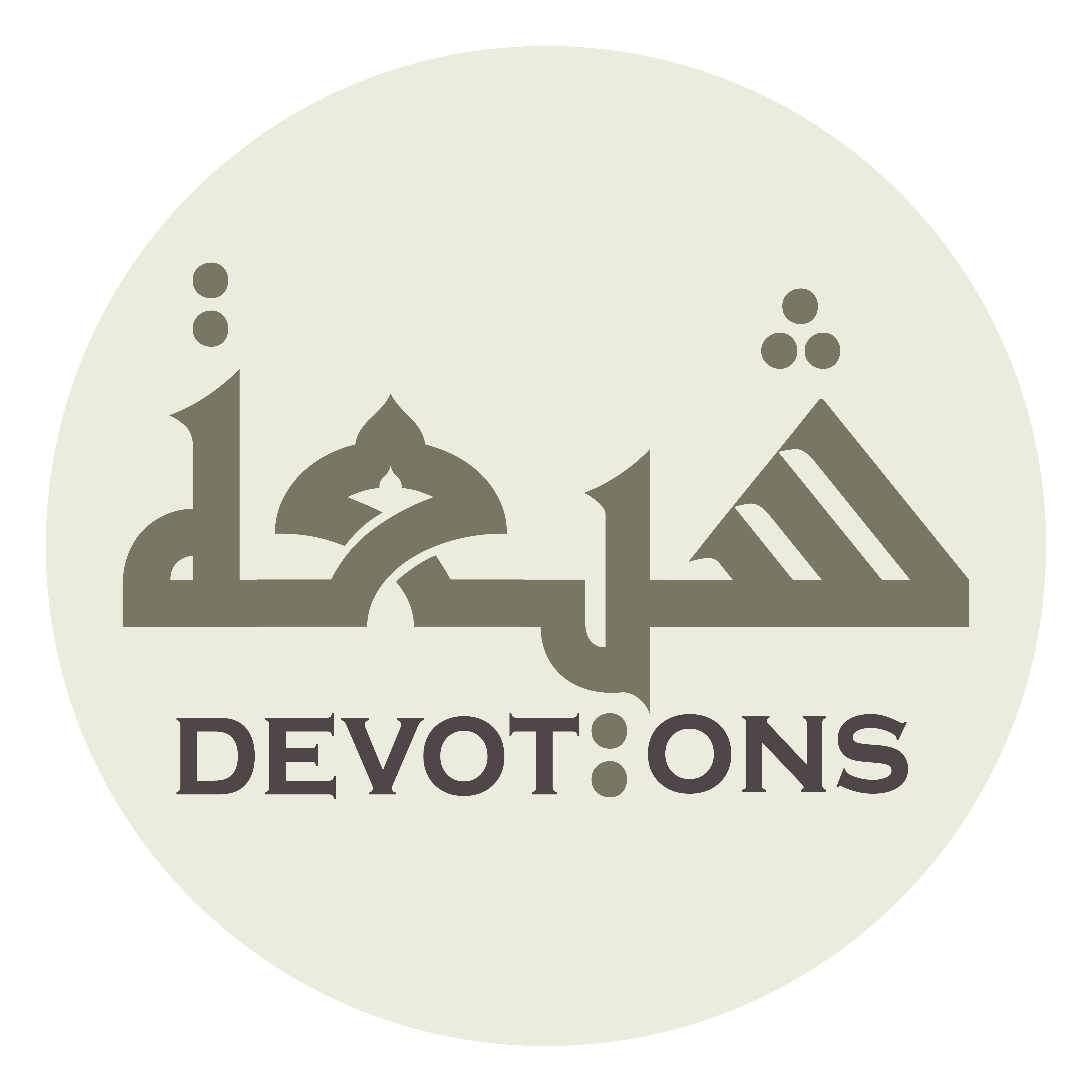 بَلْ رَاجِعٌ عَائِدٌ إِنْ شَاءَ اللَّهُ

bal rāji`un `ā-idun in shā-allāh

rather, I shall return and come back, if Allah wills.
Dua Alqama
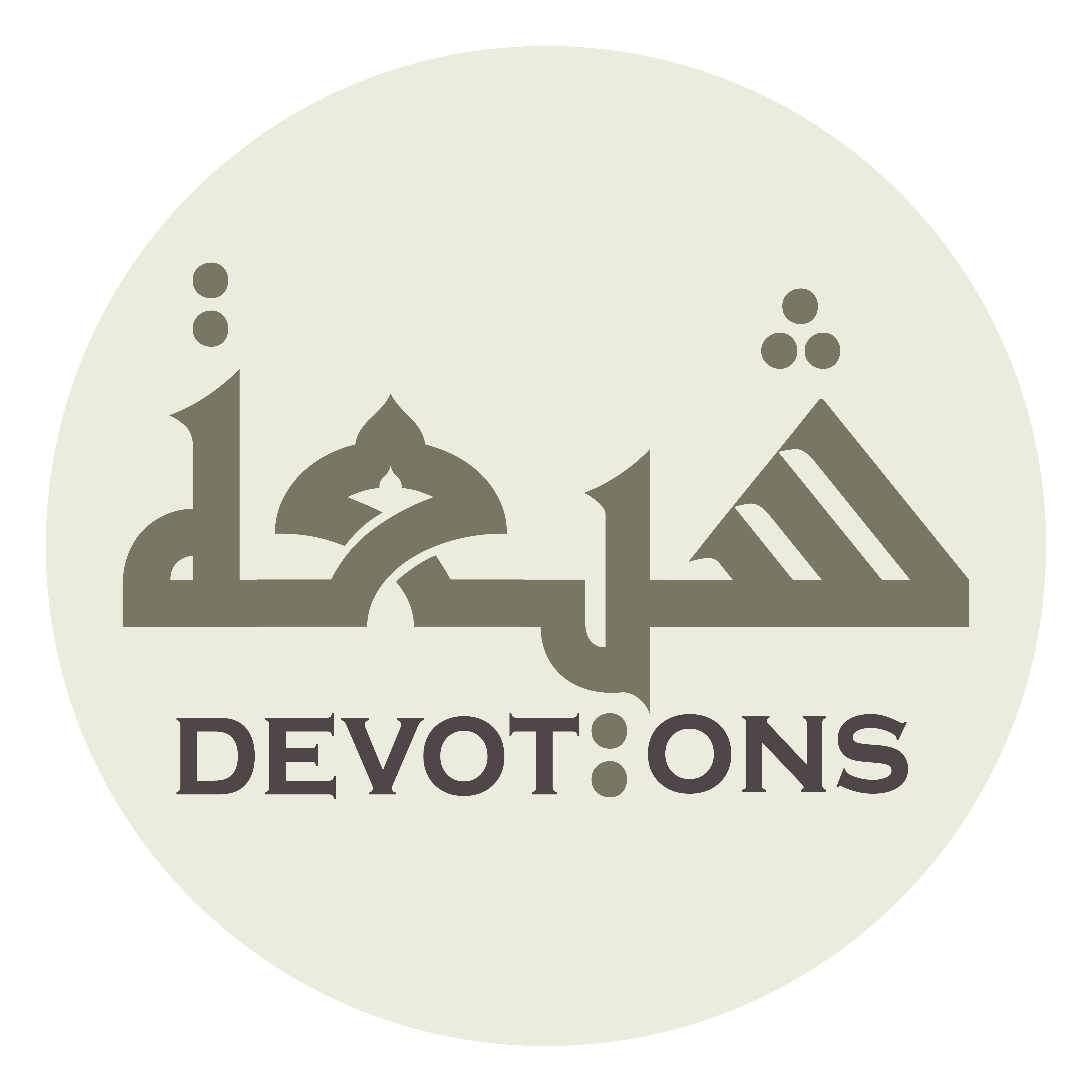 وَلَا حَوْلَ وَلَا قُوَّةَ إِلَّا بِاللَّهِ

walā ḥawla walā quwwata illā billāh

There is neither might nor power except with Allah.
Dua Alqama
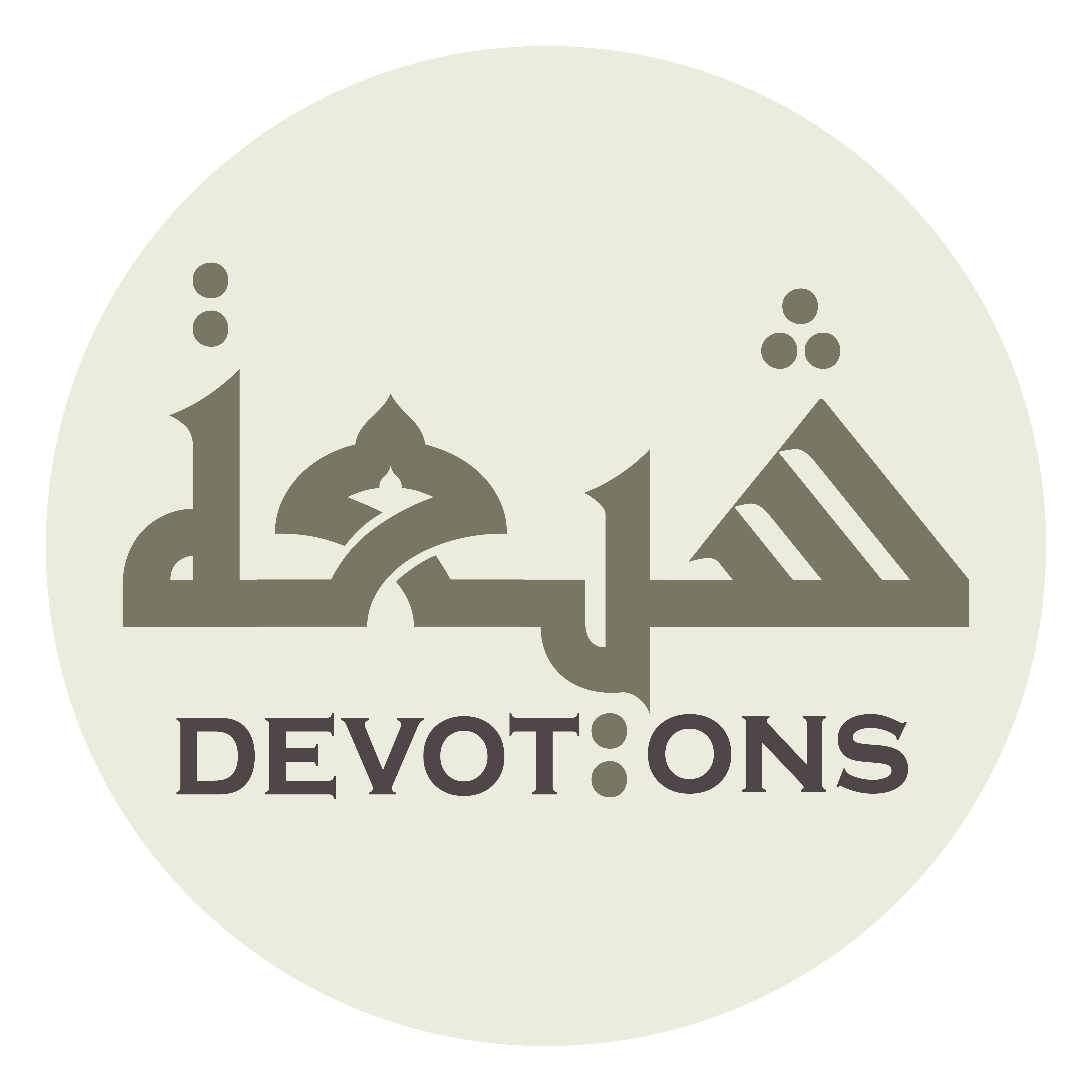 يَا سَادَتِيْ رَغِبْتُ إِلَيْكُمَا وَإِلٰى زِيَارَتِكُمَا

yā sādatī raghibtu ilaykumā wa-ilā ziyāratikumā

O my masters, I do desire for both of you and for visiting you
Dua Alqama
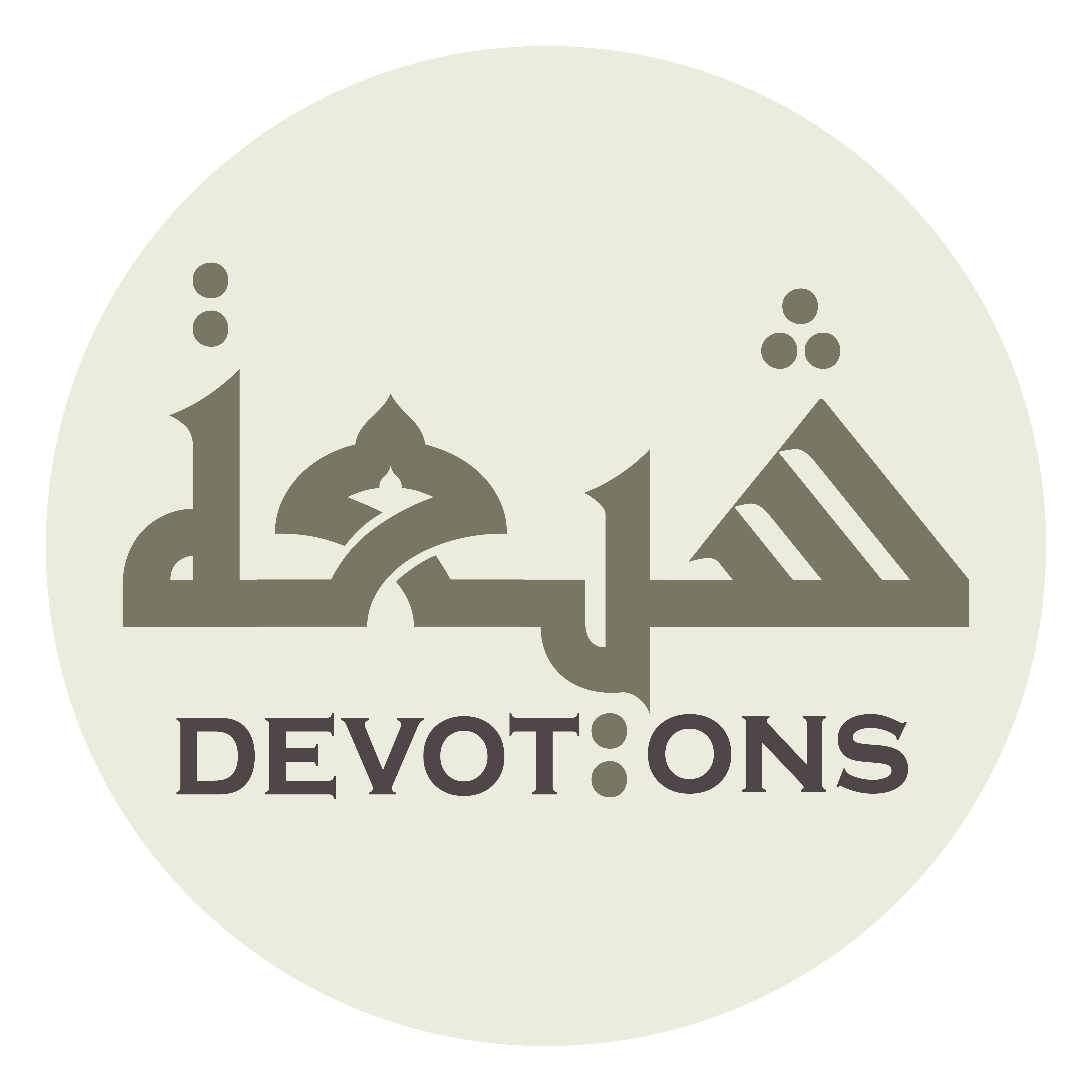 بَعْدَ أَنْ زَهِدَ فِيكُمَا وَْفِيْ زِيَارَتِكُمَا أَهْلُ الدُّنْيَا

ba`da an zahida fīkumā wafī ziyāratikumā ahlud dunyā

although the people of this world (may) abandon you both or abandon visiting you.
Dua Alqama
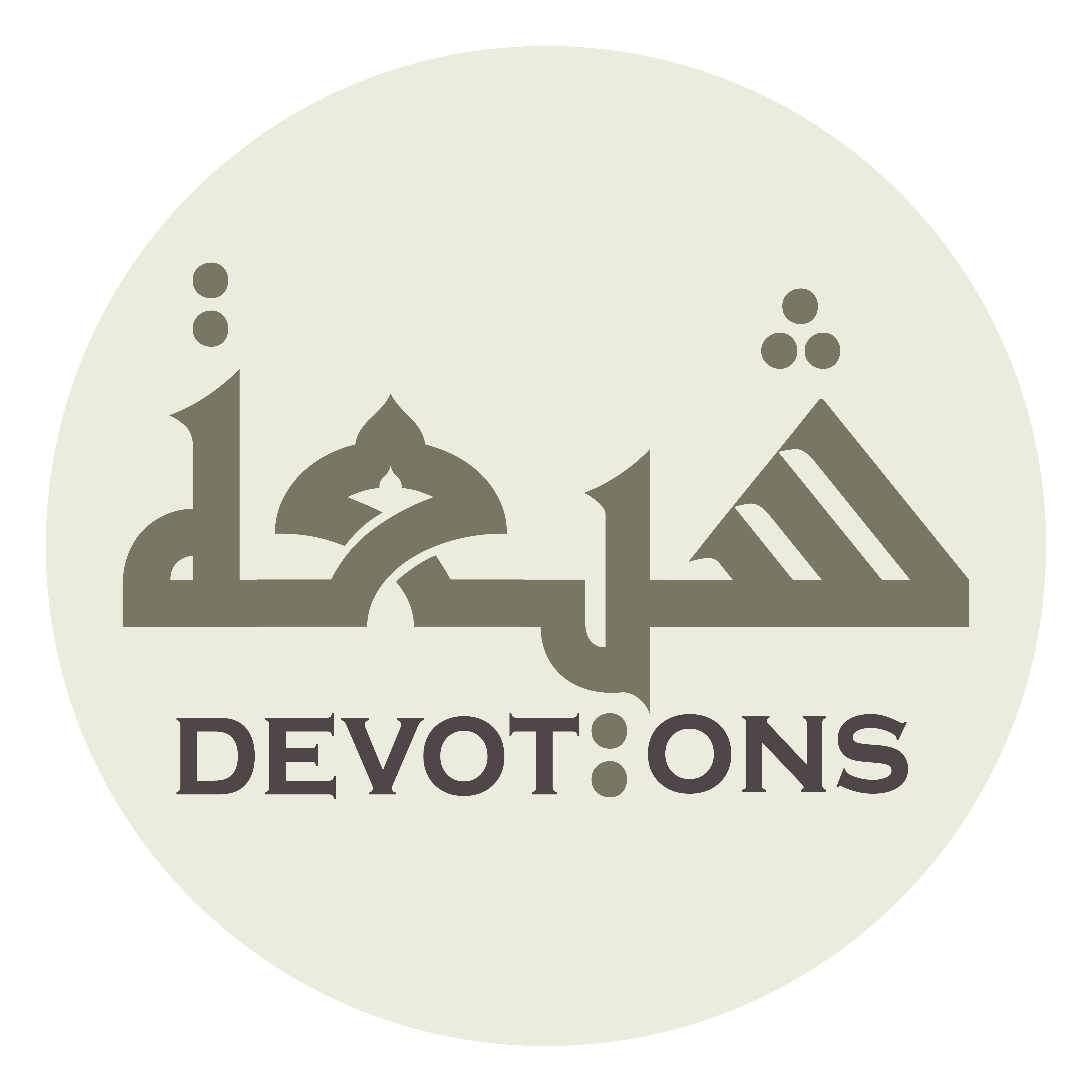 فَلَا خَيَّبَنِيَ اللَّهُ مٰا رَجَوْتُ وَمَا أَمَّلْتُ فِيْ زِيَارَتِكُمَا

falā khayyabaniyallāhu mā rajawtu wamā ammaltu fī ziyāratikumā

May Allah never make me fail to attain what I have hoped and desired in visiting you both.
Dua Alqama
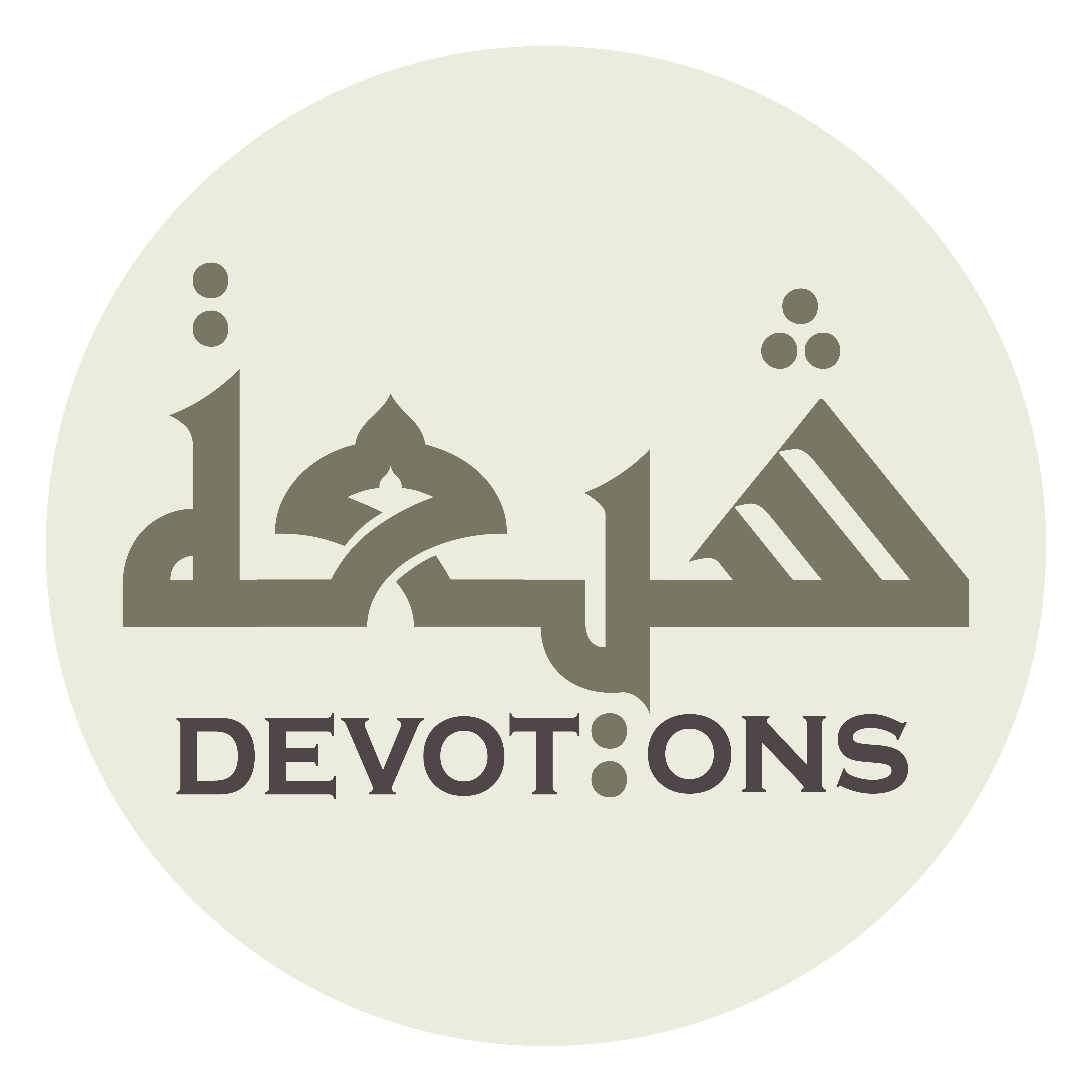 إِنَّهُ قَرِيبٌ مُجِيبٌ

innahu qarībun mujīb

Verily, He is All-nigh, All-responding.
Dua Alqama